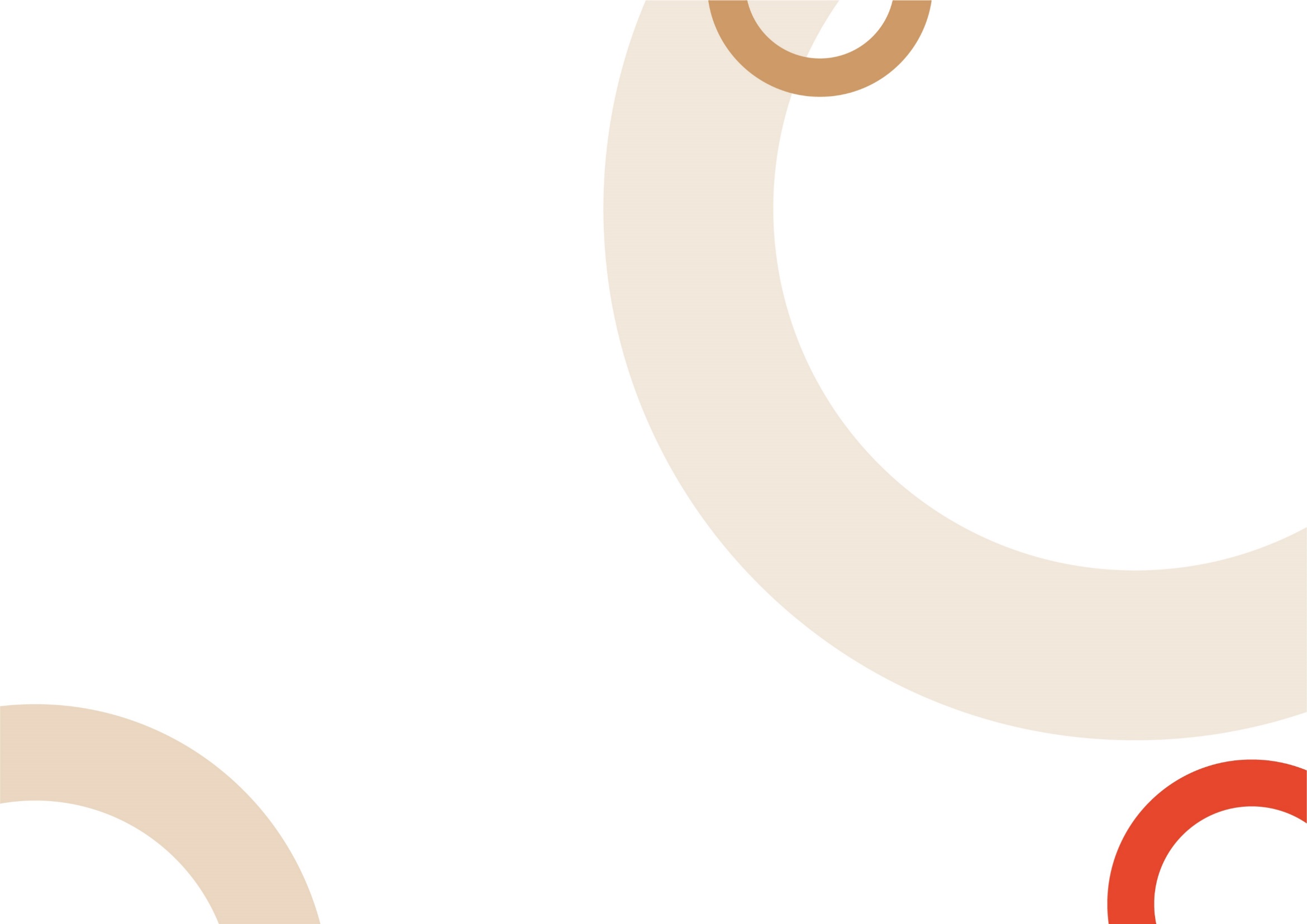 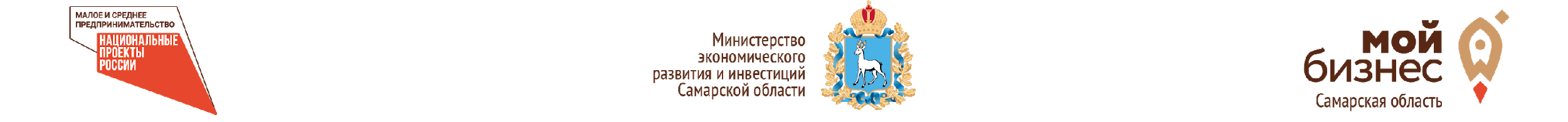 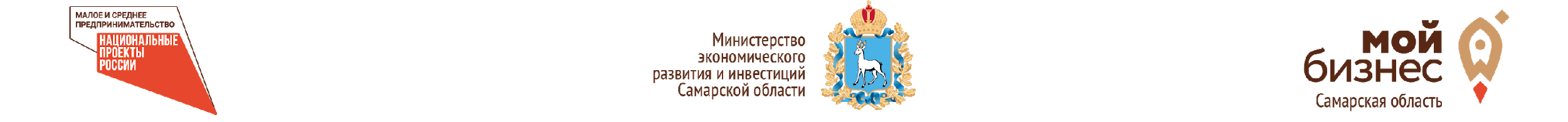 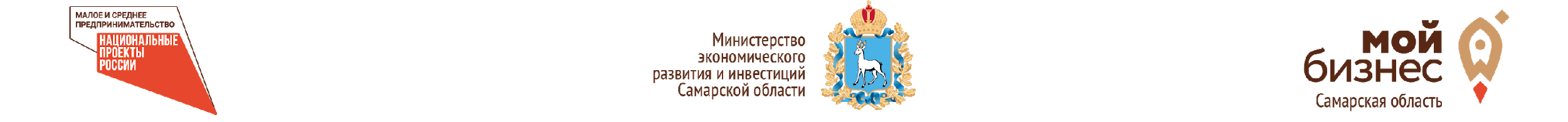 Признание субъекта МСП 
социальным предприятием
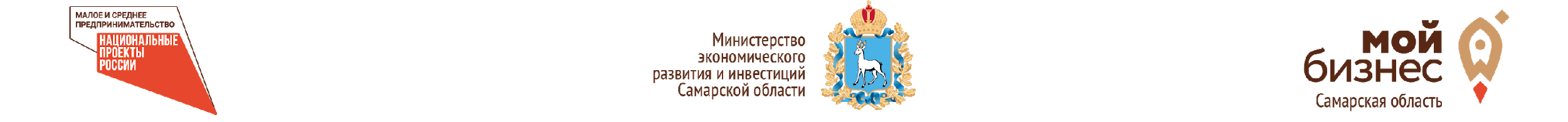 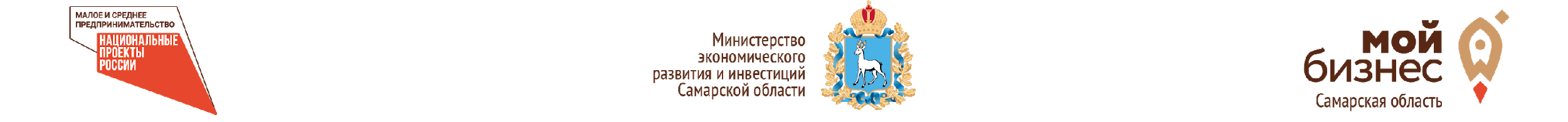 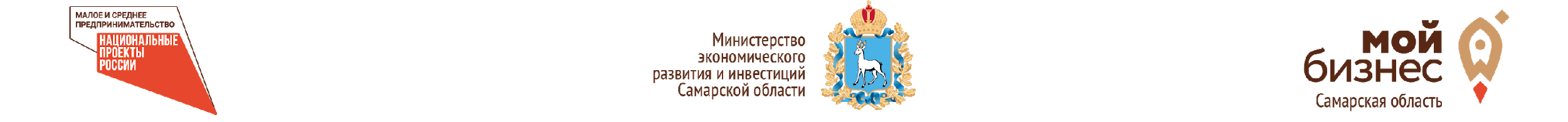 СОЦИАЛЬНОЕ ПРЕДПРИНИМАТЕЛЬСТВО – это предпринимательская деятельность, направленная на достижение общественно полезных целей, способствующая решению социальных проблем граждан и общества (ФЗ от 24.07.2007г №209 «О развитии малого и среднего предпринимательства в РФ»).

СОЦИАЛЬНОЕ ПРЕДПРИЯТИЕ – субъект малого и среднего предпринимательства, осуществляющий деятельность в сфере социального предпринимательства (ФЗ от 24.07.2007г №209 «О развитии малого и среднего предпринимательства в РФ»).



Подтверждение статуса осуществляться ежегодно, 
документы предоставляются в срок до 1 мая
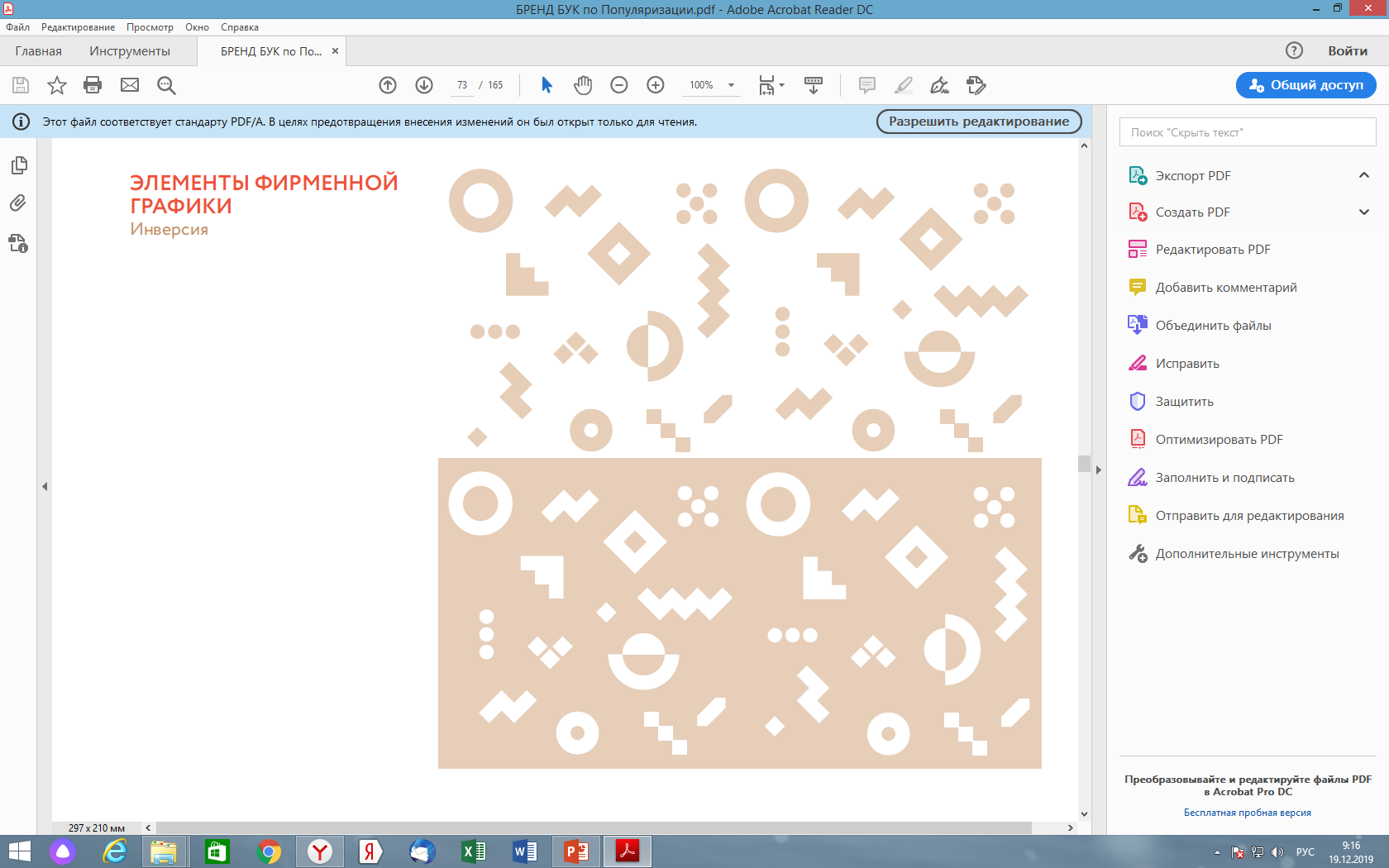 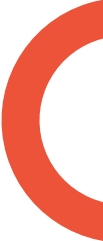 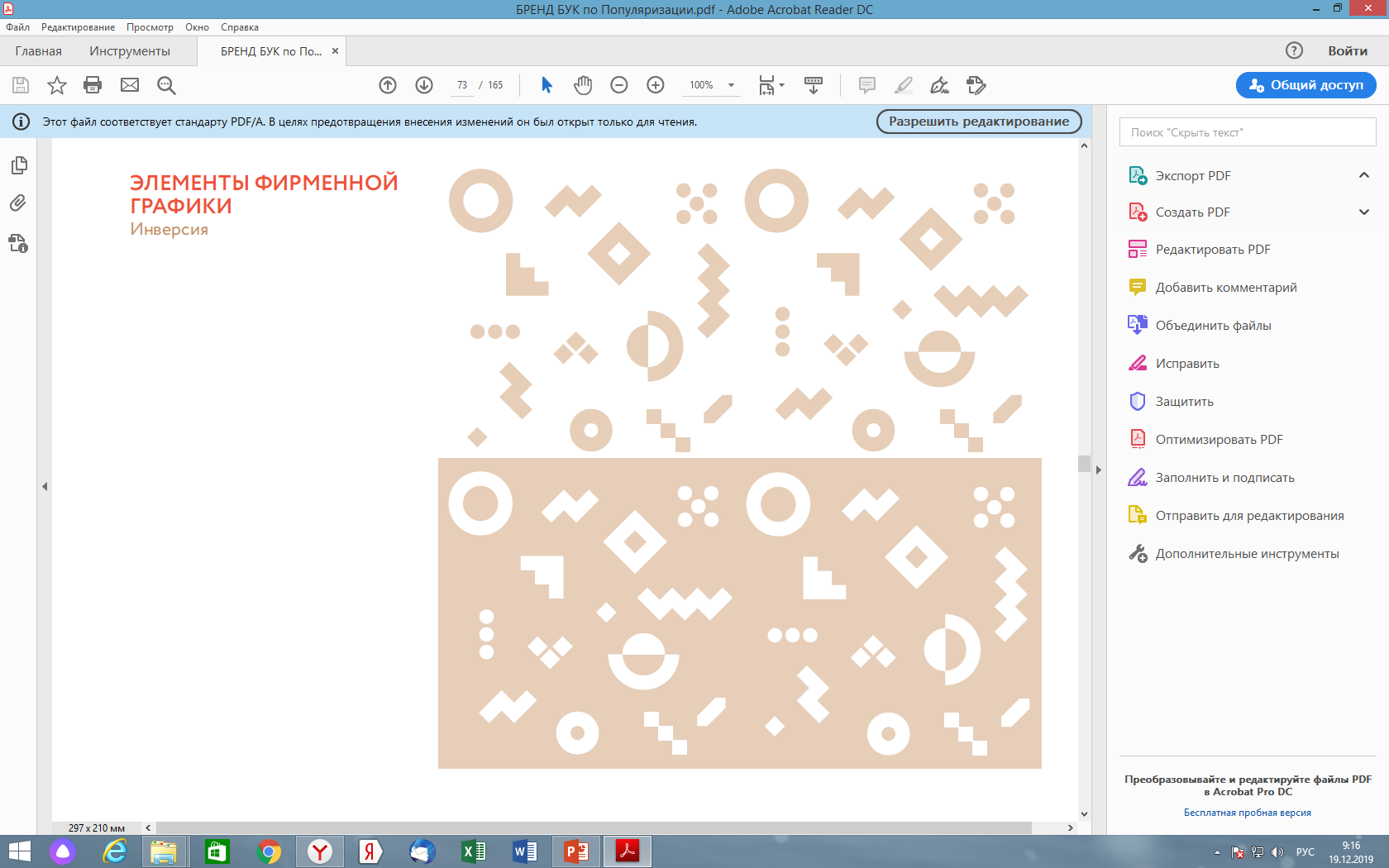 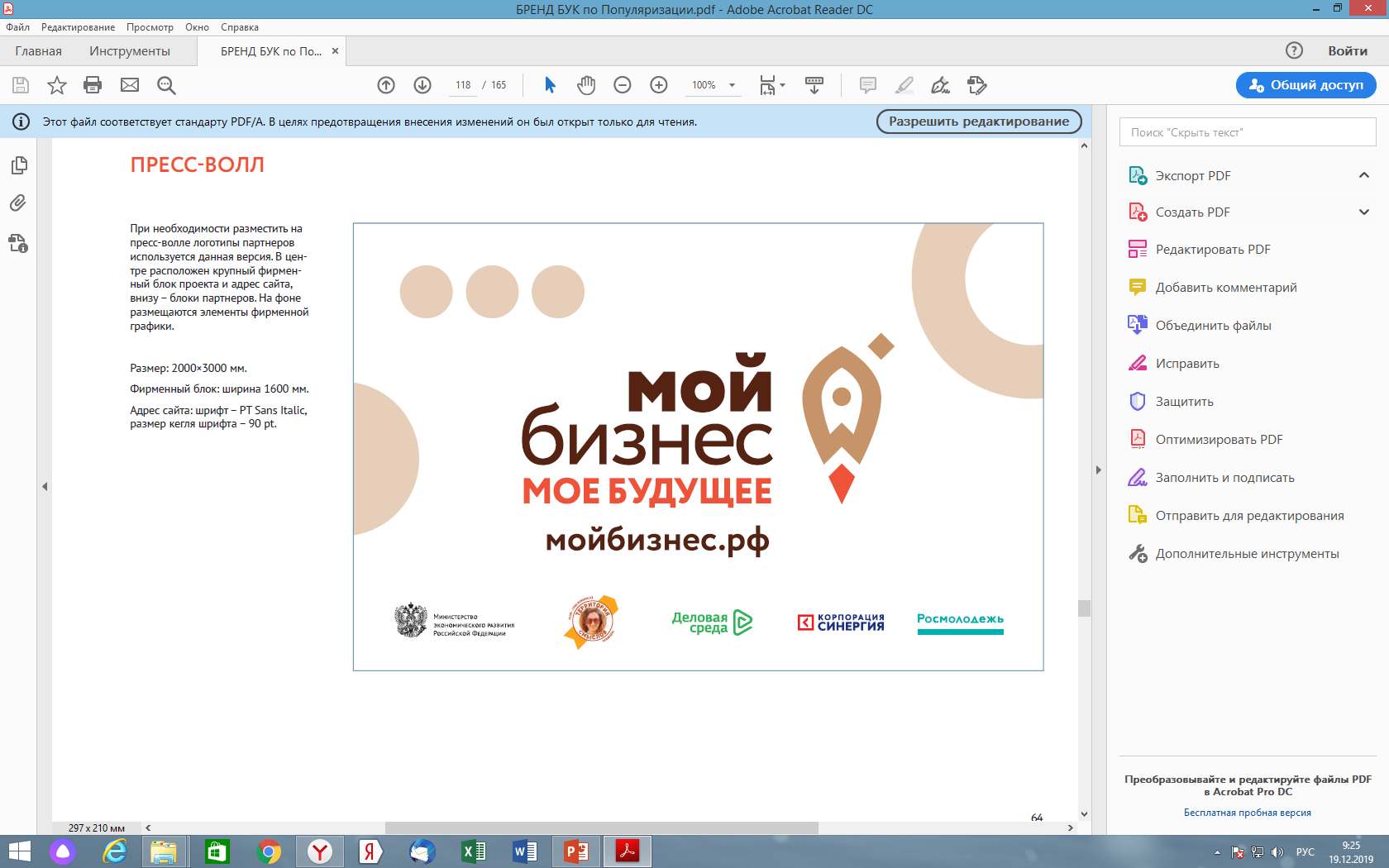 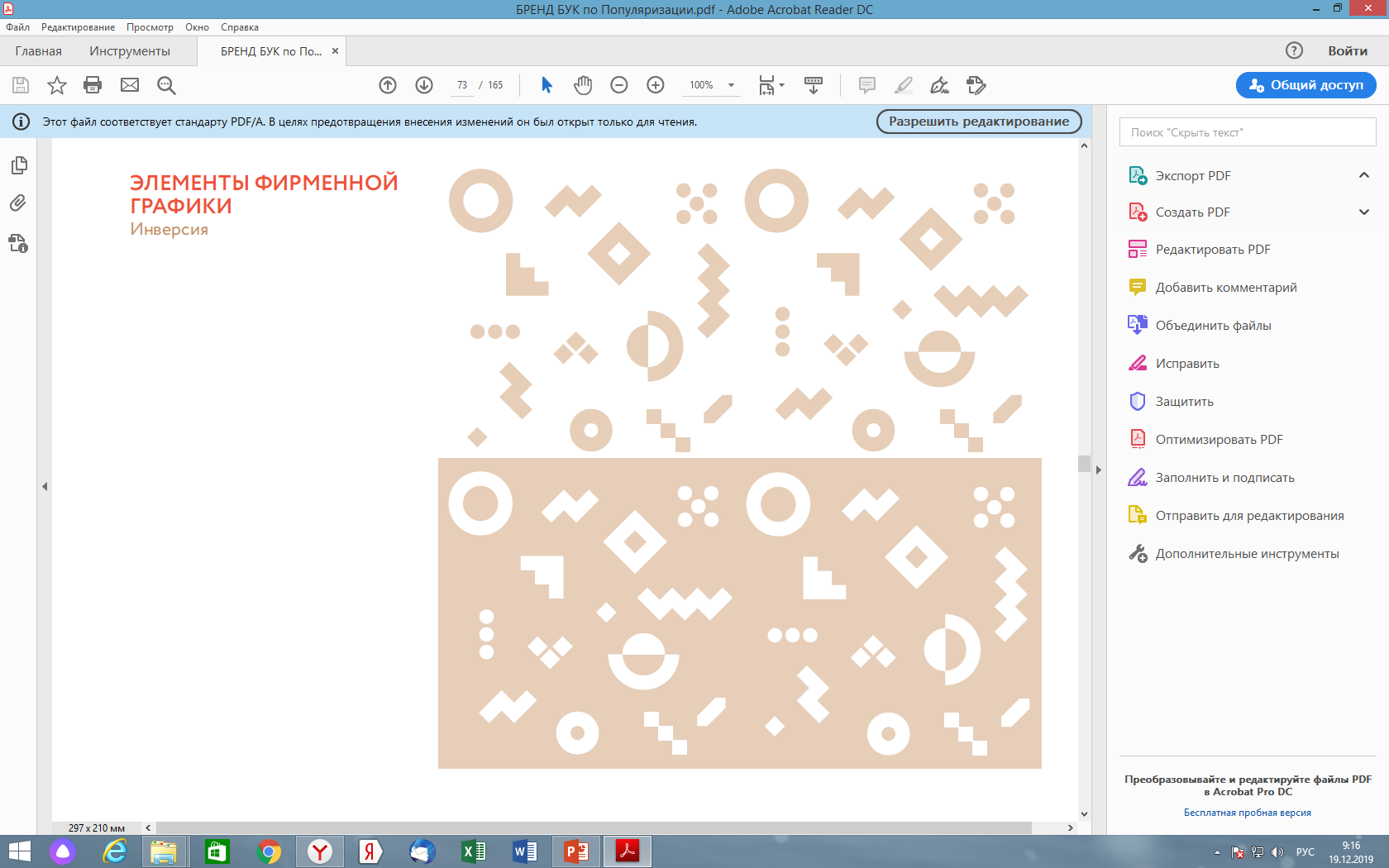 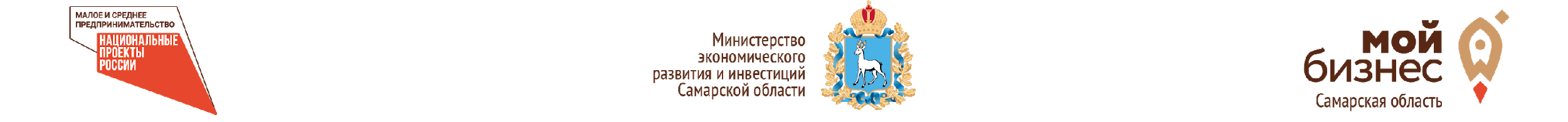 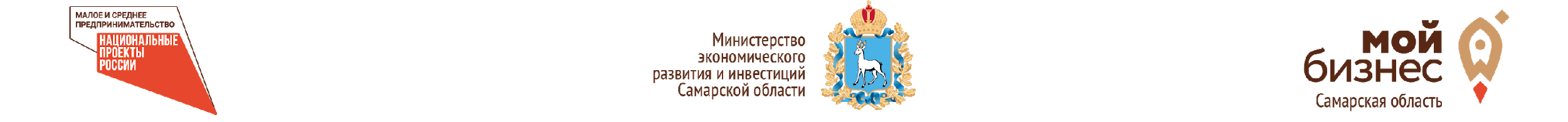 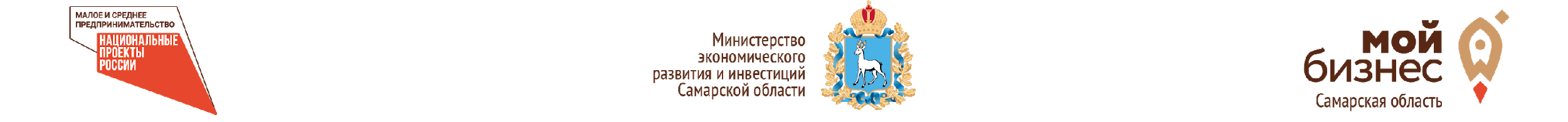 Документы подаются ежегодно в срок до 1 мая  текущего календарного года по данным за предыдущий календарный год для внесения сведений о таких социальных предприятиях в единый реестр субъектов малого и среднего предпринимательства 10 июля текущего года.
Документы также могут подаваться субъектами малого или среднего предпринимательства со 2 мая по 31 декабря текущего календарного года.

Сведения о Заявителе должны содержаться в Реестре  субъектов малого и среднего предпринимательства по состоянию на дату проверки.

Заявитель не должен осуществлять производство и (или ) реализацию подакцизных товаров, а также добычи и (или) реализации полезных ископаемых.
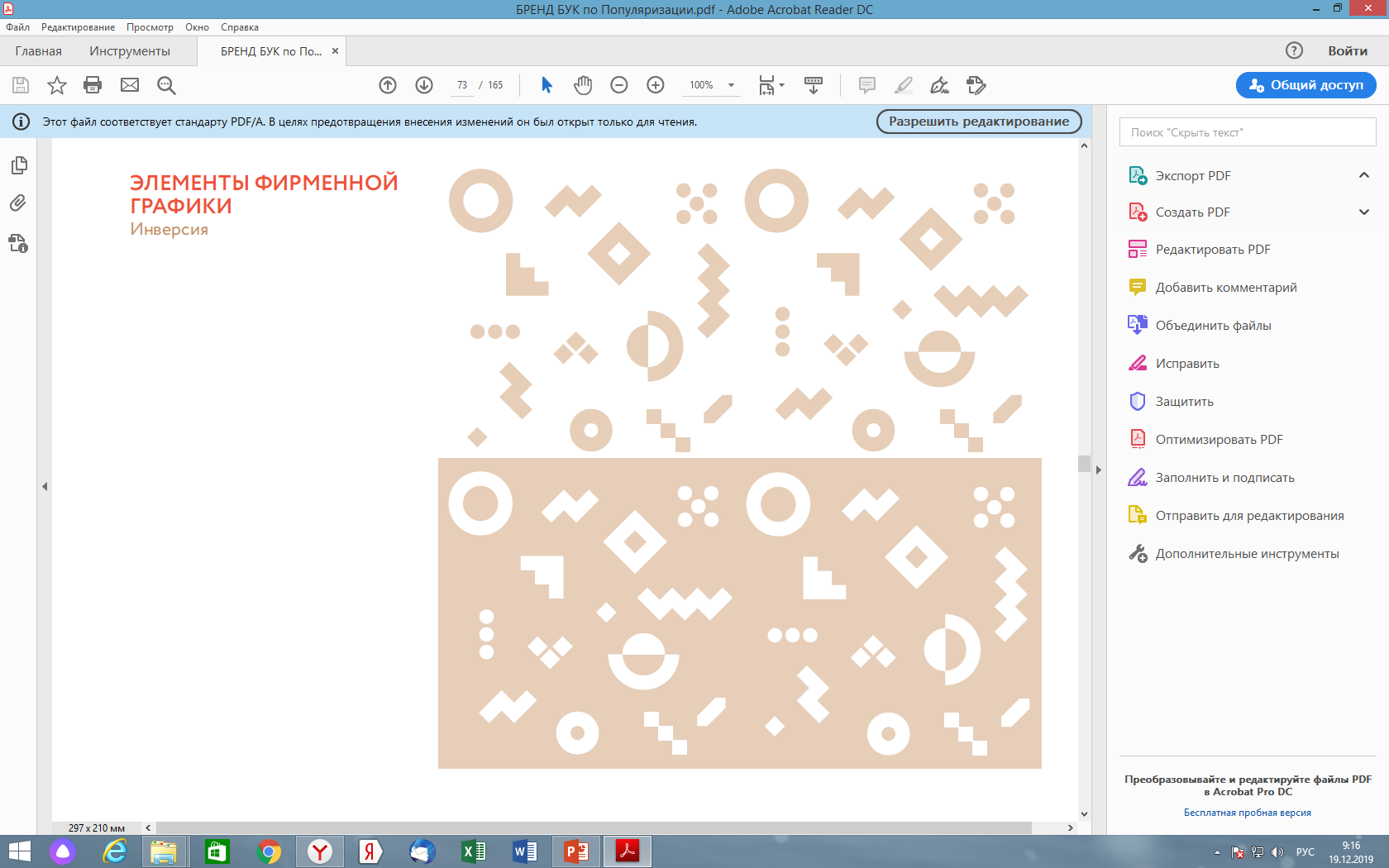 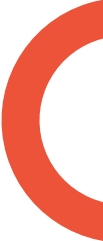 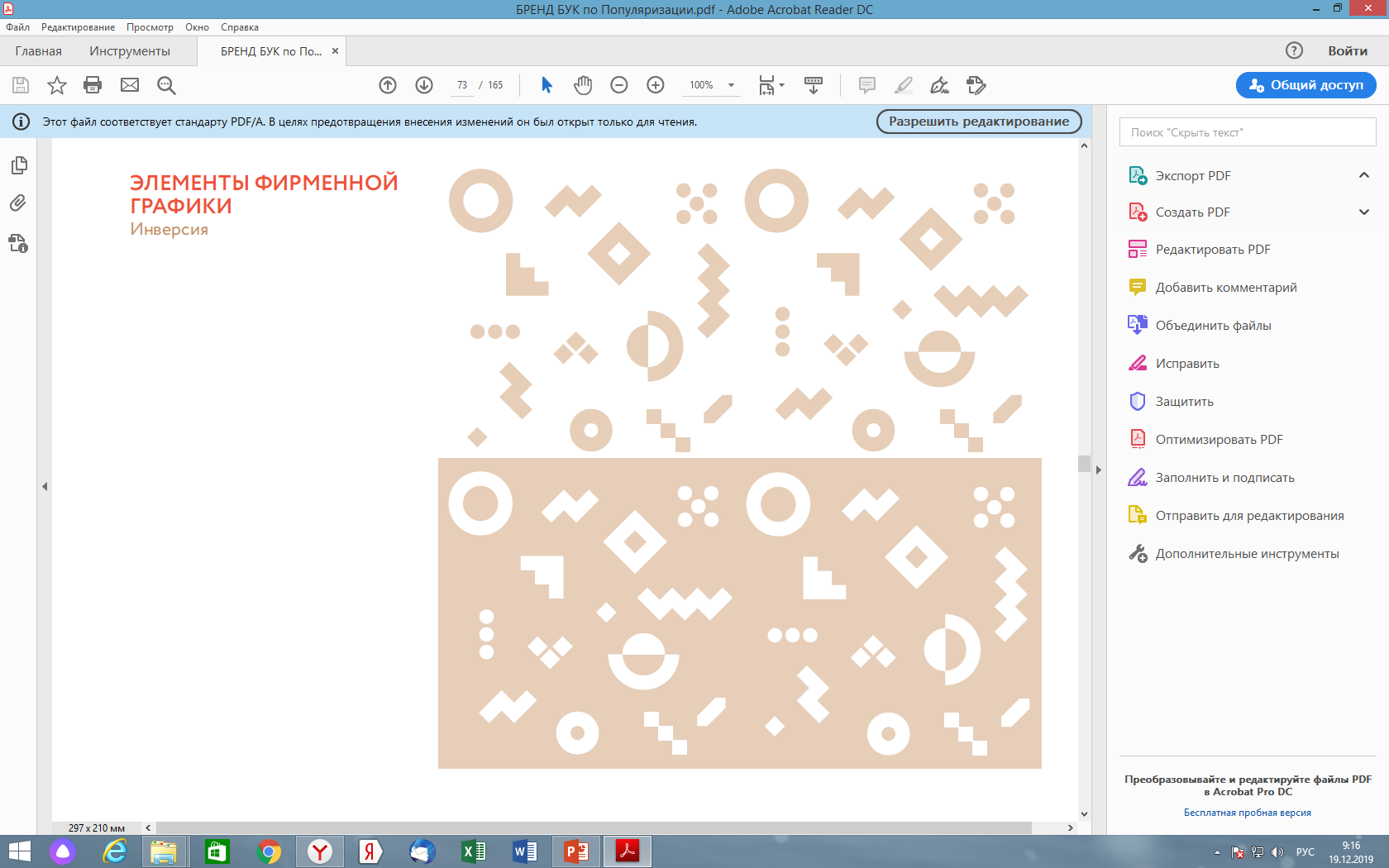 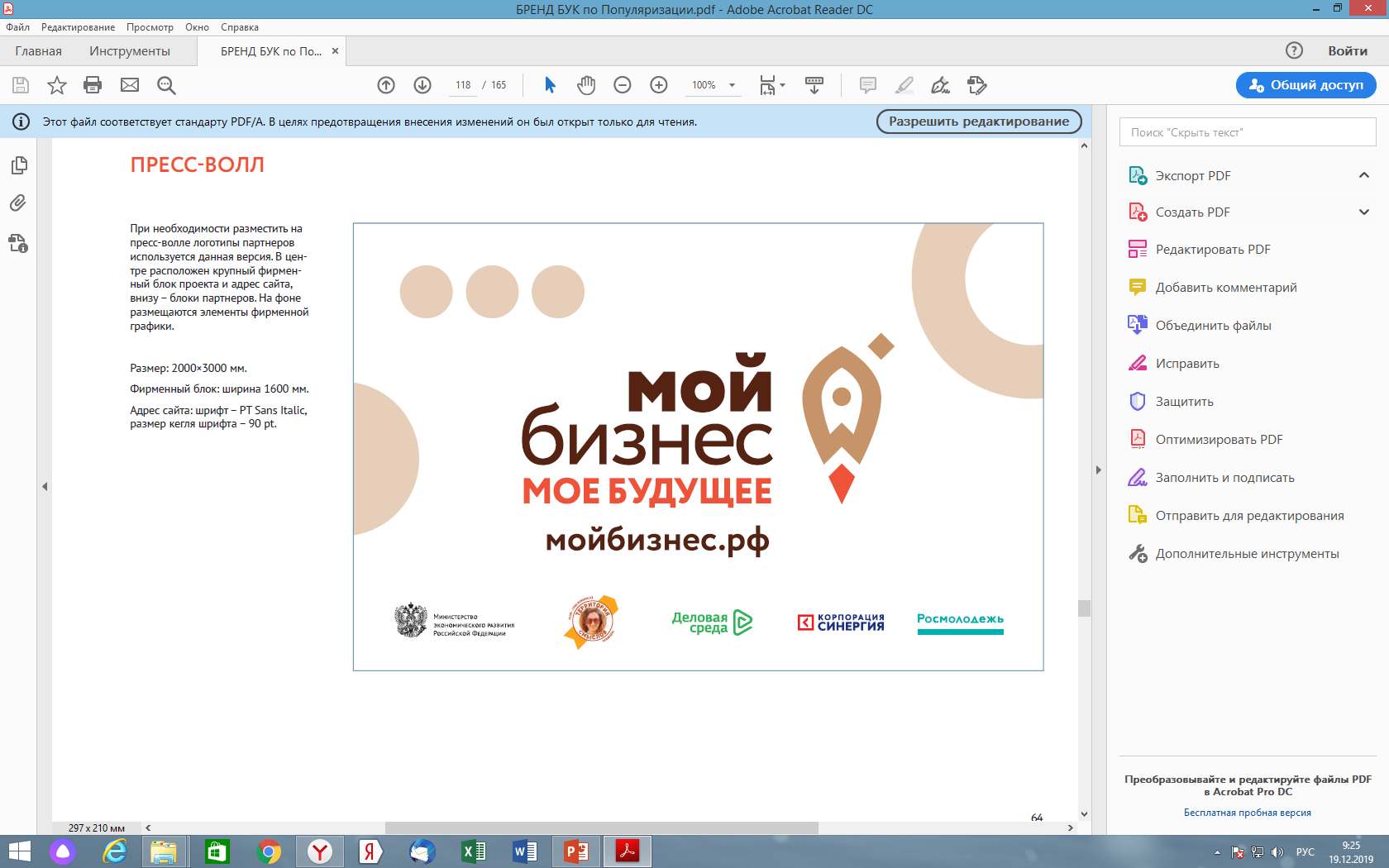 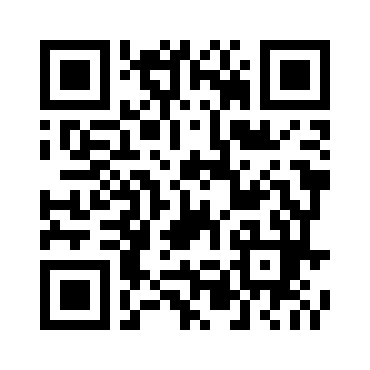 Приказ Минэкономразвития России от 29.11.2019 №773 «Об утверждении Порядка признания субъекта малого или среднего предпринимательства социальным предприятием Порядка формирования перечня субъектов малого и среднего предпринимательства, имеющих статус социального предприятия»
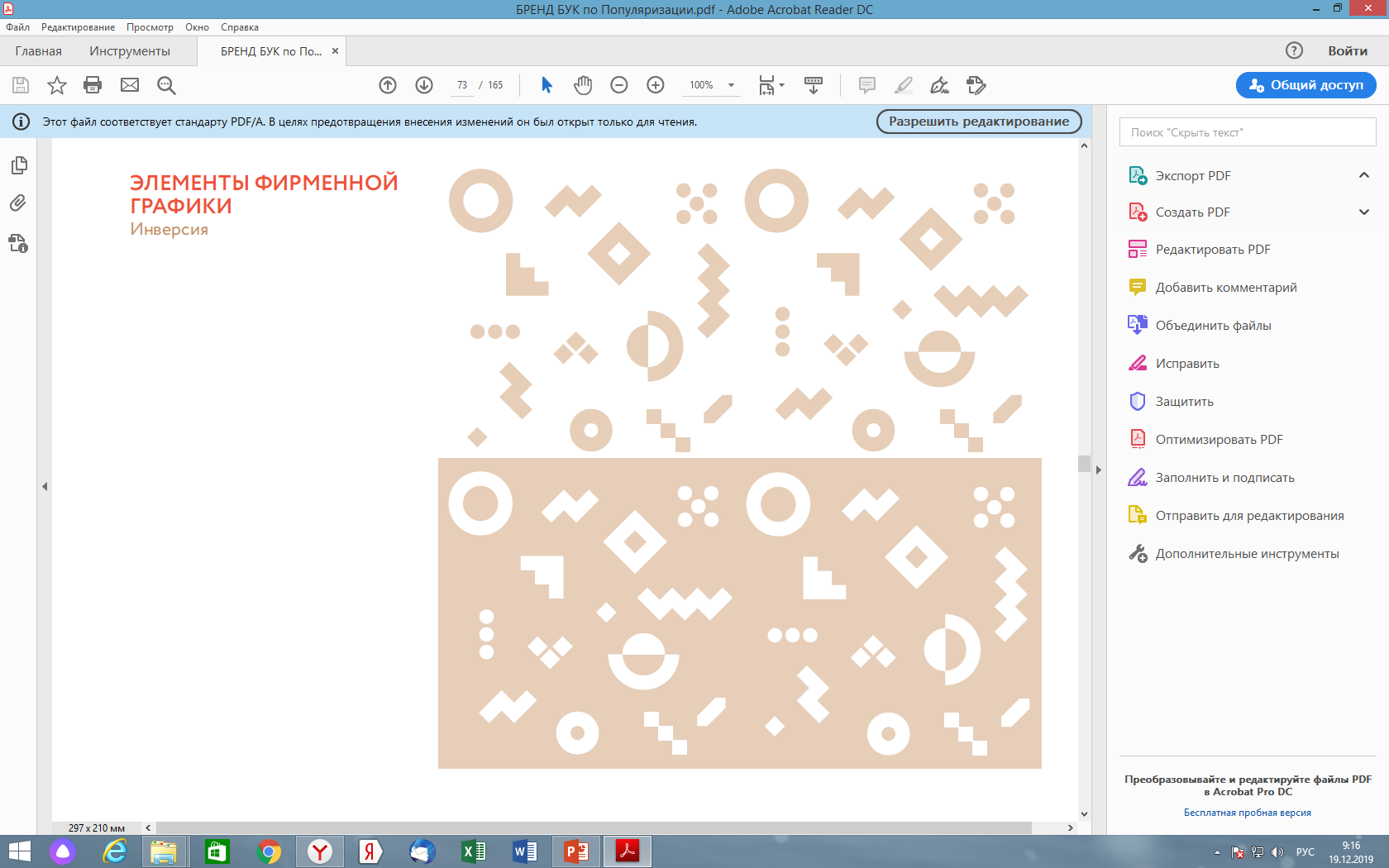 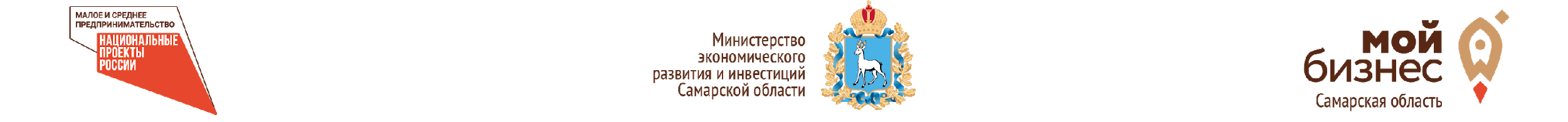 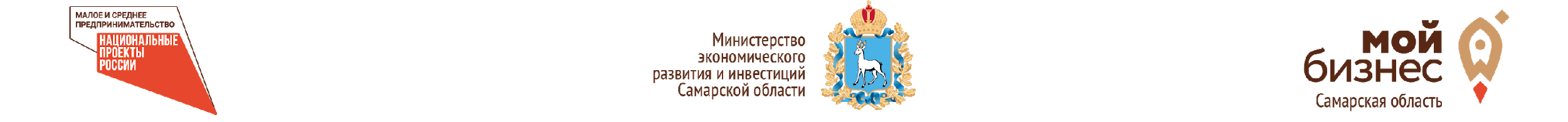 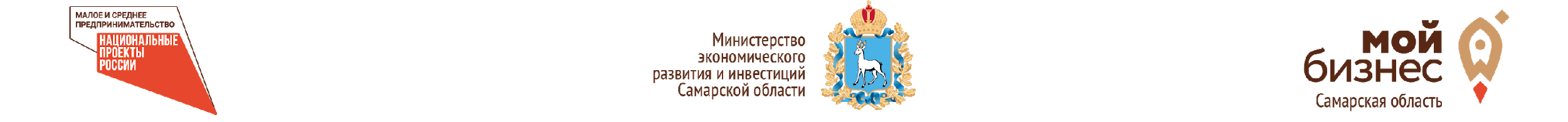 Какие субъекты могут получить статус социального предприятия?
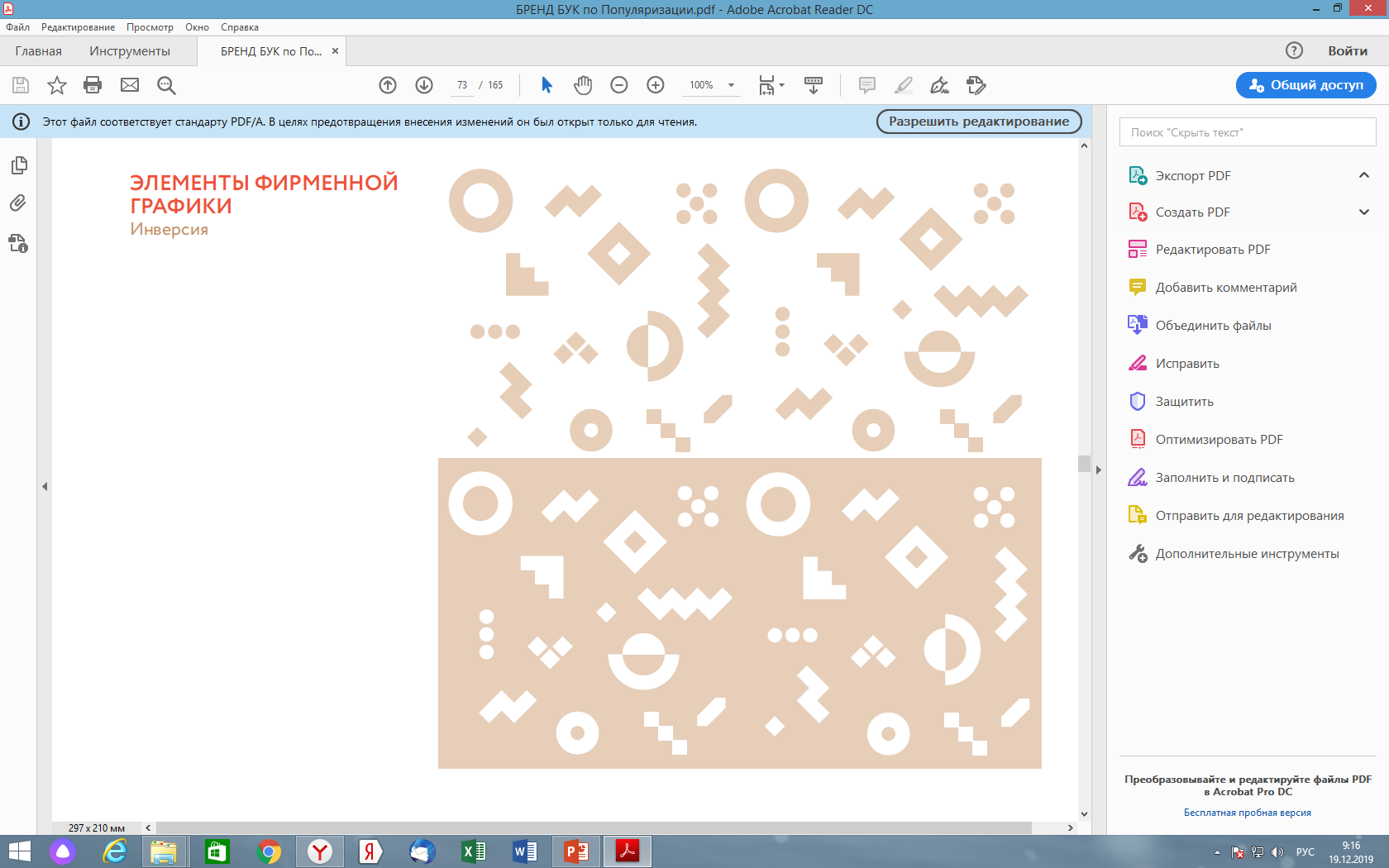 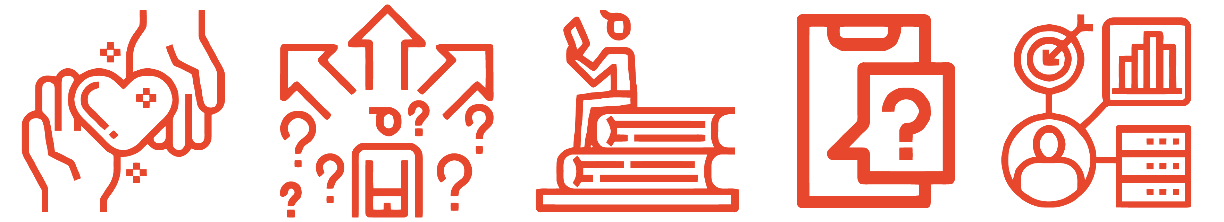 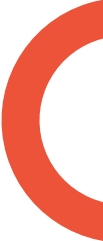 Для получения статуса социального предприятия Ваша организация/ ИП должны осуществлять предпринимательскую деятельность, относящуюся к одной из следующих категорий:

Категория 1: Обеспечение занятости граждан, отнесенных к категориям социально уязвимых

Категория 2: Обеспечение реализации товаров (работ, услуг), произведенных гражданами, отнесенными к категориям социально уязвимых

Категория 3: Производство товаров (работ, услуг), предназначенных для граждан, отнесенных к категориям социально уязвимых

Категория 4: Деятельность, направленная на достижение общественно полезных целей и решение социальных проблем общества
Граждане, отнесенные к категориям социально уязвимых: 

1. Инвалиды и лица с ограниченными возможностями здоровья
2. Одинокие и многодетные родители
3. Пенсионеры и граждане предпенсионного возраста
4. Выпускники детских домов до 23 лет
5. Бывшие заключенные с неснятой судимостью
6. Беженцы и вынужденные переселенцы
7. Малоимущие граждане
8. Лица без определенного места жительства и занятий
9. Иные граждане, нуждающиеся в социальном обслуживании
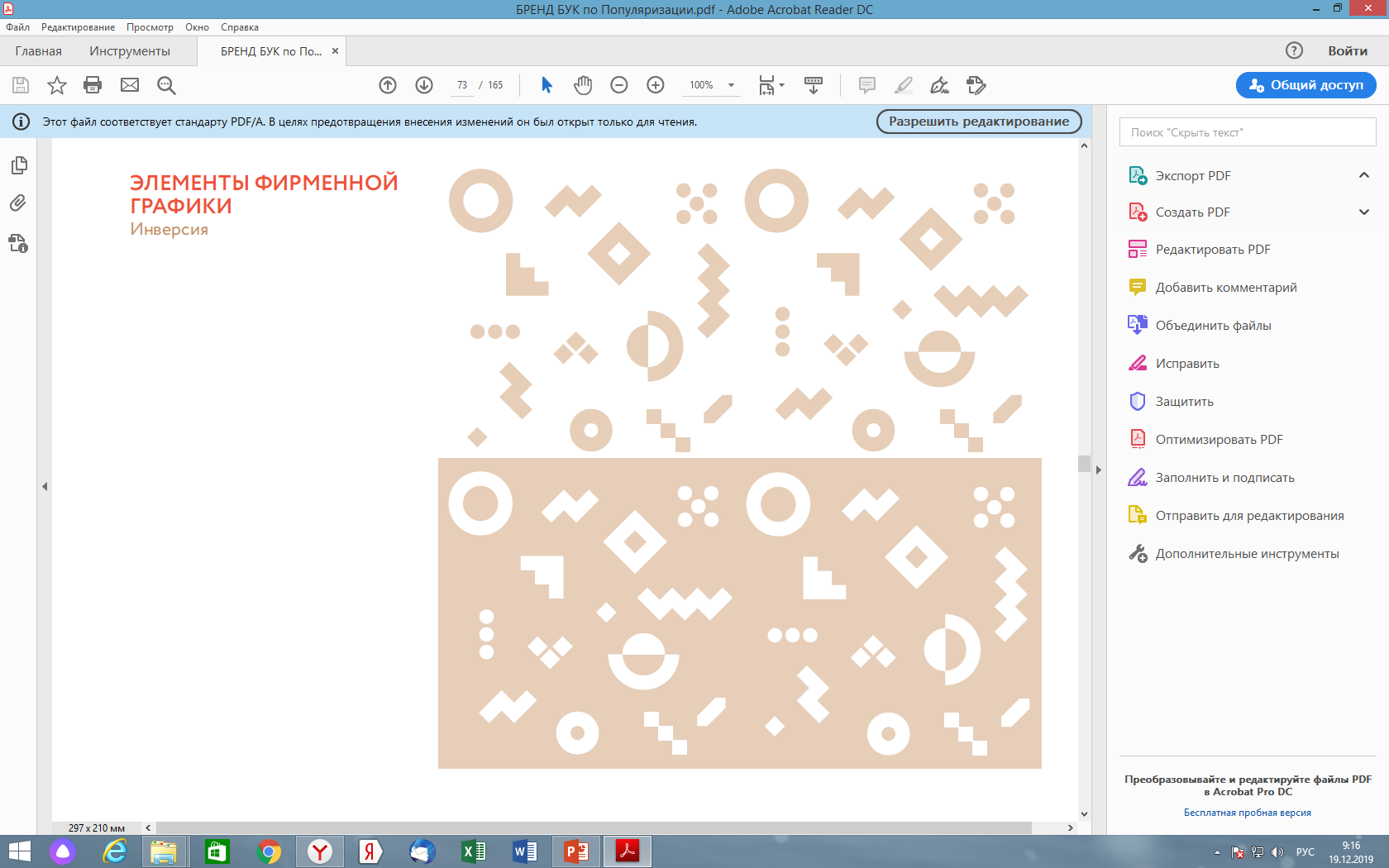 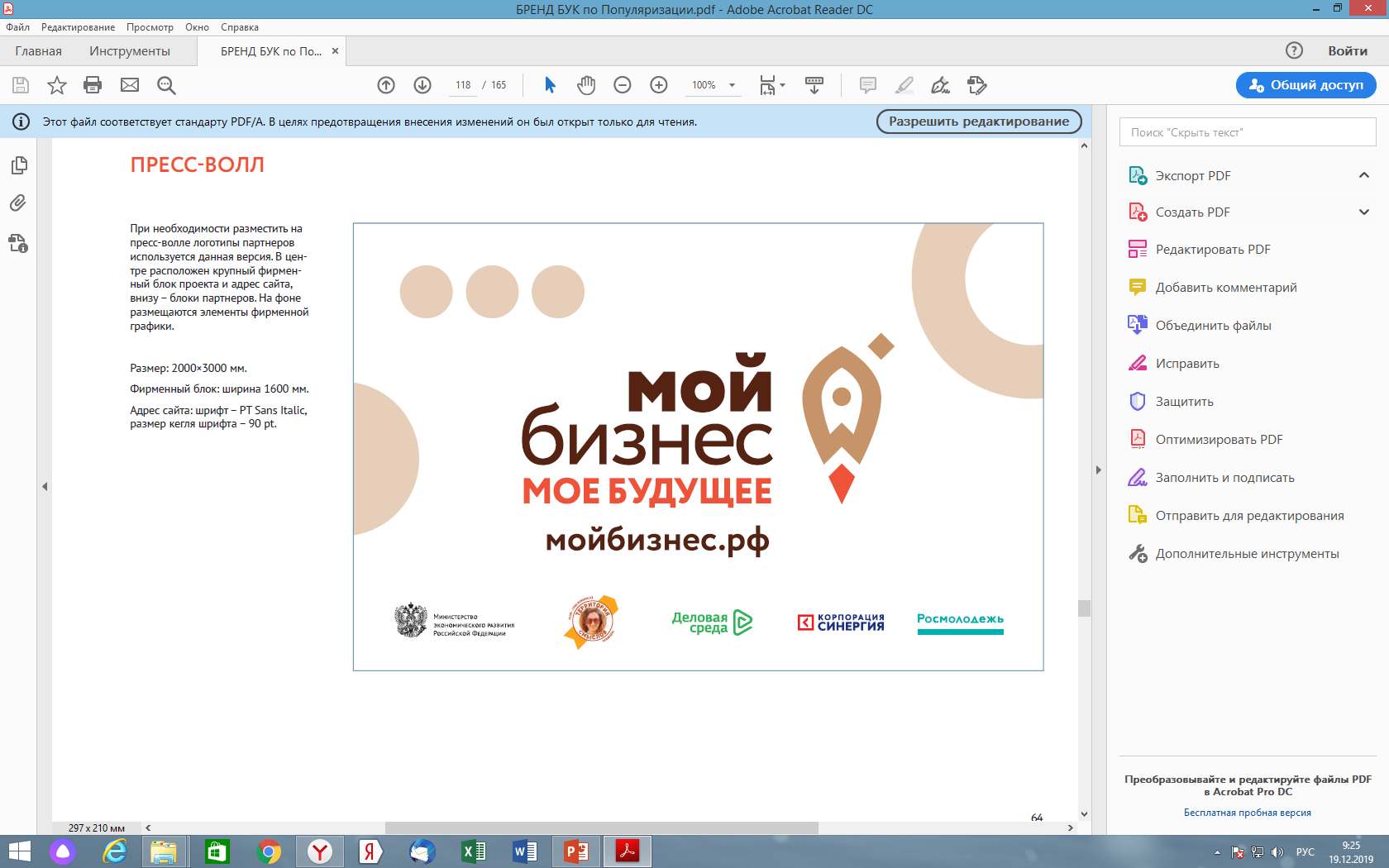 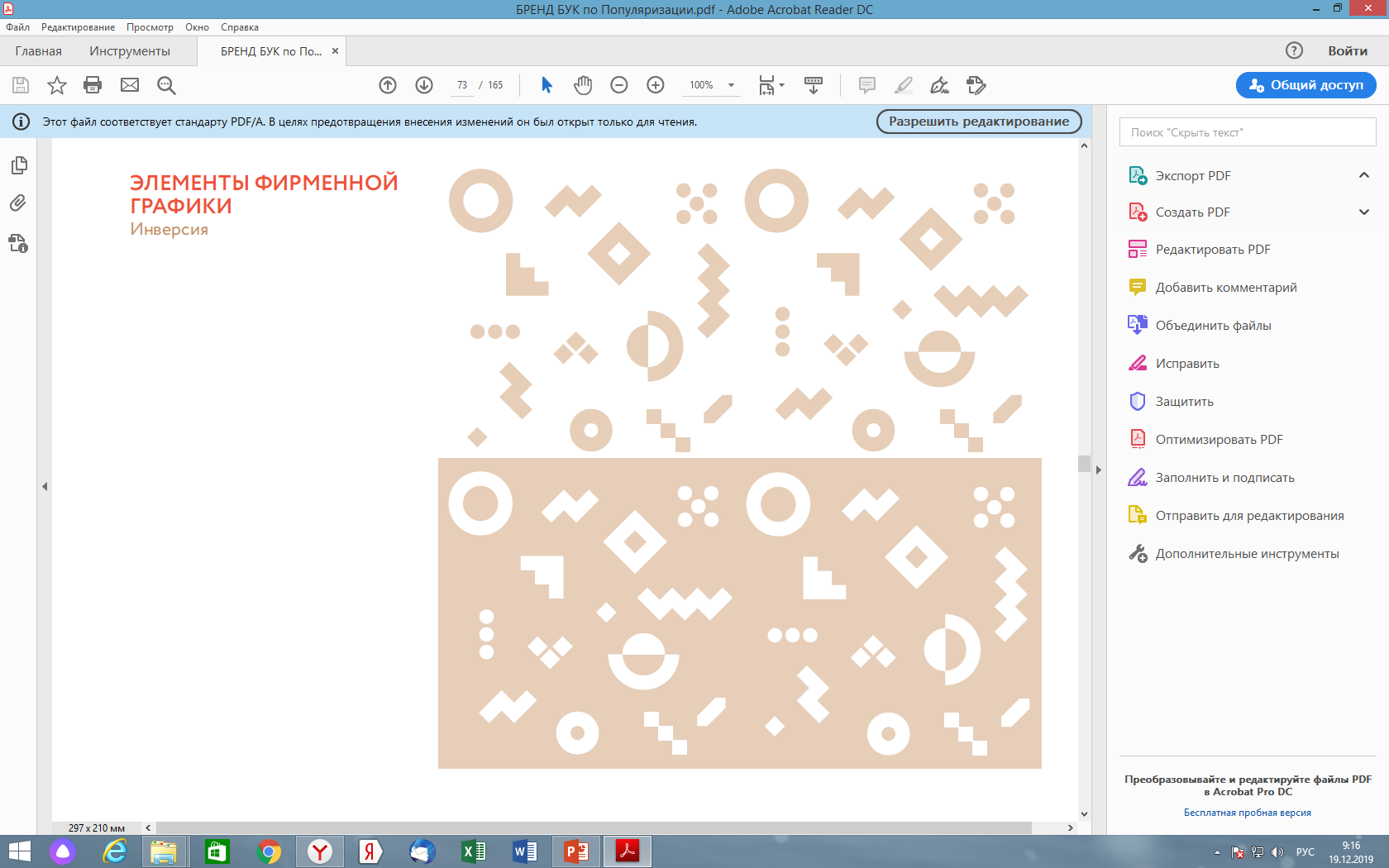 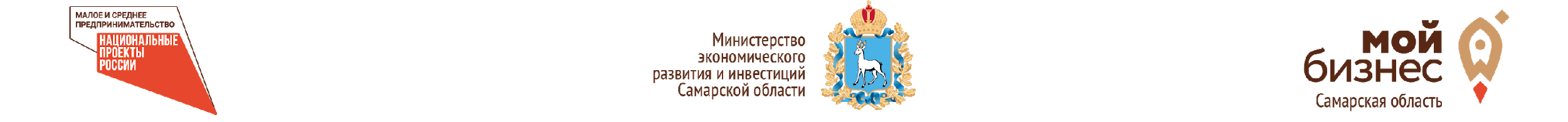 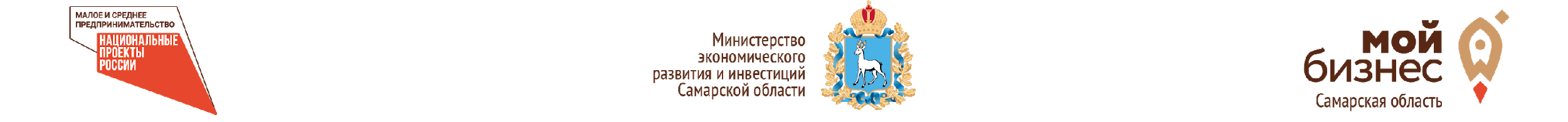 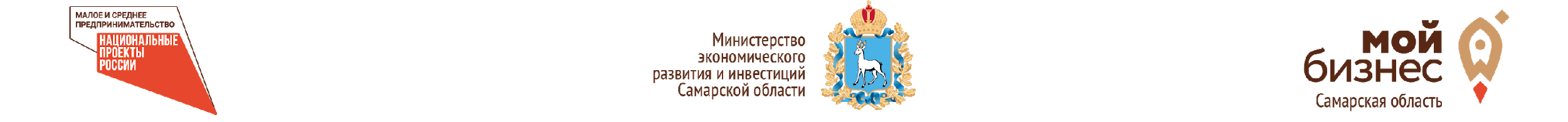 Что нужно сделать, чтобы получить статус социального предприятия?
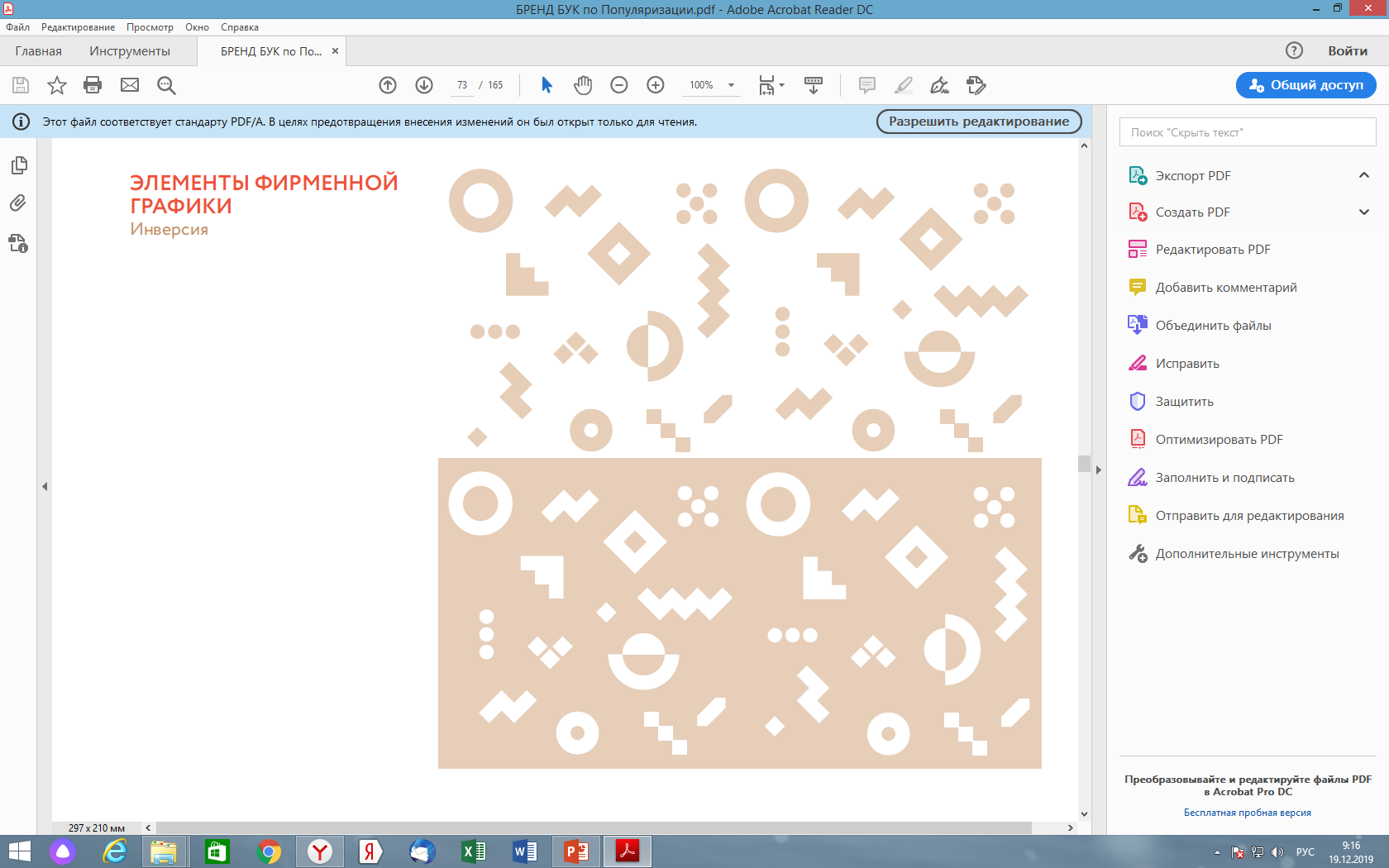 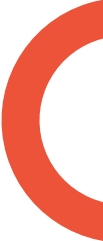 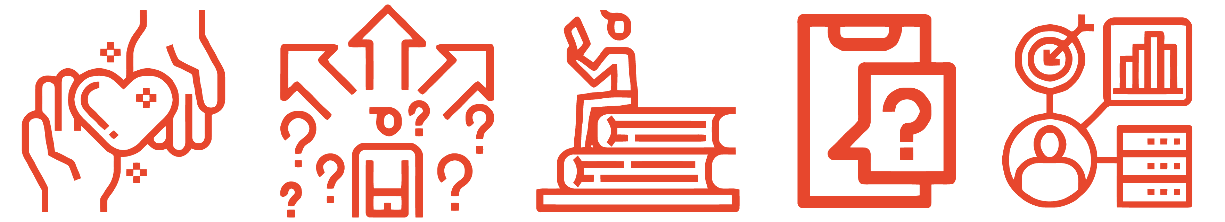 Шаг 1: Выбрать категорию социального предприятия (описание социальной проблематики), точнее всего отражающую деятельность Вашей организации / ИП

Шаг 2: Подготовить комплект документов, соответствующий Вашей категории социального предприятия

Шаг 3: Направить документы:
в Департамент поддержки предпринимательства Министерства экономического развития и инвестиций Самарской области (г. Самара, ул. Скляренко, 20)
в ГКУ СО «Информационно-консалтинговое агентство Самарской области»                               (г. Самара, ул. Молодогвардейская, 211. Тел. (846) 254 09 71, e-mail: info@ikaso63.ru)
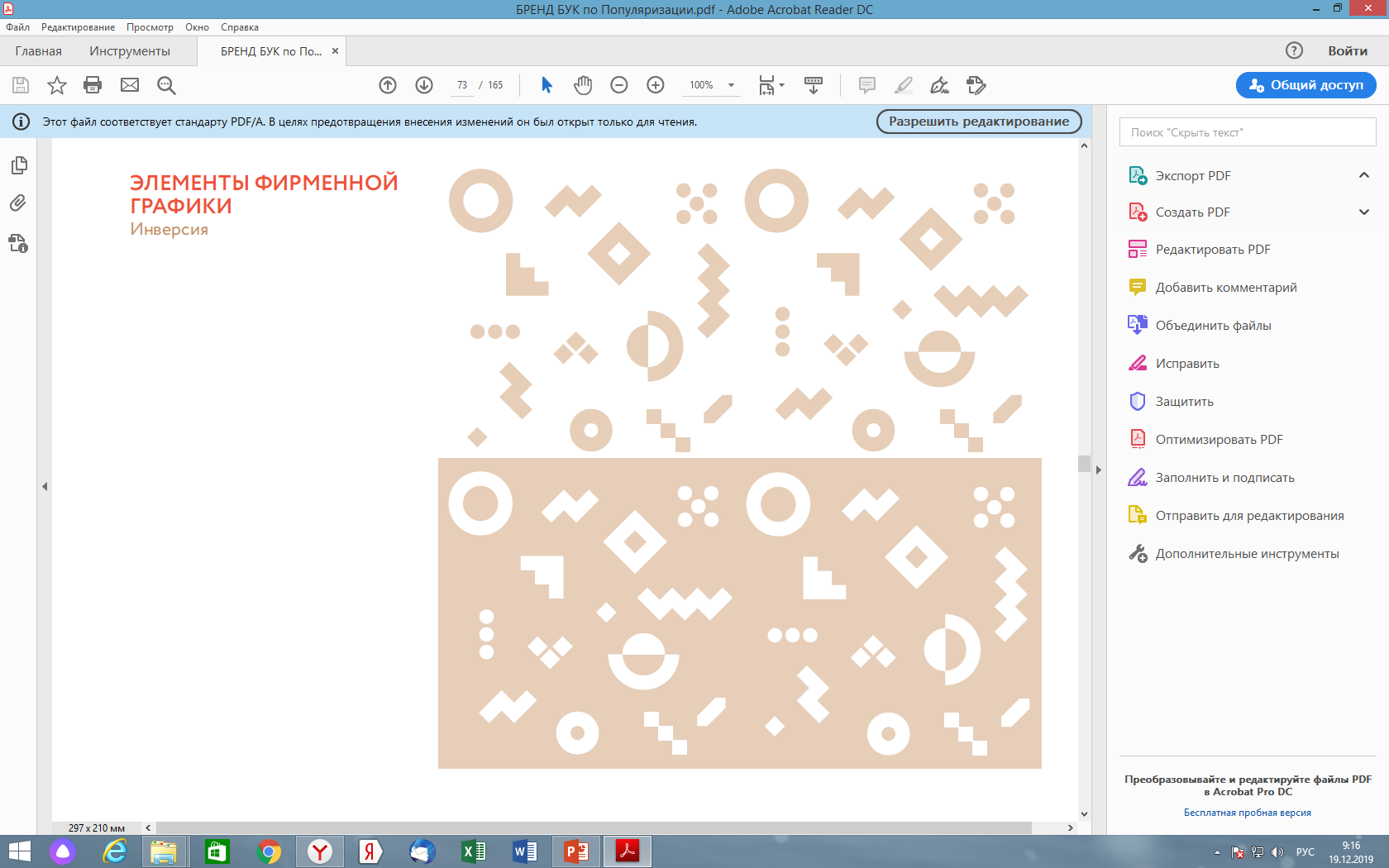 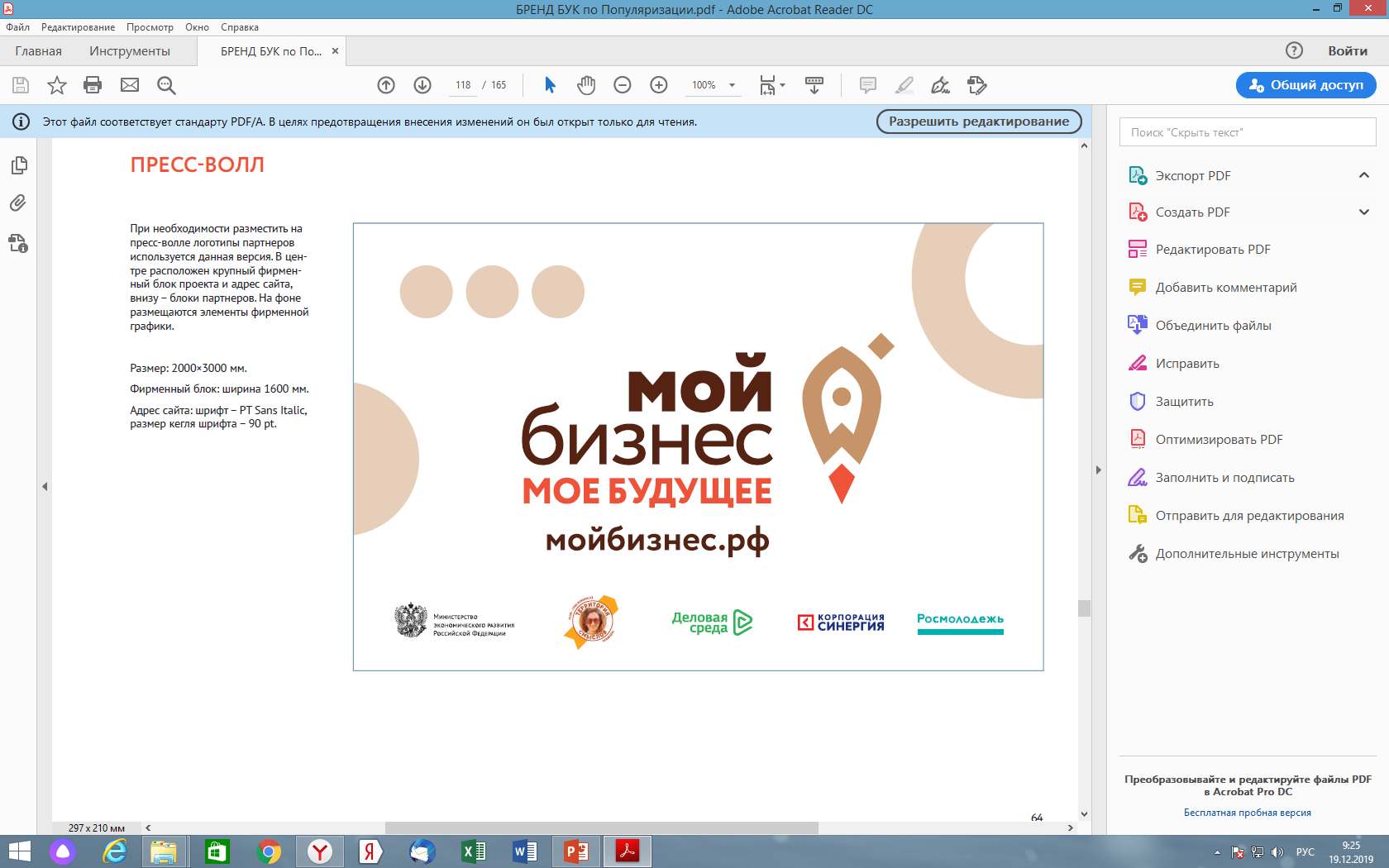 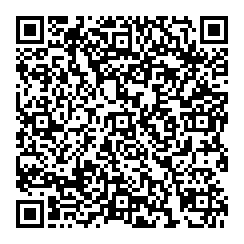 Способы подачи документов:
Непосредственно в Департамент или ИКАСО (очно)
Направив заказное письмо
В форме электронных документов, подписанных ЭЦП
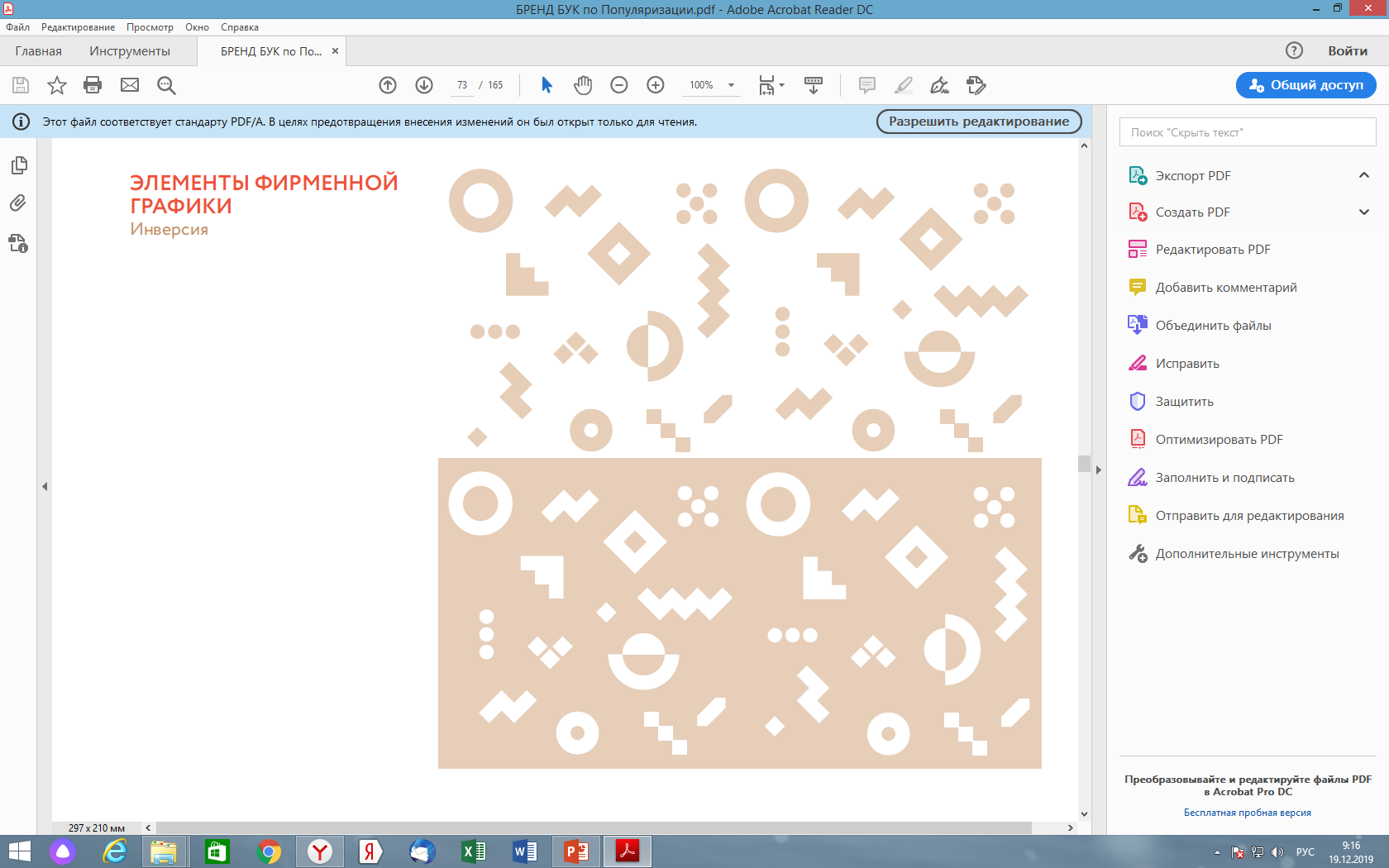 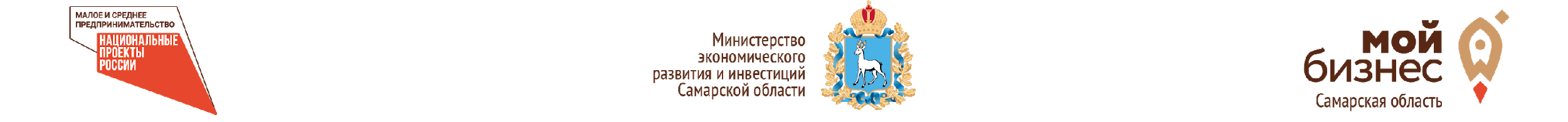 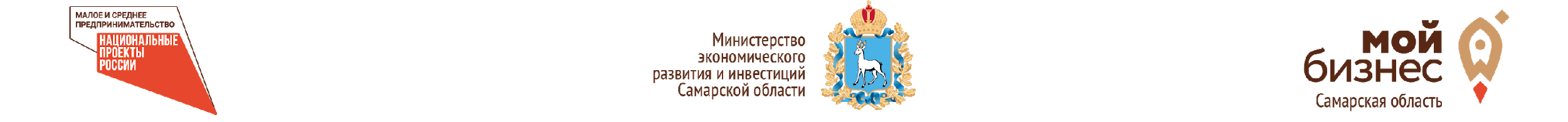 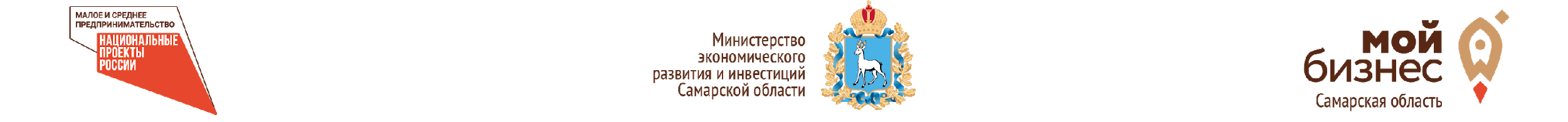 Выбор категории социального предприятия

Категория №1: Субъект МСП, обеспечивающий занятость лиц, отнесенных 
к категории социально уязвимых
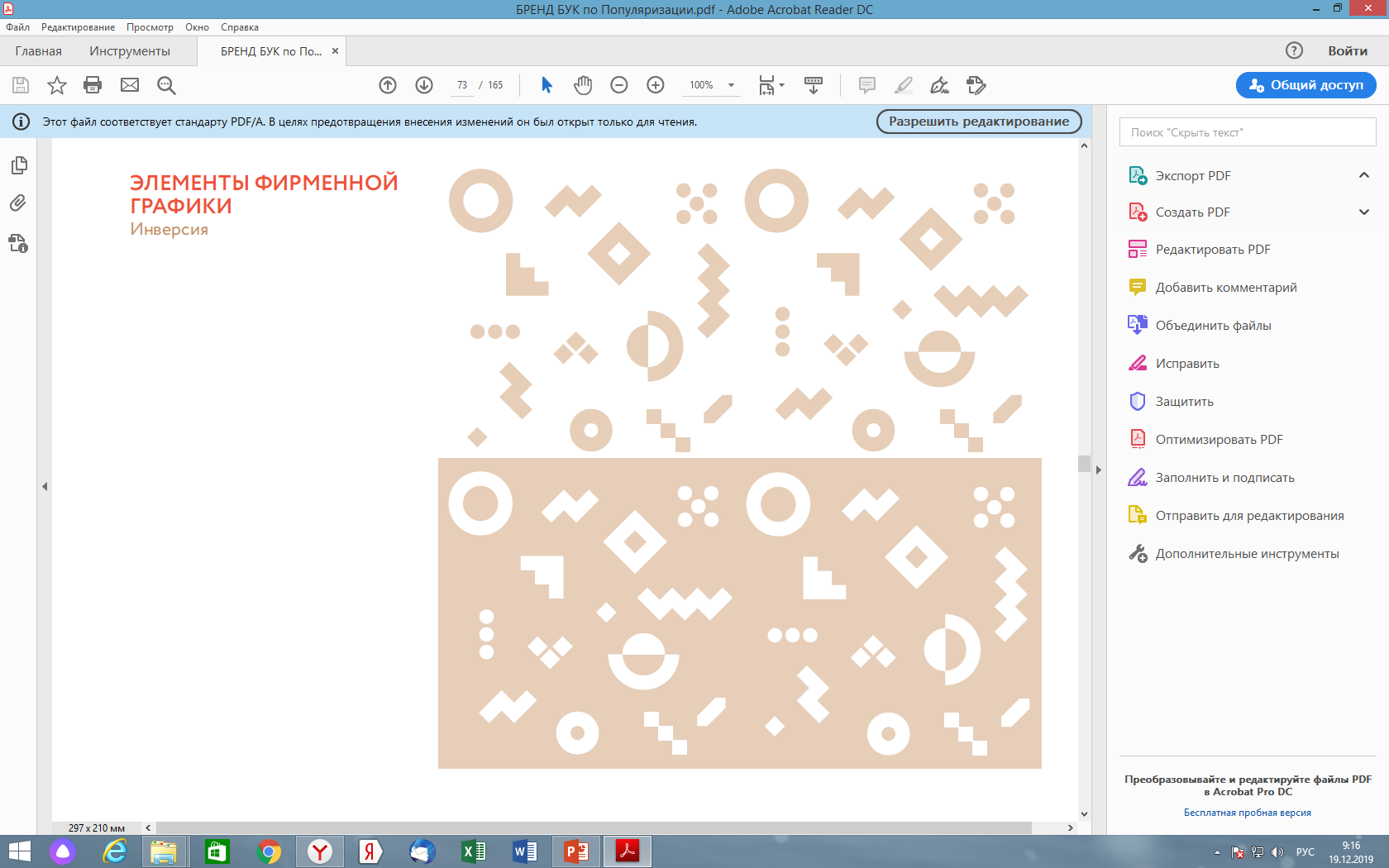 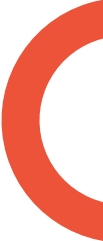 Кому подходит данная категория?
Заявителям, которые нанимают граждан, отнесенных к категориям социально уязвимых, при необходимости создавая для них особые условия, что позволит таким гражданам участвовать в трудовой деятельности наравне с другими членами общества
Каким условиям должны соответствовать такие заявители?

По итогам года, предшествующего году подачи заявки:
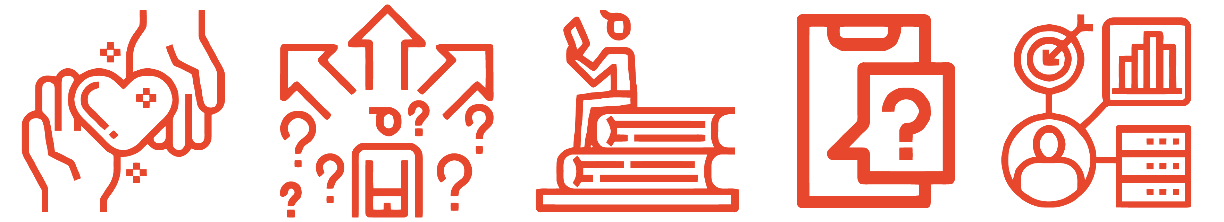 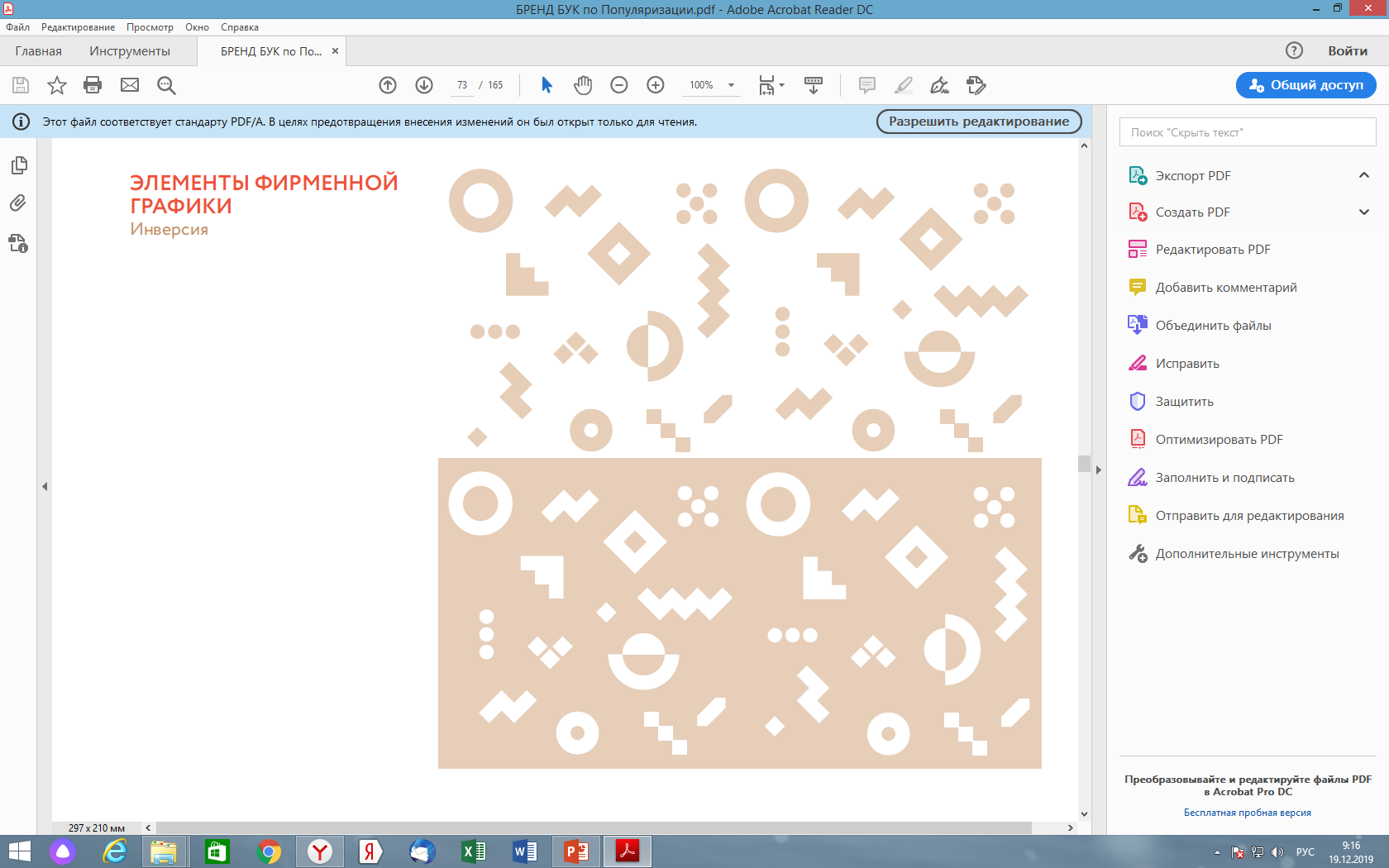 Критерий №2: 
Доля расходов на оплату труда лиц, отнесенных к категориям социально уязвимых, в расходах на оплату труда составляет 
не менее 25%.
Критерий №1: 
Среднесписочная численность работников-лиц, отнесенных к категории социально уязвимых, за предшествующий календарный год                           составляет не менее 50% от среднесписочной численности всех работников заявителя                           ( но не менее 2 лиц, относящихся к такими категориям)
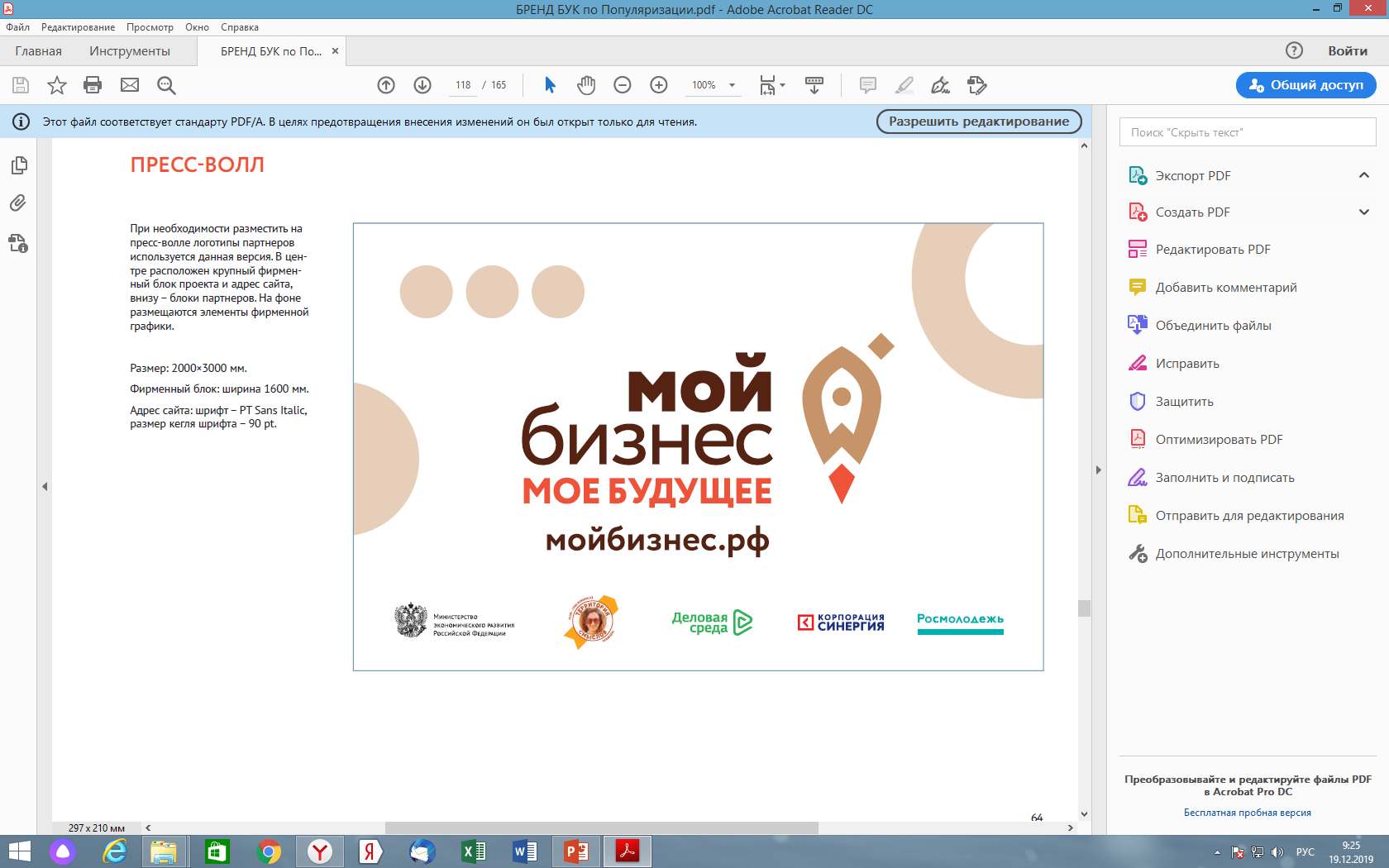 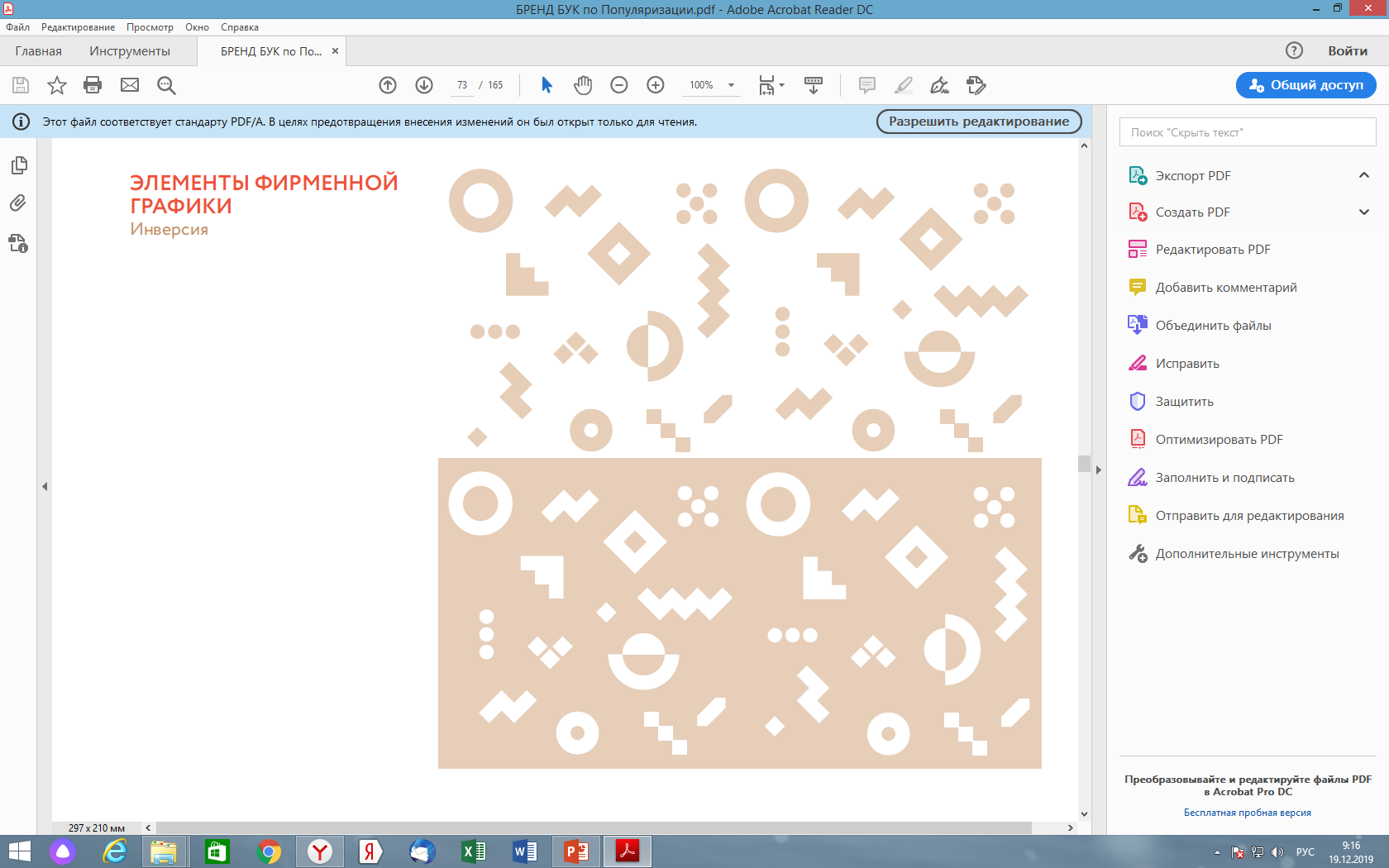 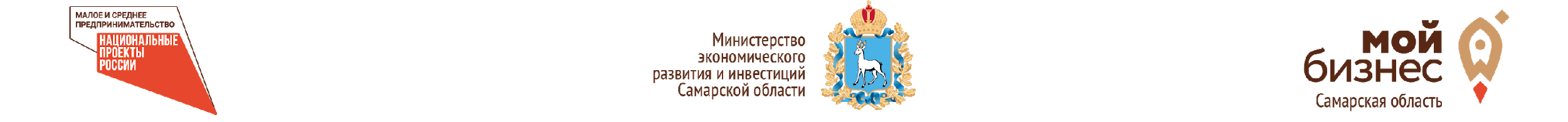 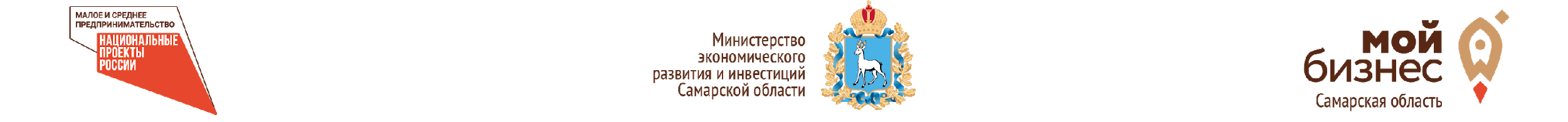 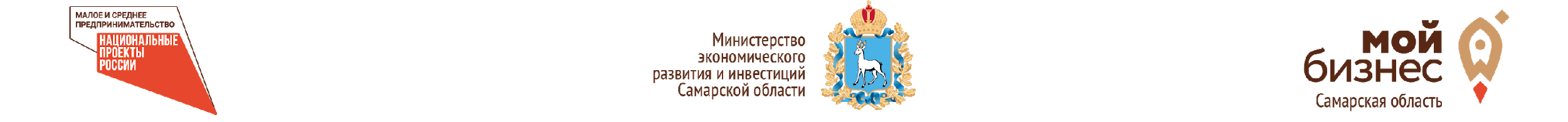 КАКИЕ ДОКУМЕНТЫ НЕОБХОДИМО ПРЕДОСТАВИТЬ ДЛЯ ПОЛУЧЕНИЯ СТАТУСА СОЦИАЛЬНОГО ПРЕДПРИЯТИЯ
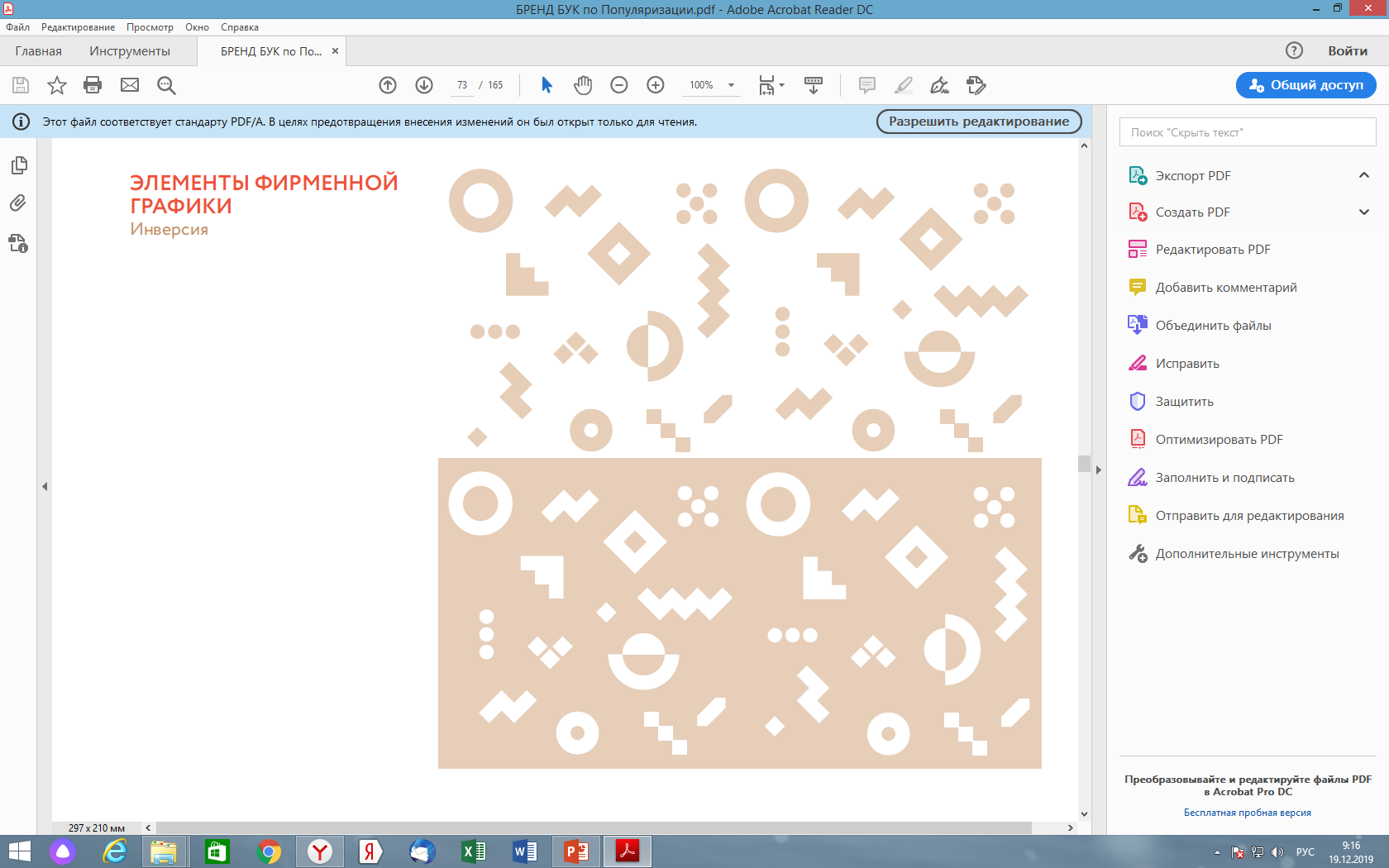 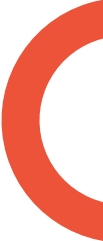 1.     Заявление о признании субъекта малого или среднего предпринимательства  социальным предприятием (Приложение1 к Порядку);
2.     Отчет о социальном воздействии (Приложение 2 к Порядку);
3.     Копия штатного расписания заявителя, действительного на дату подачи заявления;
4.     Копии трудовых договоров с работниками заявителя из числа граждан, отнесенных к категориям социально уязвимых;
5.     Копии документов, подтверждающих, что работники являются гражданами, отнесенными к категориям социально уязвимых (Приложение №3 к Порядку-Рекомендуемый перечень документов, подтверждающих отнесение гражданина к категории социально уязвимых);
6.     Сведения о численности и заработной плате работников (Приложение 4 к Порядку);
7.     Согласия работников на обработку персональных данных.
Также необходимо предоставить документ, удостоверяющий полномочия представителя заявителя (доверенность).
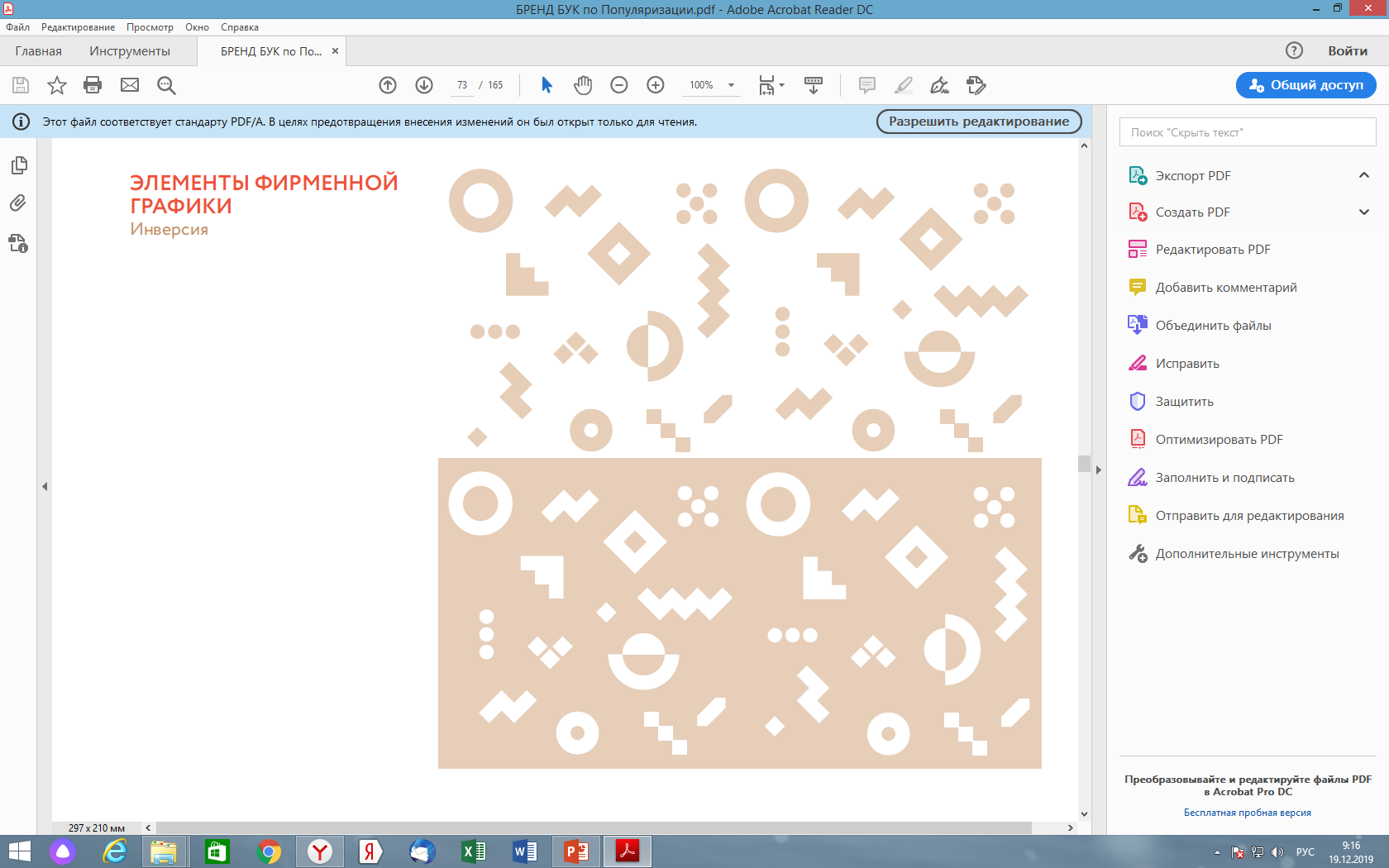 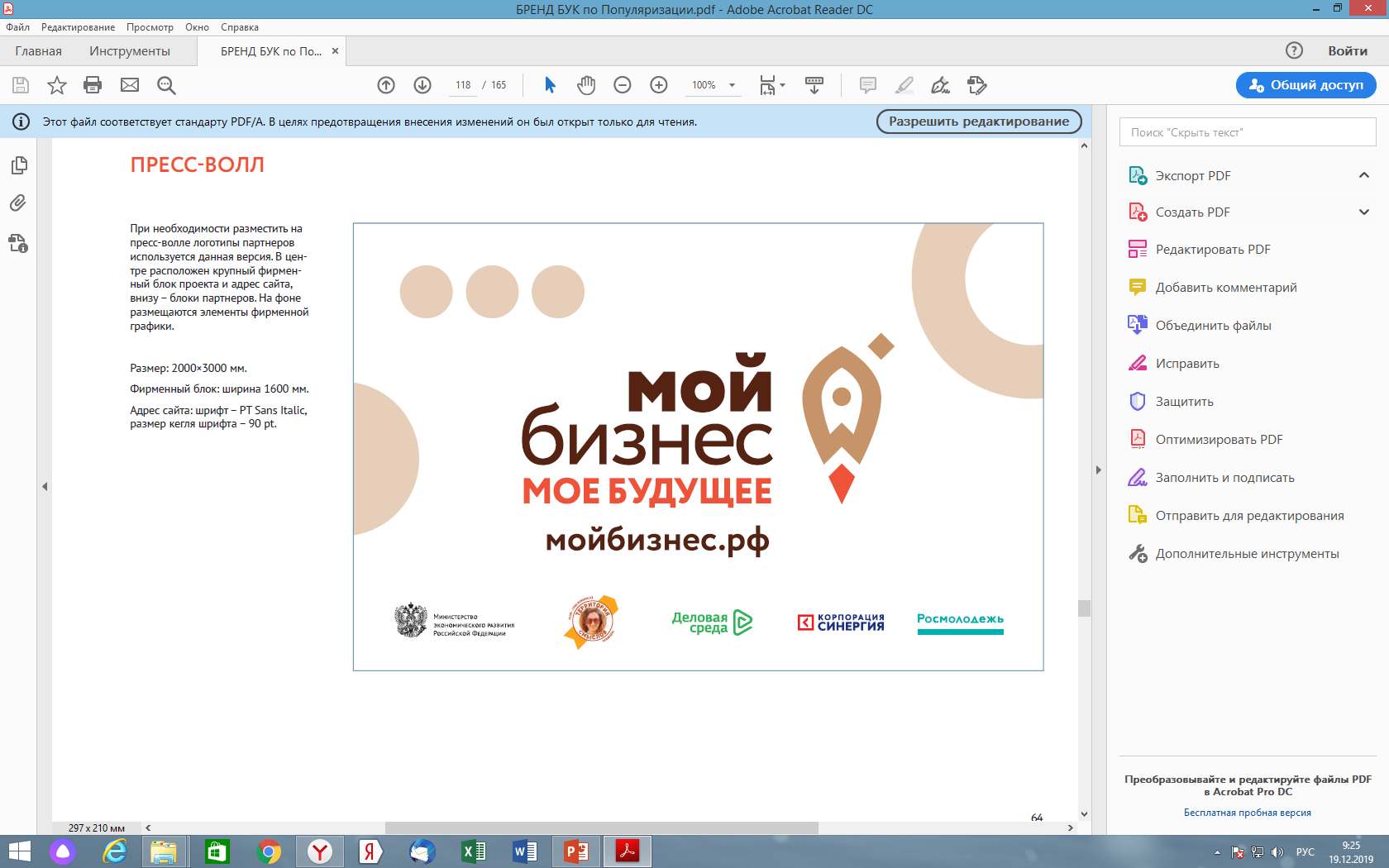 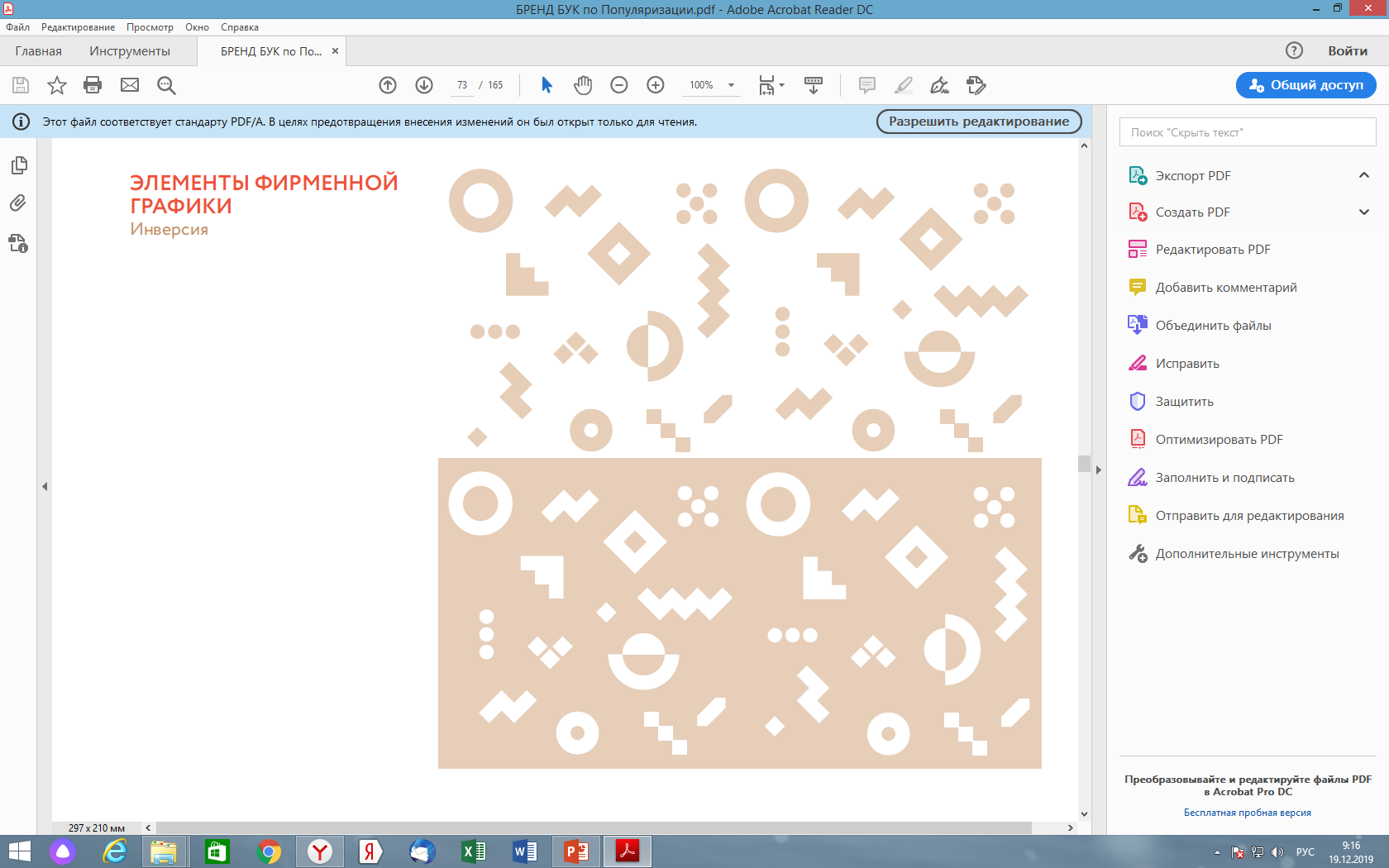 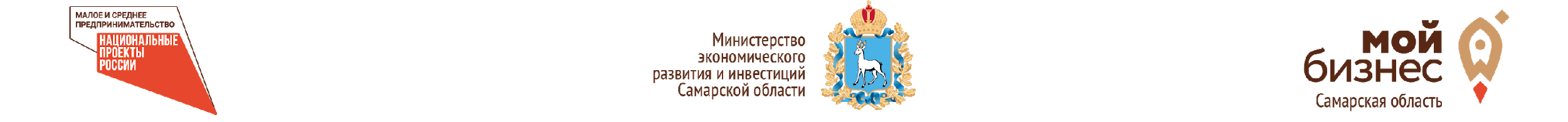 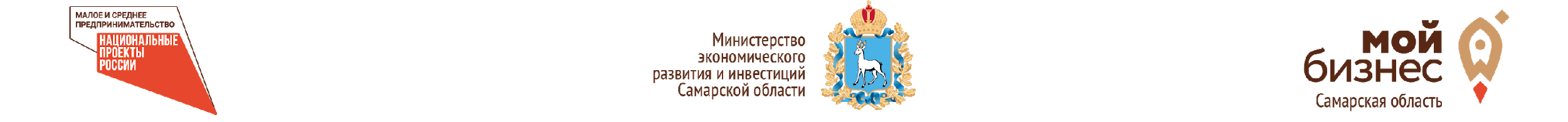 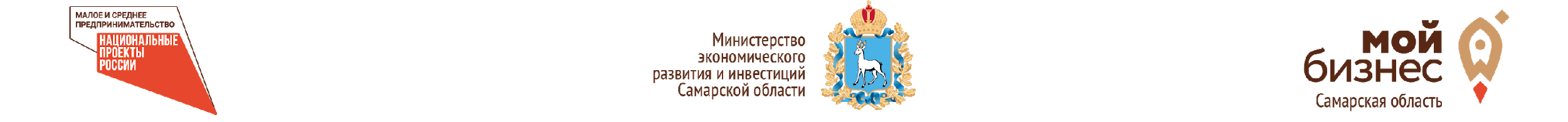 Отчет о социальном воздействии (приложение 2 к порядку)
Цель документа – передать суть деятельности заявителя.
Рекомендуется предоставить его в целях формирования у Уполномоченного органа комплексного понимания характера осуществляемой деятельности. 
В спорных ситуациях отчет о социальном воздействии может стать решающей в признании заявителя социальным предприятием.
(Пример заполнения)
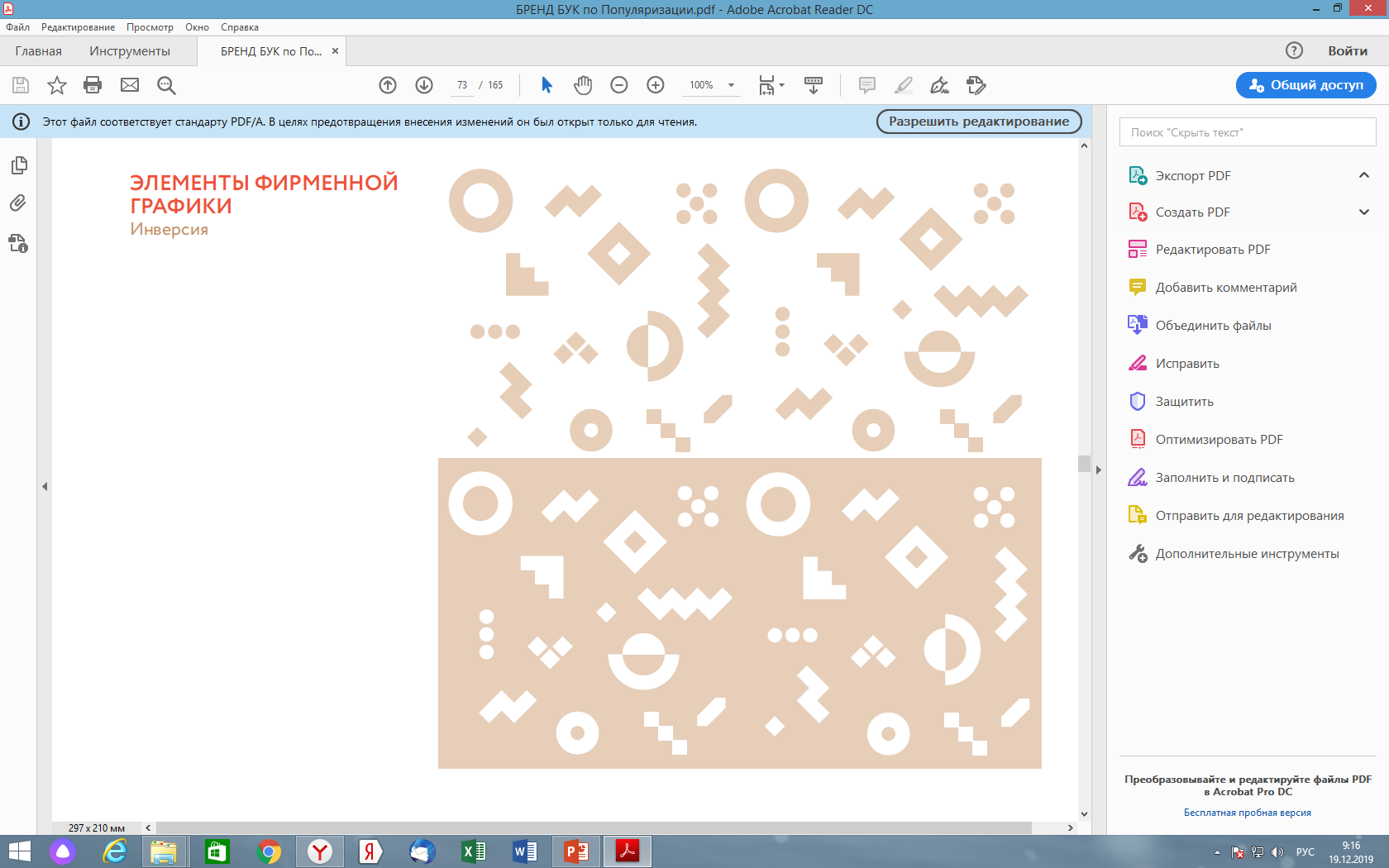 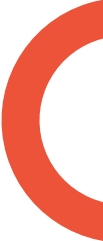 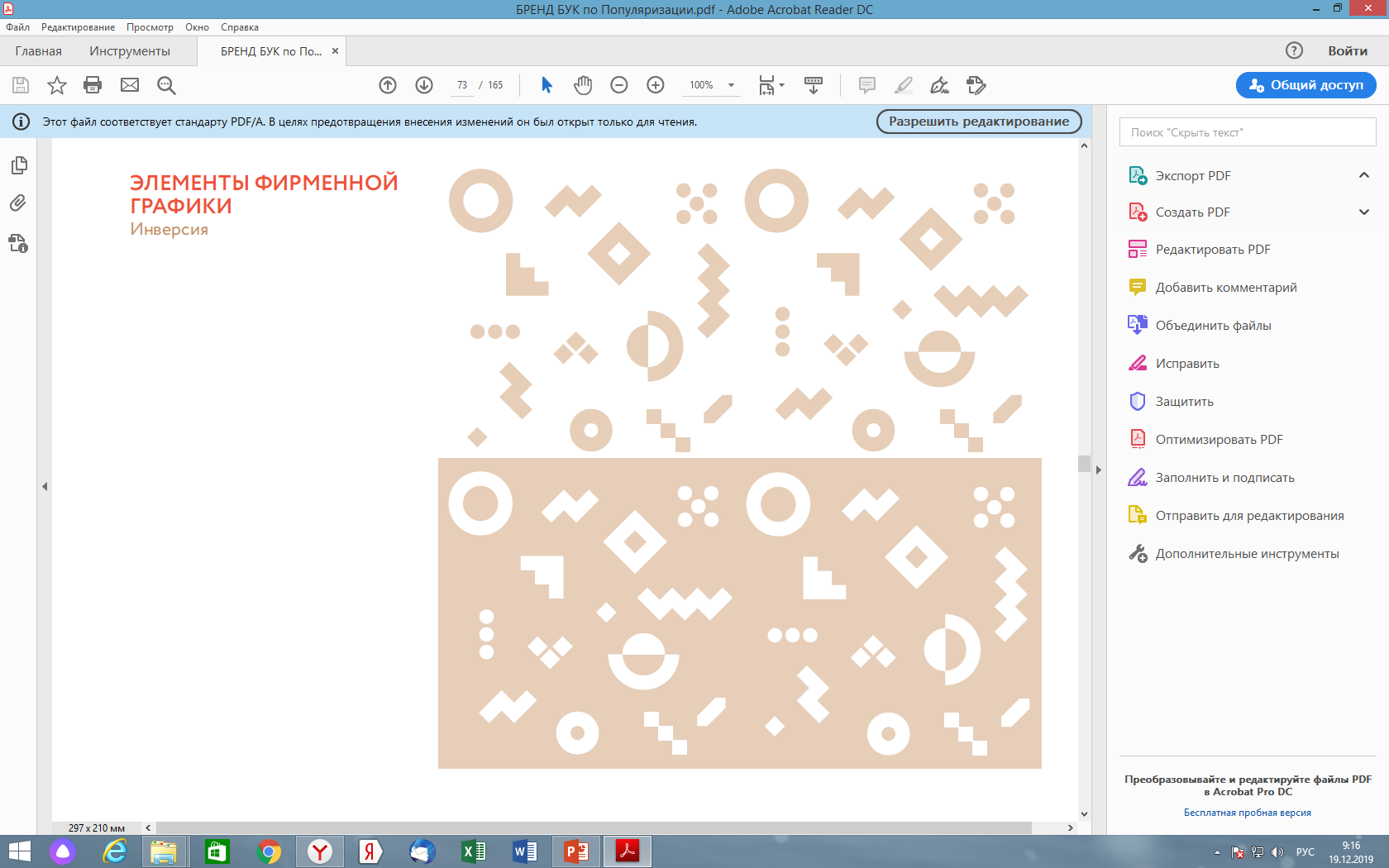 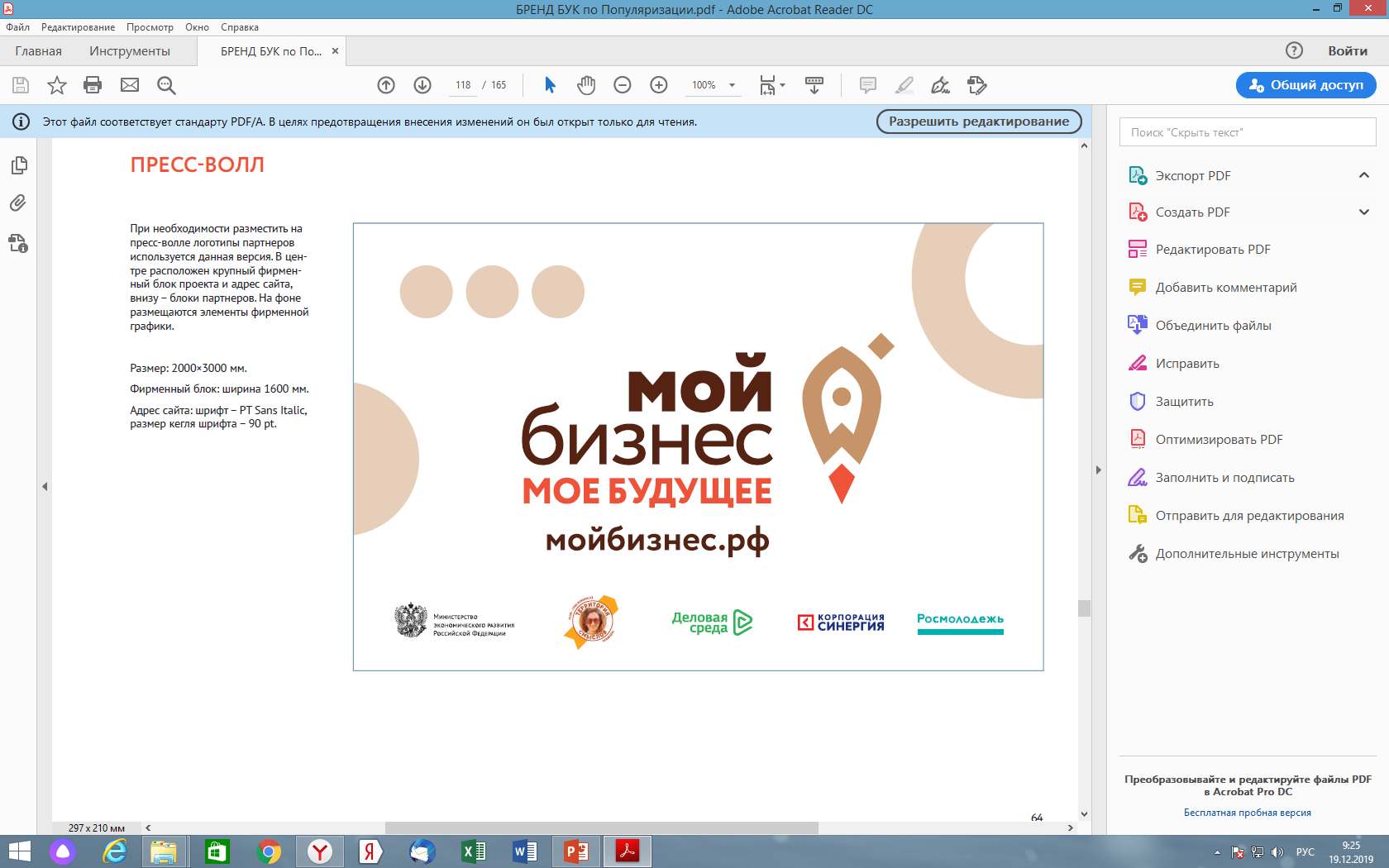 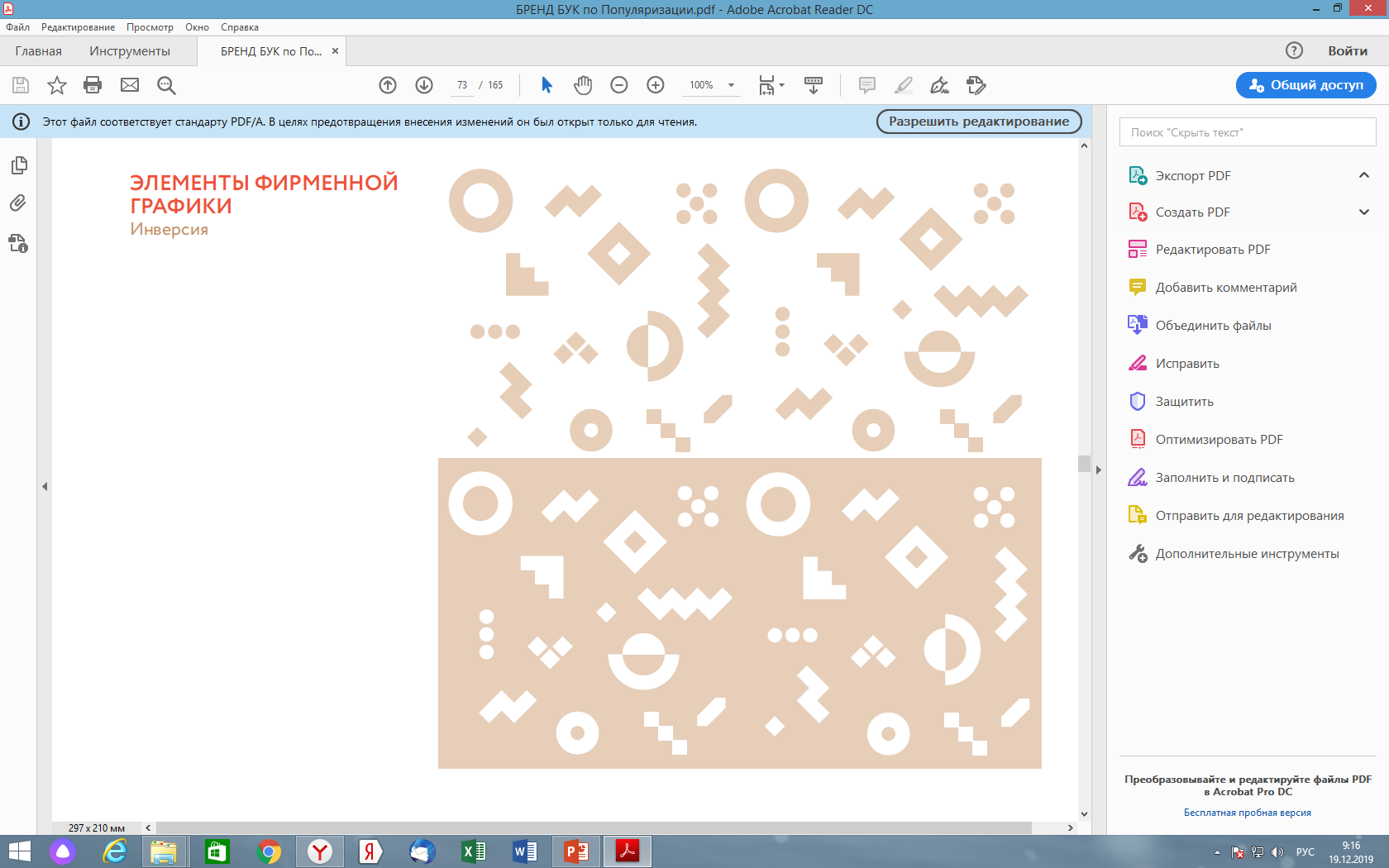 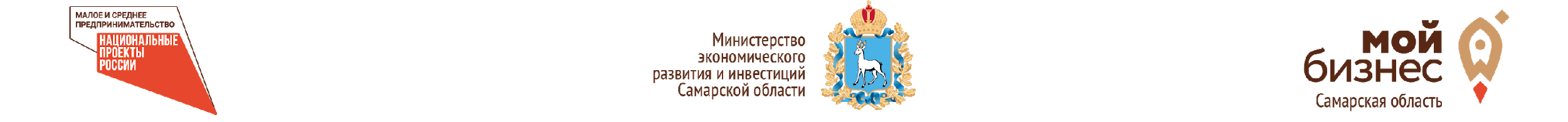 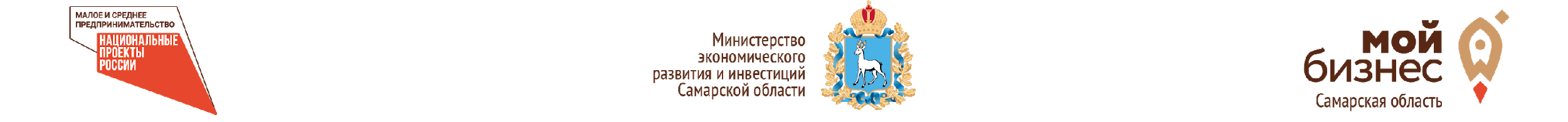 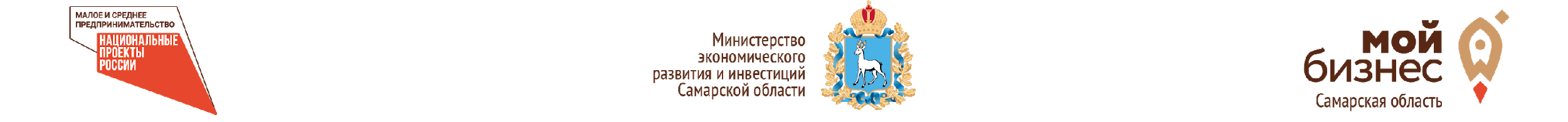 Сведения о численности и заработной плате работников (приложение 4 к порядку)
Данный документ считается обязательным. Его непредставление - основание для отказа в признании социальным предприятием. 
(Пример заполнения)
Структура заполнения  и пример заполнения
ООО «Социальный предприниматель» осуществляет производство СИЗ. ССЧ всех работников за год 8 человек (сумма выплат составила 1200000 руб.), ССЧ инвалидов за год – человека (сумма выплат – 450 000 руб.), ССЧ лиц пенсионного возраста за год – 3 человека (сумма выплат – 450 000 руб.).
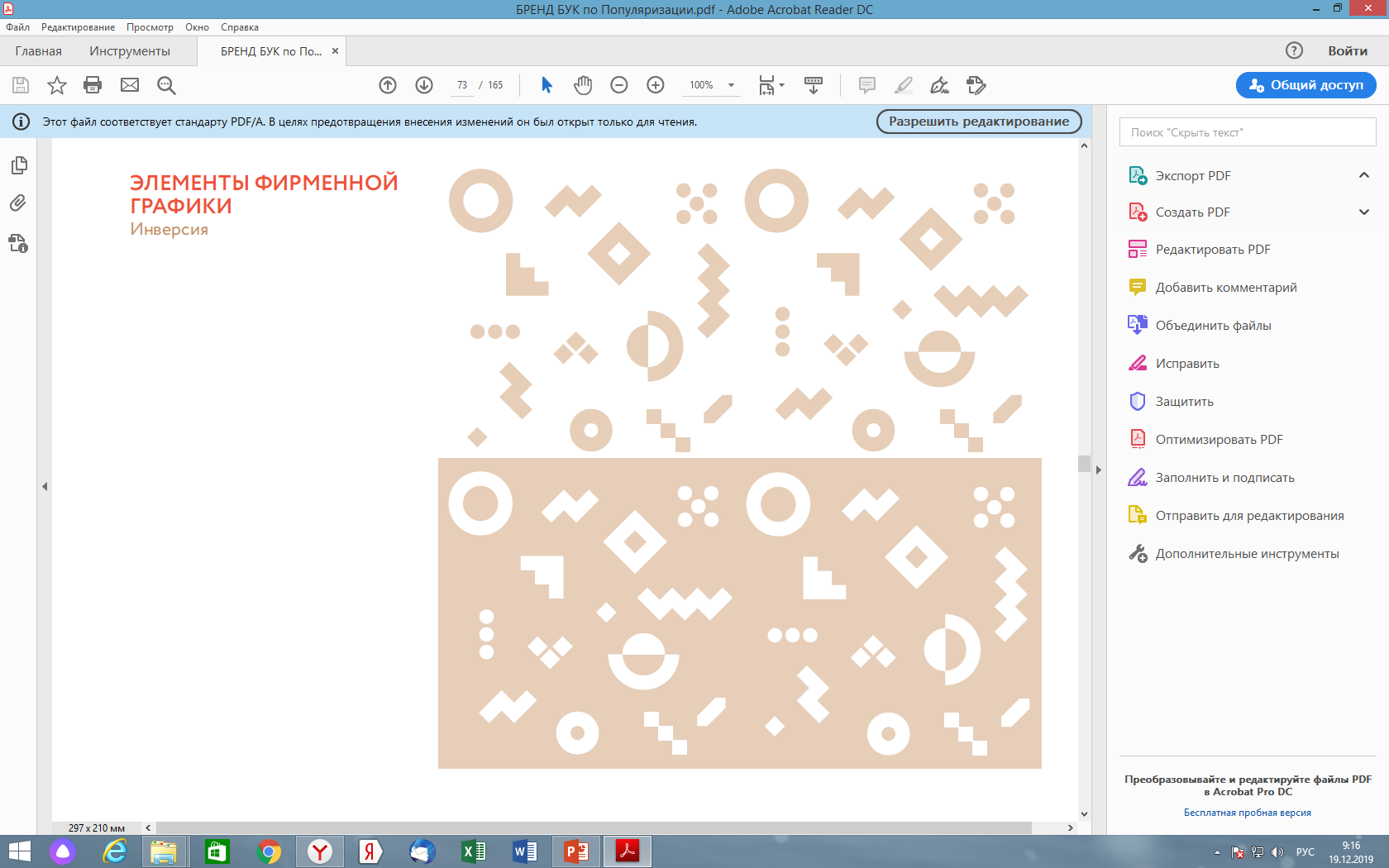 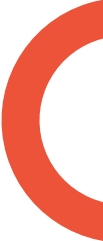 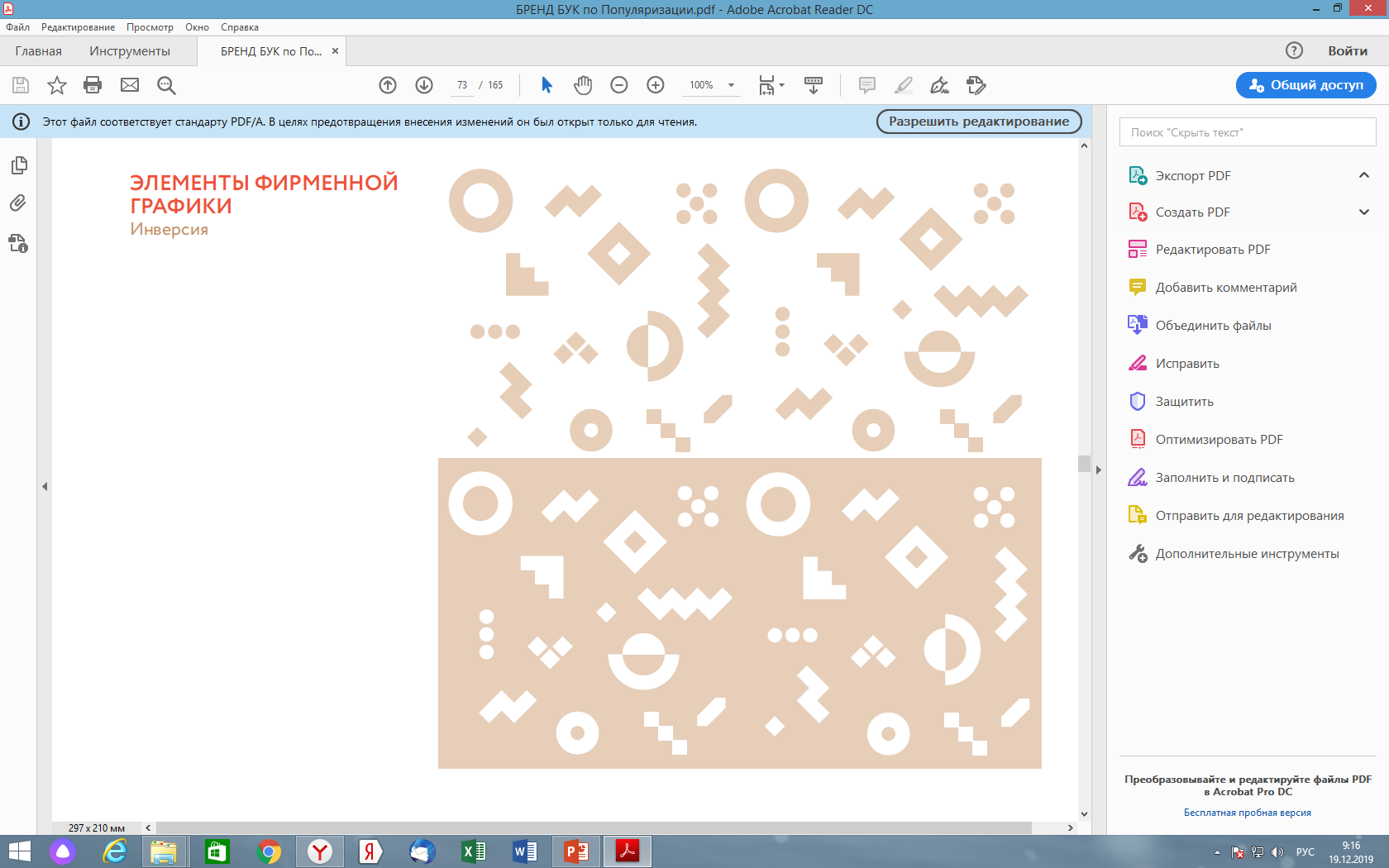 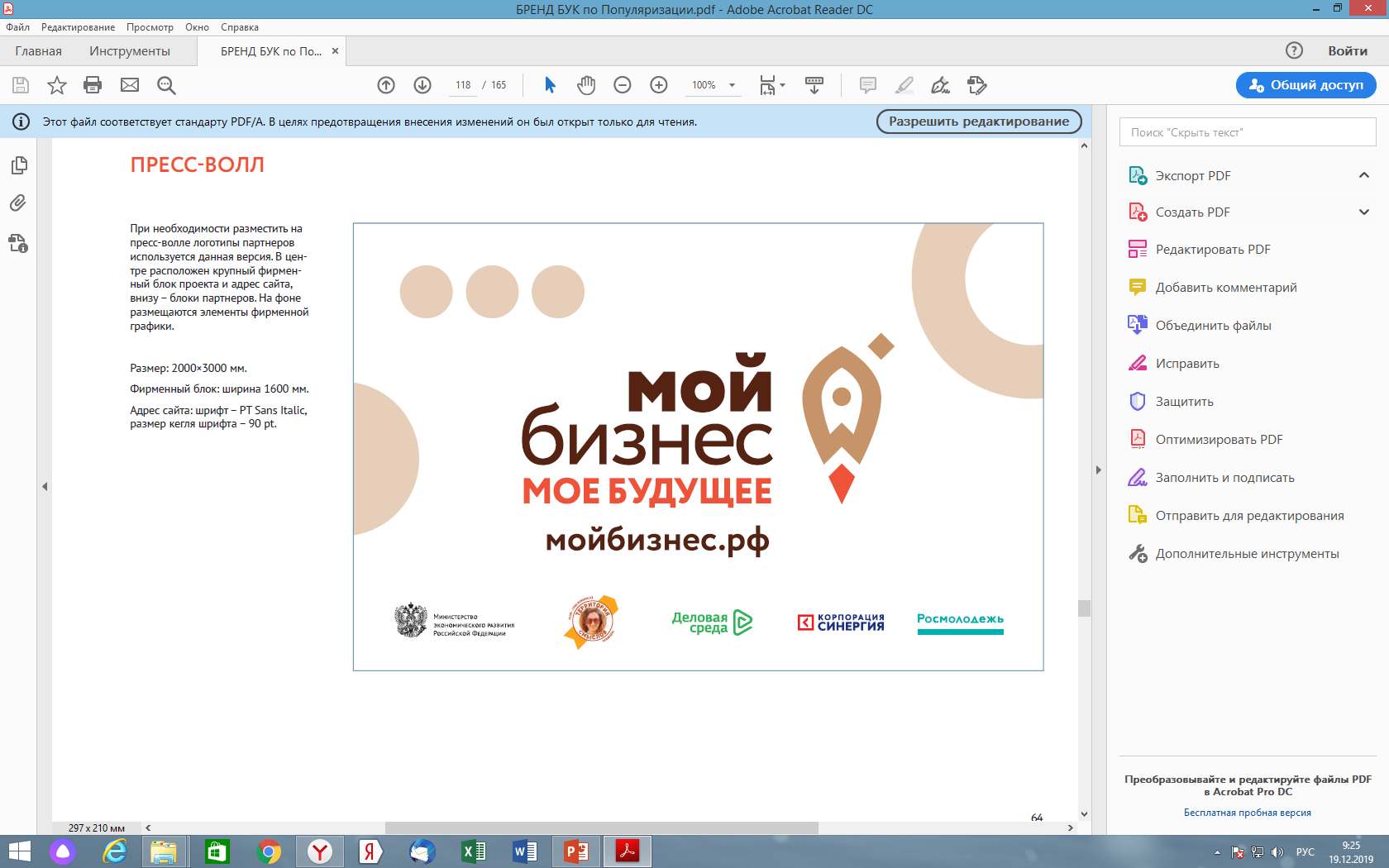 Доля работников, отнесенных к категориям социально уязвимых, в общей среднесписочной численности работников (человек)
за предшествующий календарный год, в процентах – 75% (6/8). Доля расходов на оплату труда таких работников – 
75% (900 000/1 200 000).


*ССЧ – среднесписочная численность работников, заполняется по данным табеля учета рабочего времени работников.
*ФОТ – фонд оплаты труда работников, заполняется по данным формы 2-НДФЛ или бухгалтерский регистр учета оплаты труда.
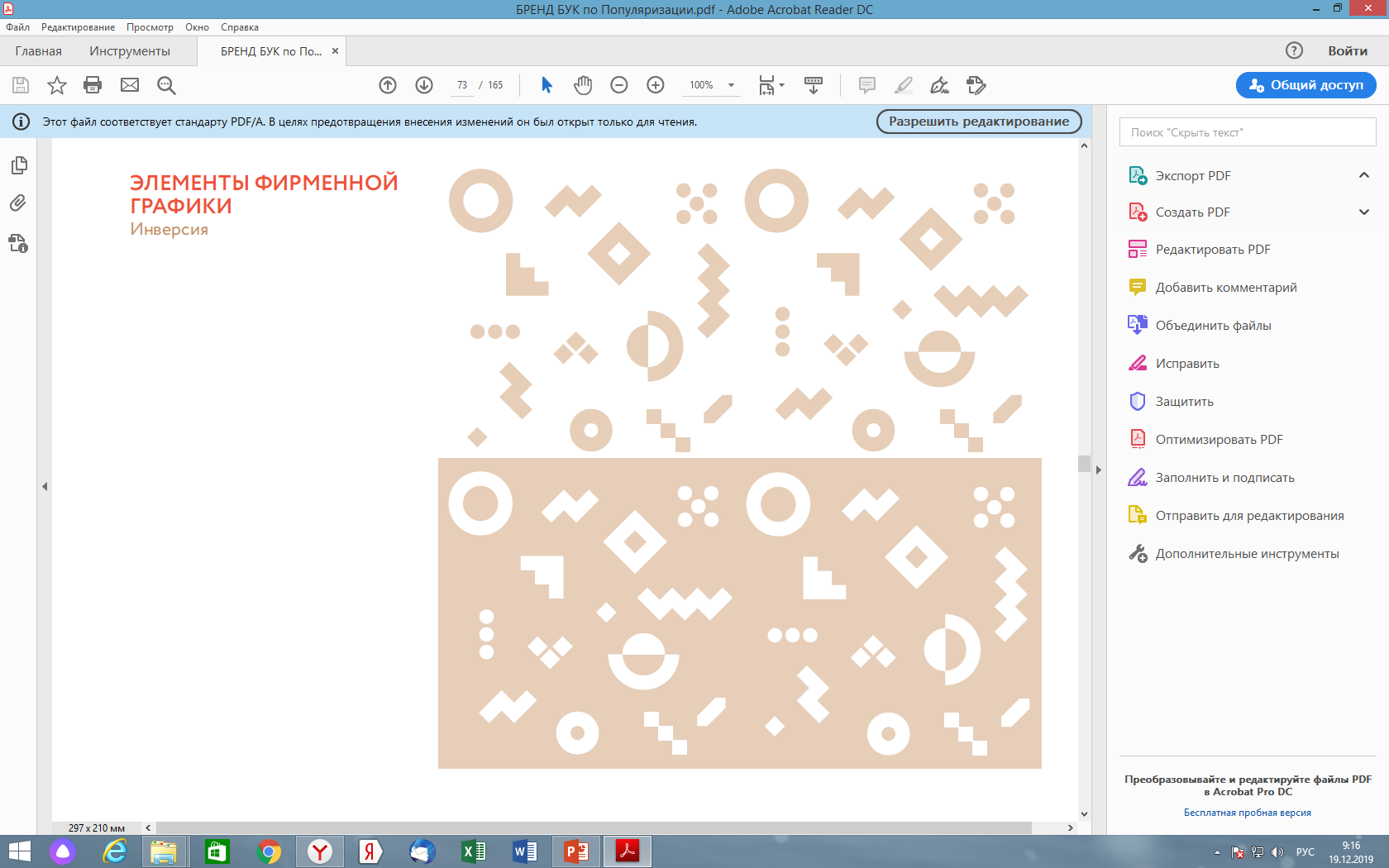 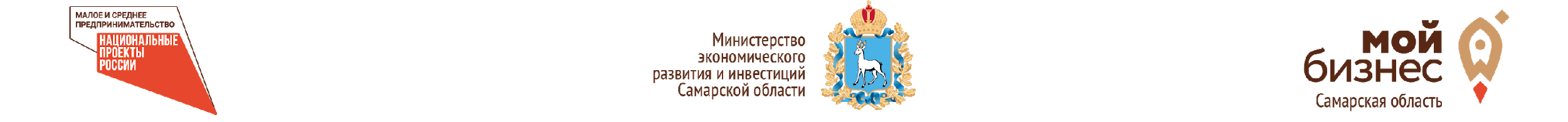 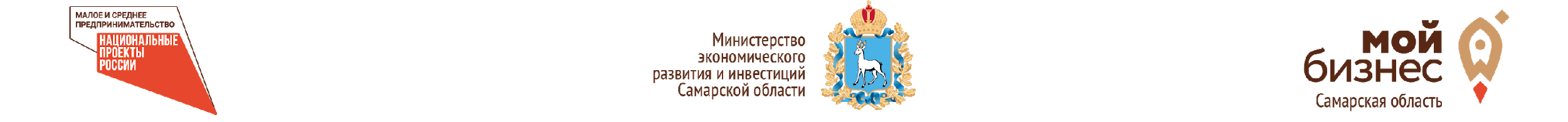 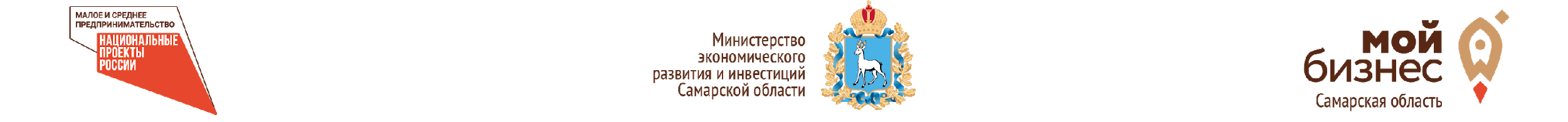 Выбор категории социального предприятия

Категория №2: 
Субъект МСП, осуществляющий реализацию товаров (работ, услуг) произведенных гражданами, отнесенными к категориям социально уязвимых
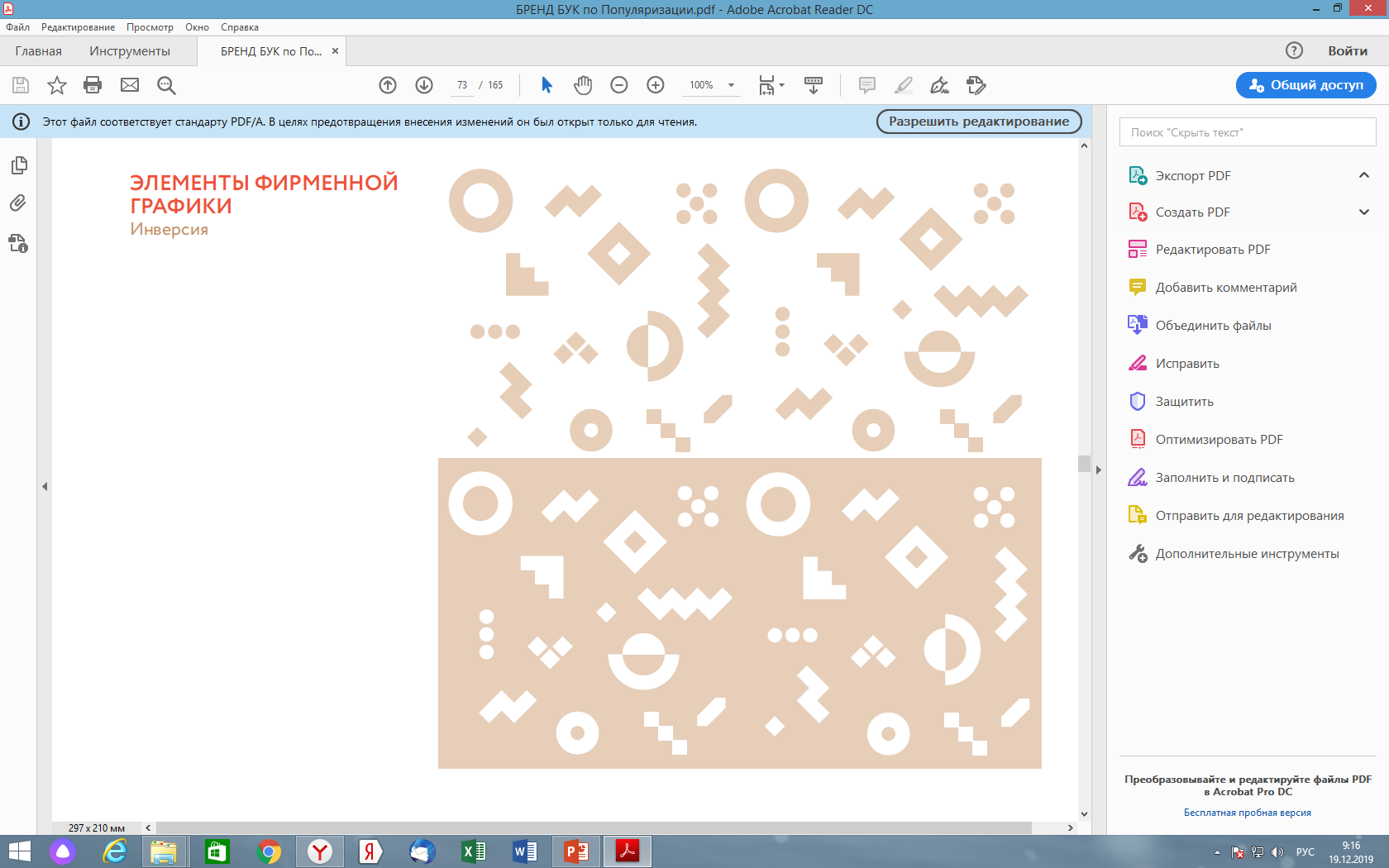 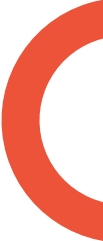 Кому подходит данная категория?
Заявителям, которые целенаправленно приобретают товары (работы, услуги) у граждан, отнесенных к категориям социально уязвимых, по договорам гражданско-правового характера и реализует их, тем самым обеспечивая сбыт произведенной продукции или услуг
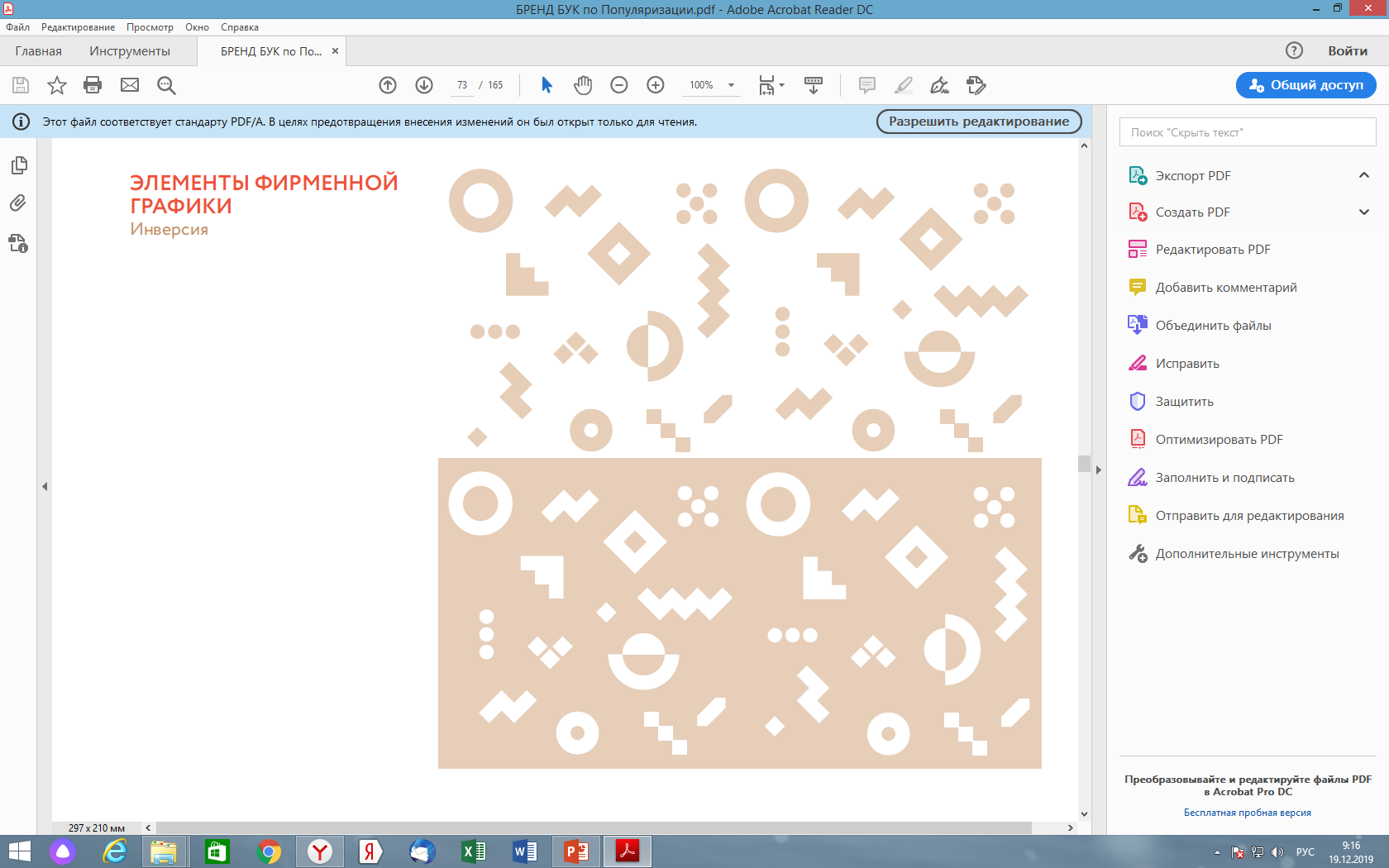 Каким условиям должны соответствовать такие заявители?

По итогам года, предшествующего году подачи заявки:
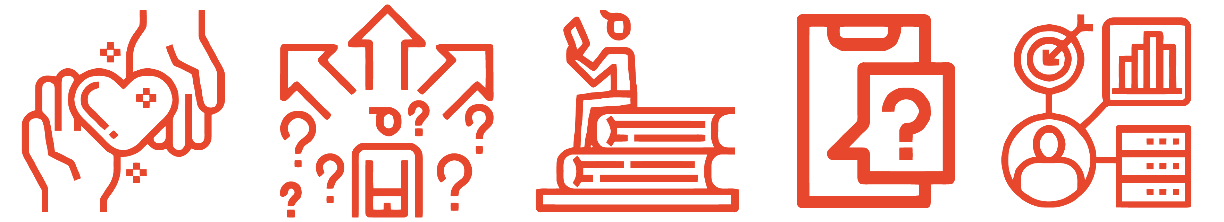 Критерий №2: 
Не менее 50% полученной прибыли направлено на осуществление организацией такой деятельности в текущем году
Справочно:
Условие о прибыли применяется только к организациям (прибыль не распределена между участниками, а направлена на развитие). К ИП условие не применяется
Критерий №1: 
Доля доходов не менее 50% в общем объеме доходов – от деятельности по обеспечению реализации продукции граждан, отнесенных к категории социально уязвимых
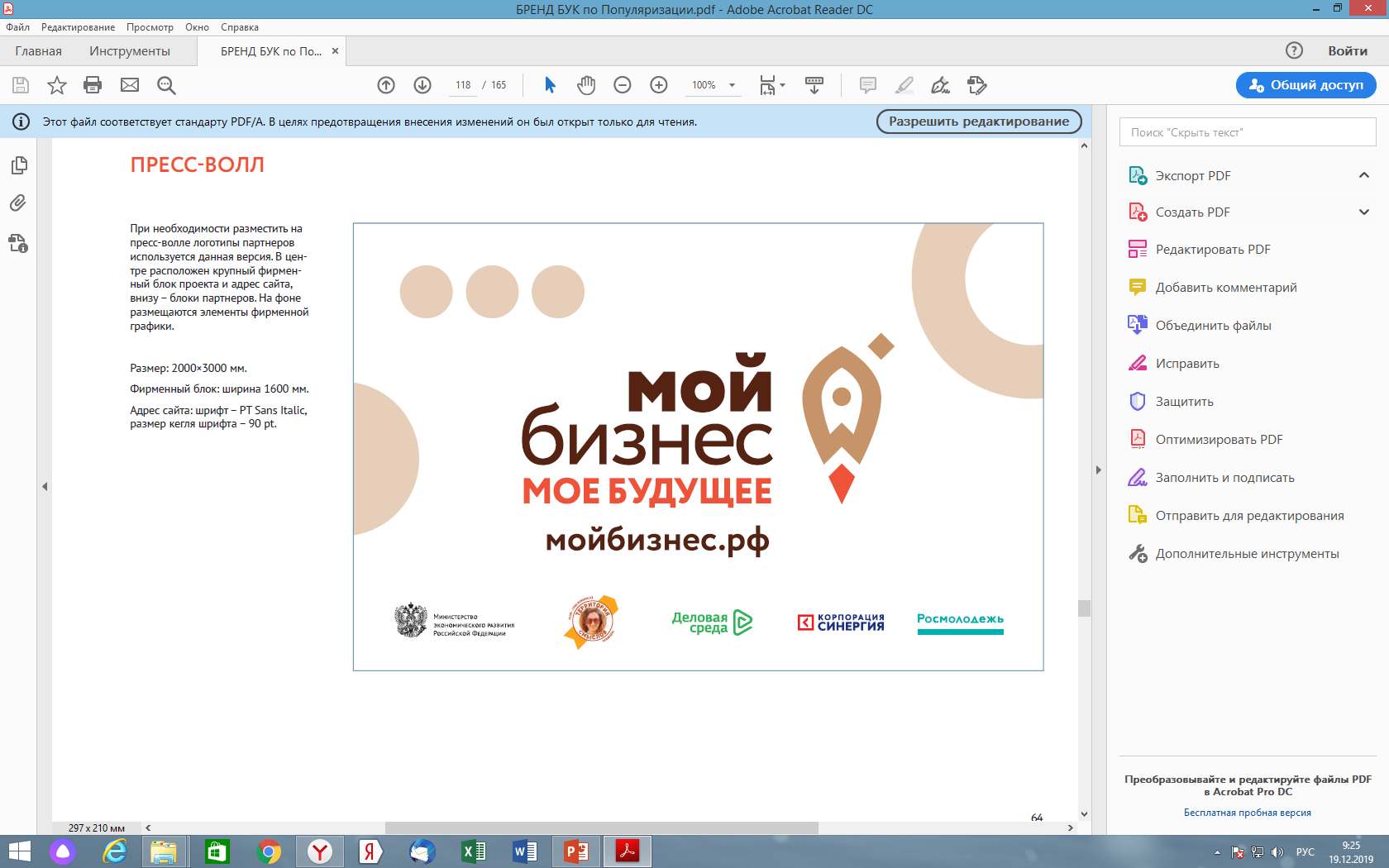 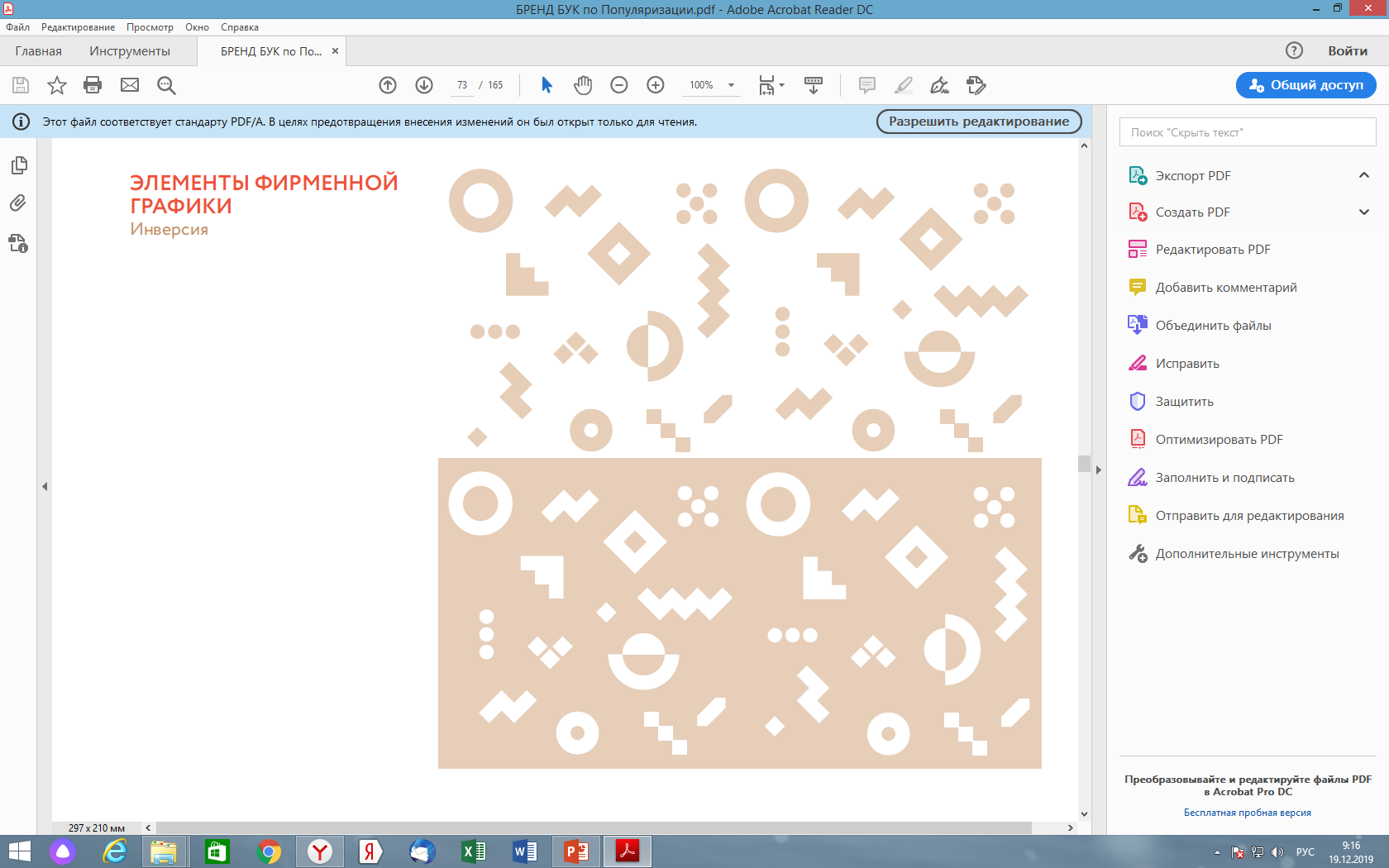 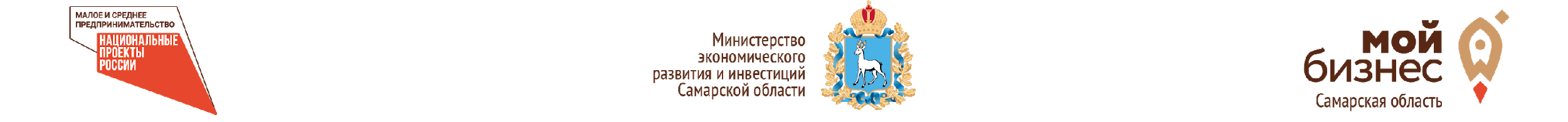 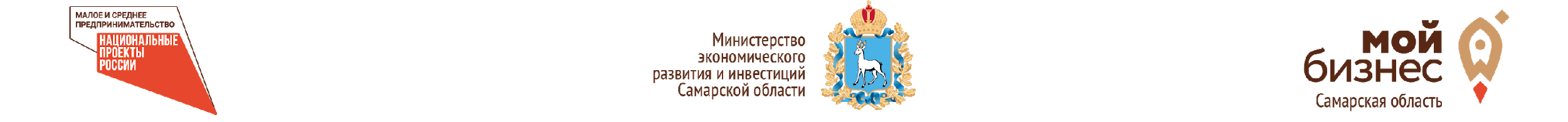 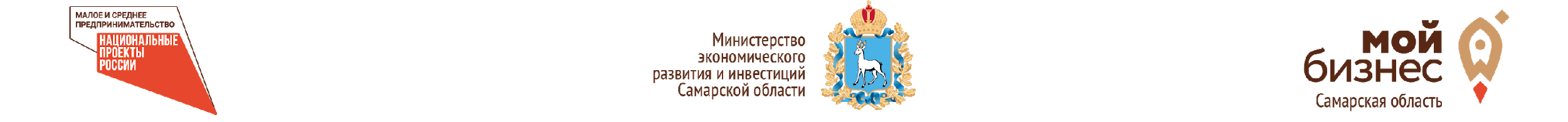 КАКИЕ ДОКУМЕНТЫ НЕОБХОДИМО ПРЕДОСТАВИТЬ ДЛЯ ПОЛУЧЕНИЯ СТАТУСА СОЦИАЛЬНОГО ПРЕДПРИЯТИЯ
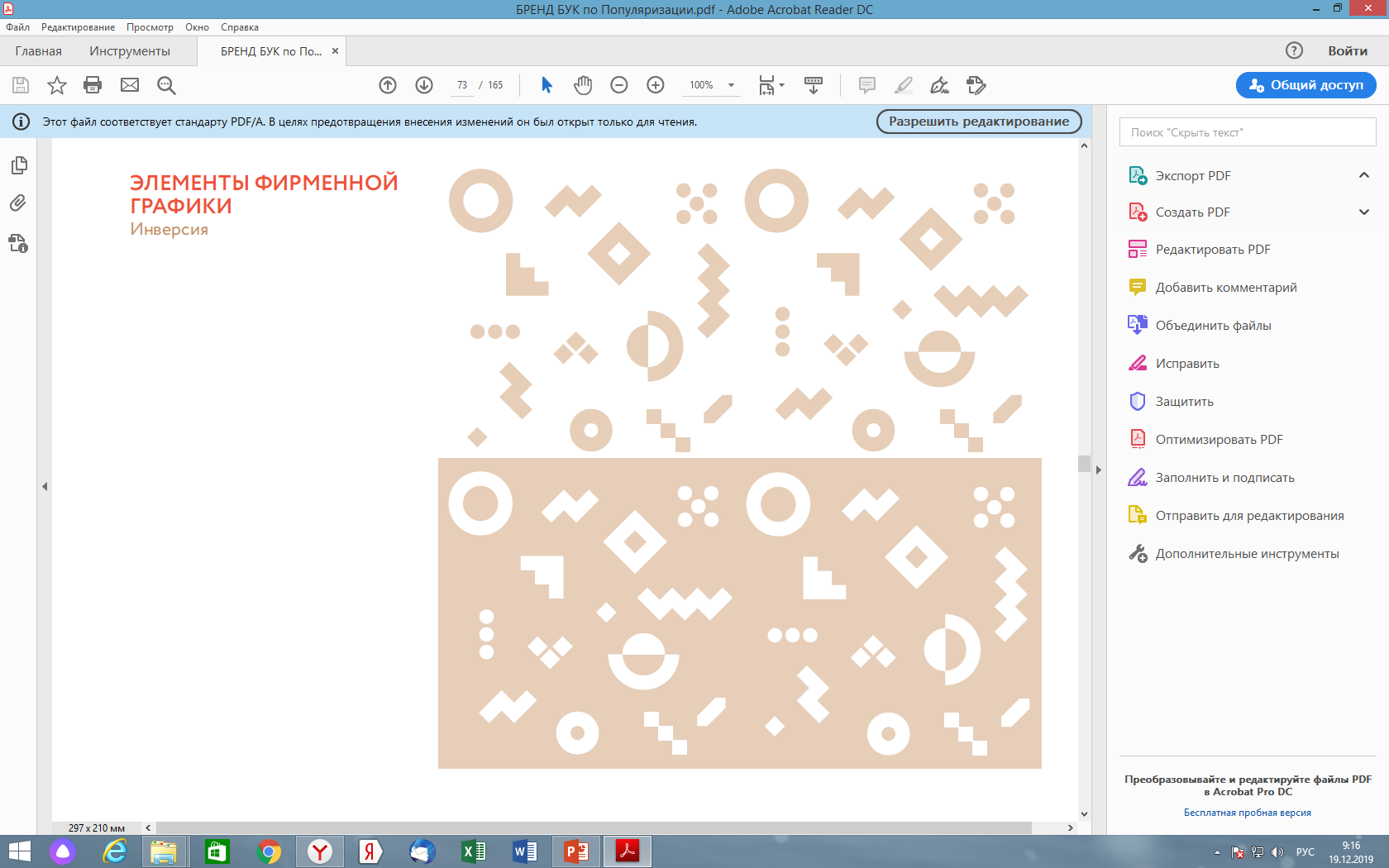 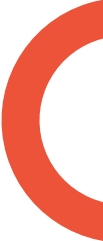 Заявление о признании субъекта малого или среднего предпринимательства социальным предприятием (Приложение 1 к Порядку);

Отчет о социальном воздействии (Приложение 2 к Порядку);

Сведения о реализации товаров (работ, услуг), производимых гражданами, относящимися к категориям социально уязвимых (Приложение 5 к Порядку);

Справка о доле доходов и о доле полученной чистой прибыли (Приложение 6 к Порядку).

Также необходимо предоставить документ, удостоверяющий полномочия представителя заявителя (доверенность).
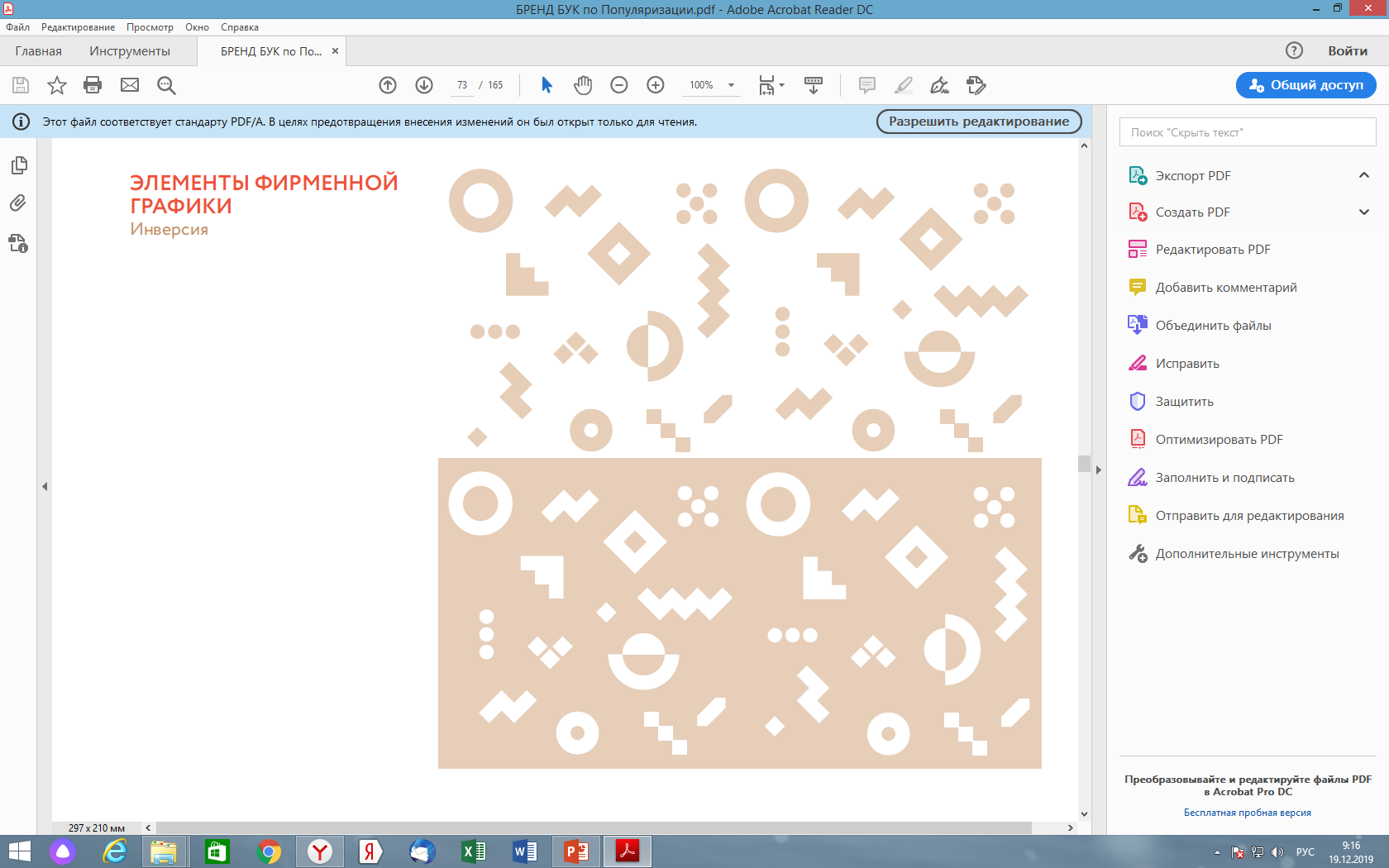 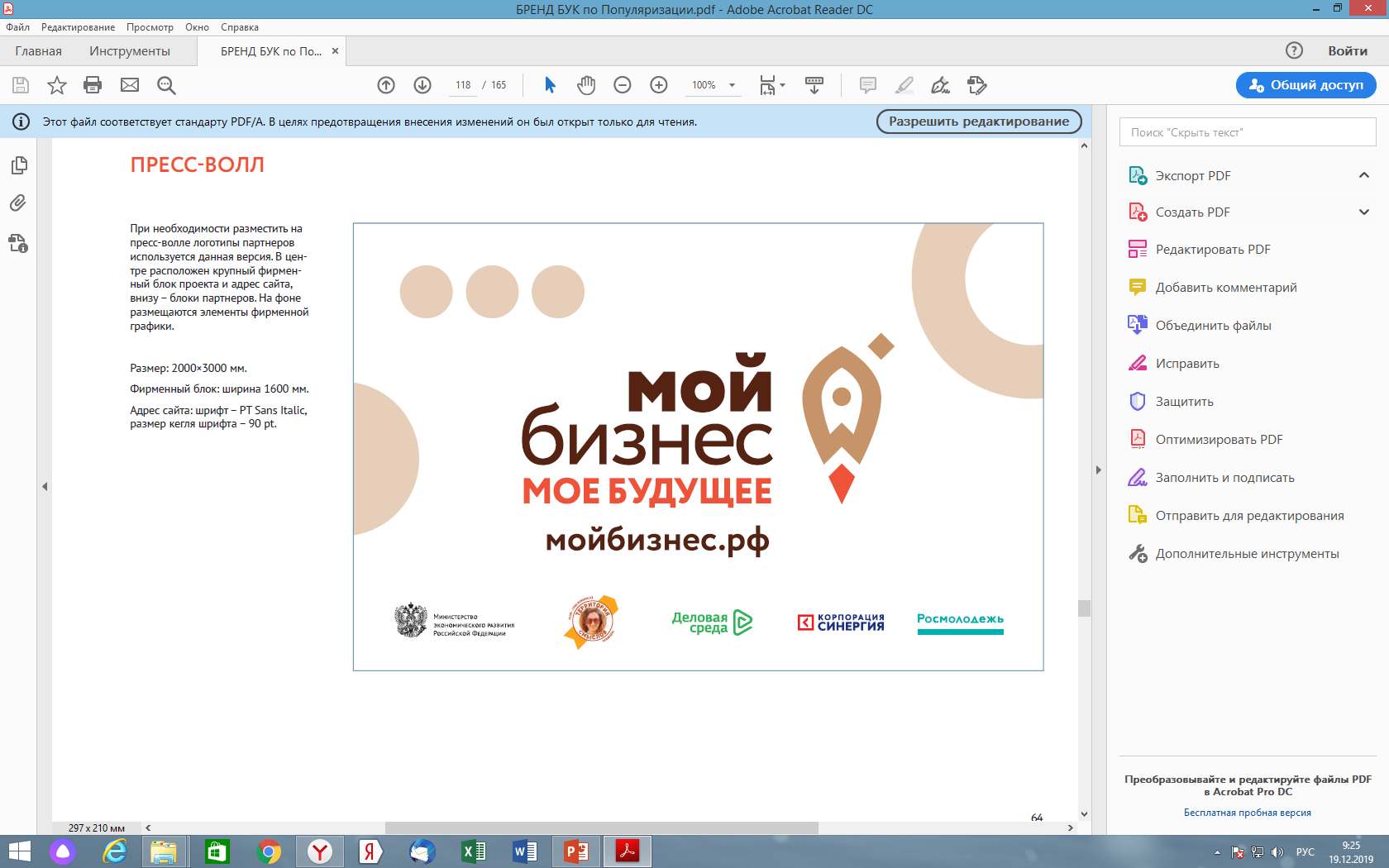 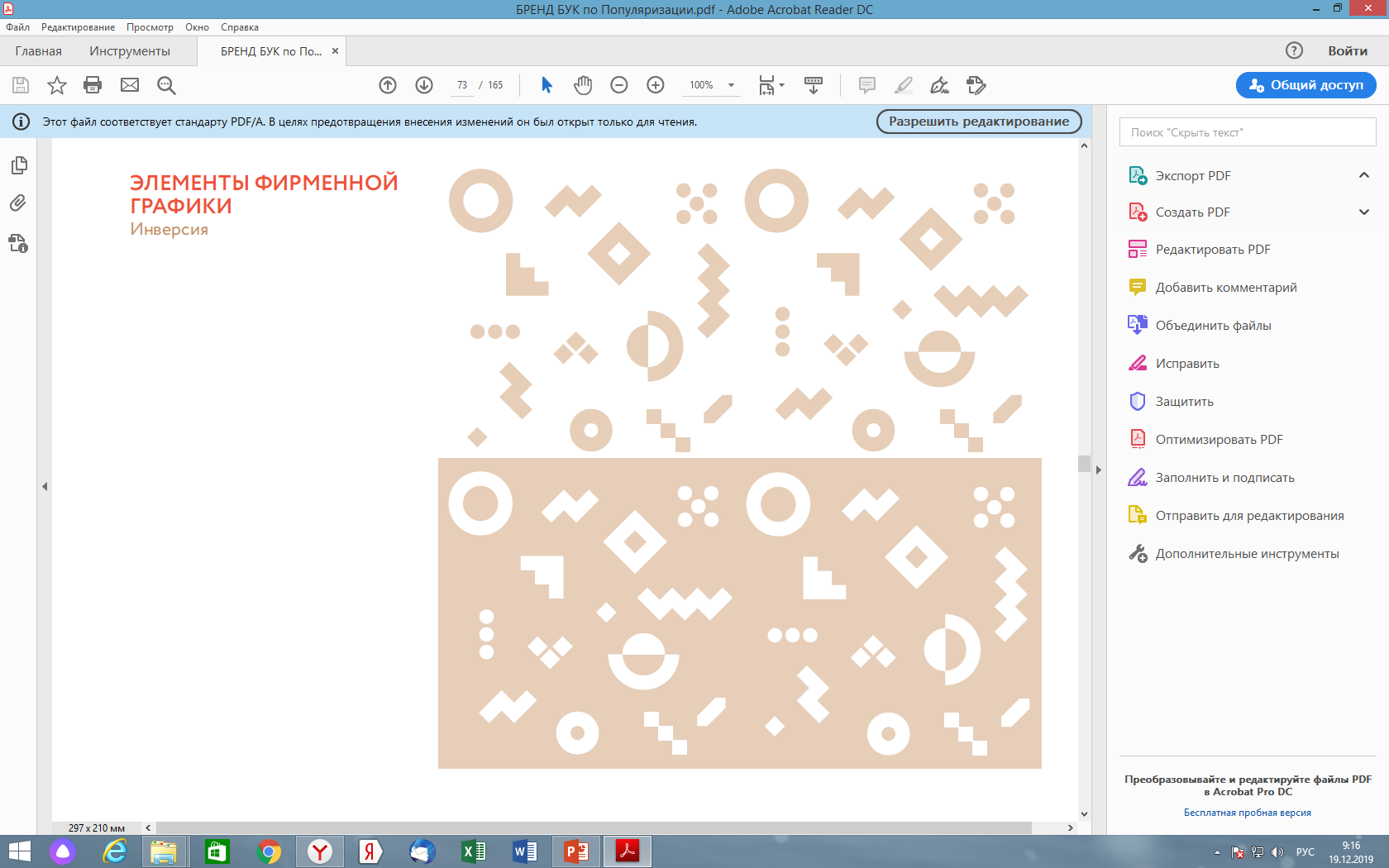 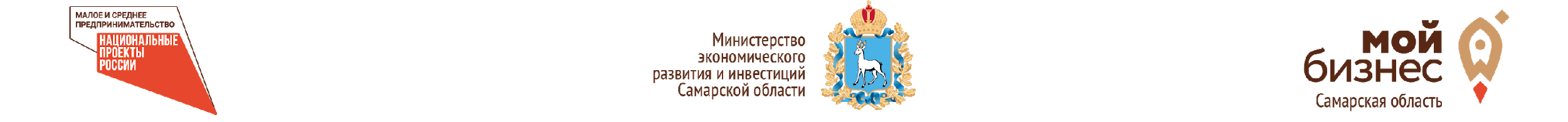 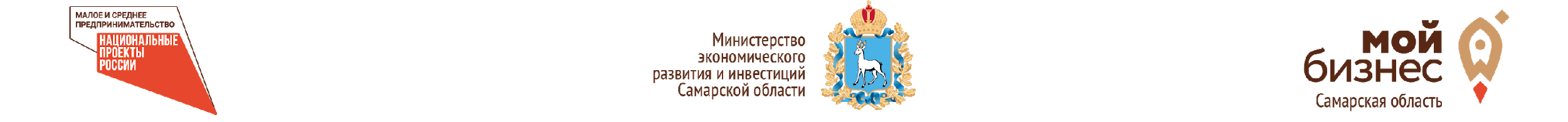 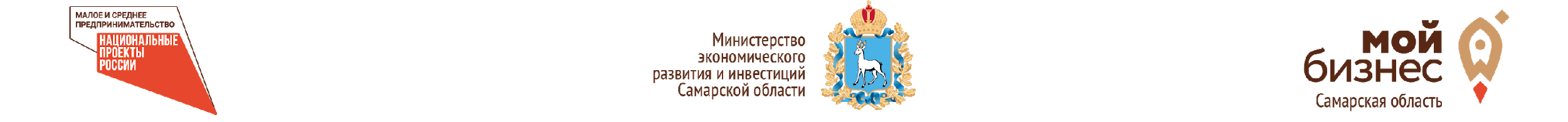 Отчет о социальном воздействии (приложение 2 к порядку)
Цель документа – передать суть деятельности заявителя.
Рекомендуется предоставить его в целях формирования у Уполномоченного органа комплексного понимания характера осуществляемой деятельности. 
В спорных ситуациях отчет о социальном воздействии может стать решающей в признании заявителя социальным предприятием.
(Пример заполнения)
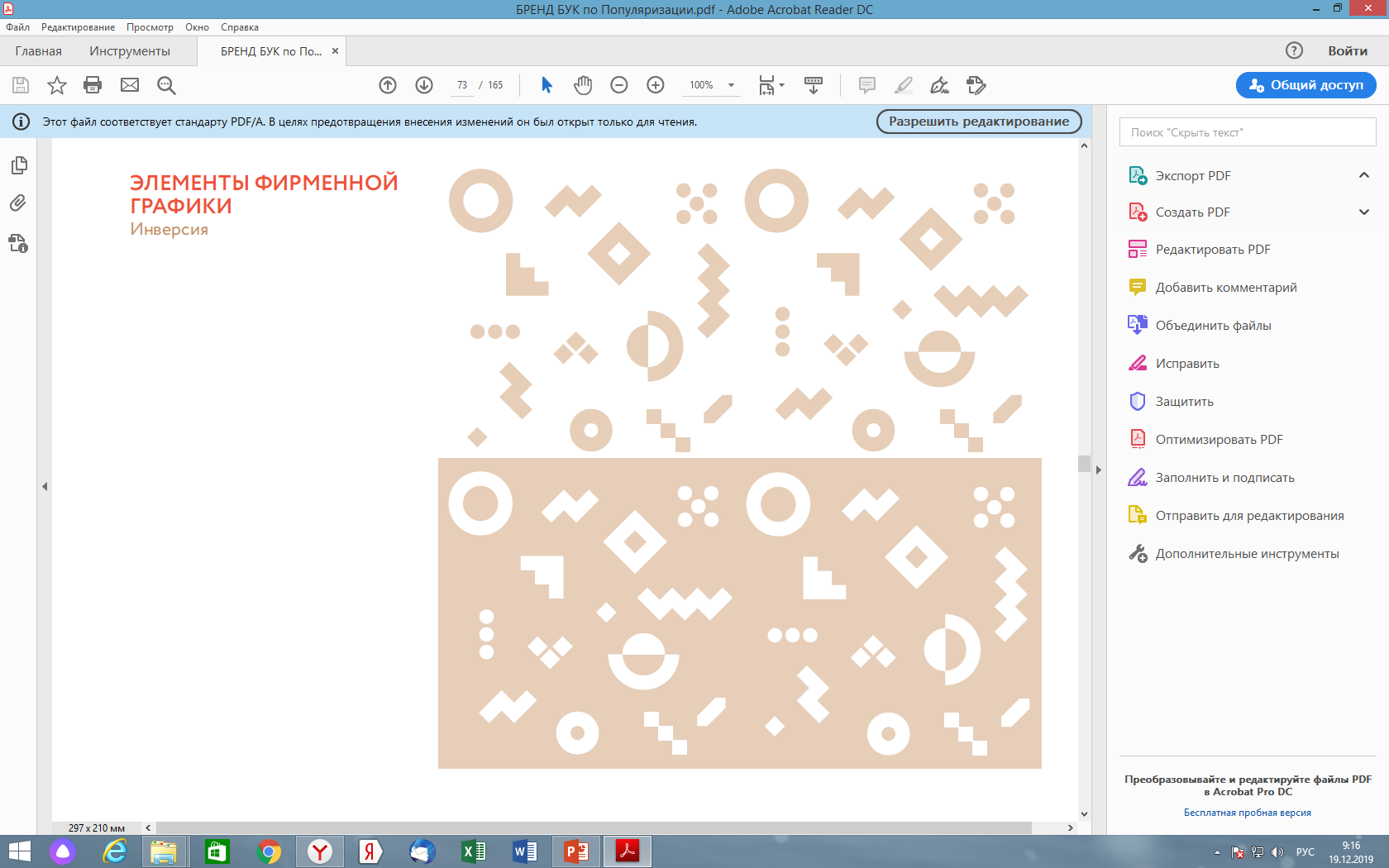 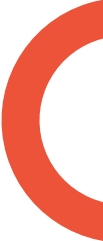 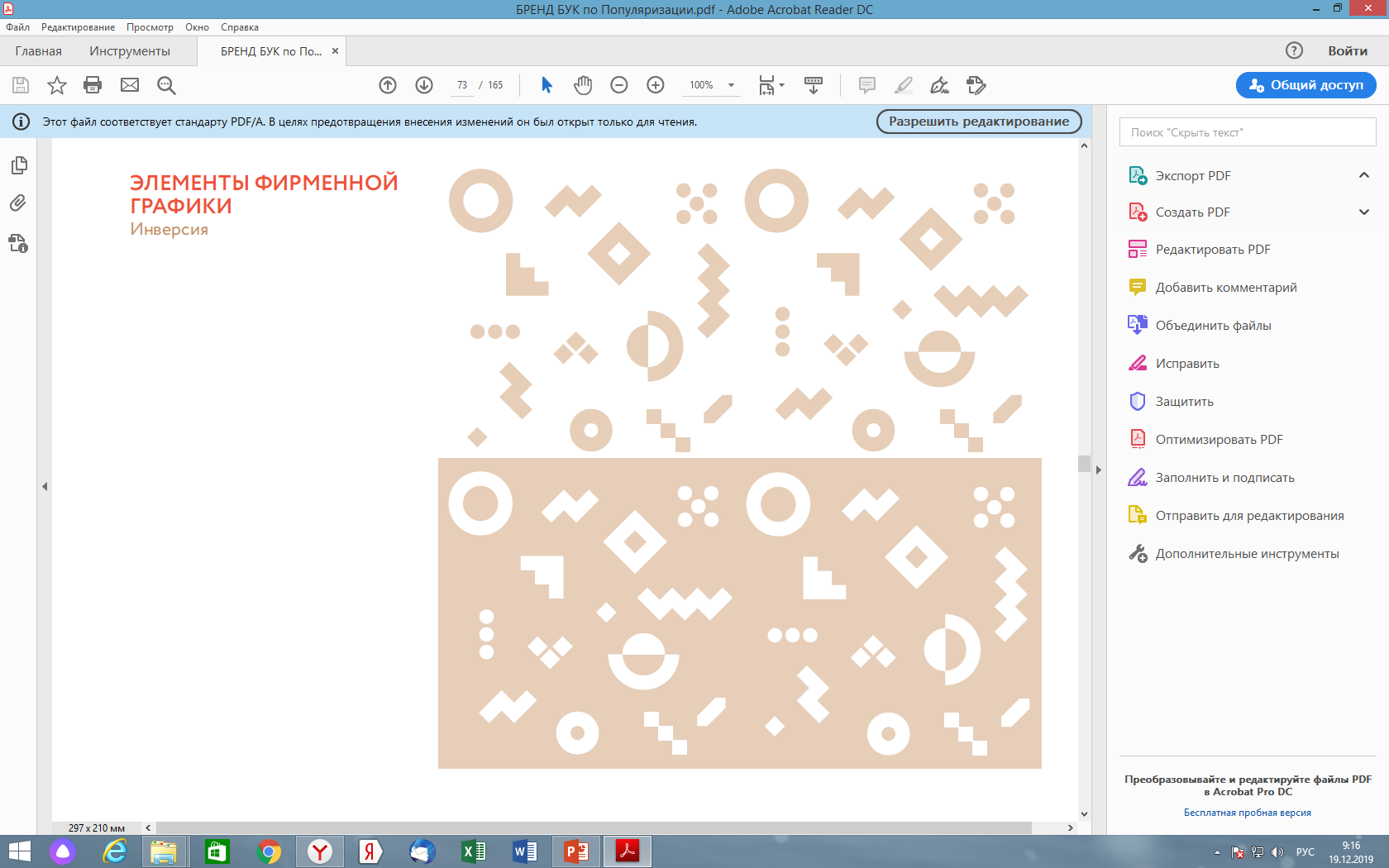 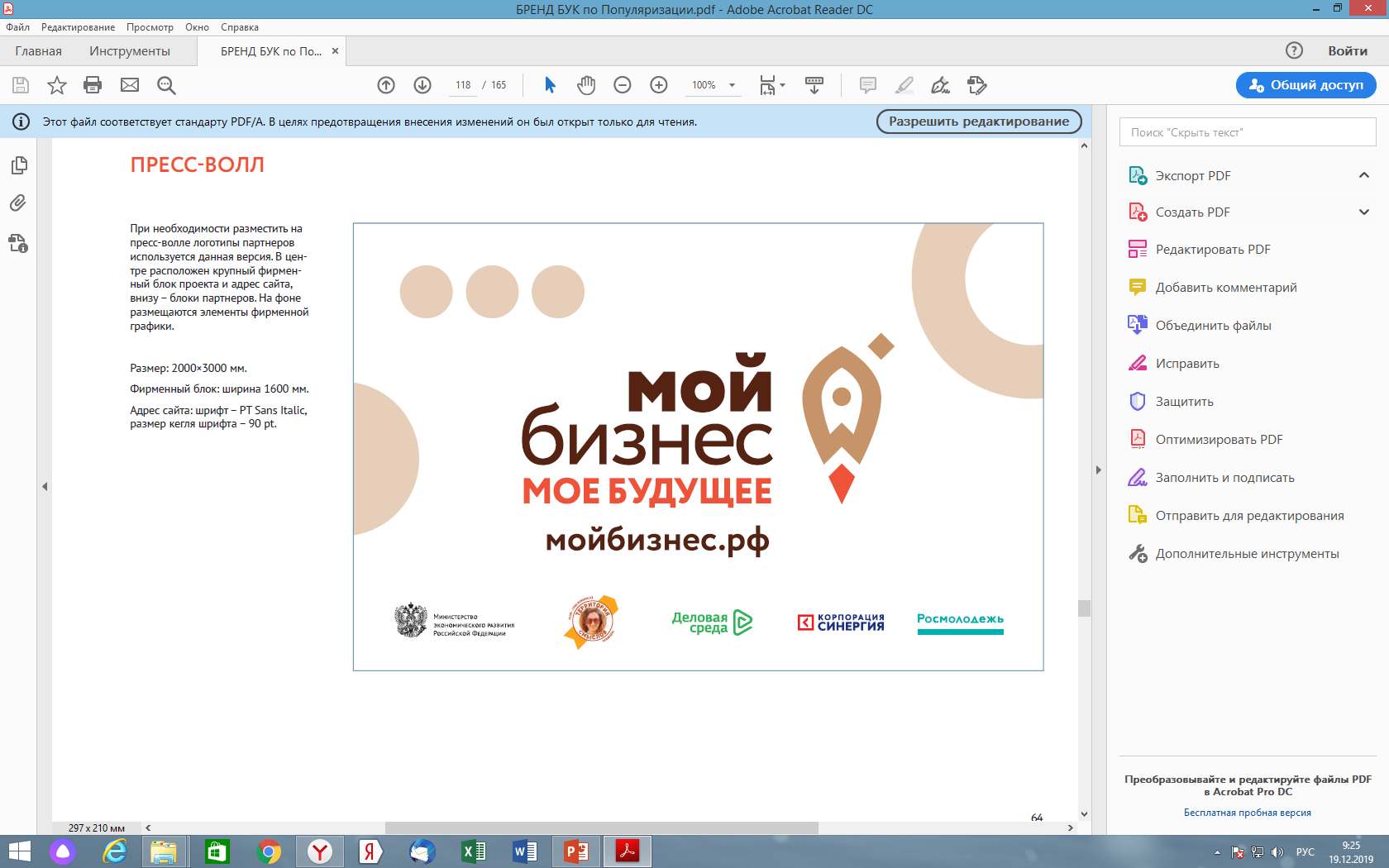 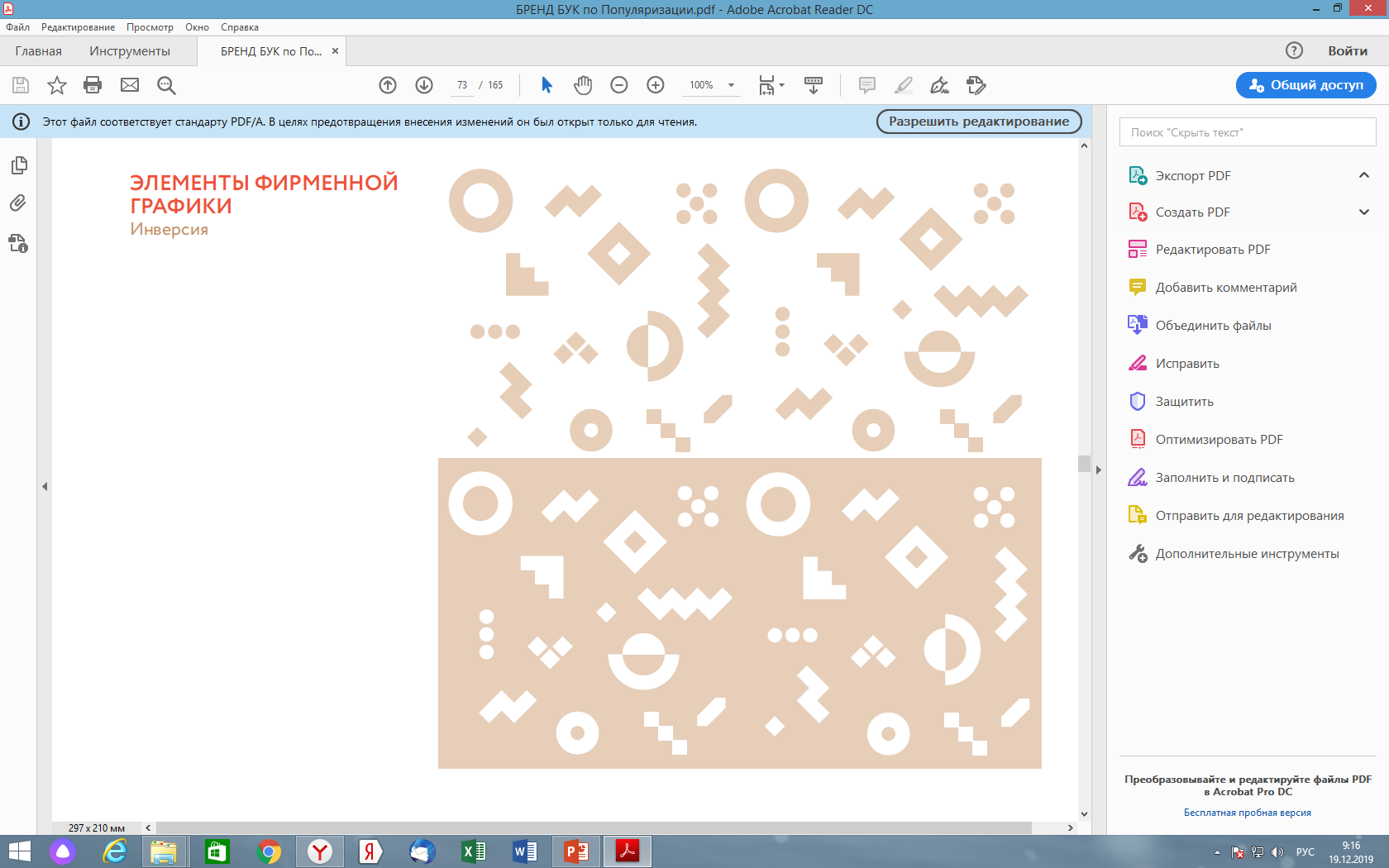 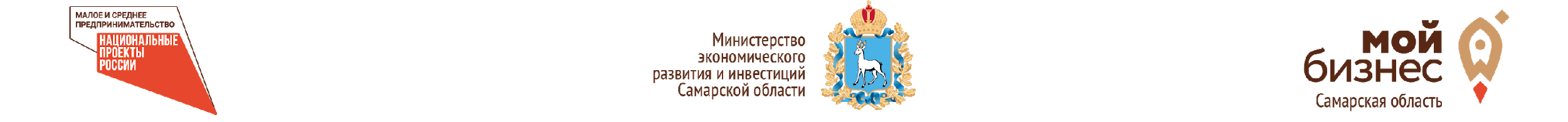 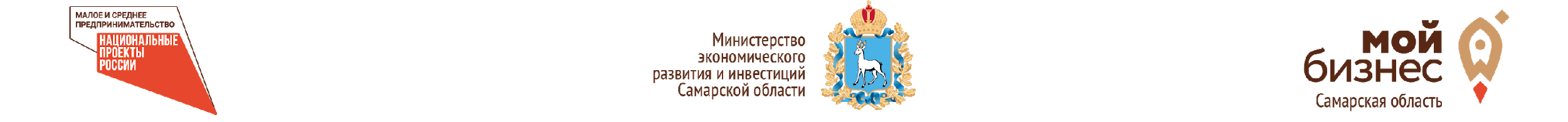 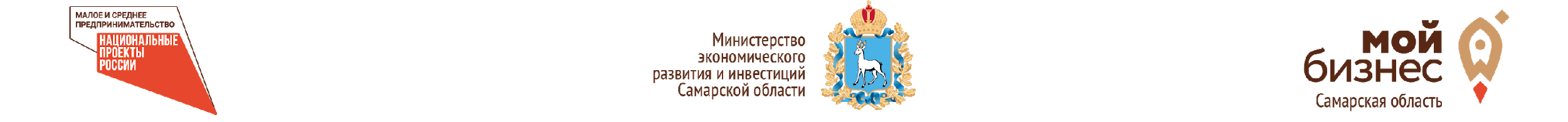 Сведения о реализации товаров ( работ, услуг), производимых гражданами, относящимися к категориям социально уязвимых (приложение 5 к порядку)
Цель документа – показать, что заявитель соответствует условиям признания социальным предприятием.
Данный документ считается обязательным. Его непредставление - основание для отказа в признании социальным предприятием. 
Информация об источниках сведений и порядок заполнения документа
1. Выручка от реализации за предшествующий календарный год в зависимости от организационно
правовой формы и применяемого налогового режима указывается из следующих источников.
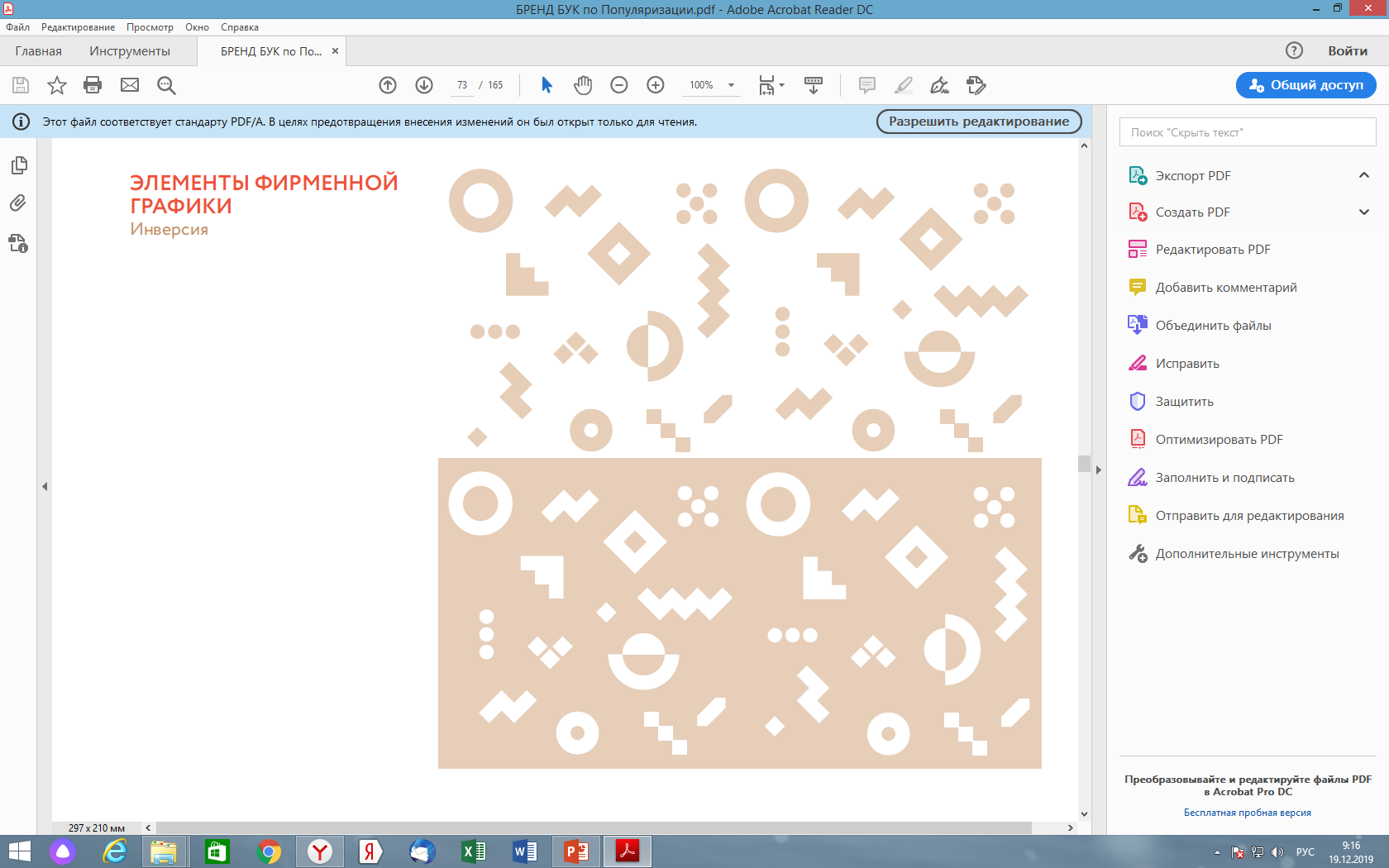 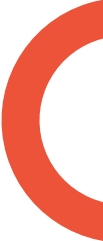 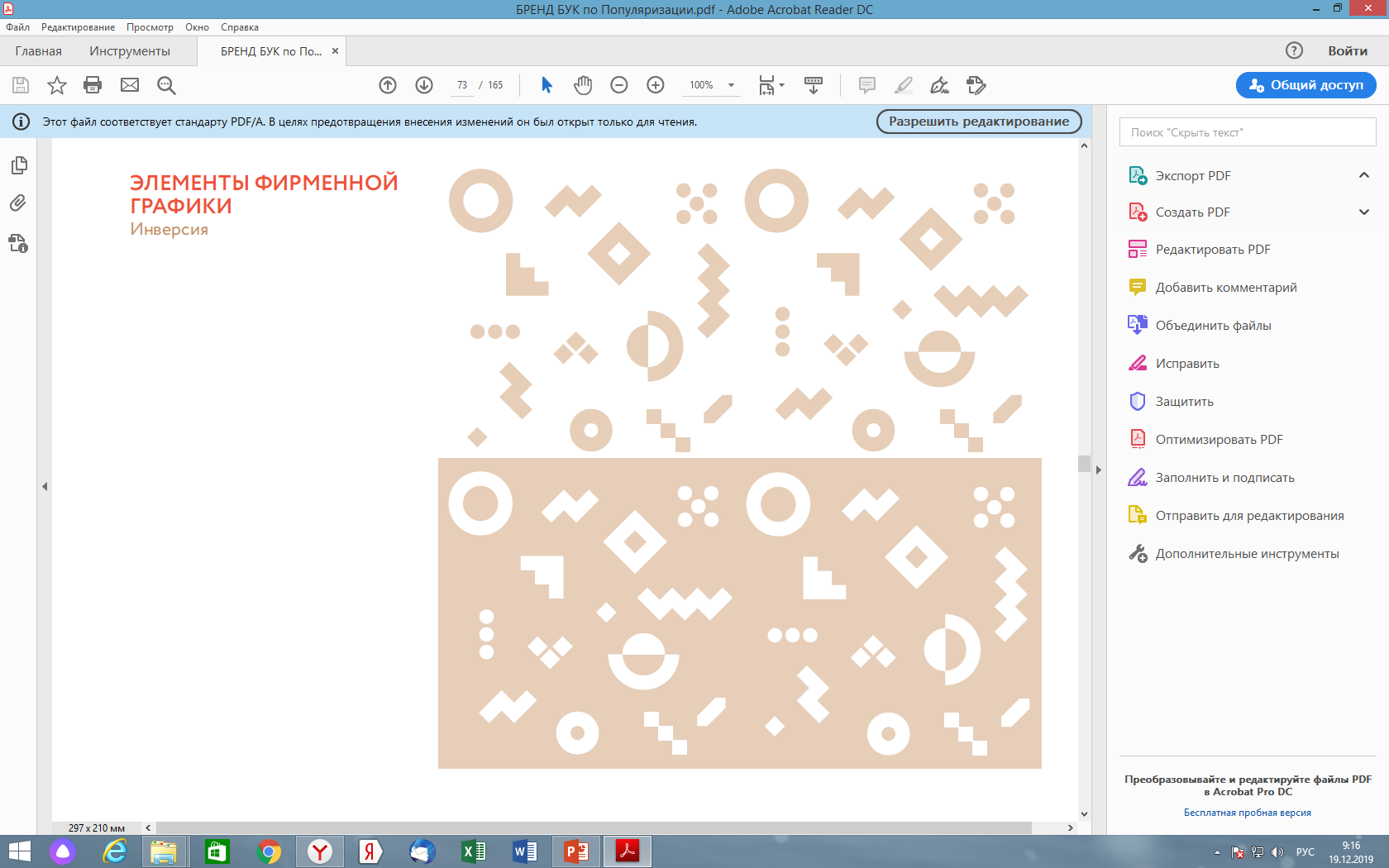 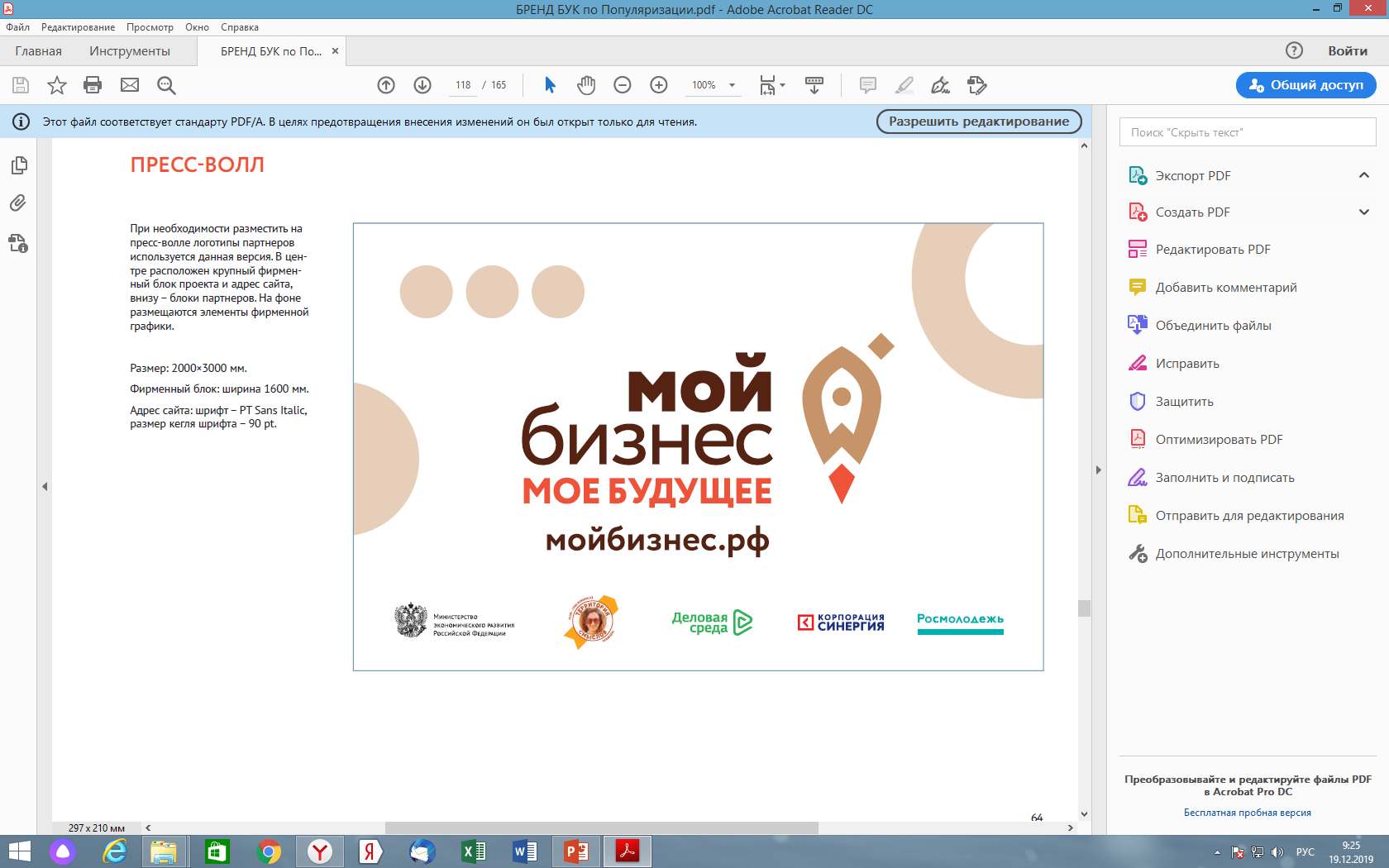 2.Наименование производимых товаров – указываются наименования / виды продукции, произведенной гражданами, отнесенными 
к категориям социально уязвимых.
3.Количество заключенных договоров – указывается количество договоров, в соответствии с которыми были закуплены товары 
(работы, услуги) у граждан (физические лица или ИП),отнесенных к категориям социально уязвимых, заключенных за предыдущий 
календарный год, и перечисляются предметы данных договоров.
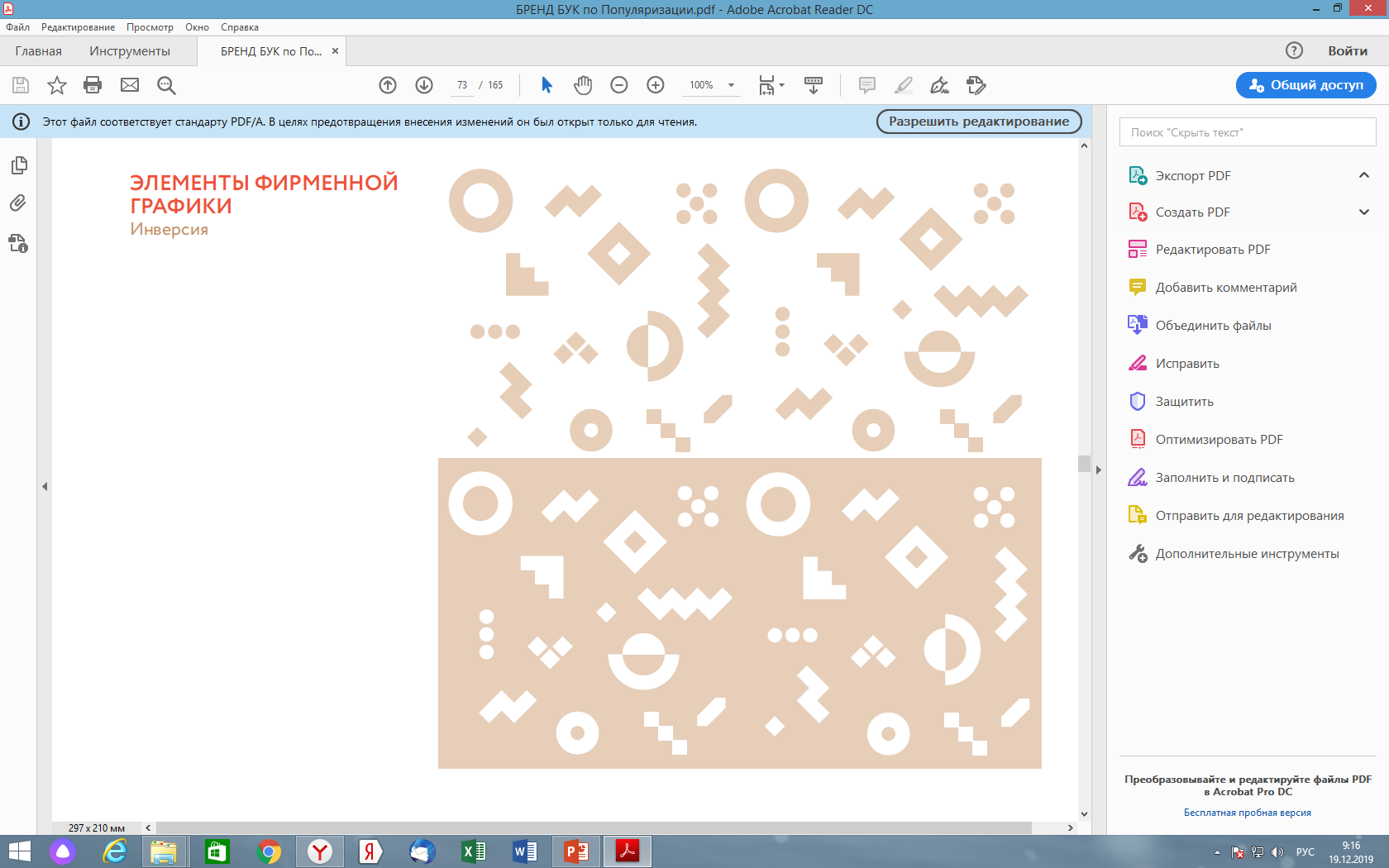 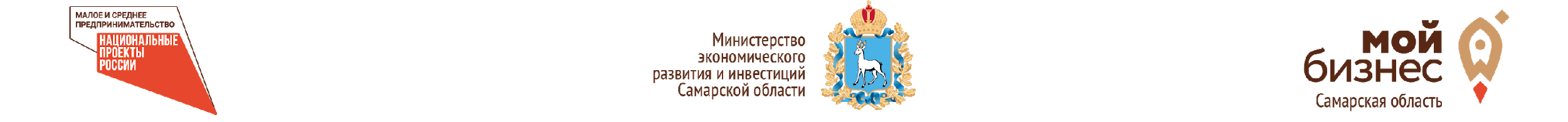 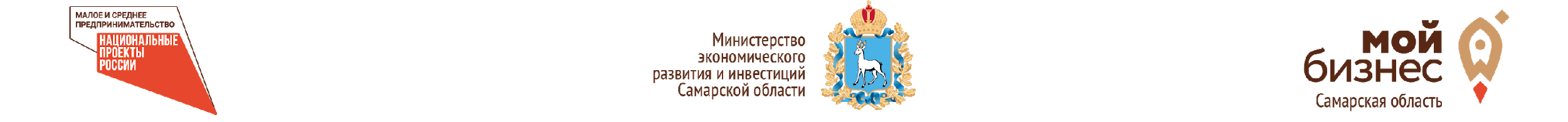 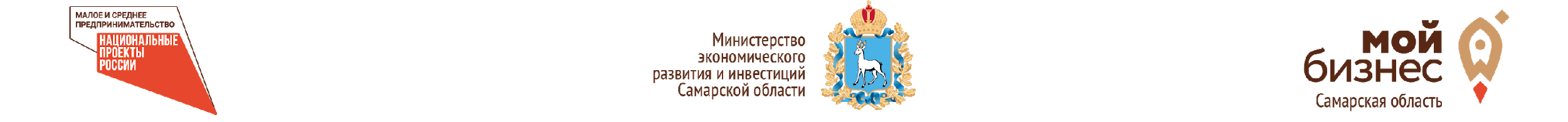 Сведения о реализации товаров ( работ, услуг), производимых гражданами, относящимися к категориям социально уязвимых (приложение 5 к порядку)
(Пример заполнения)
Структура заполнения и пример заполнения
Описание деятельности ИП продает в интернет магазине сувенирную продукцию произведенную инвалидами и лицами с психоневрологическими заболеваниями Сувениры производятся на дому, закупаются по гражданско-правовым договорам
В течение года заявитель приобретал продукцию 2 000 сувениров у инвалидов 1 000 сувениров у лиц с ограниченными возможностями здоровья. За год ИП продал 3 000 сувениров
Согласно разделу I Книги учета доходов ИП, применяющих ПСН, общая выручка от реализации сувениров
составила 450 000 рублей
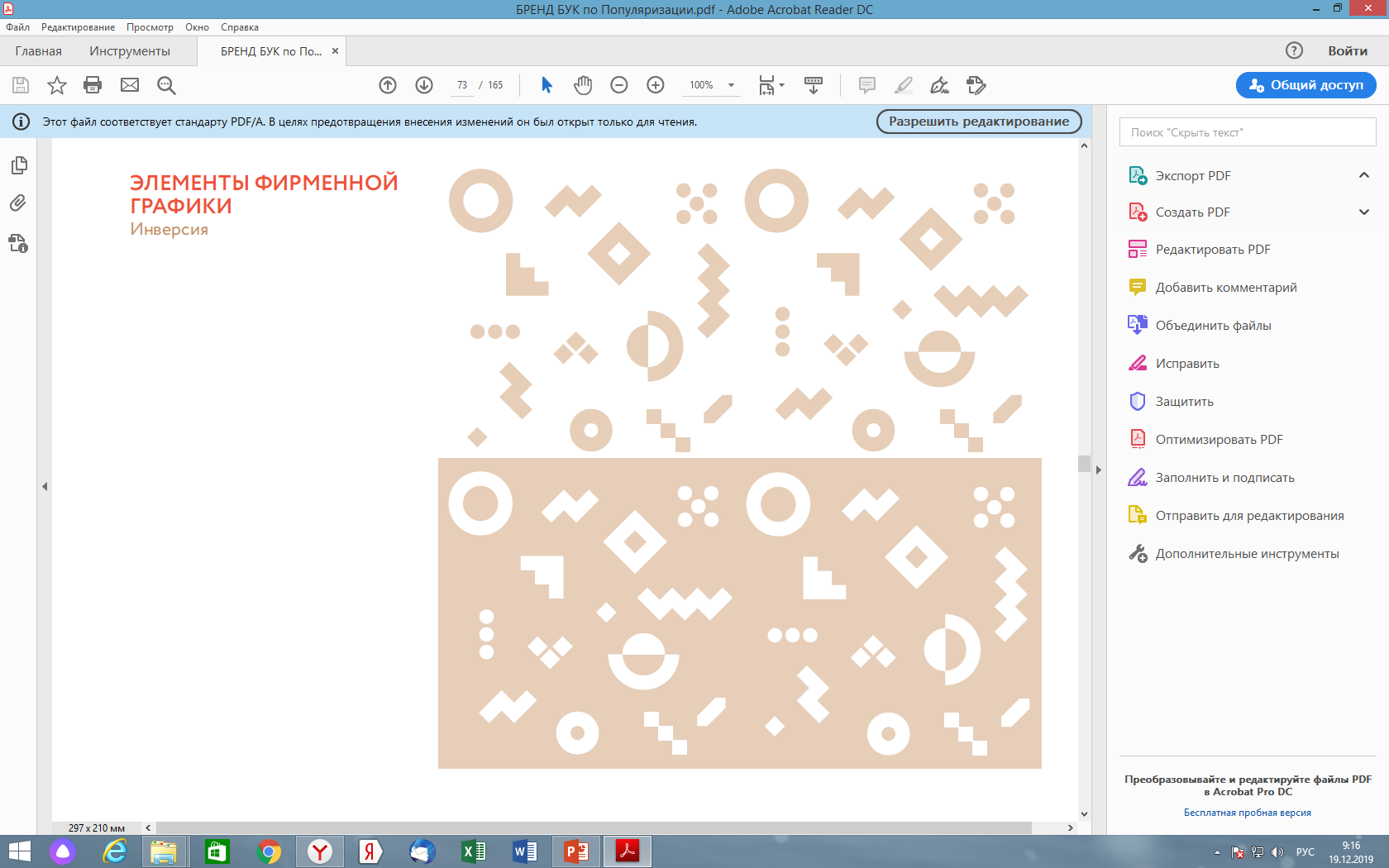 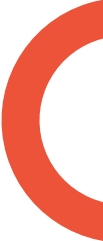 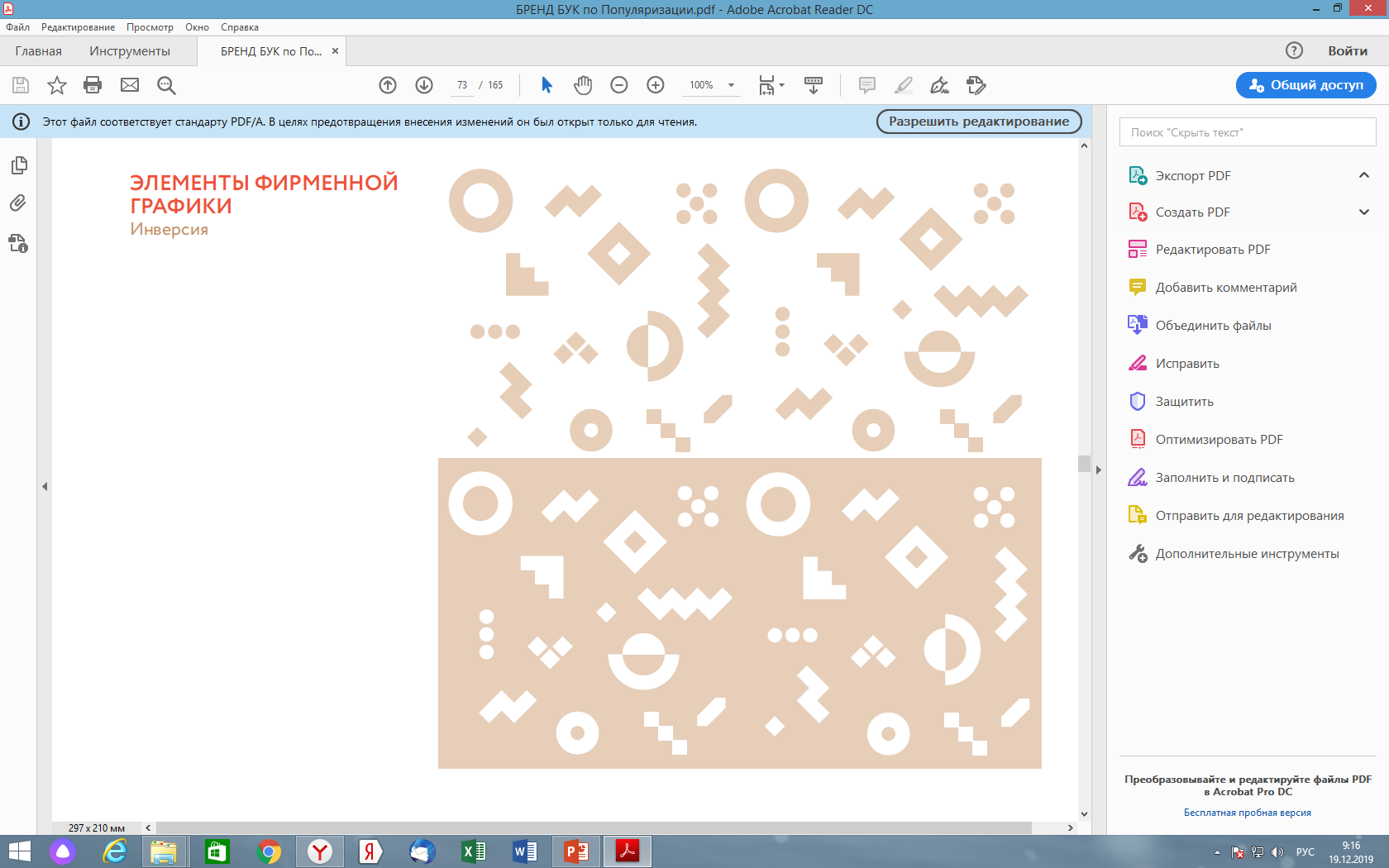 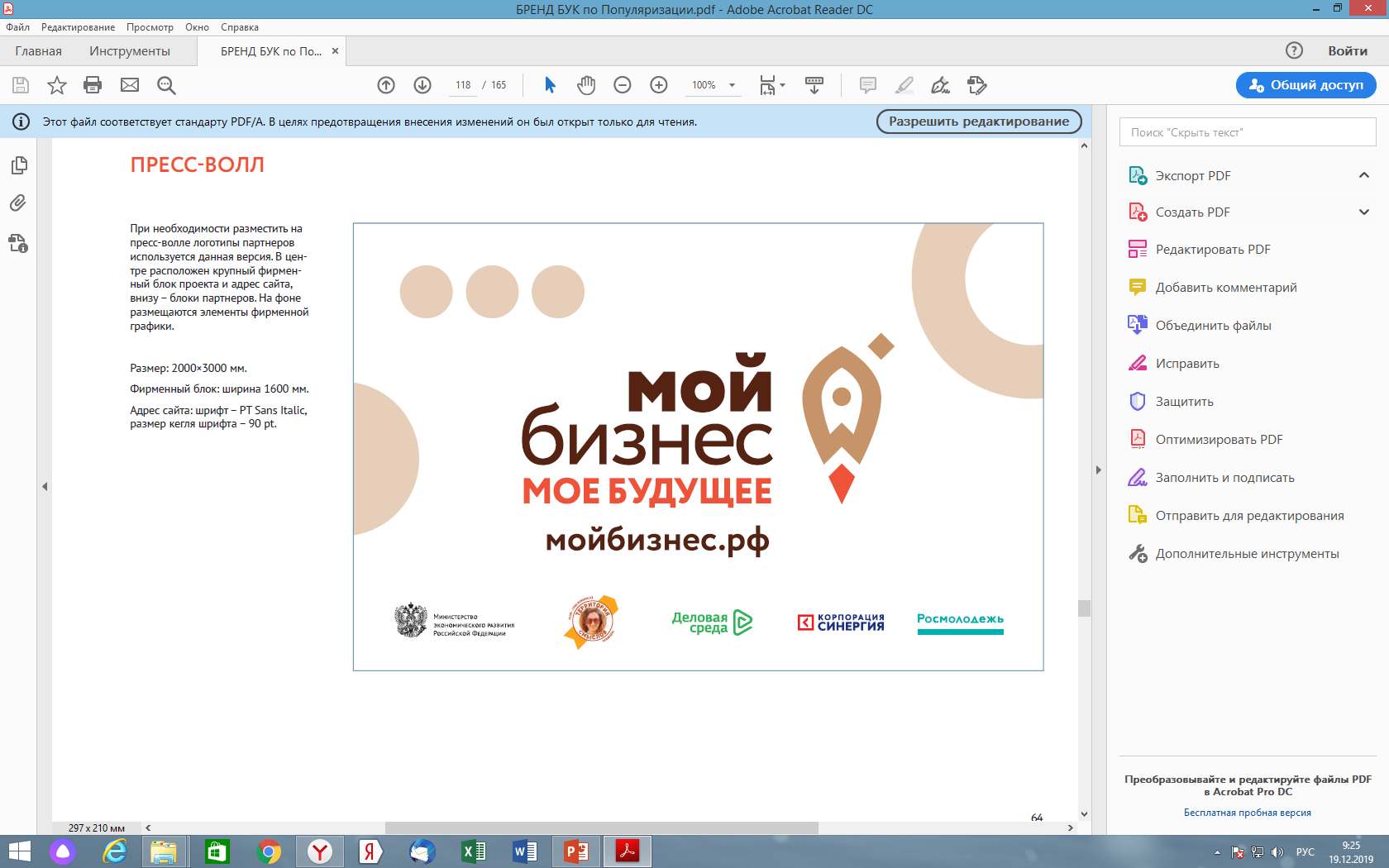 Описание механизма обеспечения реализации товар 
Заявитель обеспечивает реализацию продукции, производимую инвалидами и лицами с ограниченными возможностями здоровья. Данные граждане производят сувениры в специально организованной мастерской. Лучшие изделия заявитель приобретает по договорам ГПХ и продает в среднем по 200 рублей за шт. Работа оплачивается по фактическому количеству произведенных сувениров.
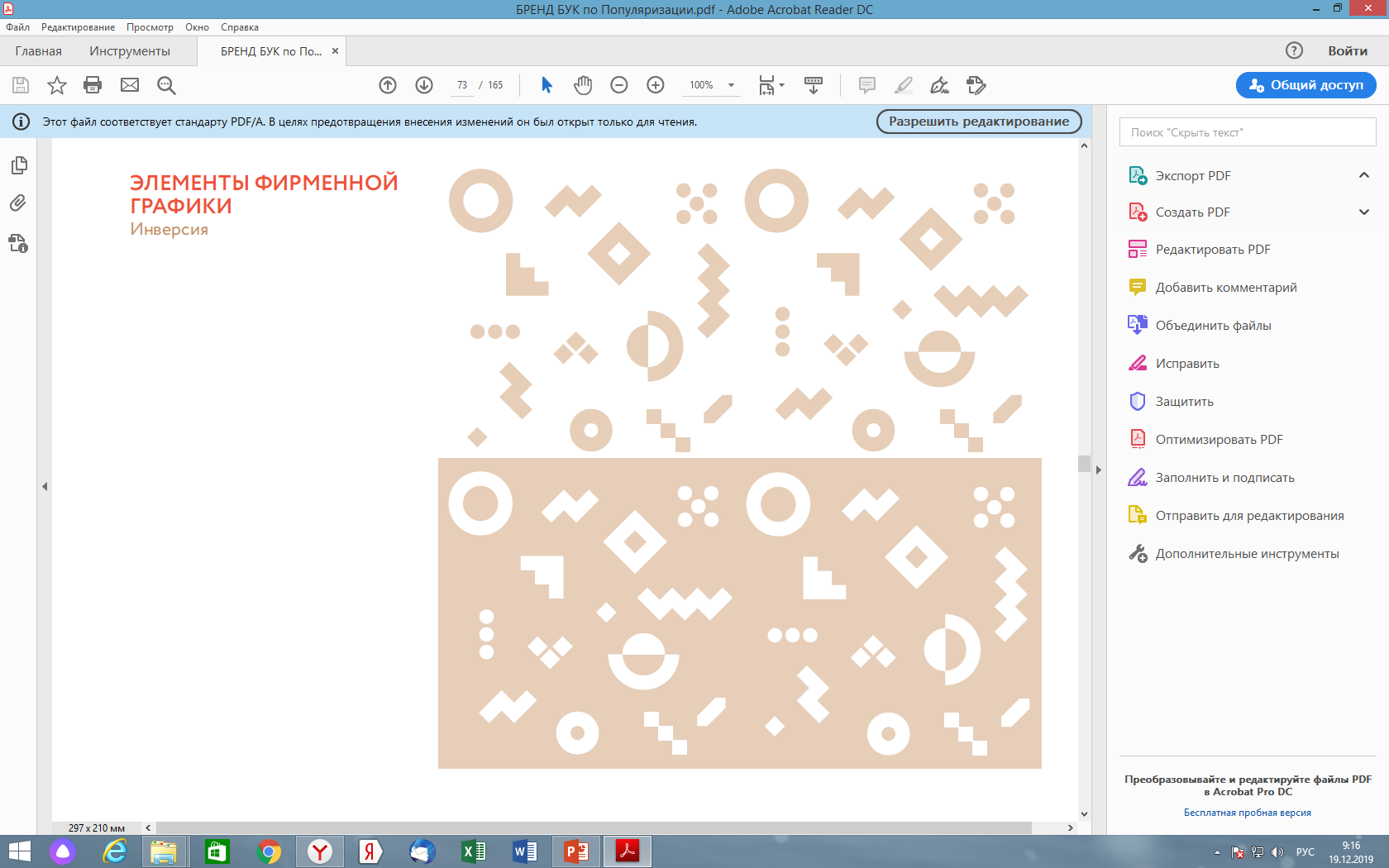 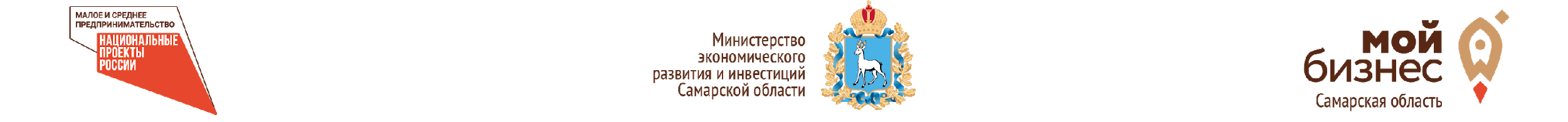 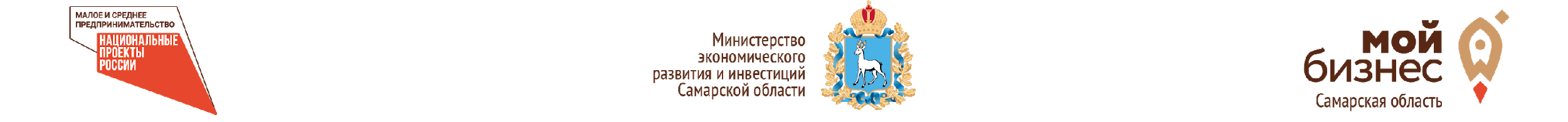 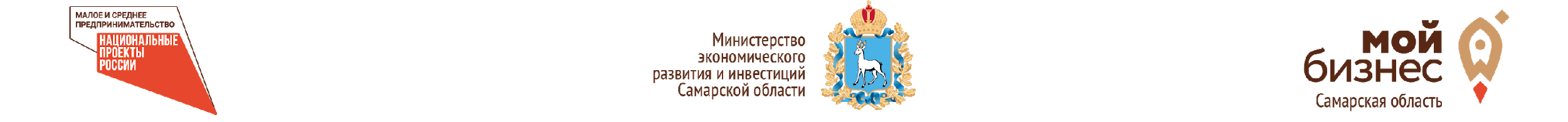 Пример заполнения документа
Согласно разделу I Книги учета доходов и расходов организаций и ИП, применяющих УСН, за 2020г:
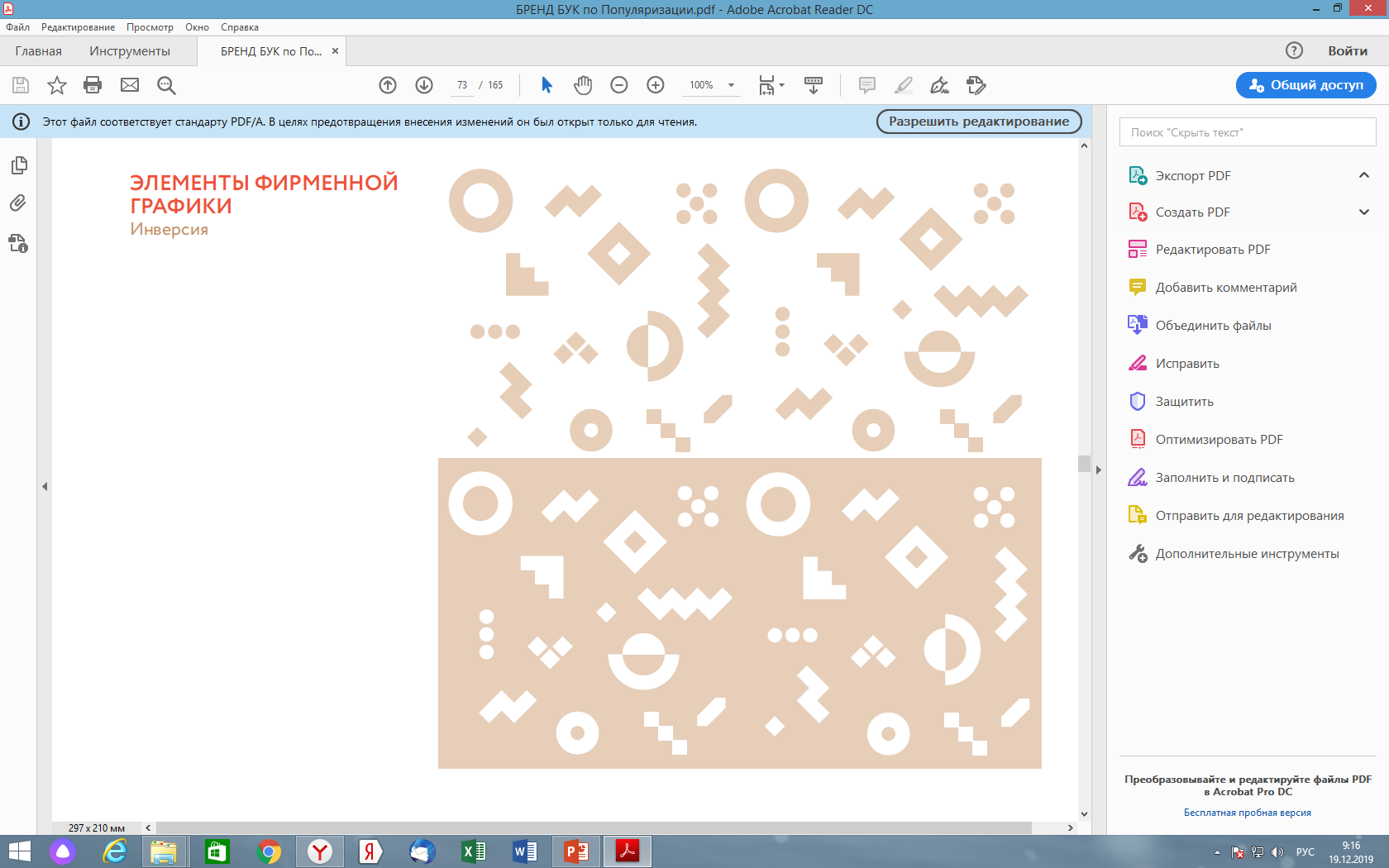 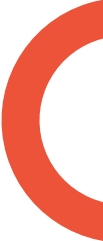 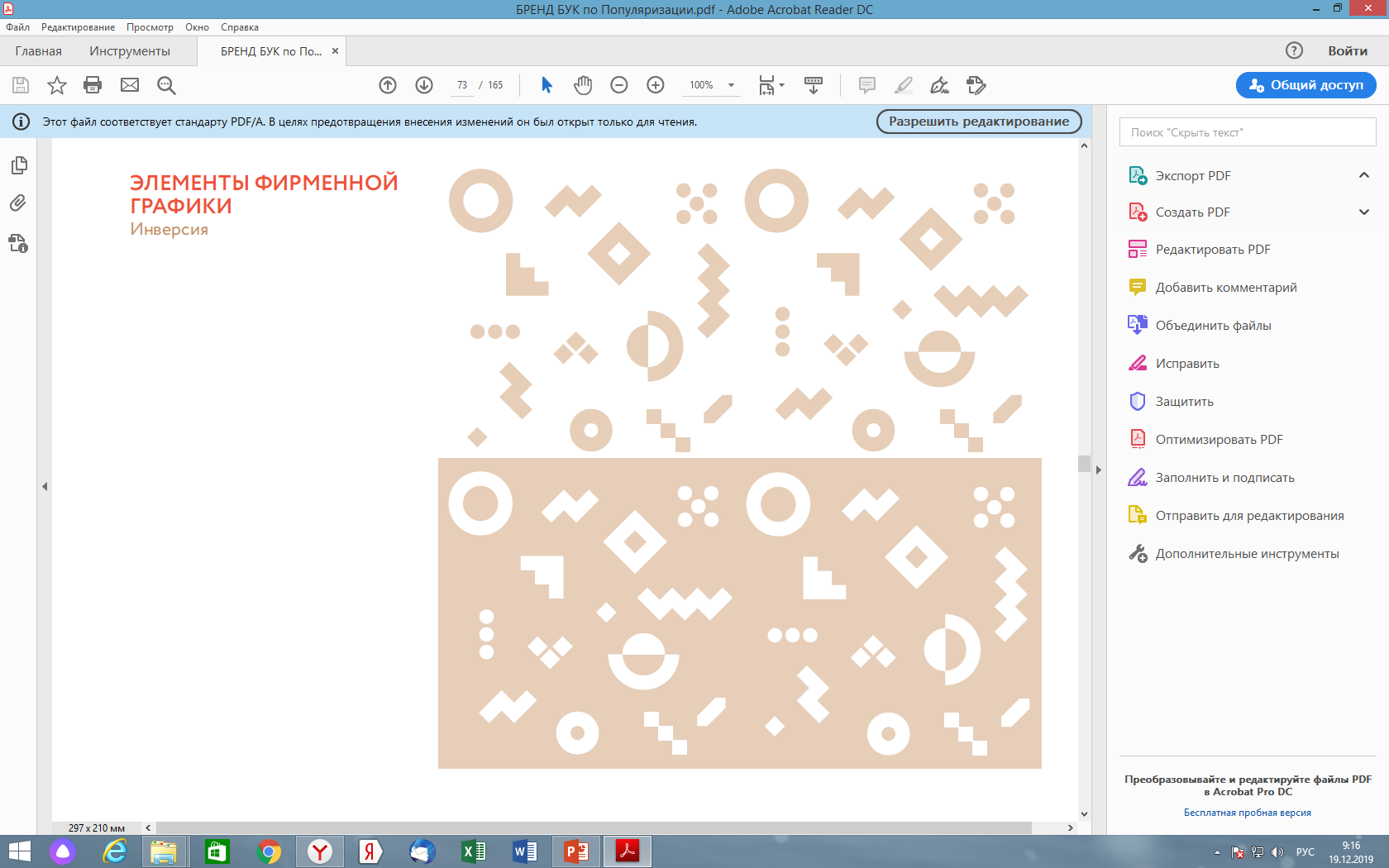 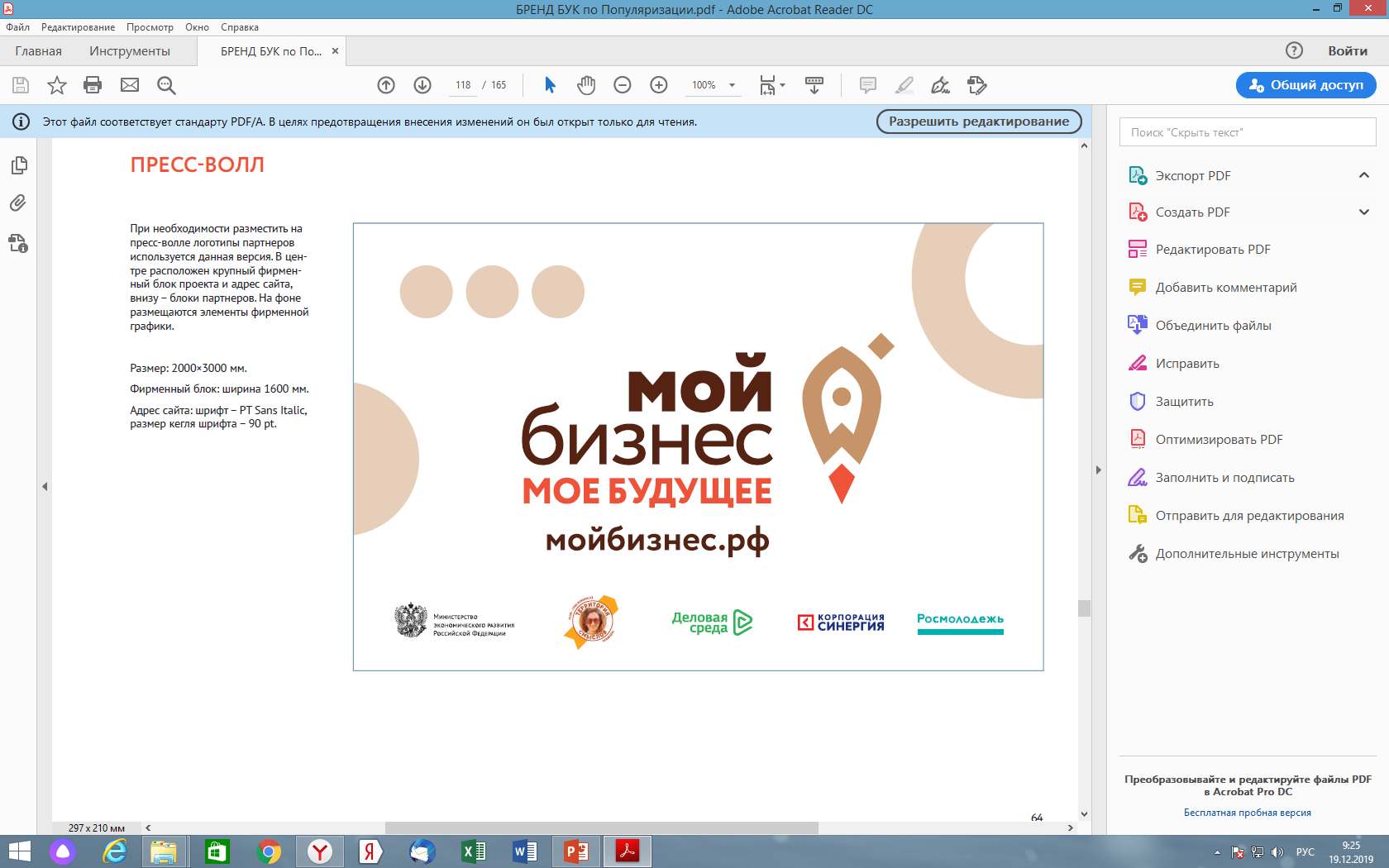 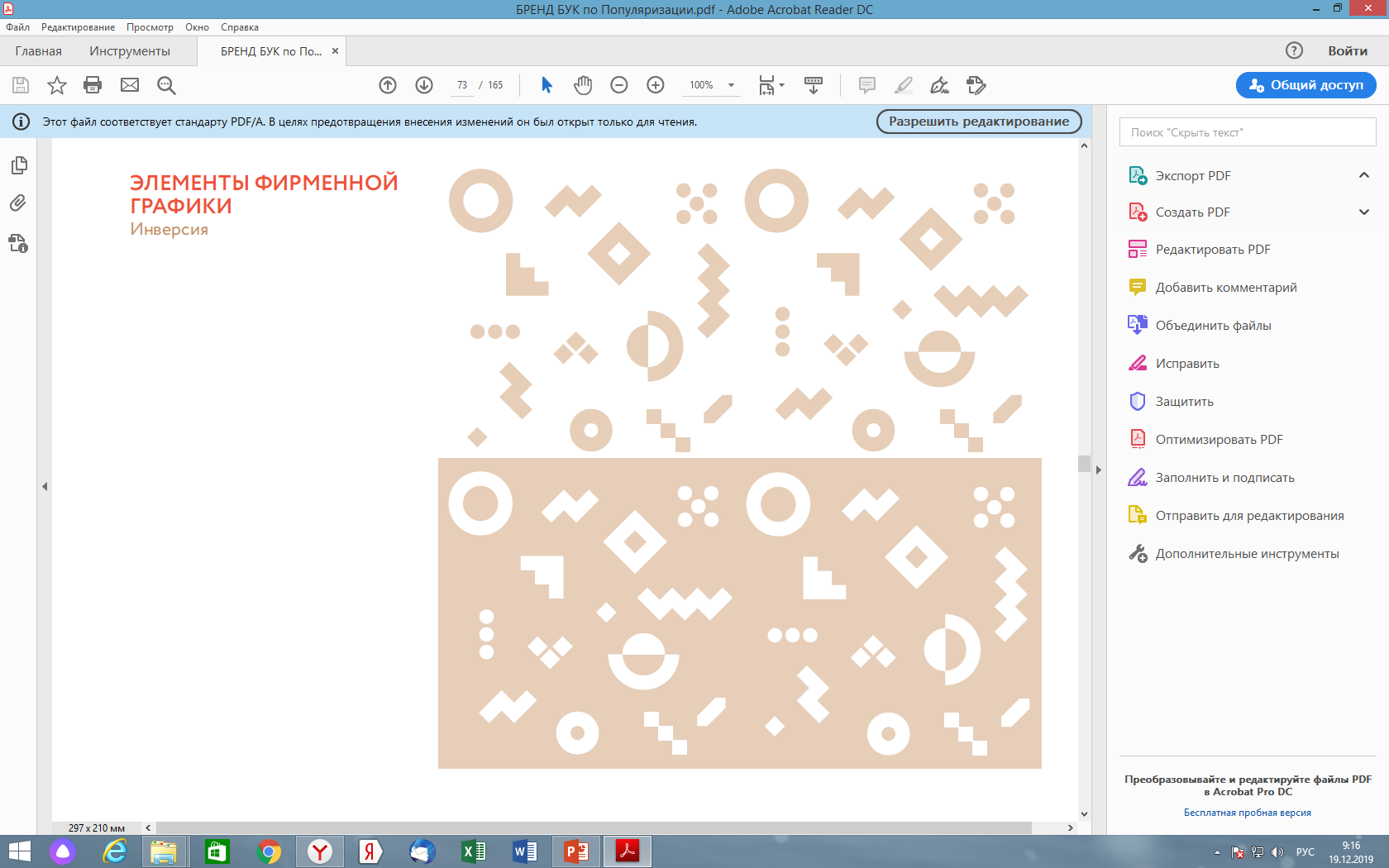 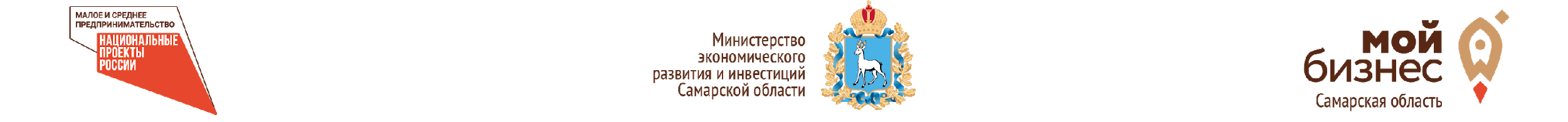 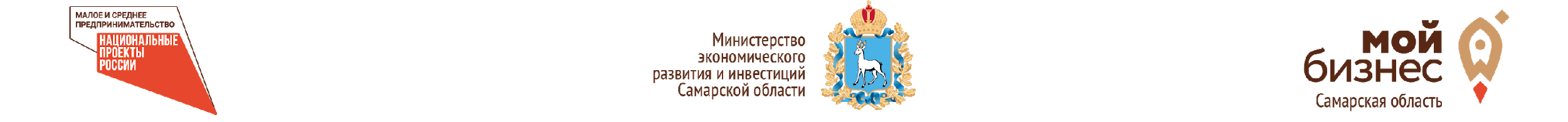 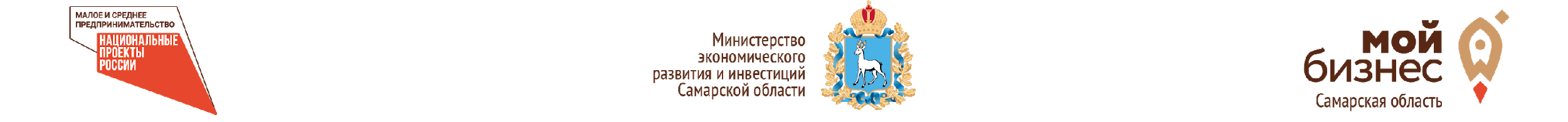 Выбор категории социального предприятия

Категория №3 
Субъект МСП осуществляющий производство товаров (работ, услуг), предназначенных для граждан 
отнесенных к категориям социально уязвимых
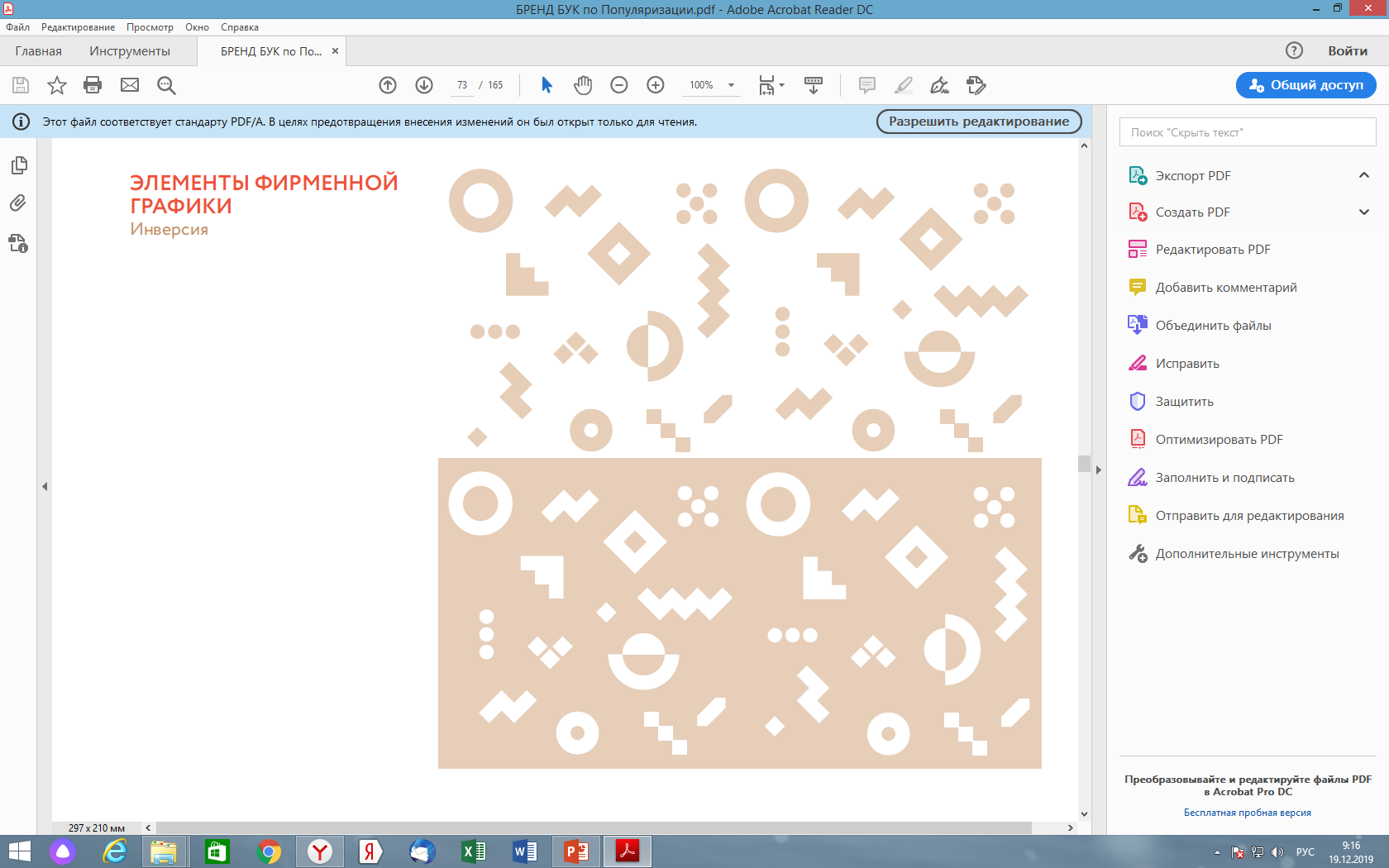 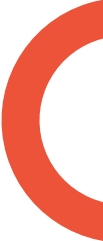 Кому подходит данная категория?
Заявителям, которые производят товары (работы, услуги), предназначенные для граждан, отнесенных к категориям социально уязвимых, в целях создания для них условий, позволяющих преодолеть или компенсировать ограничения их жизнедеятельности
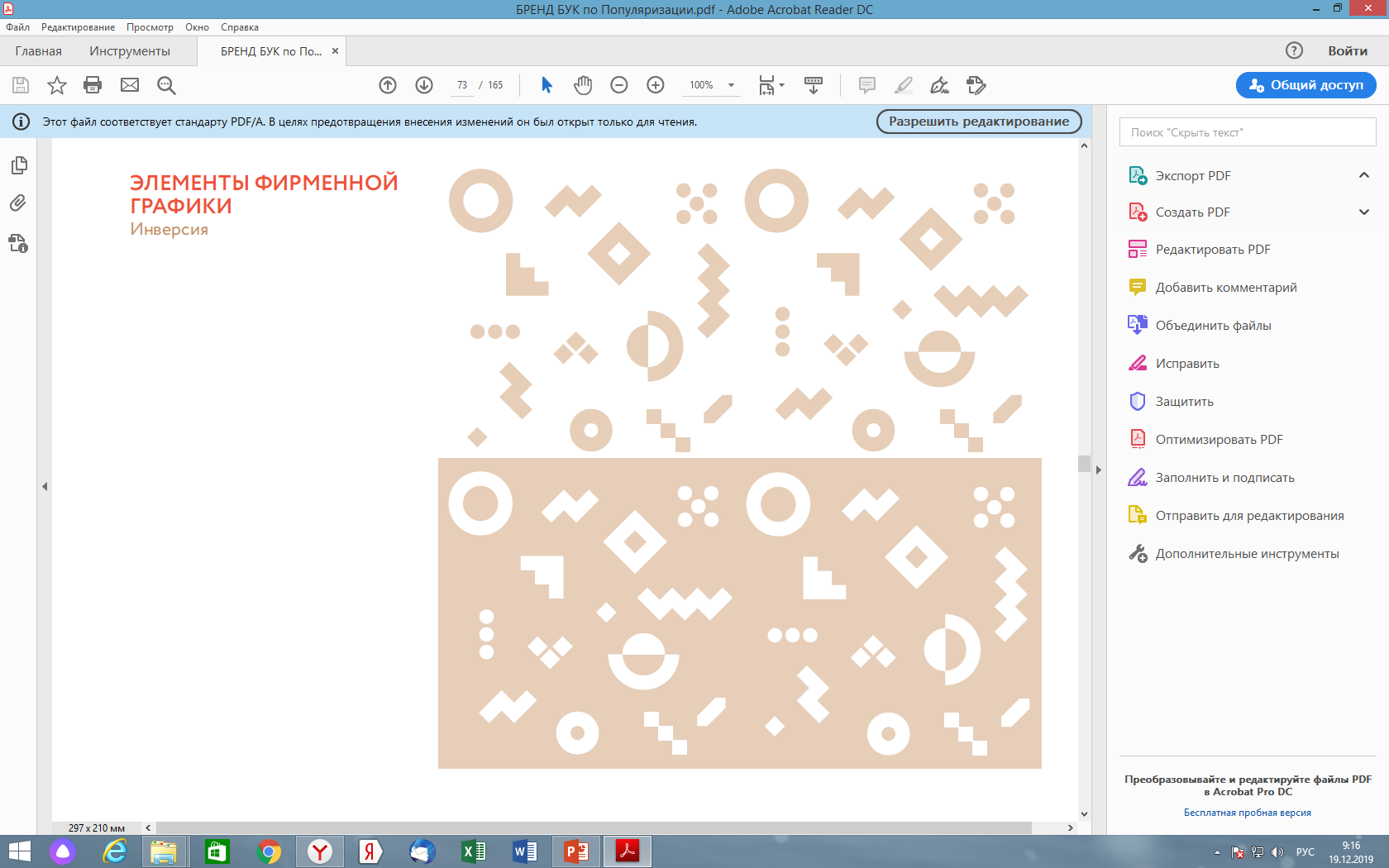 Каким условиям должны соответствовать такие заявители?

По итогам года, предшествующего году подачи заявки:
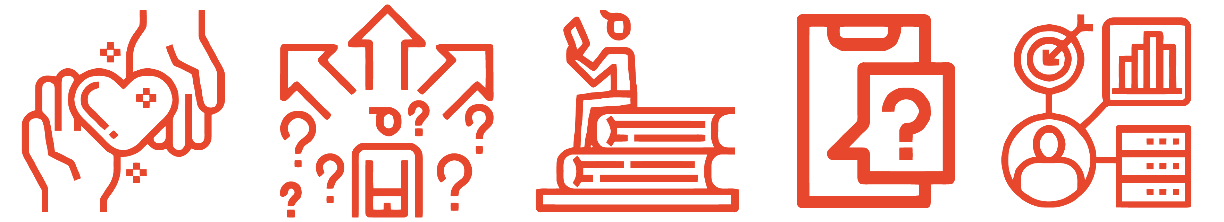 Критерий №2: 
Не менее 50% полученной прибыли направлено на осуществление такой деятельности в текущем году
Справочно:
Условие о прибыли применяется только к организациям (прибыль не распределена между участниками, а направлена на развитие). К ИП условие не применяется
Критерий №1: 
Доля доходов не менее 50% в общем объеме доходов –от деятельности по производству товаров (работ, услуг), предназначенных для граждан, отнесенных к категориям социально уязвимых
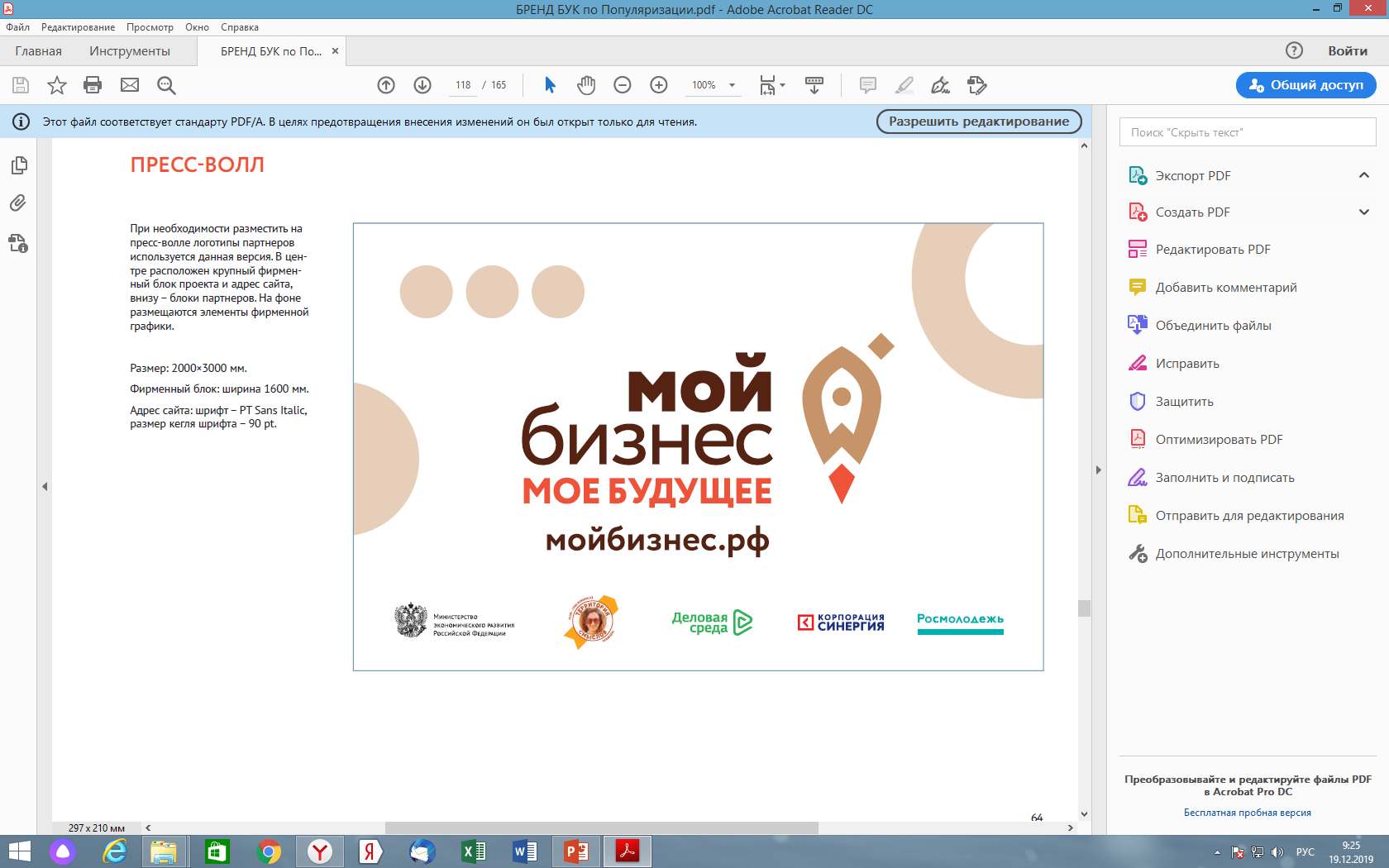 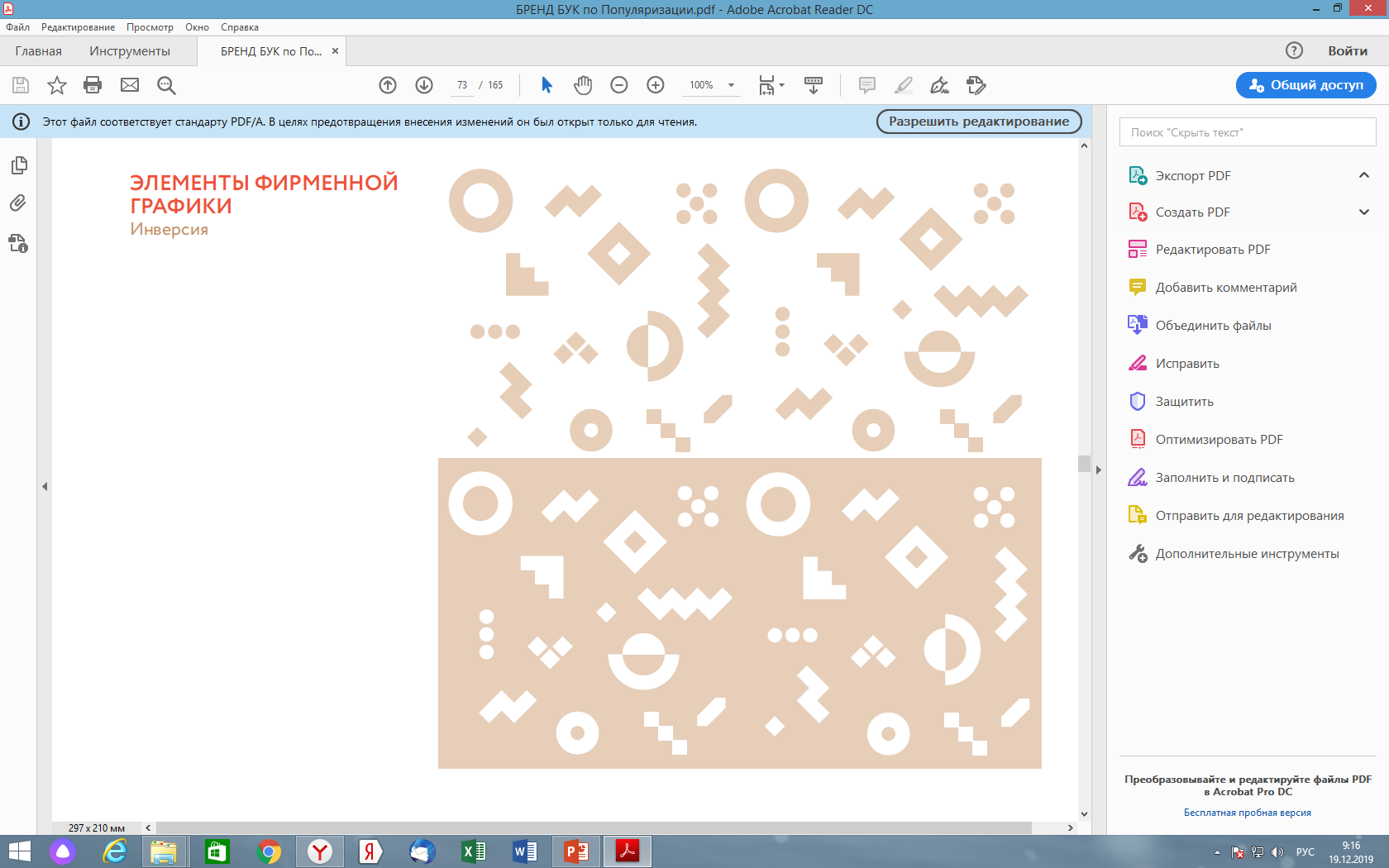 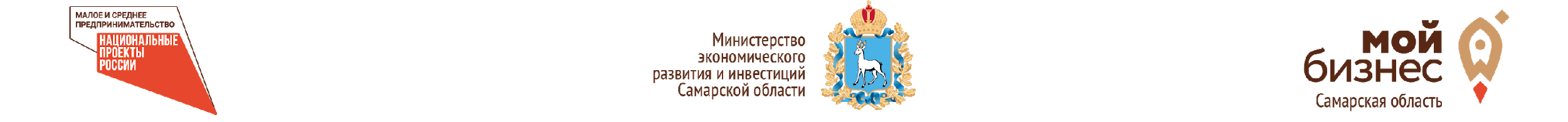 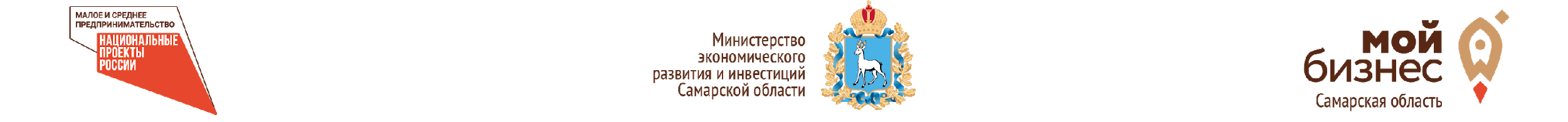 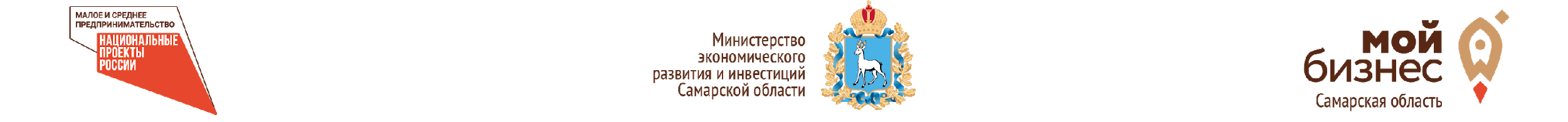 Какие направления деятельности относятся к данной категории
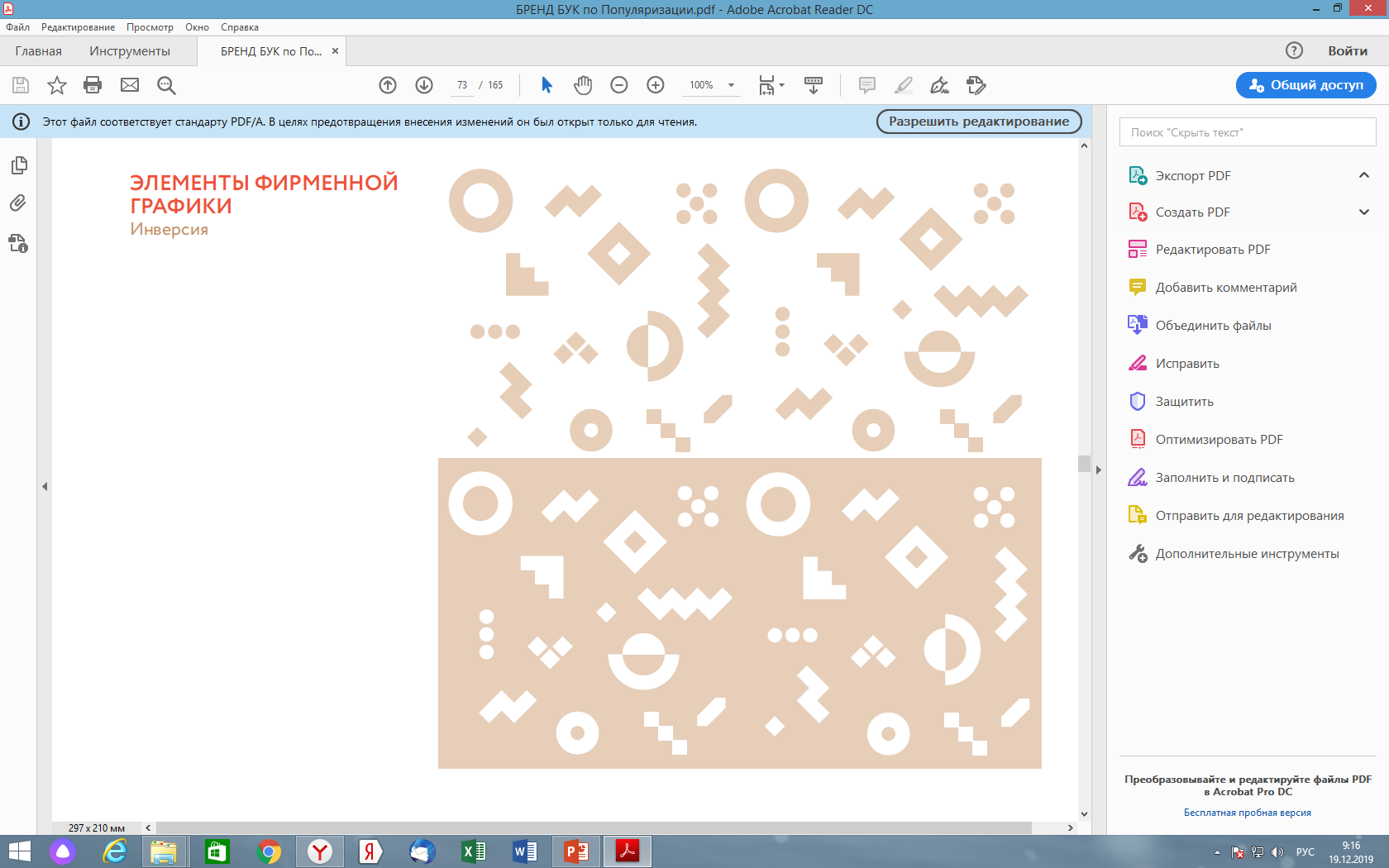 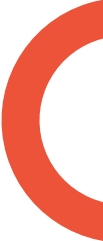 Услуги по поддержанию жизнедеятельности в быту
Услуги по поддержке и сохранению здоровья
Услуги по коррекции психологического состояния и социальной адаптации
Услуги по профилактике отклонений в поведении
Помощь в трудоустройстве и трудовой адаптации
Услуги, направленные на повышение коммуникативного потенциала и социальную адаптацию
Производство / реализация медицинских изделий, используемых для профилактики / реабилитации инвалидности
Организация отдыха и оздоровления инвалидов и пенсионеров
Услуги в сфере дополнительного образования
Создание условий для беспрепятственного доступа инвалидов к объектам инфраструктуры и средствам транспорта, связи и информации



Производимые товары (работы, услуги) должны соответствовать указанным направлениям деятельности
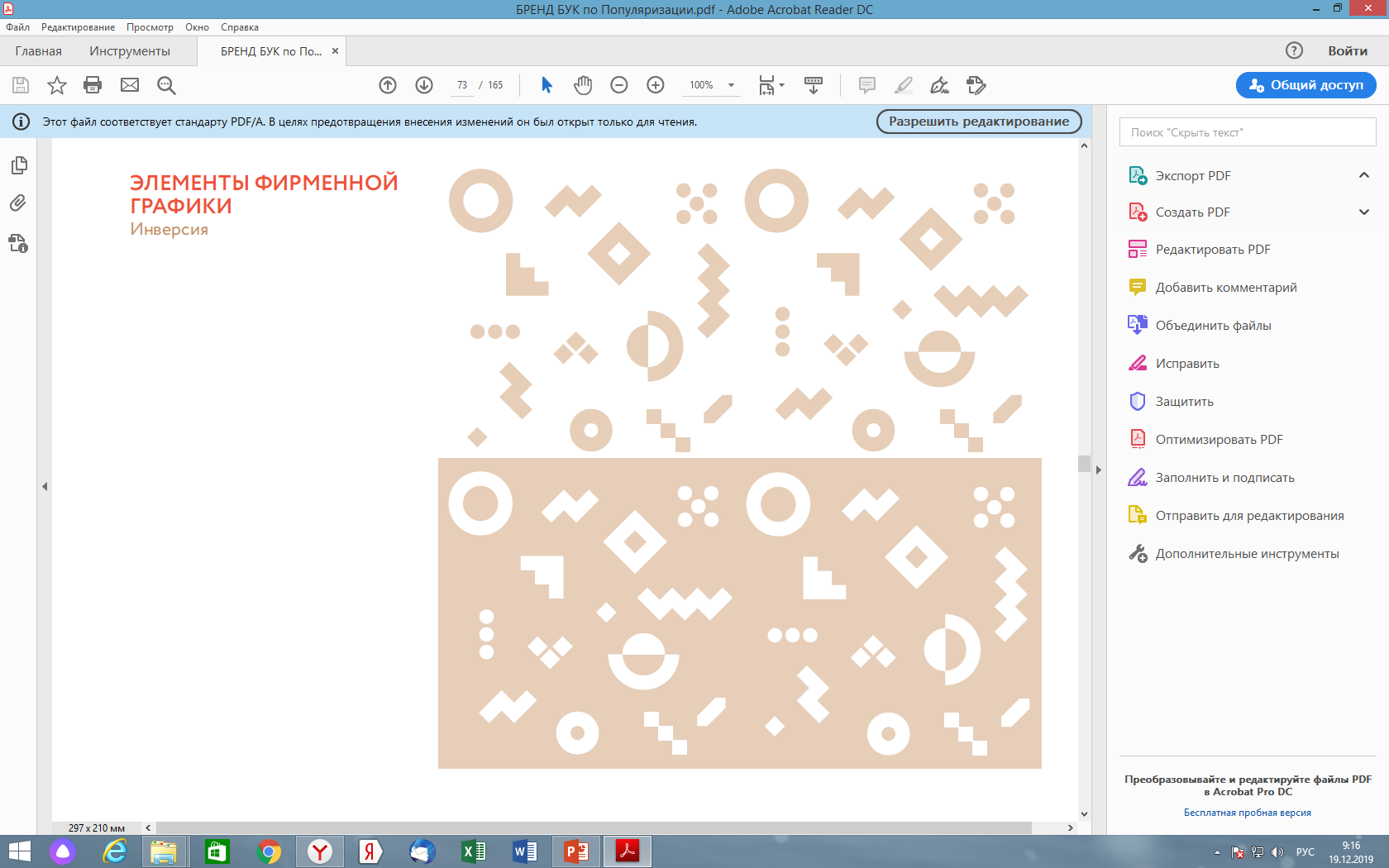 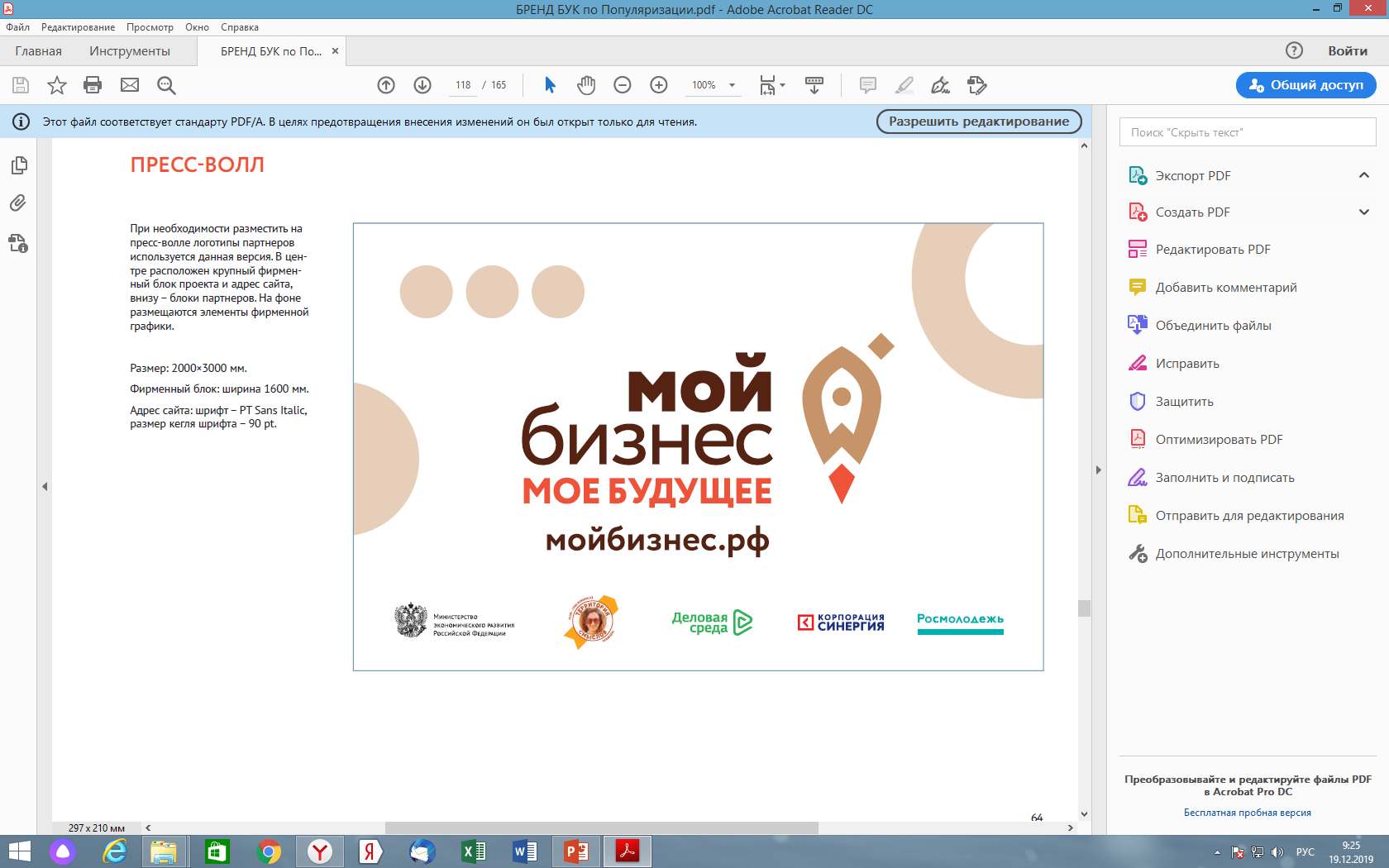 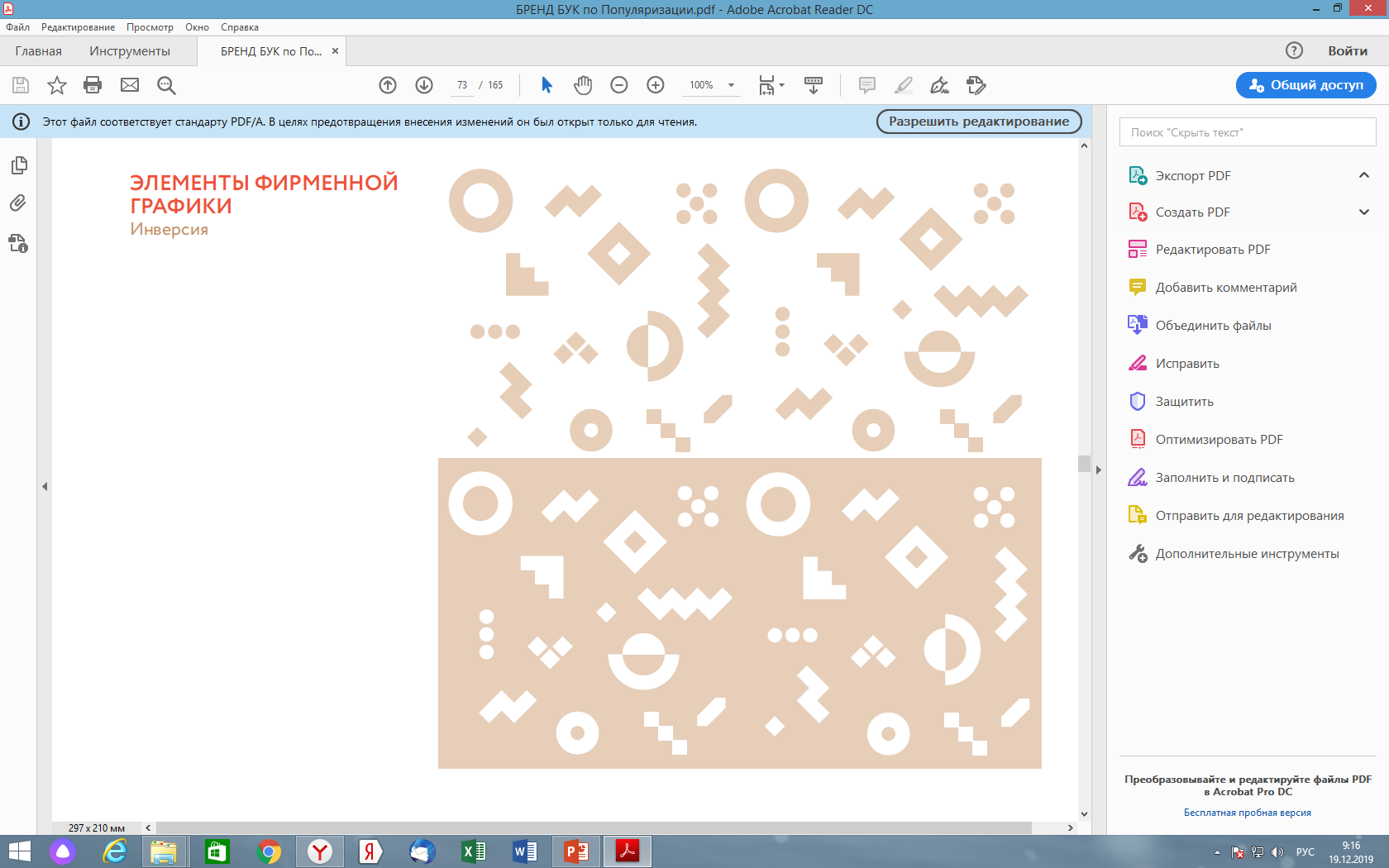 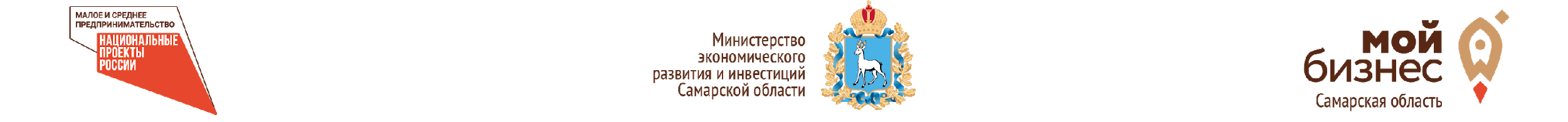 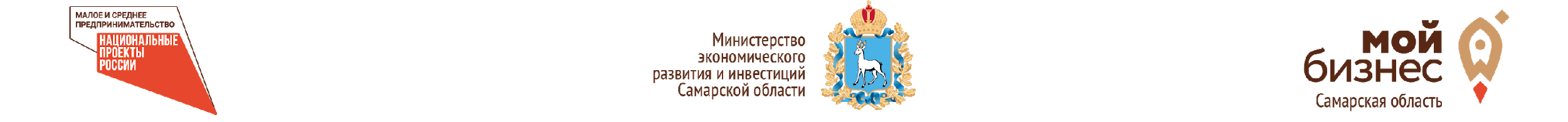 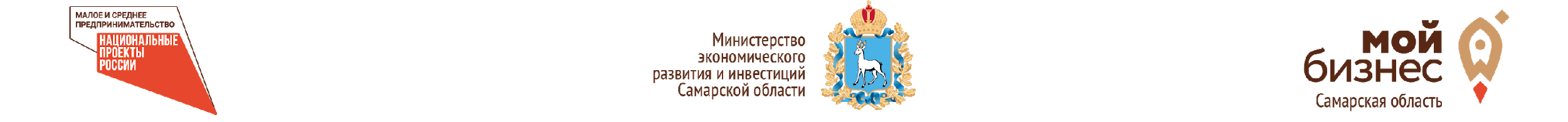 КАКИЕ ДОКУМЕНТЫ НЕОБХОДИМО ПРЕДОСТАВИТЬ ДЛЯ ПОЛУЧЕНИЯ СТАТУСА СОЦИАЛЬНОГО ПРЕДПРИЯТИЯ
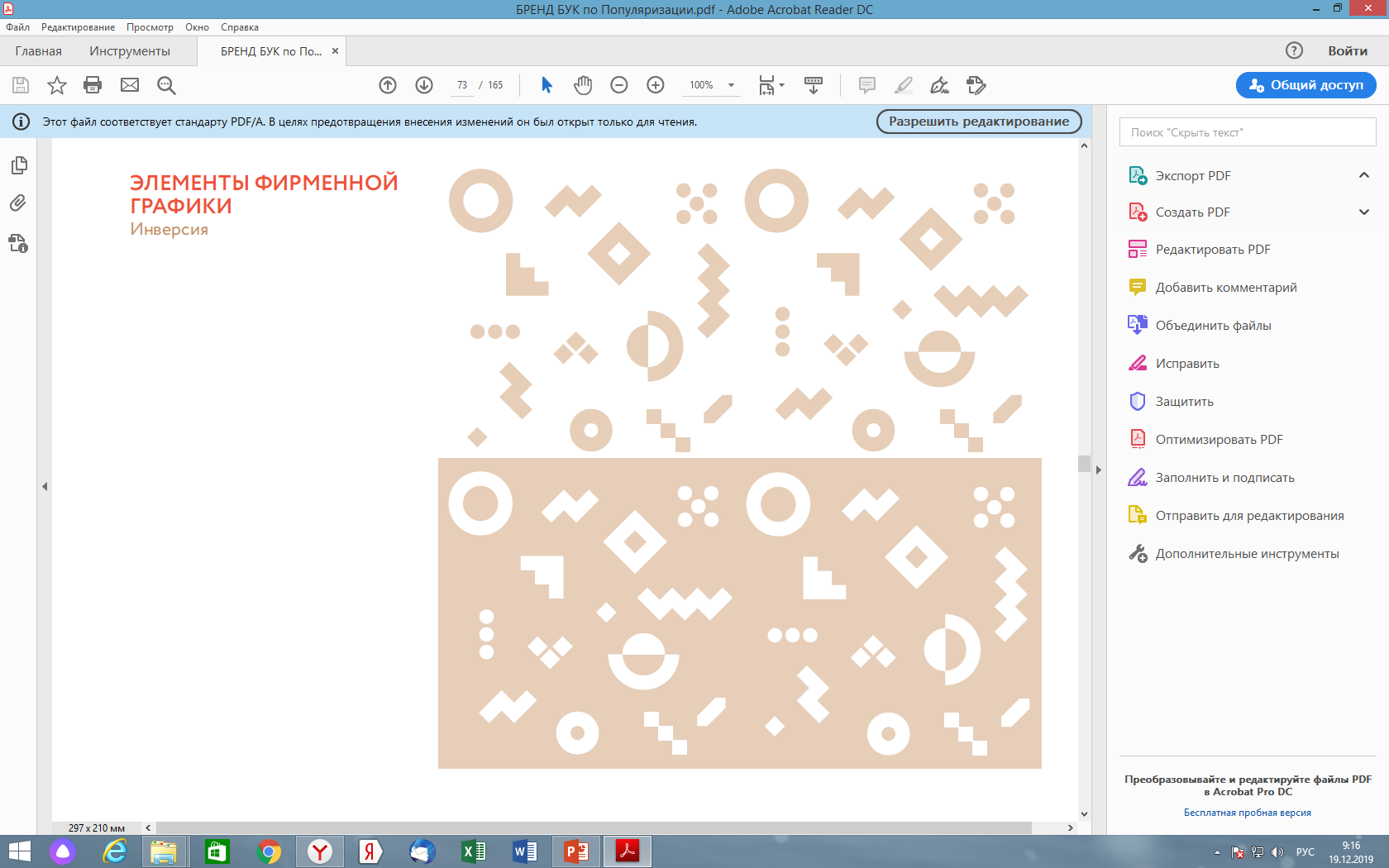 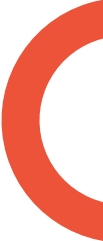 Заявление о признании субъекта малого или среднего предпринимательства социальным предприятием (Приложение 1 к Порядку);

Отчет о социальном воздействии (Приложение 2 к Порядку);

Справка о доле доходов и о доле полученной чистой прибыли (Приложение 6 к Порядку);

Сведения об осуществлении деятельности по производству товаров (работ, услуг), предназначенных для граждан из числа категорий, относящихся к социально уязвимых (Приложение 7 к Порядку).

Также необходимо предоставить документ, удостоверяющий полномочия представителя заявителя (доверенность).
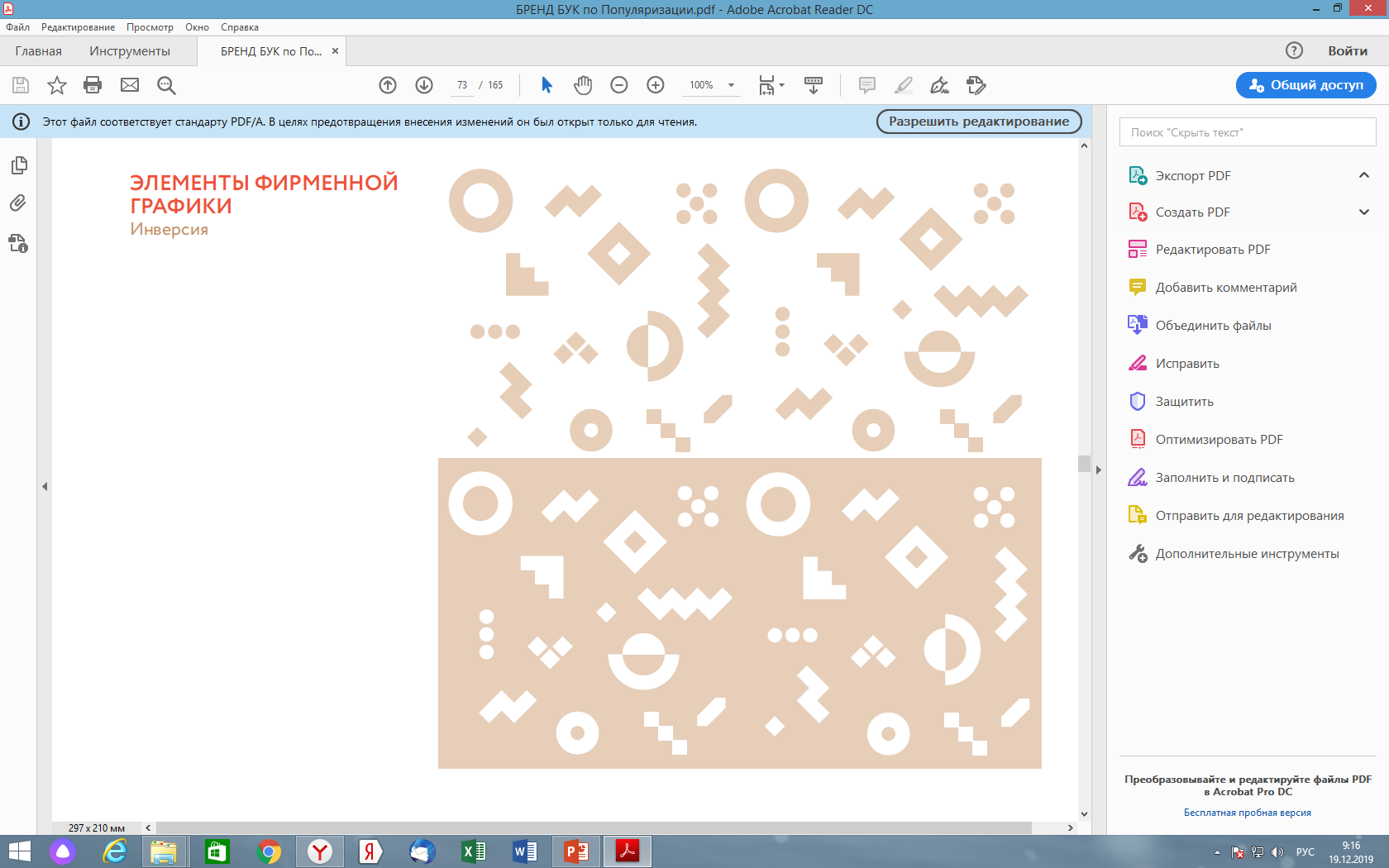 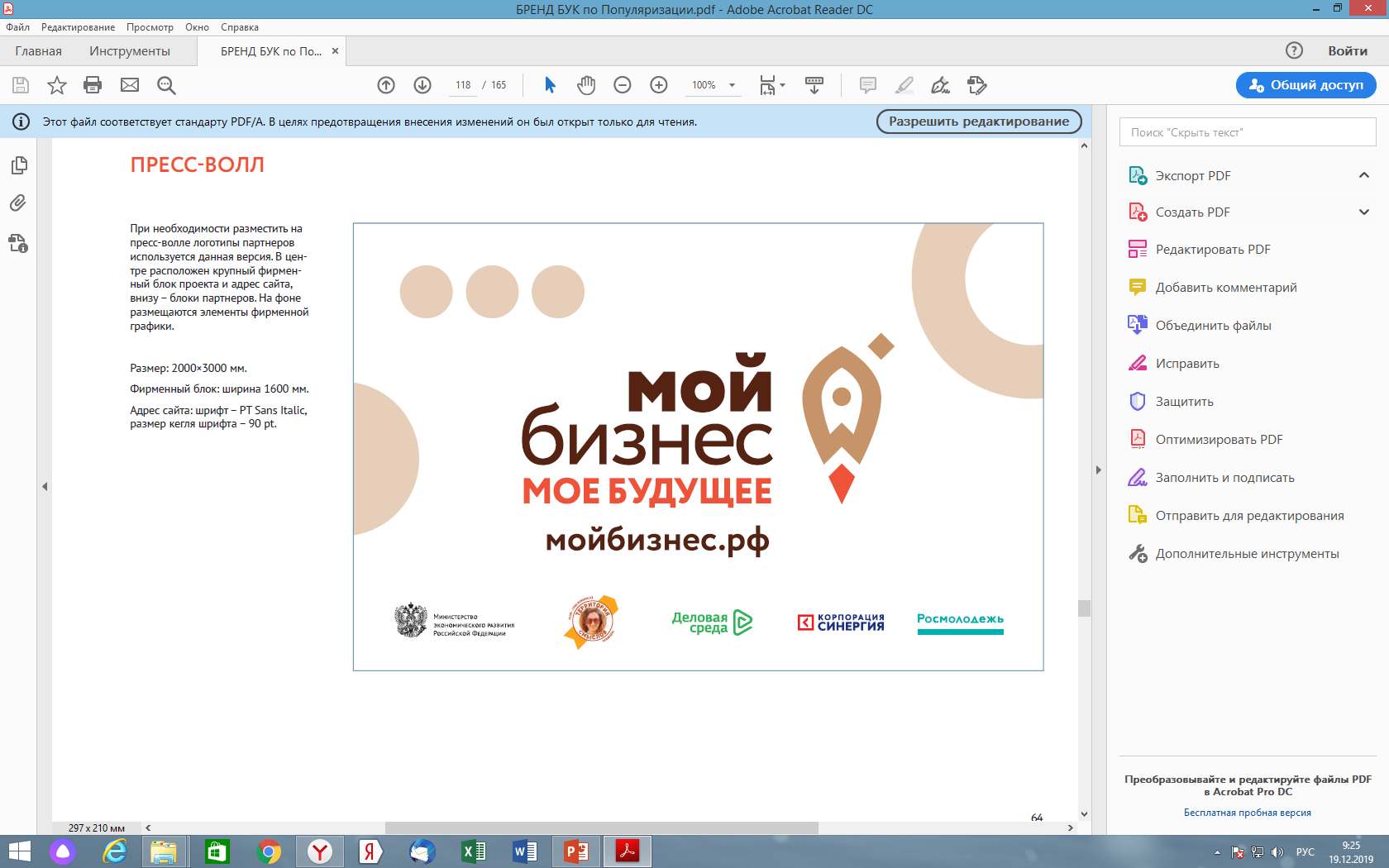 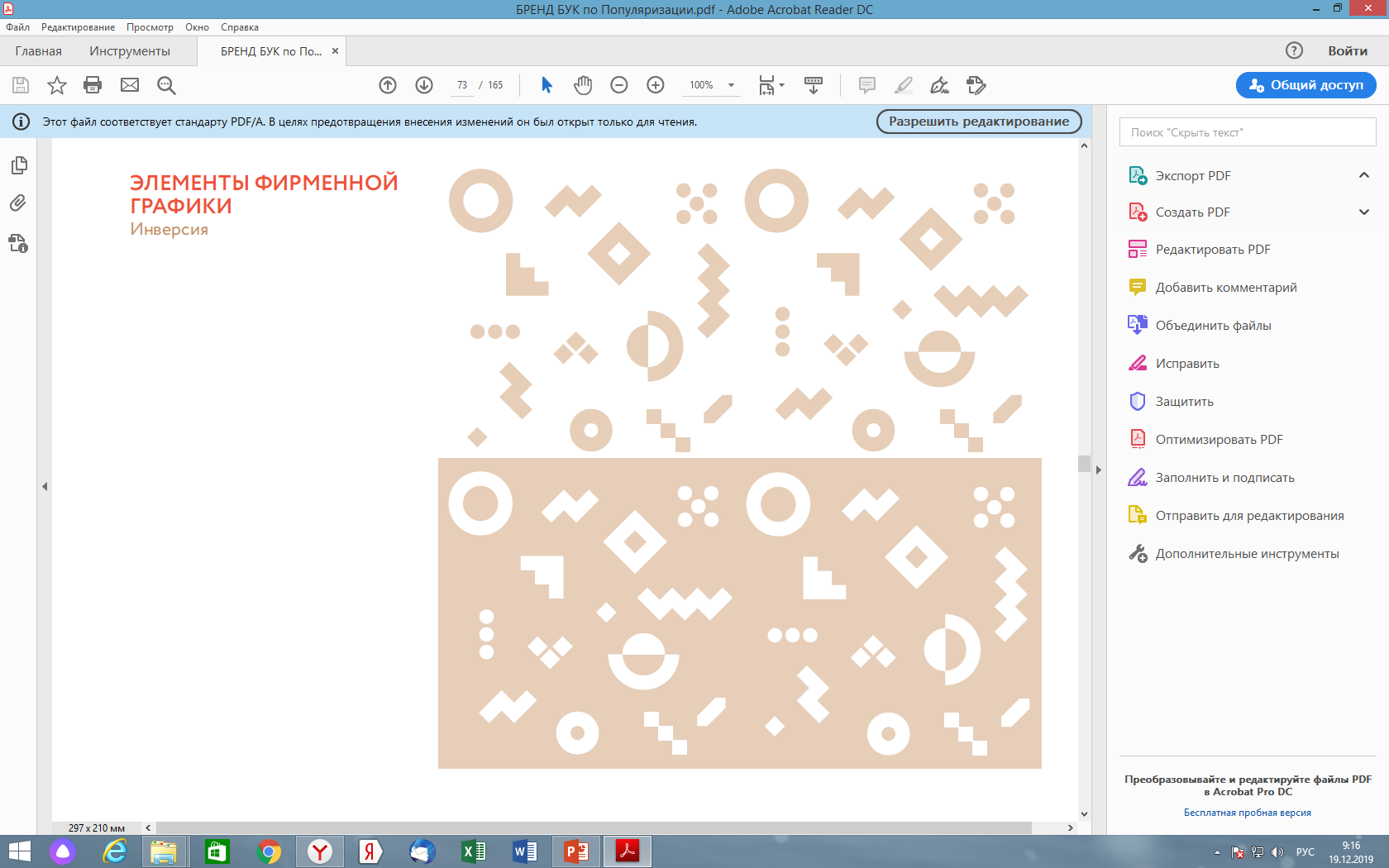 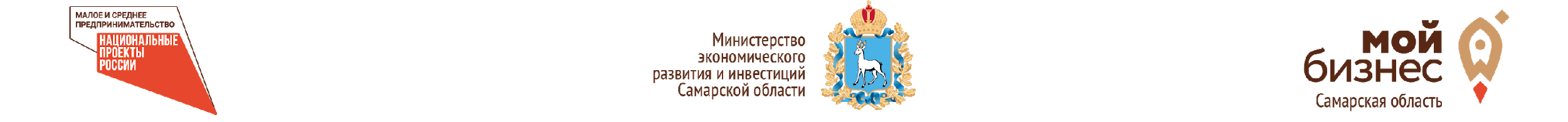 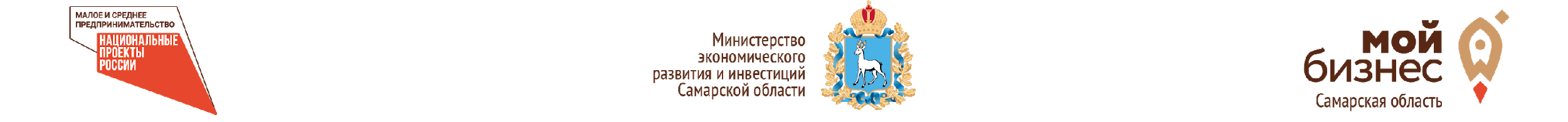 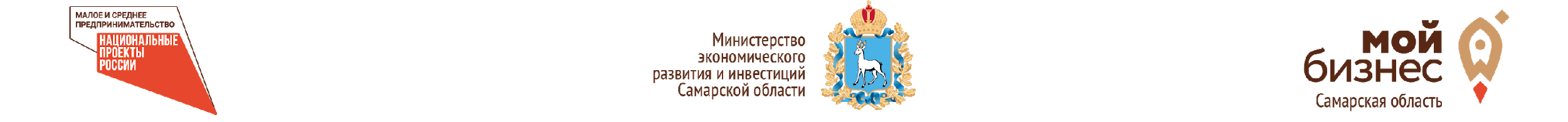 Отчет о социальном воздействии (приложение 2 к порядку)
Цель документа – передать суть деятельности заявителя.
Рекомендуется предоставить его в целях формирования у Уполномоченного органа комплексного понимания характера осуществляемой деятельности. 
В спорных ситуациях отчет о социальном воздействии может стать решающей в признании заявителя социальным предприятием.
(Пример заполнения)
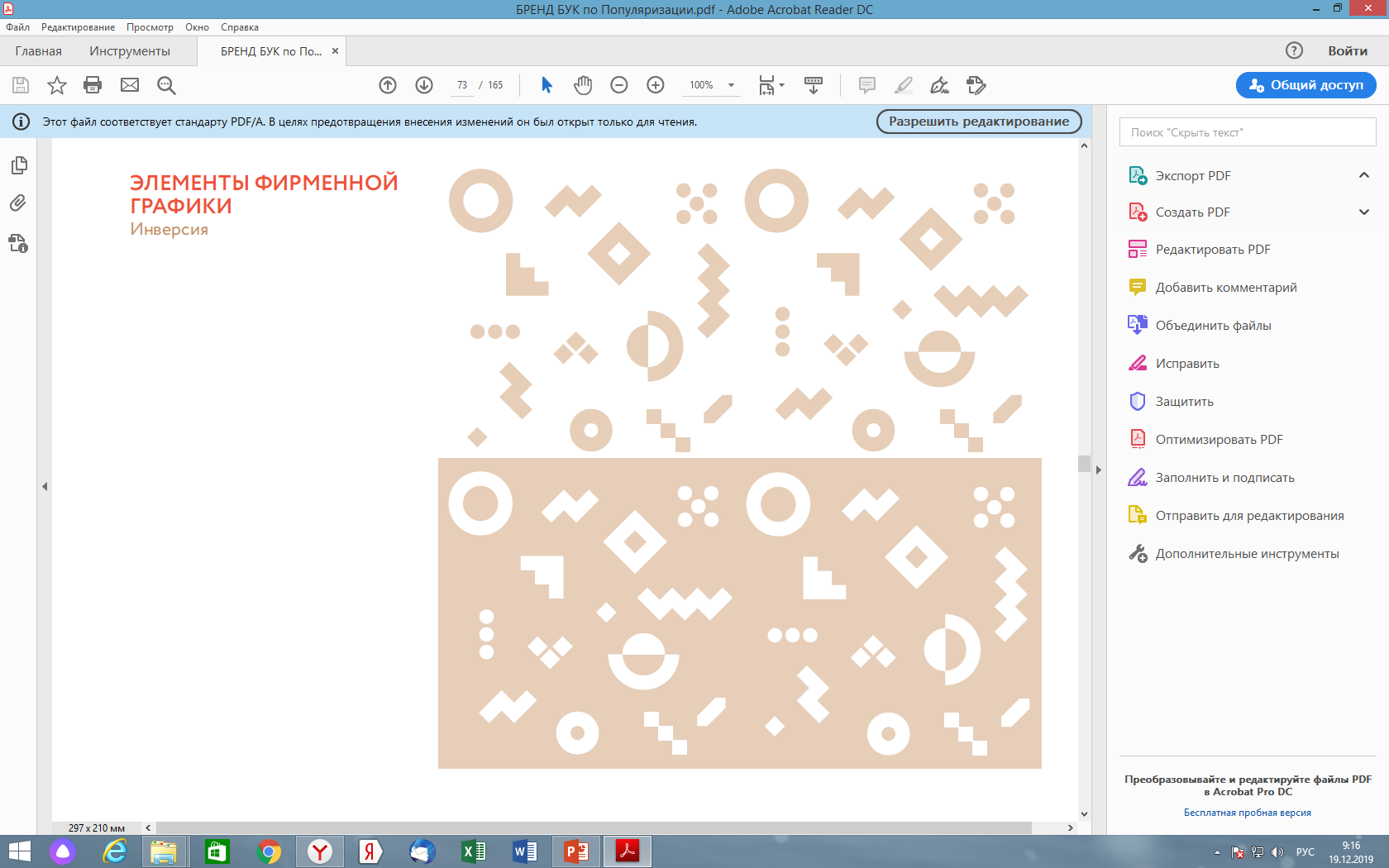 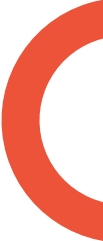 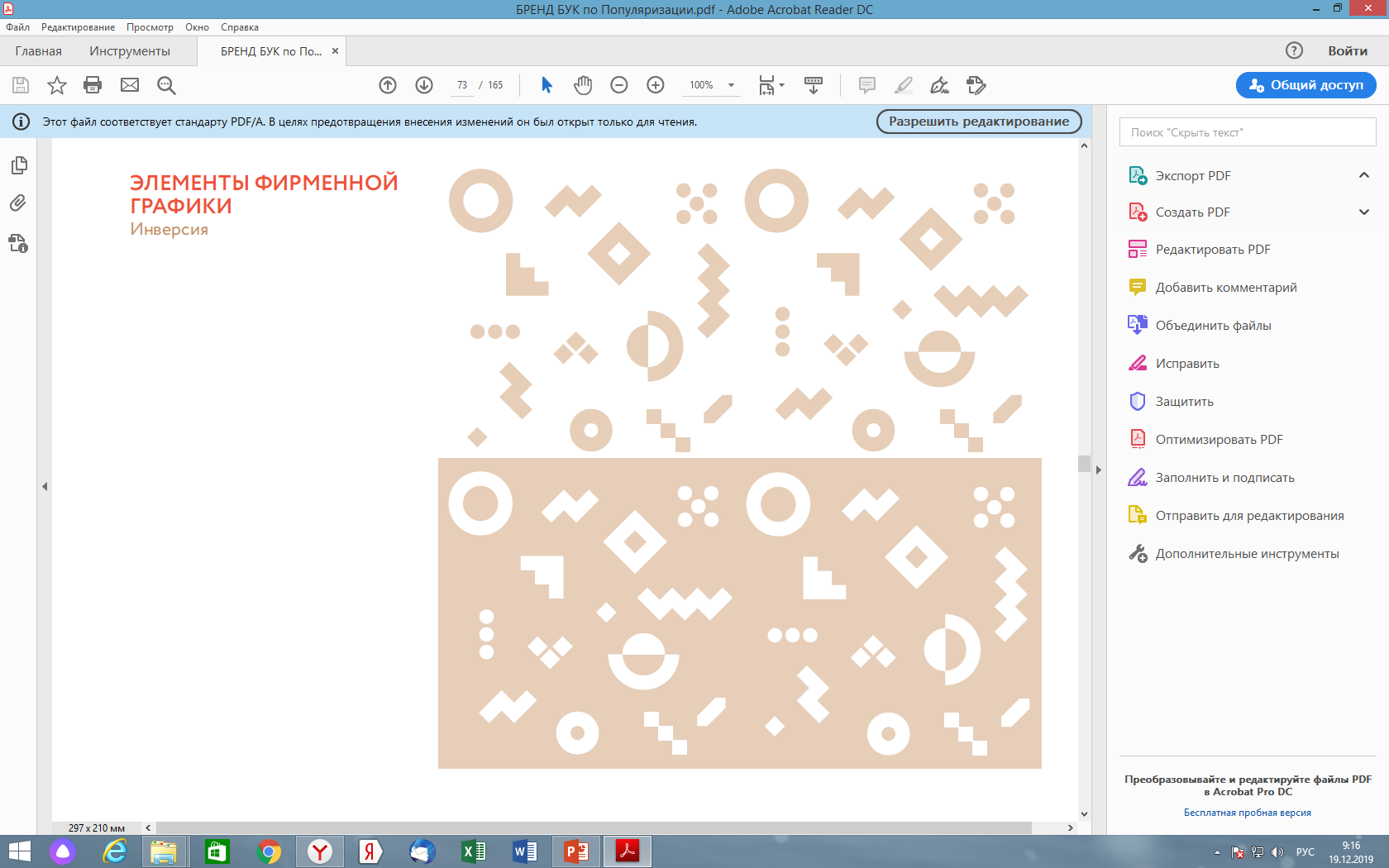 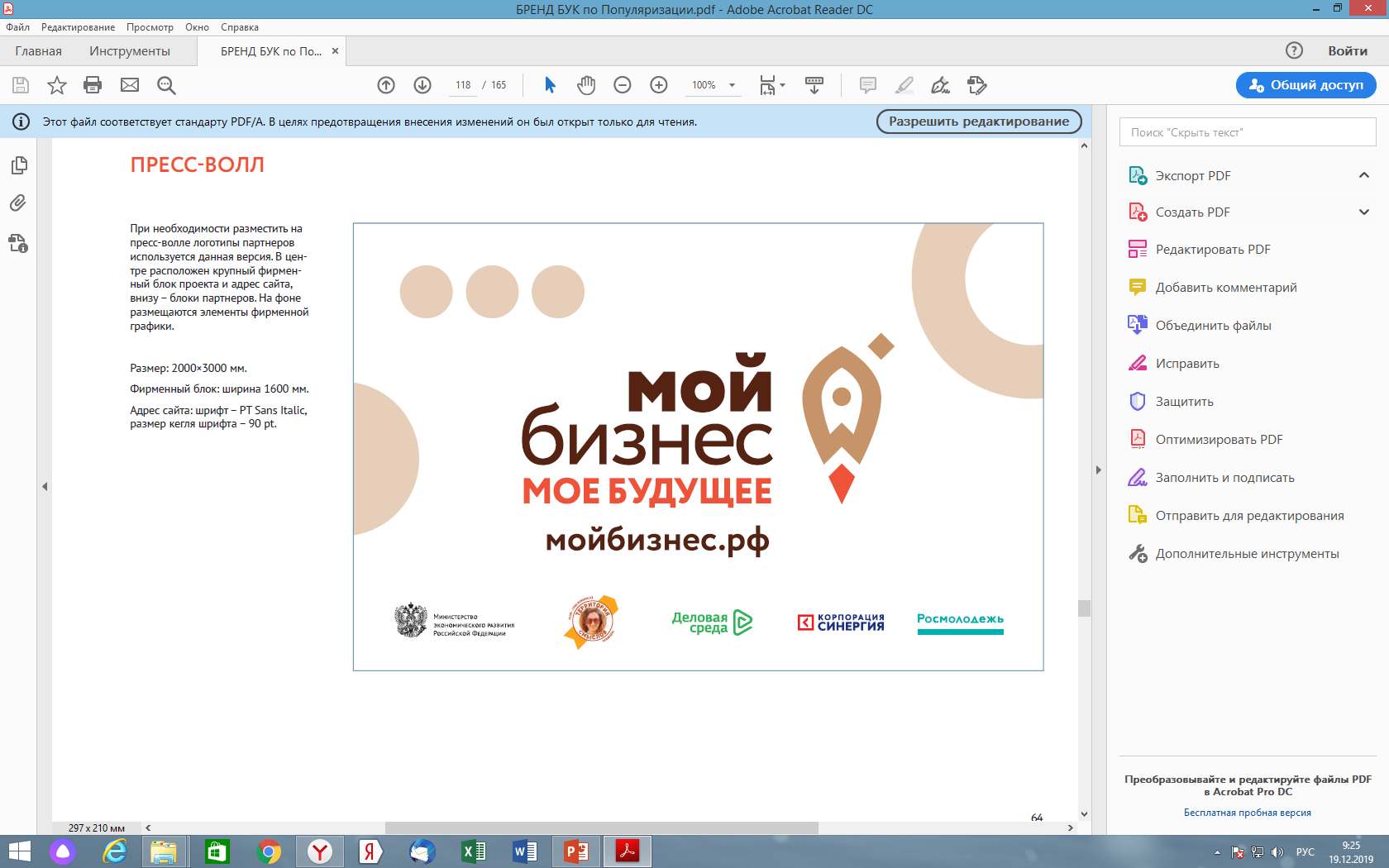 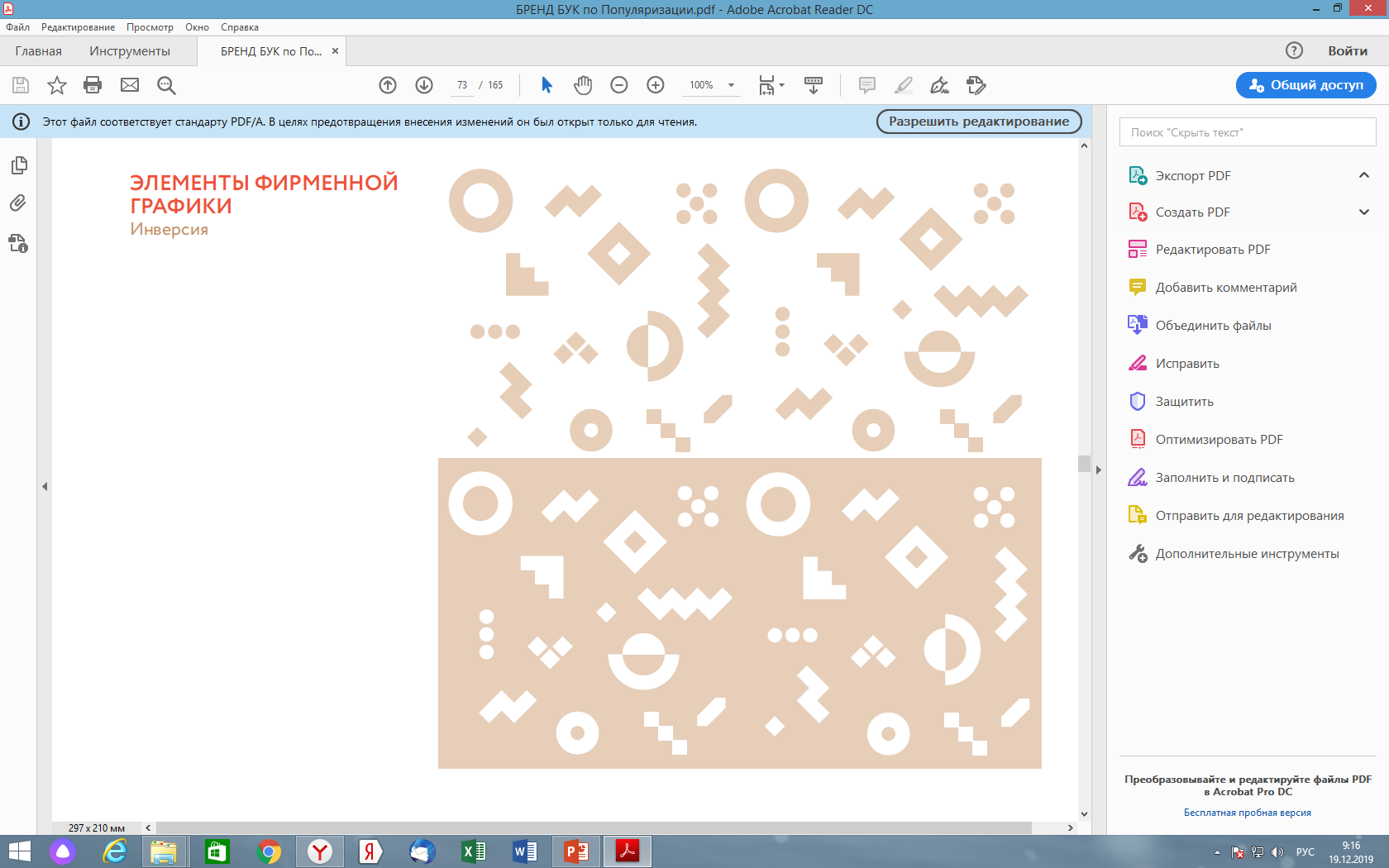 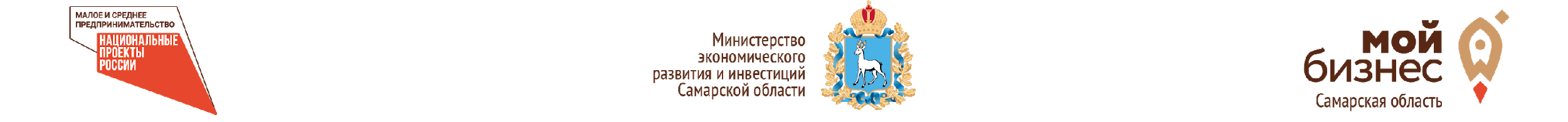 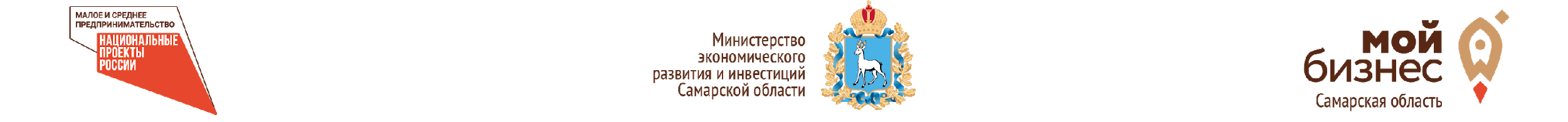 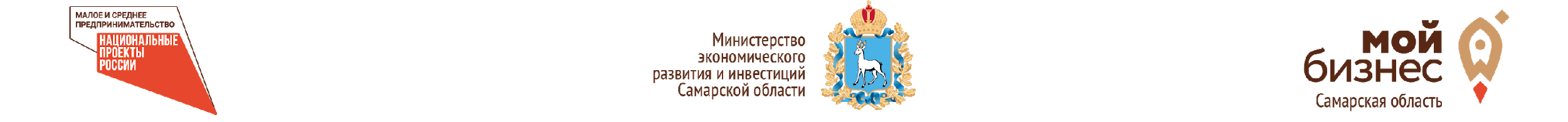 Пример заполнения документа
Согласно разделу I Книги учета доходов и расходов организаций и ИП, применяющих УСН, за 2020г:
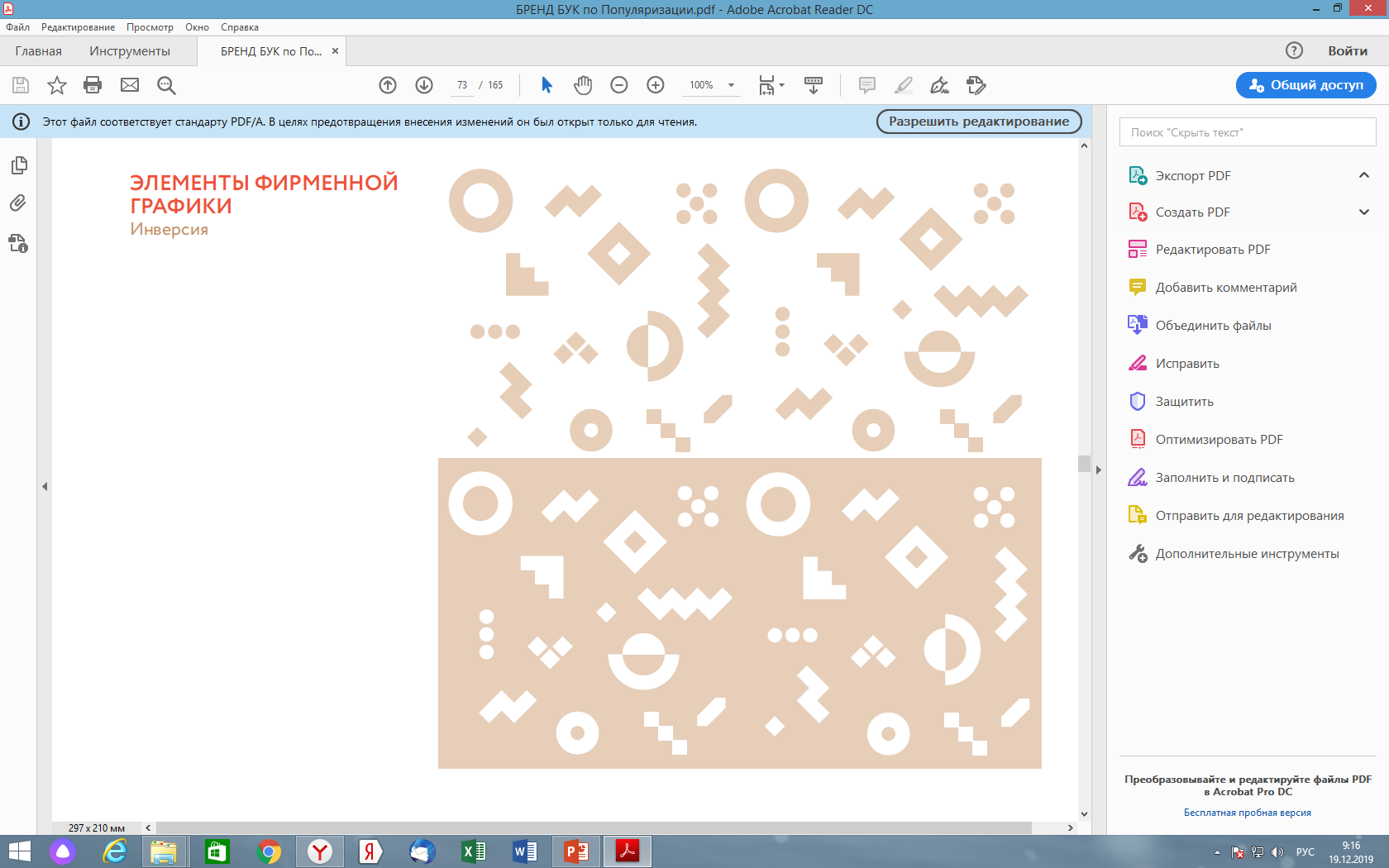 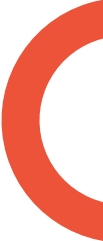 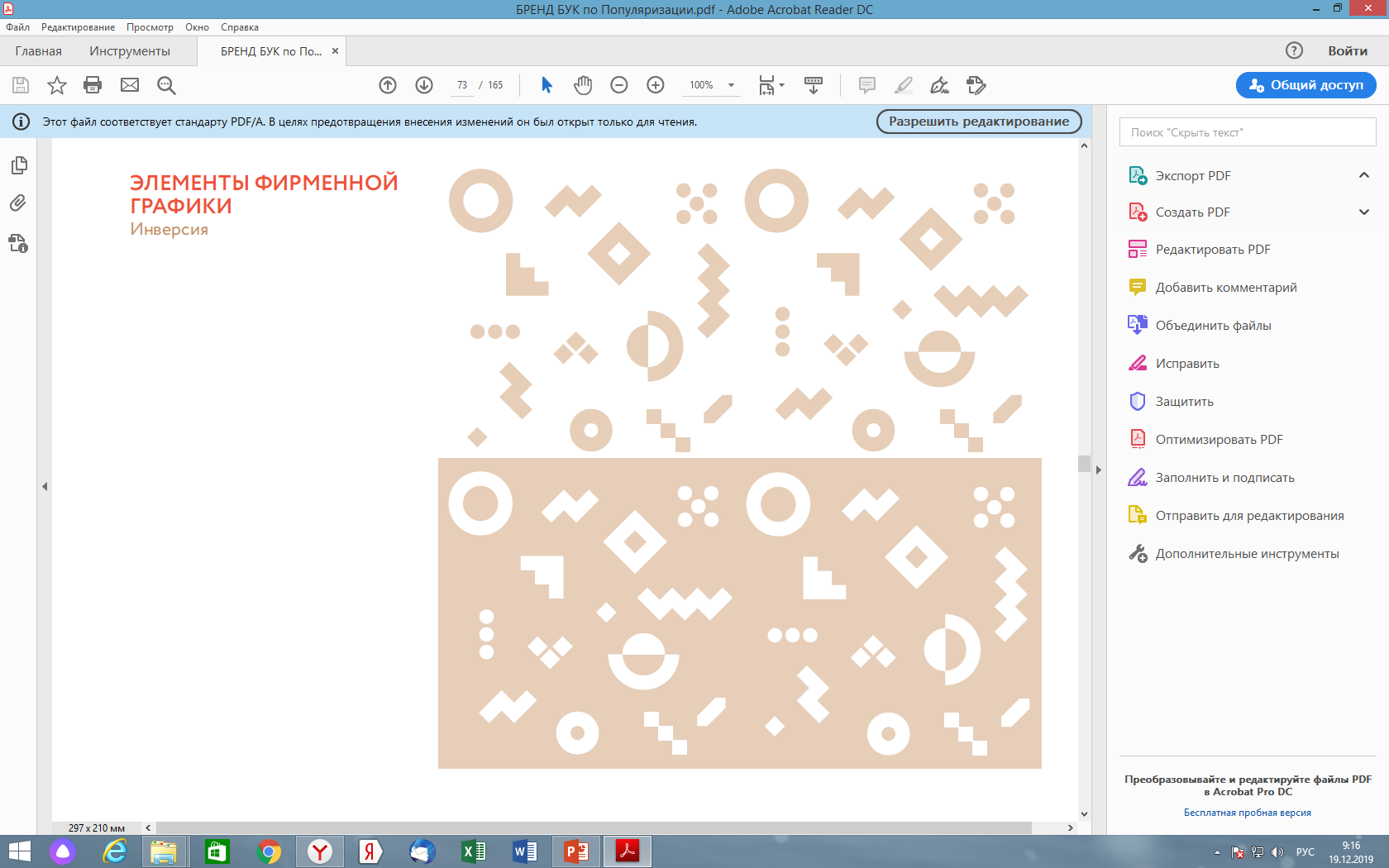 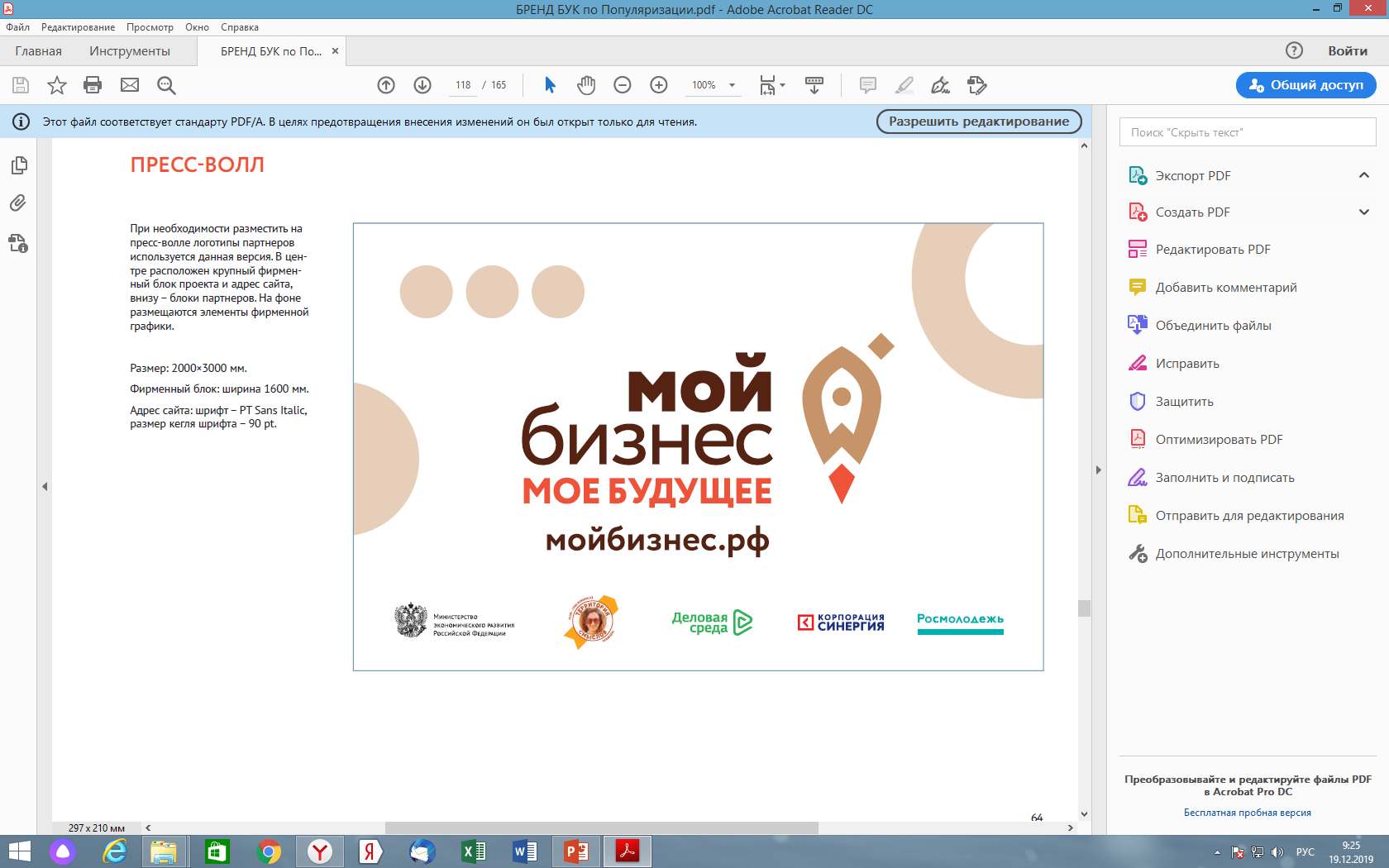 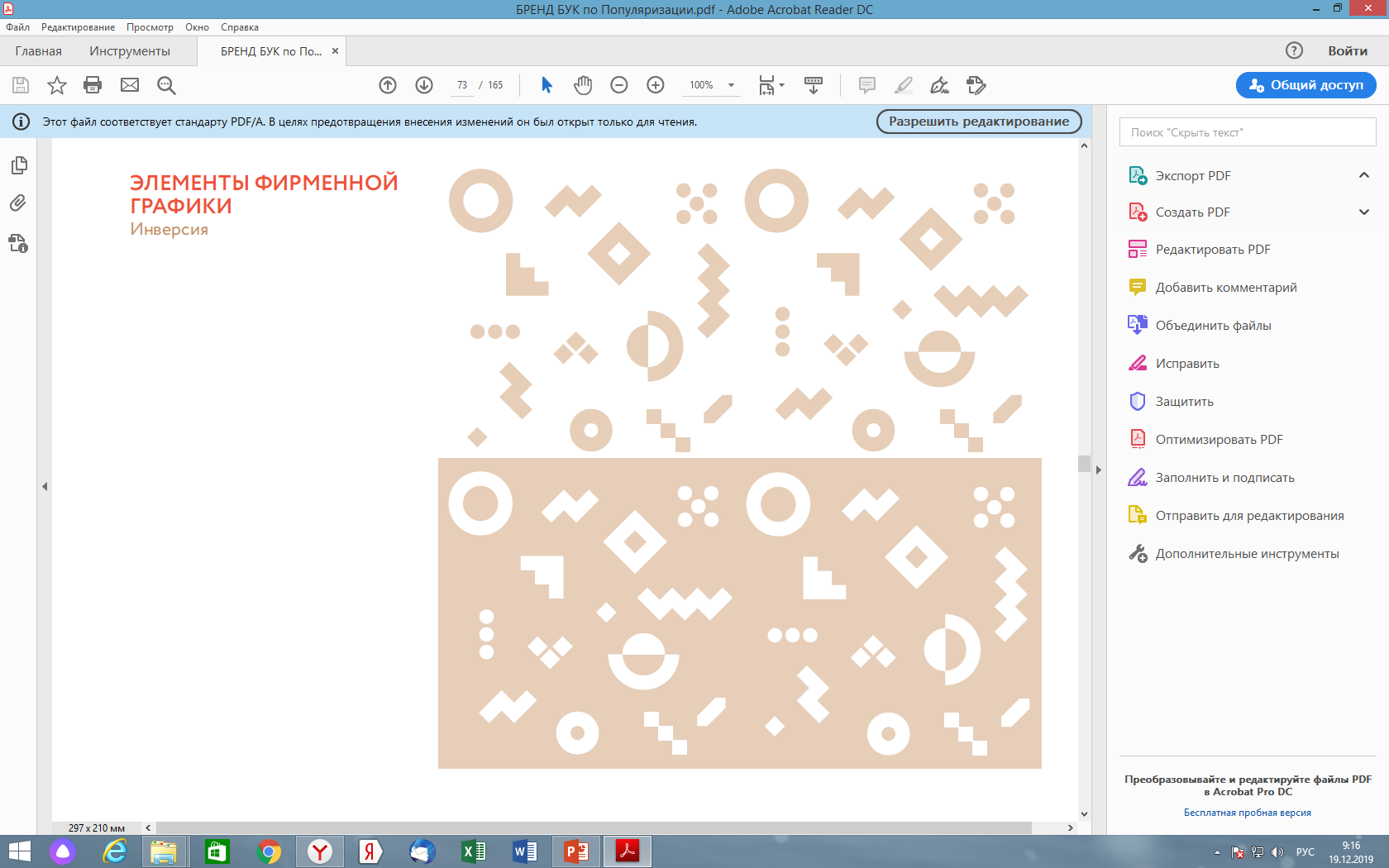 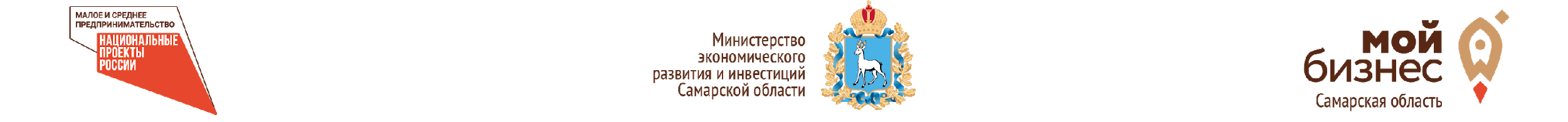 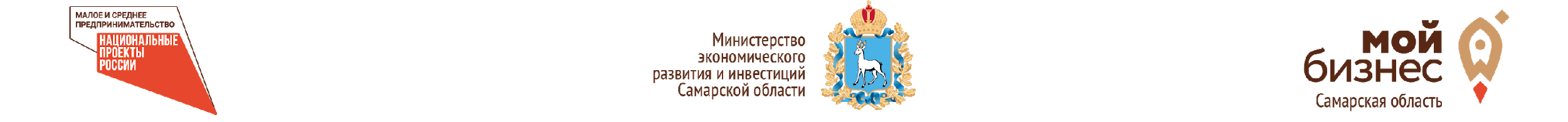 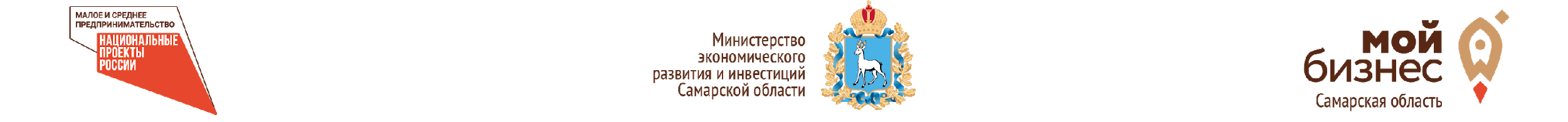 Сведения об осуществлении деятельности по производству товаров (работ, услуг), предназначенных для граждан из числа категорий, относящихся к социально уязвимых (Приложение 7 к Порядку)
Цель документа – показать, что заявитель соответствует условиям признания социальным предприятием.
Данный документ является обязательный. Его непредоставление – основание для отказа в признании социальным предприятием.
Общая информация об источниках сведений и порядке заполнения документа

1. Выручка от реализации за предшествующий календарный год в зависимости от организационно-правовой формы и применяемого налогового режима указывается из следующих источников:
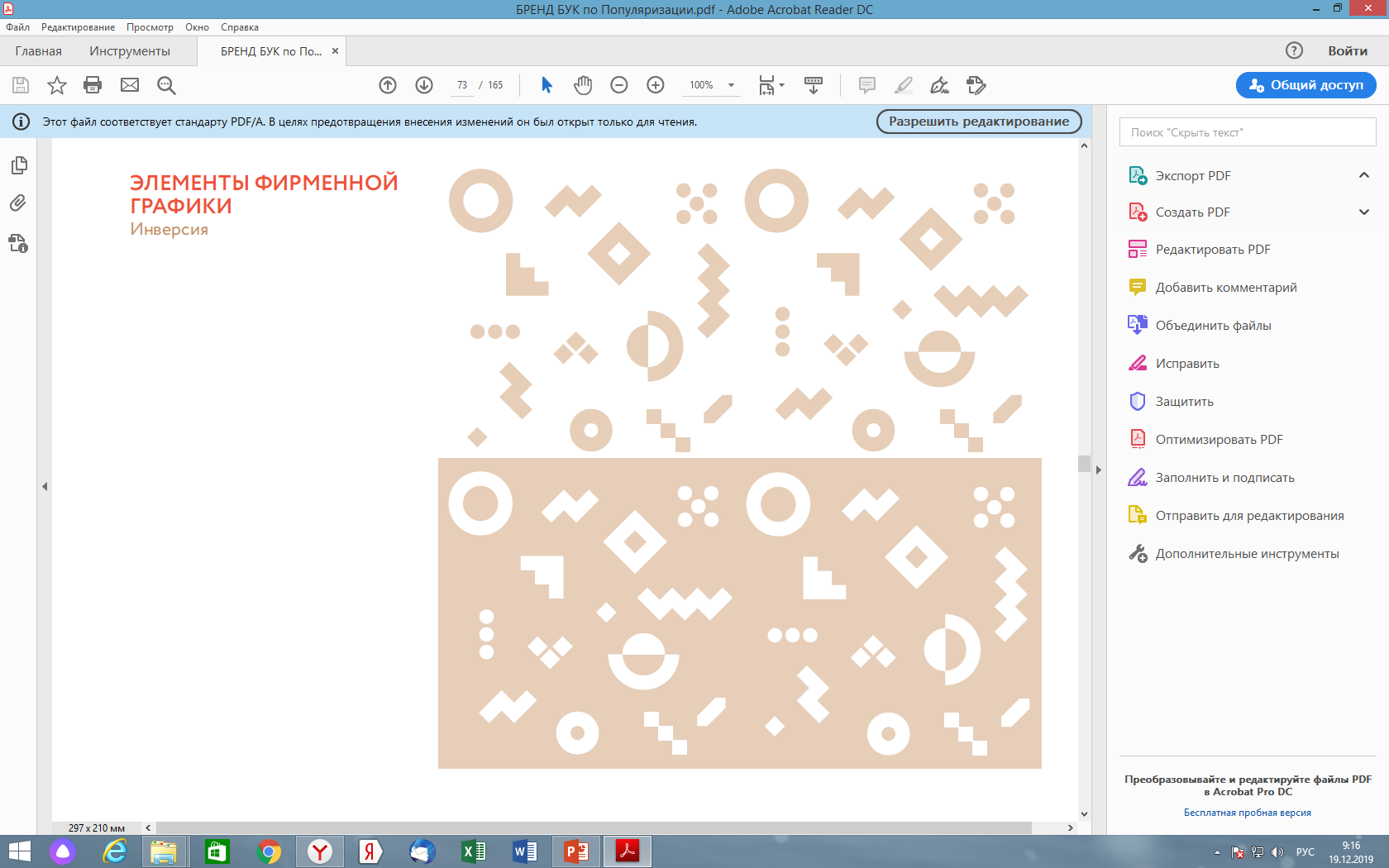 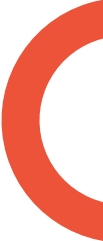 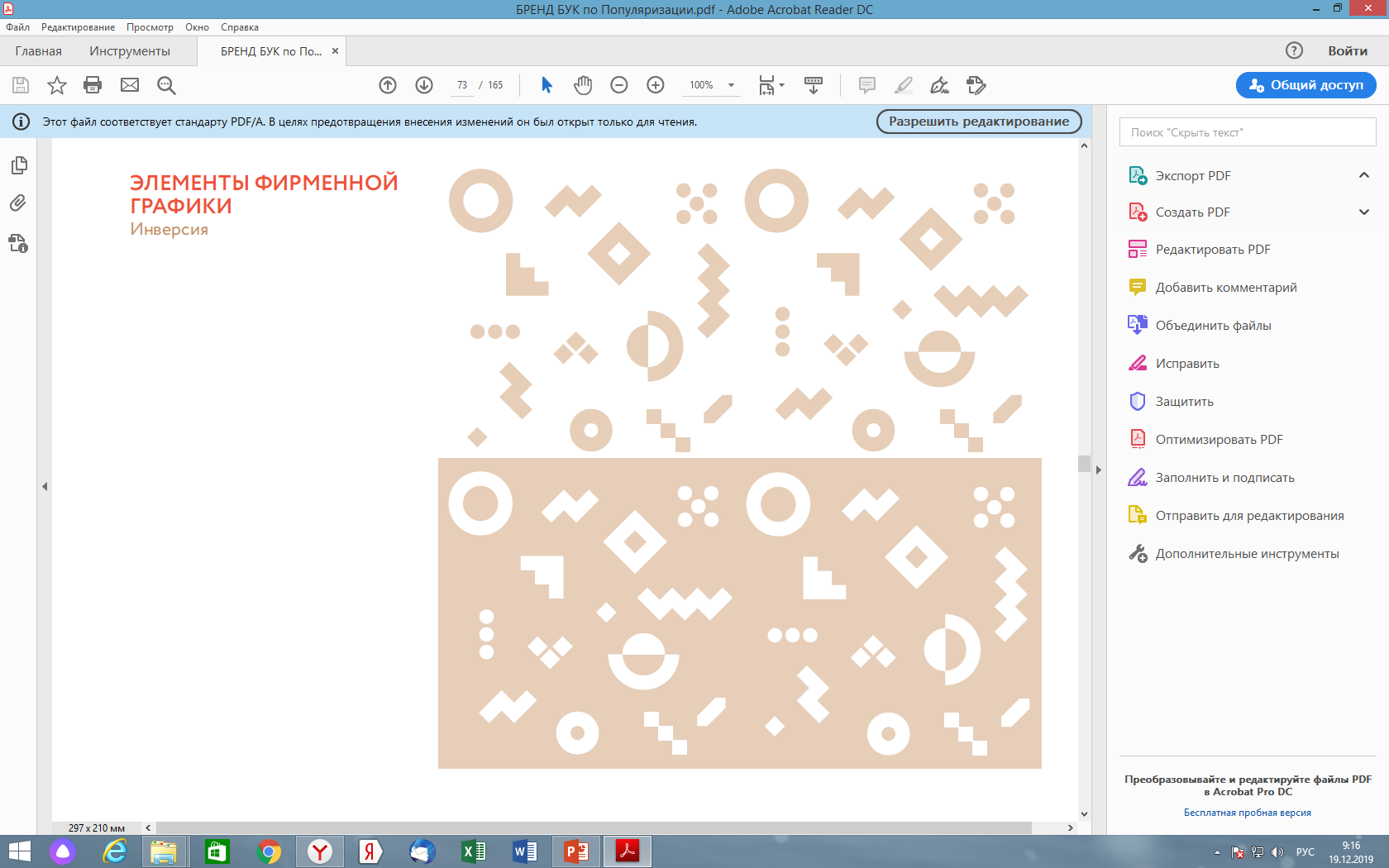 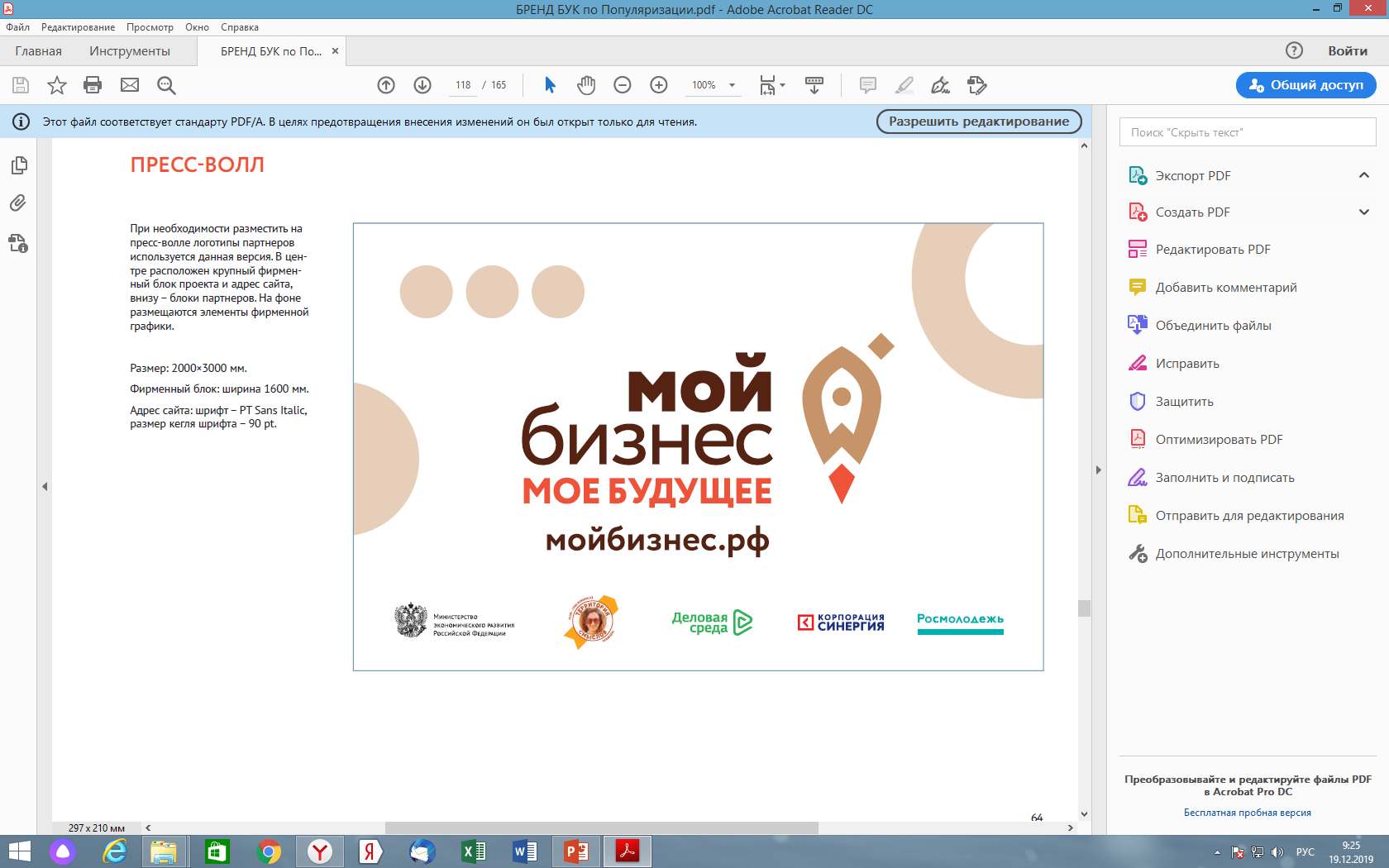 2. Производимый вид продукции – указываются наименования/виды производимой продукции, предназначенной для граждан, отнесенных к категориям социально уязвимых.
3. Предназначение производимого вида продукции – указывается, каким образом продукция применяется гражданами, отнесенными к категориям социально уязвимых.
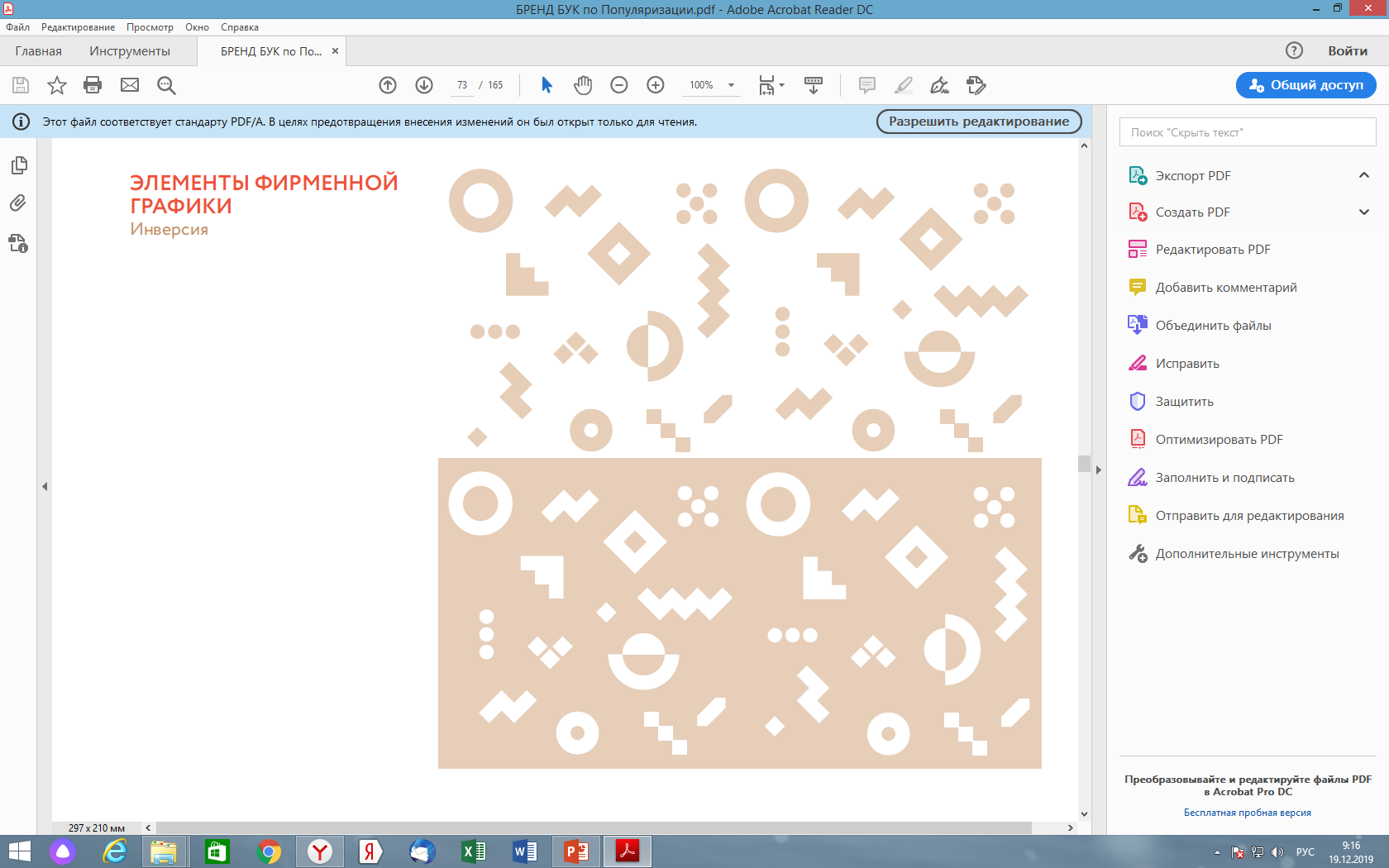 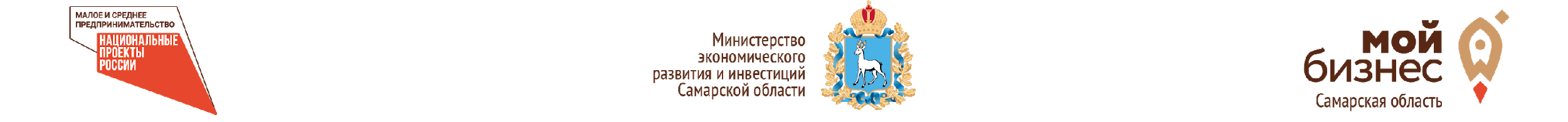 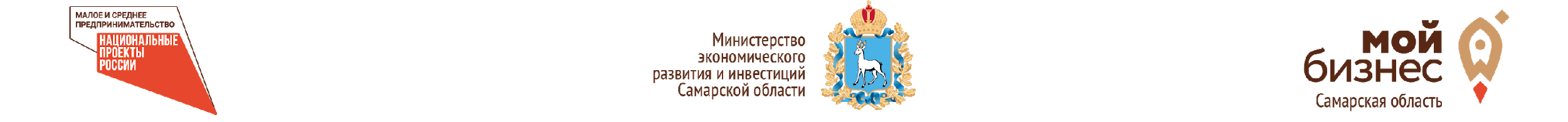 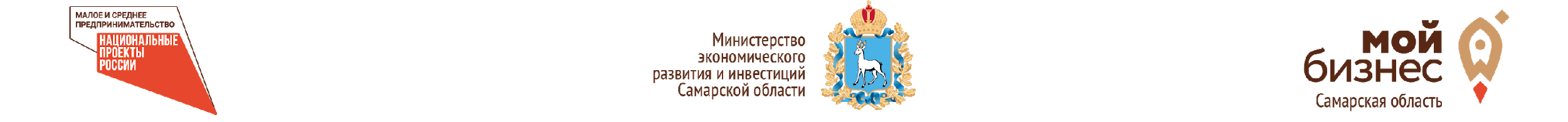 Описание деятельности: ИП, применяющий УСН, предоставляет услуги по организации экскурсий для инвалидов-колясочников.
Согласно разделу I Книги учета доходов и расходов организаций и ИП, применяющих УСН, за 2020 год:
Оплата за предоставление услуг по организации экскурсий для инвалидов-колясочников и пенсионеров составила 200 000 руб., в том числе:
⎯ Организация экскурсий для инвалидов-колясочников – 100 000 руб.
⎯ Организация экскурсий для пенсионеров – 100 000 руб.
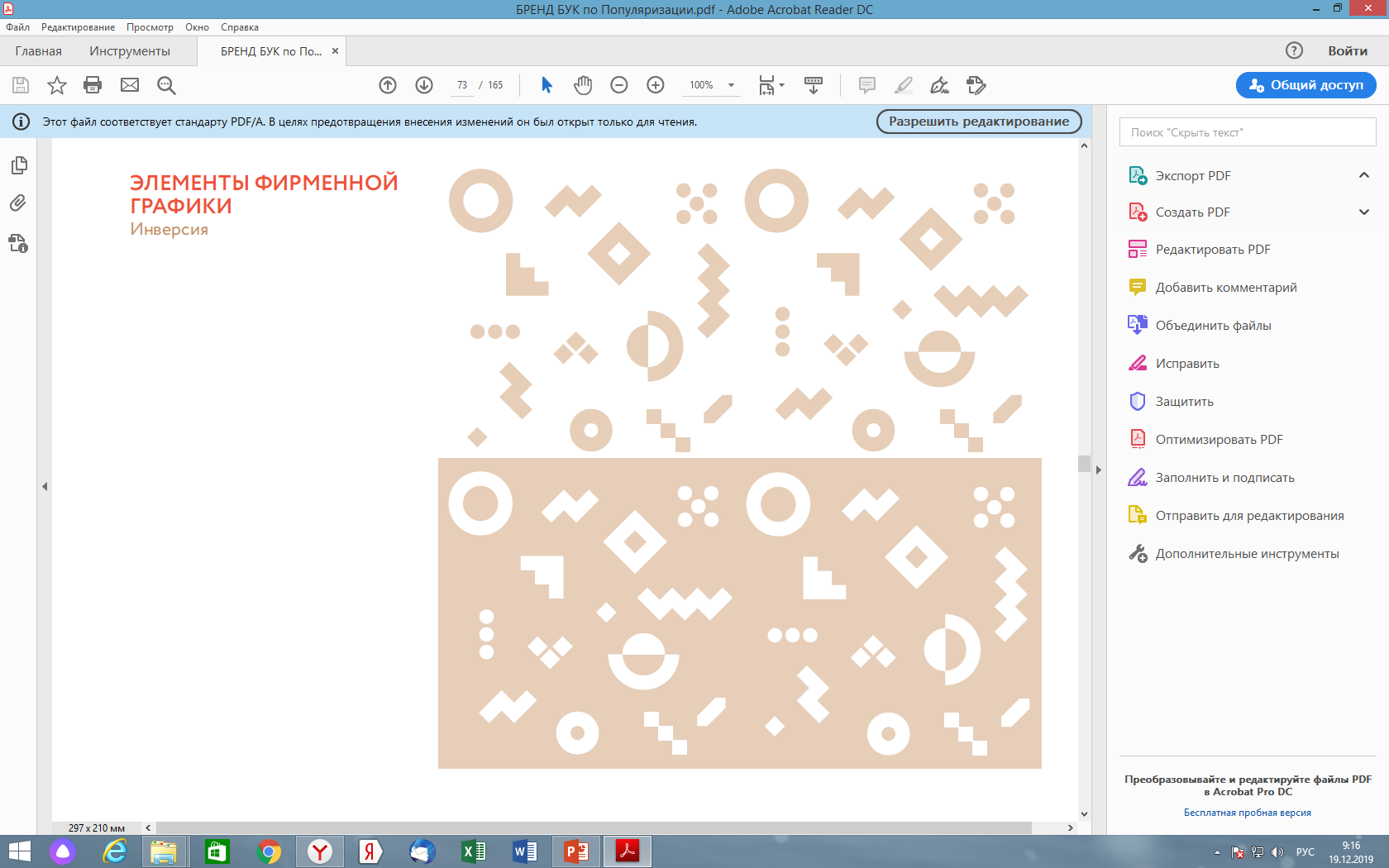 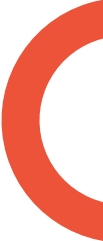 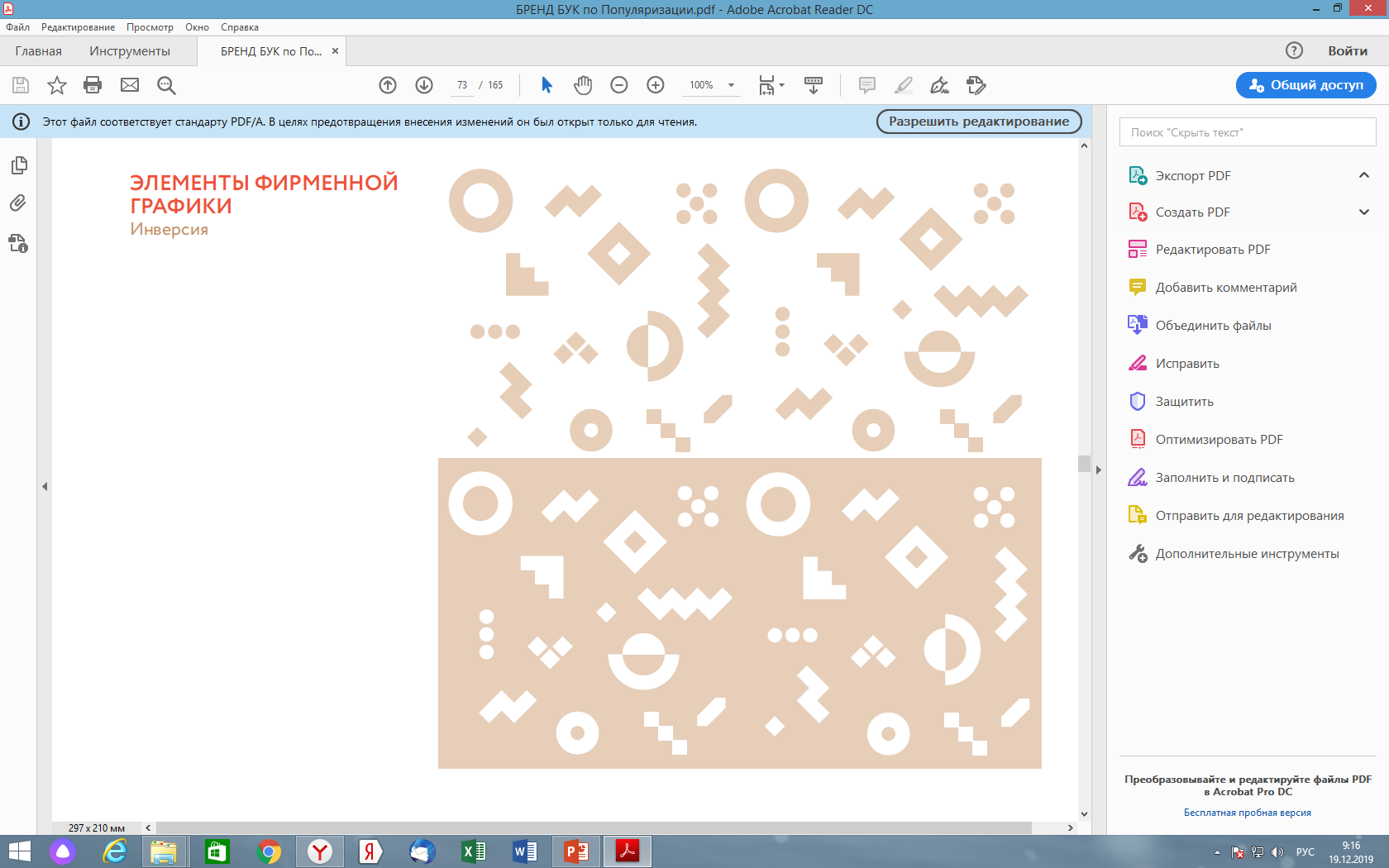 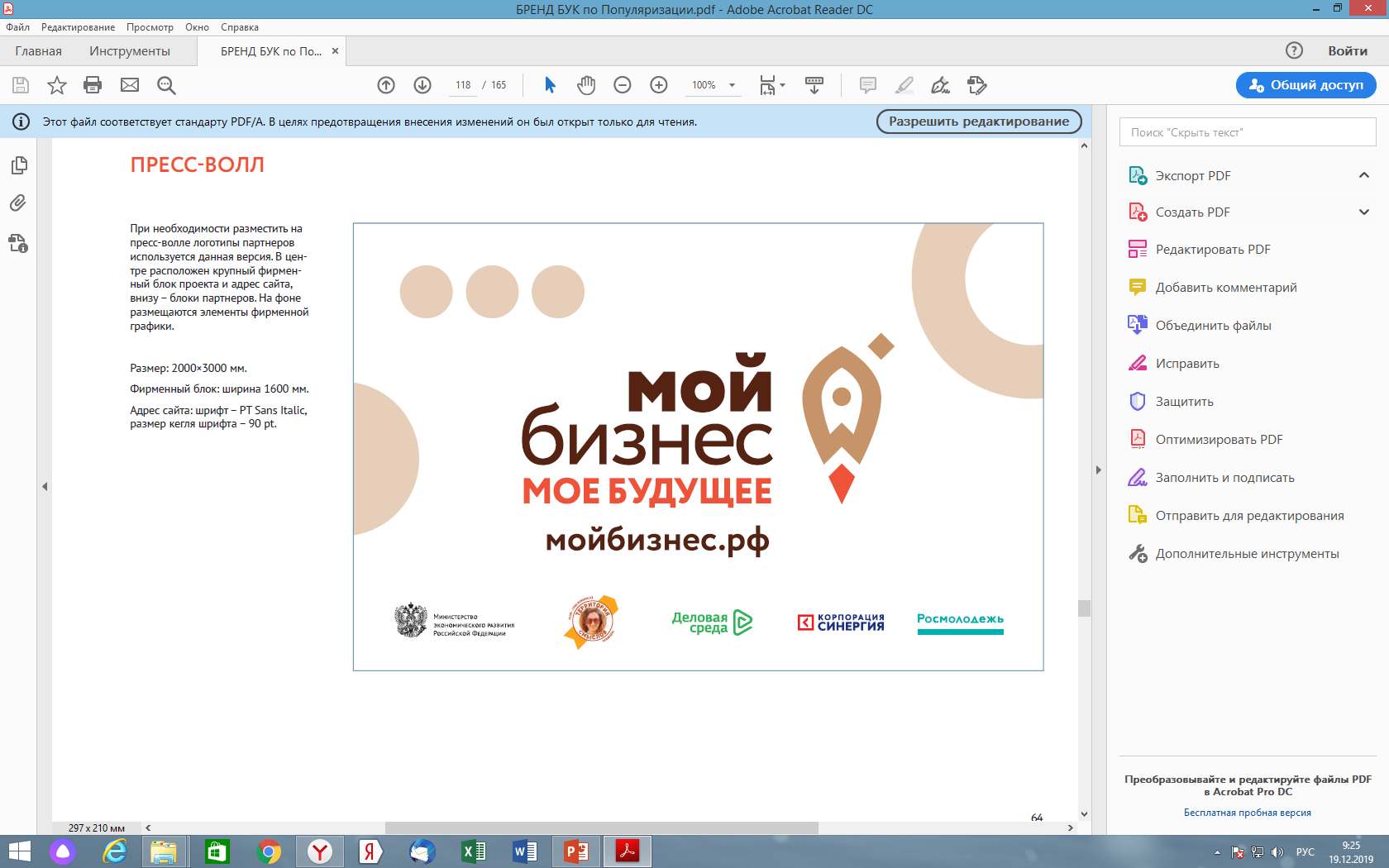 Если разделить выручку между категориями граждан невозможно, рекомендуется по каждой категории указать суммарную полученную выручку с комментарием «Суммарная выручка от реализации товаров (работ, услуг), предназначенных для (перечислить категории граждан, для которых предназначаются товары (работы, услуги)».
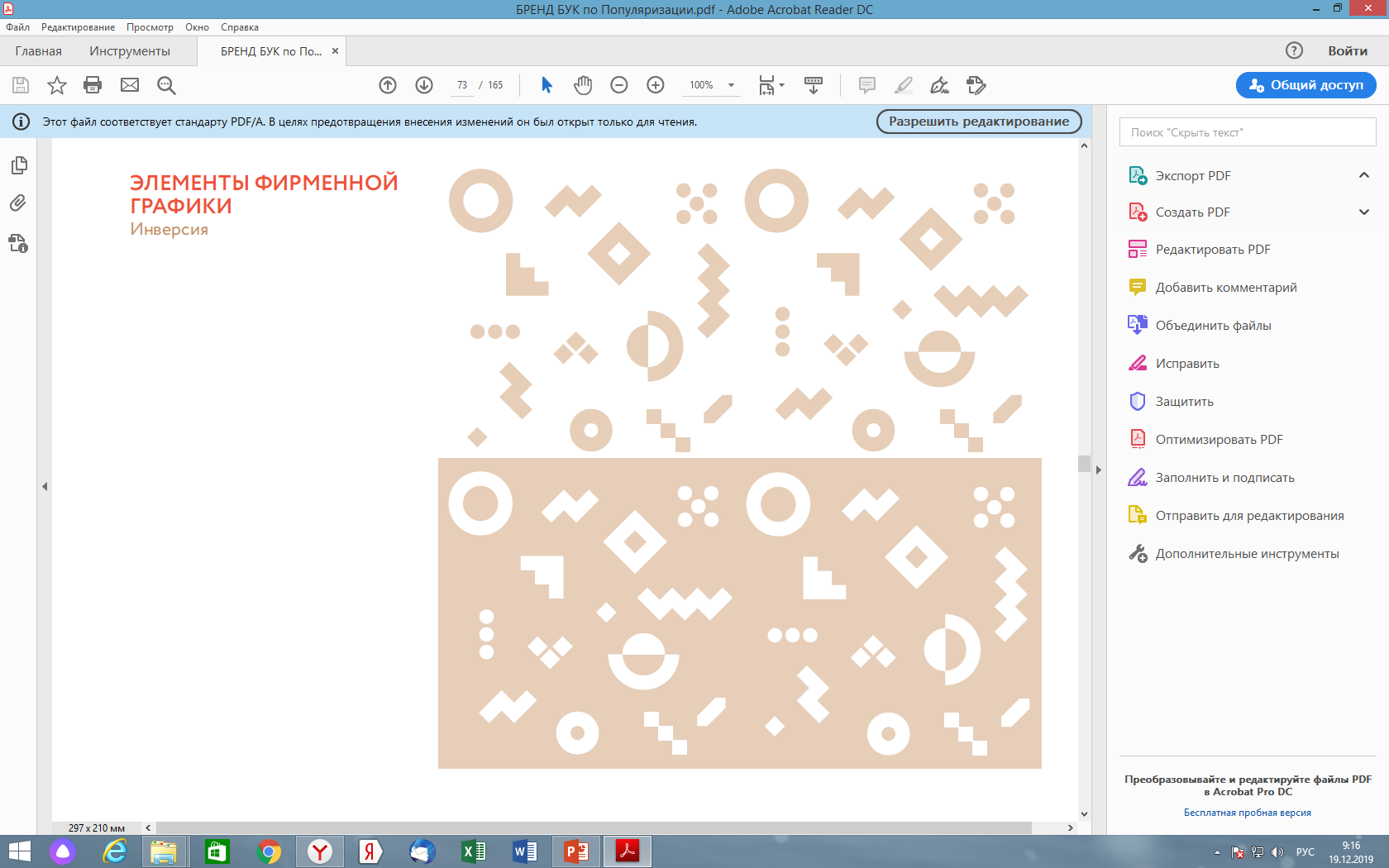 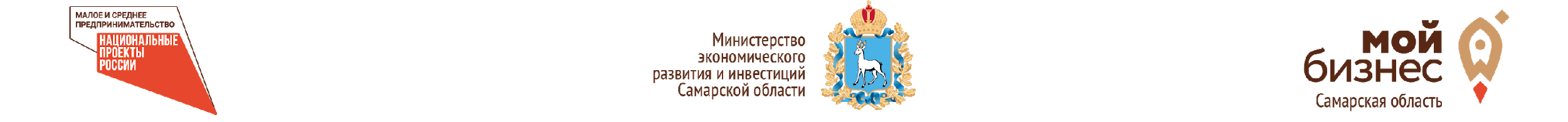 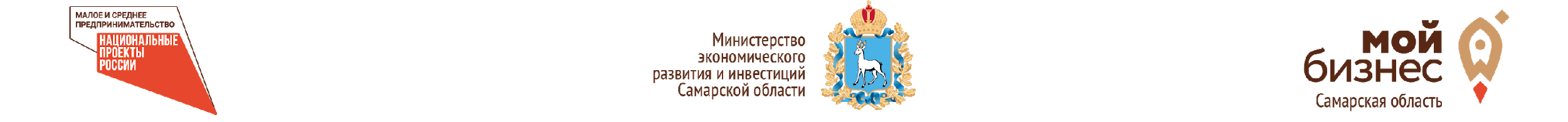 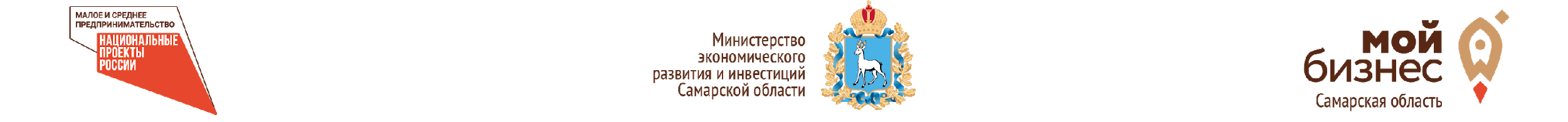 Выбор категории социального предприятия

Категория №4
Деятельность, направленная на достижение общественно полезных целей 
и решение социальных проблем общества
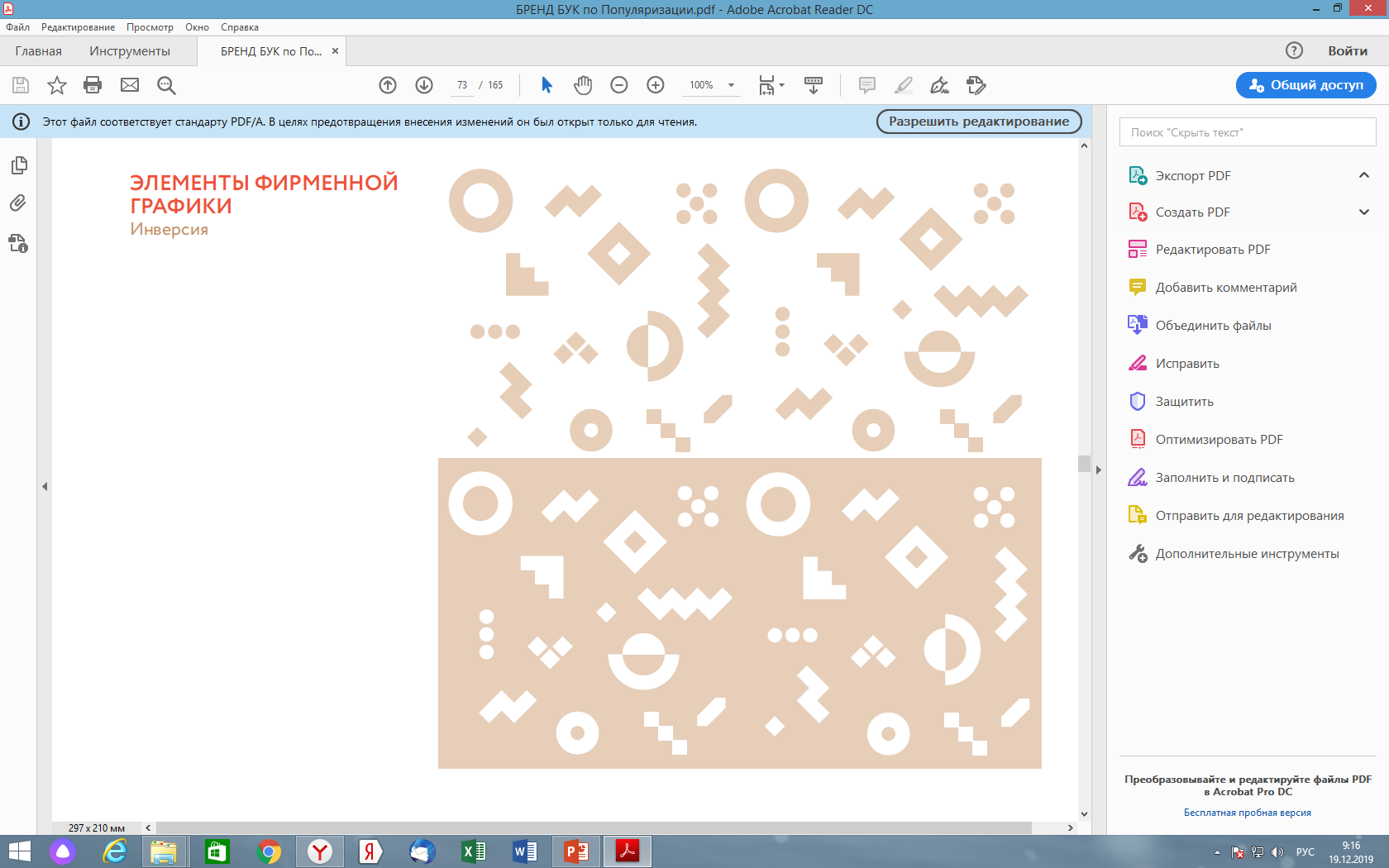 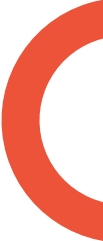 Кому подходит данная категория?
Заявителям, осуществляющим социально значимую деятельность, приносящую пользу не только гражданам, отнесенным к категориям социально уязвимых, но и другим членам общества
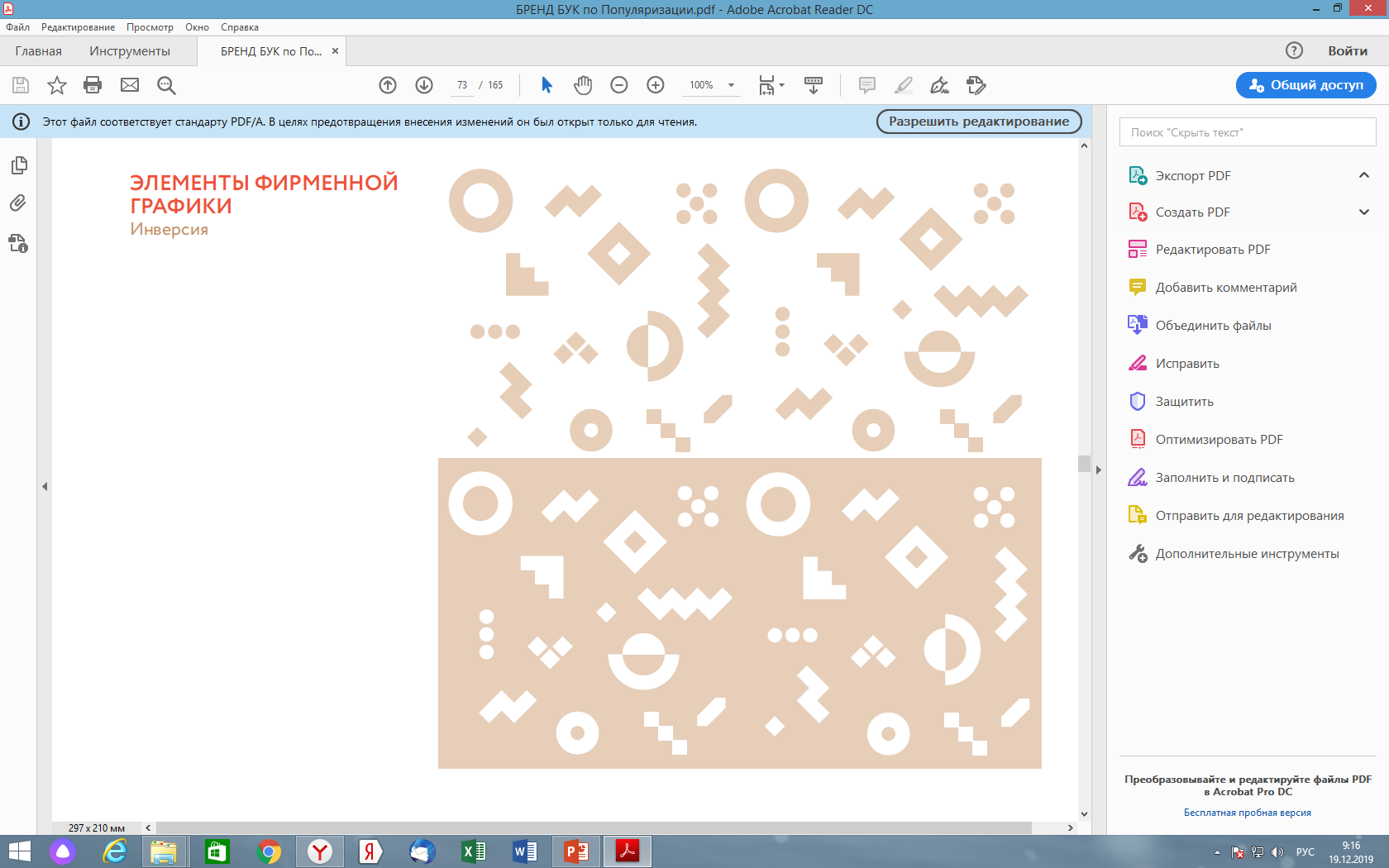 Каким условиям должны соответствовать такие заявители?

По итогам года, предшествующего году подачи заявки:
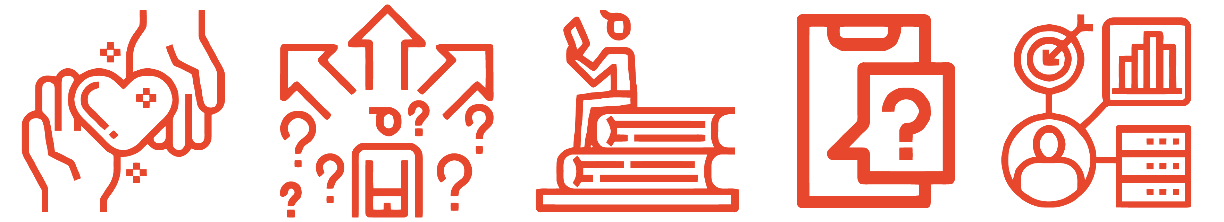 Критерий №2: 
Не менее 50% полученной прибыли направлено 
на осуществление такой деятельности в текущем году
Справочно:
Условие о прибыли применяется только к организациям (прибыль 
не распределена между участниками, а направлена на развитие). К ИП условие не применяется
Критерий №1: 
Доля доходов не менее 50% в общем объеме доходов - от деятельности, направленной на достижение общественно полезных целей и решение социальных проблем общества
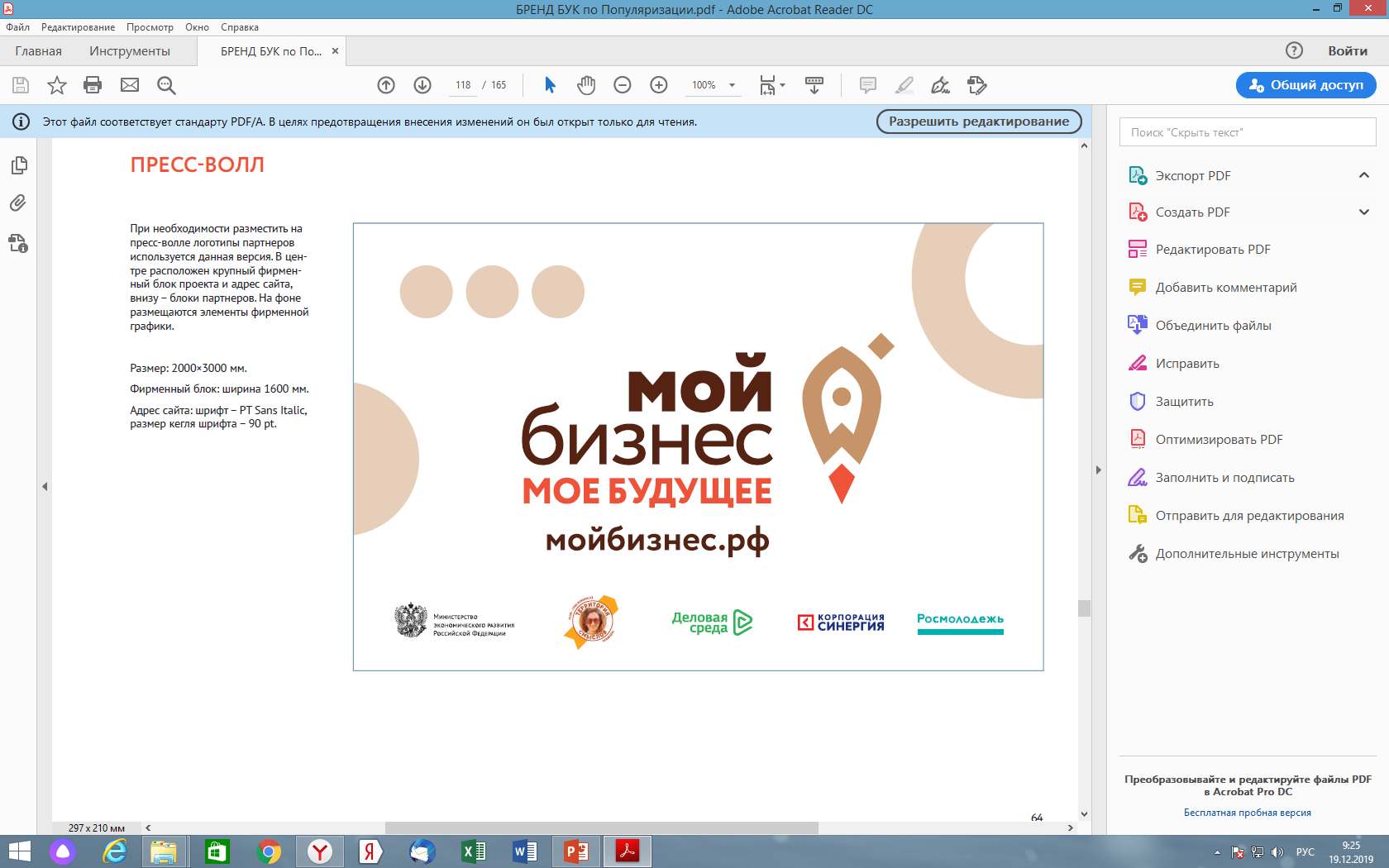 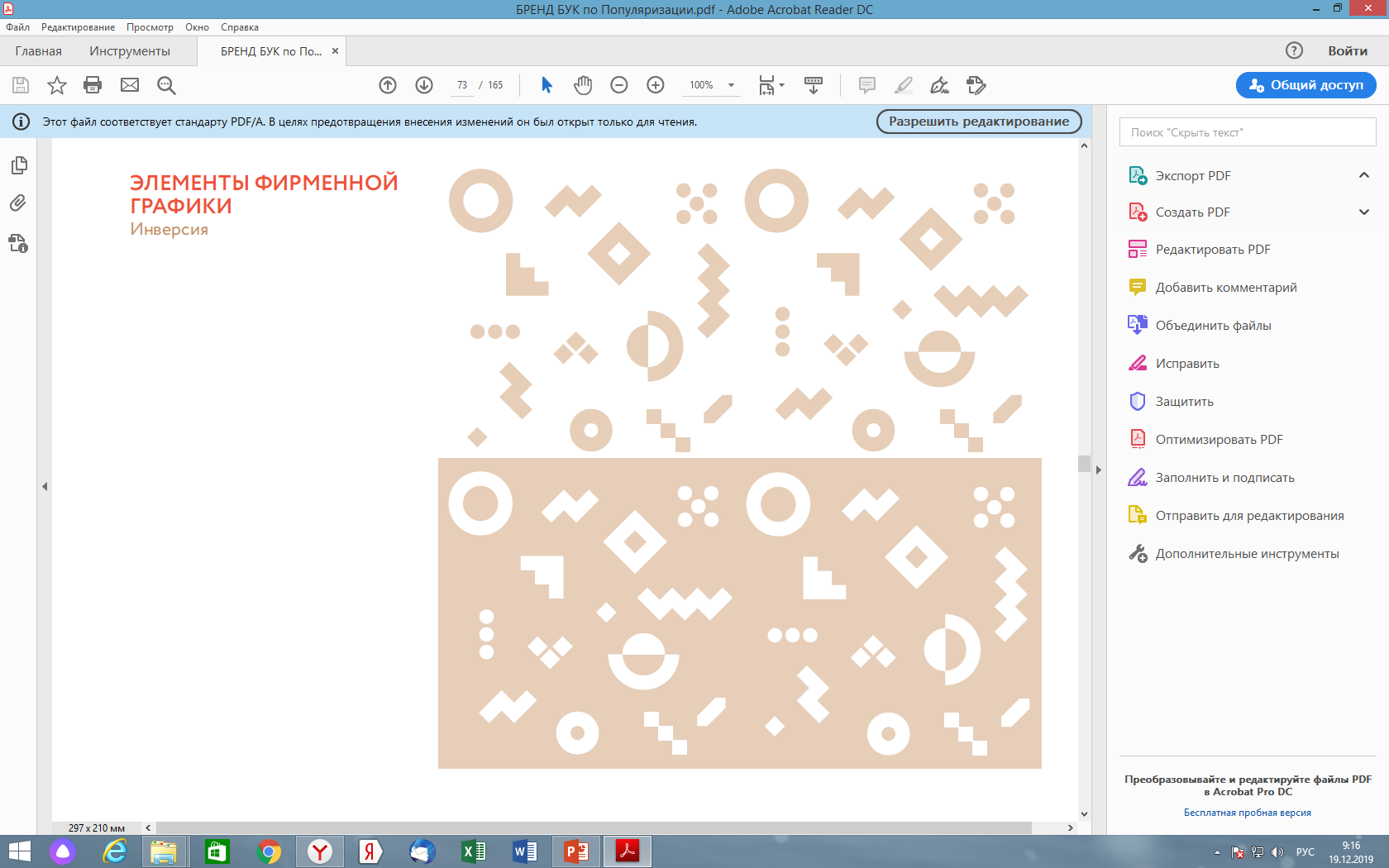 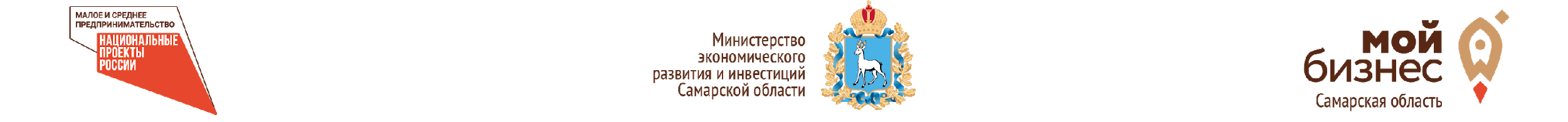 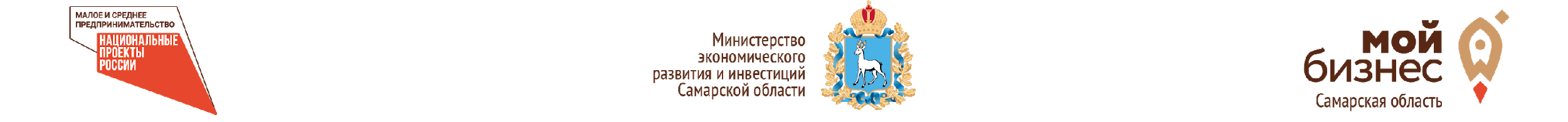 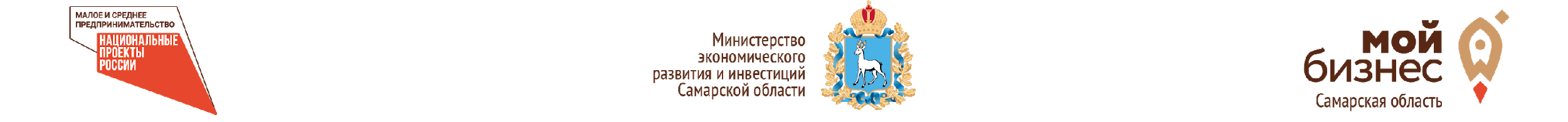 Какие направления деятельности относятся к данной категории
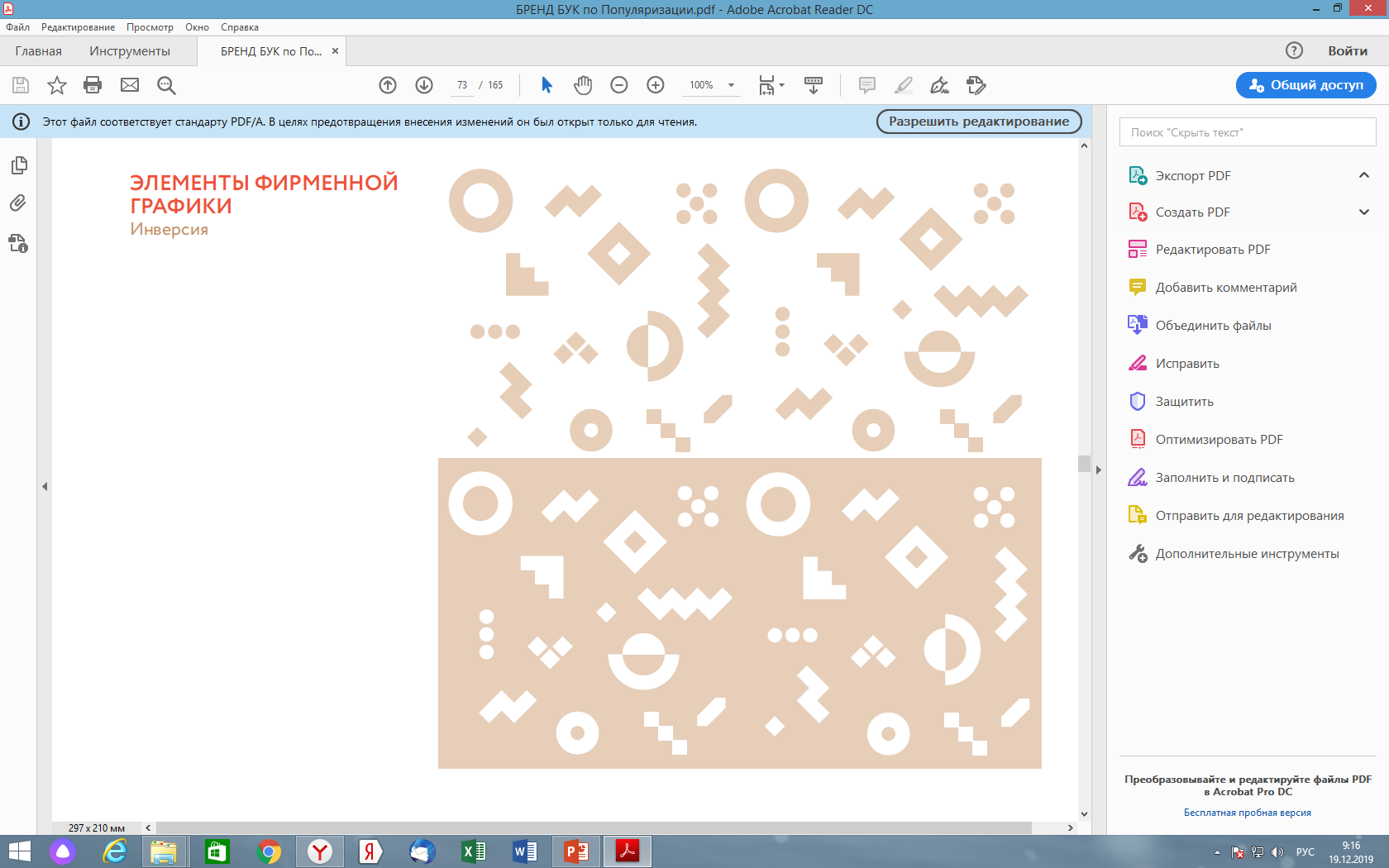 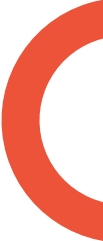 Услуги, направленные на укрепление семьи, обеспечение семейного воспитания детей и поддержку материнства и детства
Организация отдыха и оздоровления детей
Услуги в сфере дошкольного и общего образования, дополнительного образования детей
Психолого-педагогическая, медицинская и социальная помощь обучающимся
Обучение волонтеров социально ориентированных НКО
Культурно-просветительская деятельность
Услуги, направленные на развитие межнационального сотрудничества, сохранение и защиту самобытности, культуры, языков и традиций народов России
Выпуск периодических печатных изданий и книжной продукции, связанной с образованием, наукой и культурой


У организации / ИП должны быть указаны ОКВЭД2, относящиеся к указанным направлениям деятельности
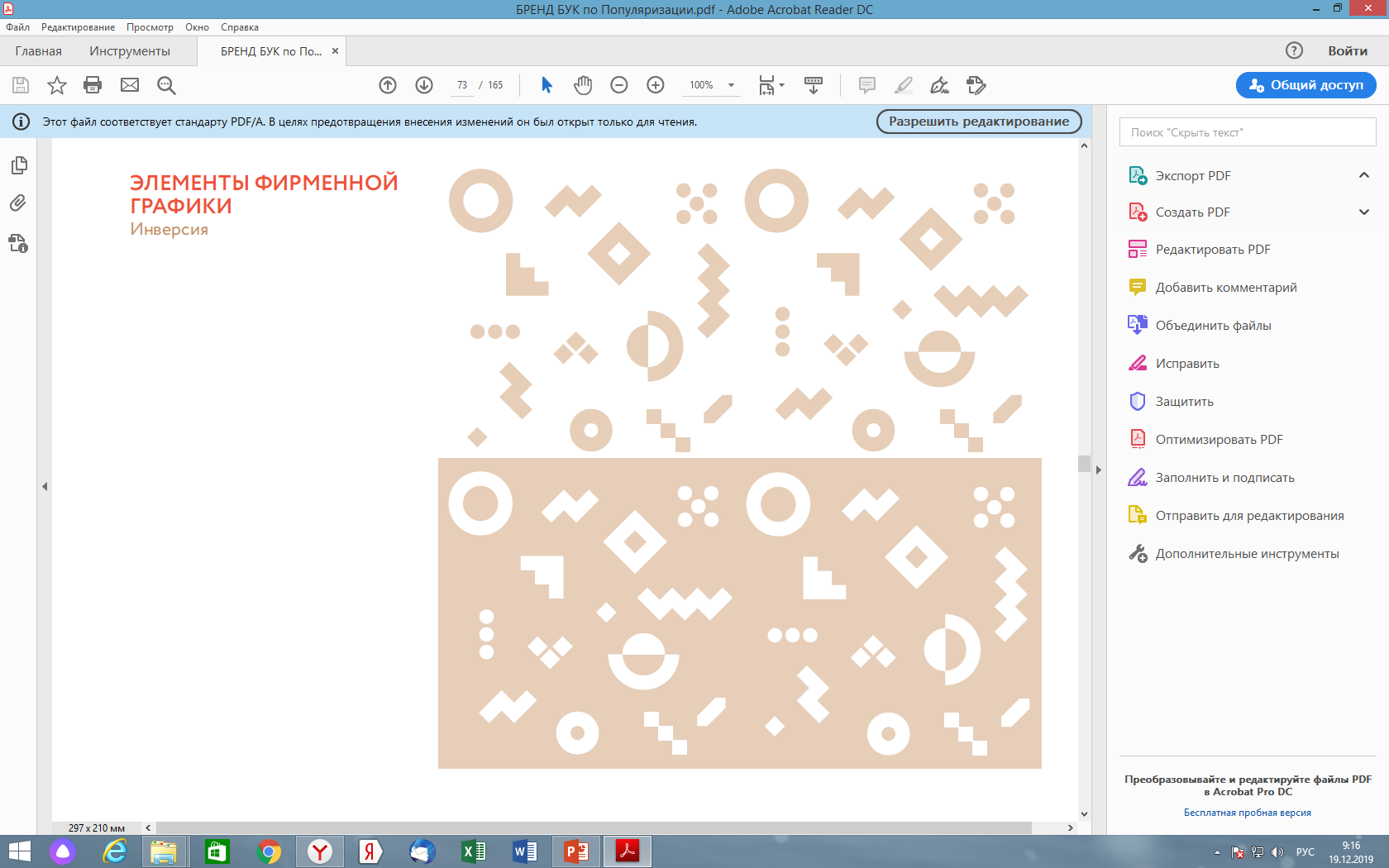 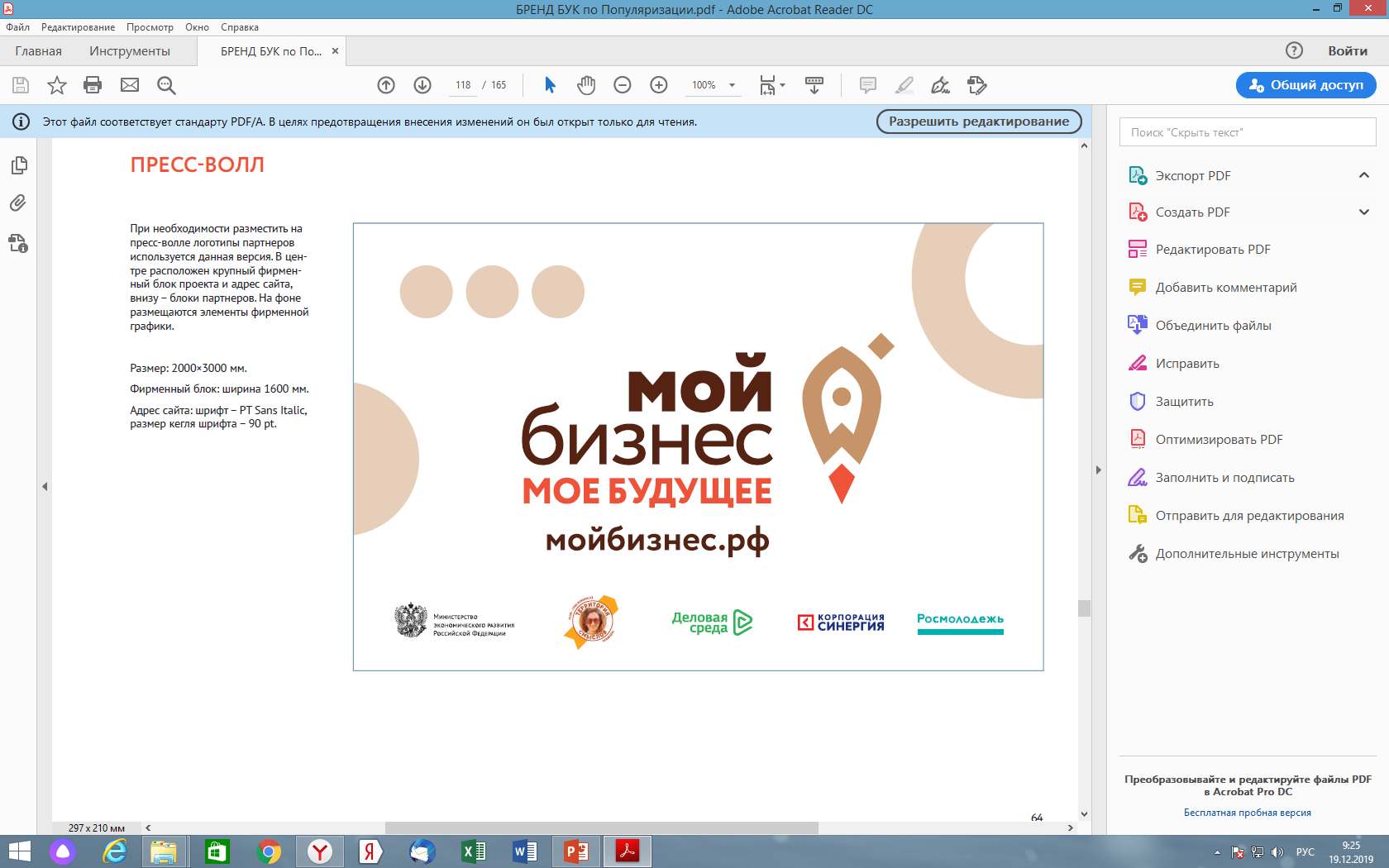 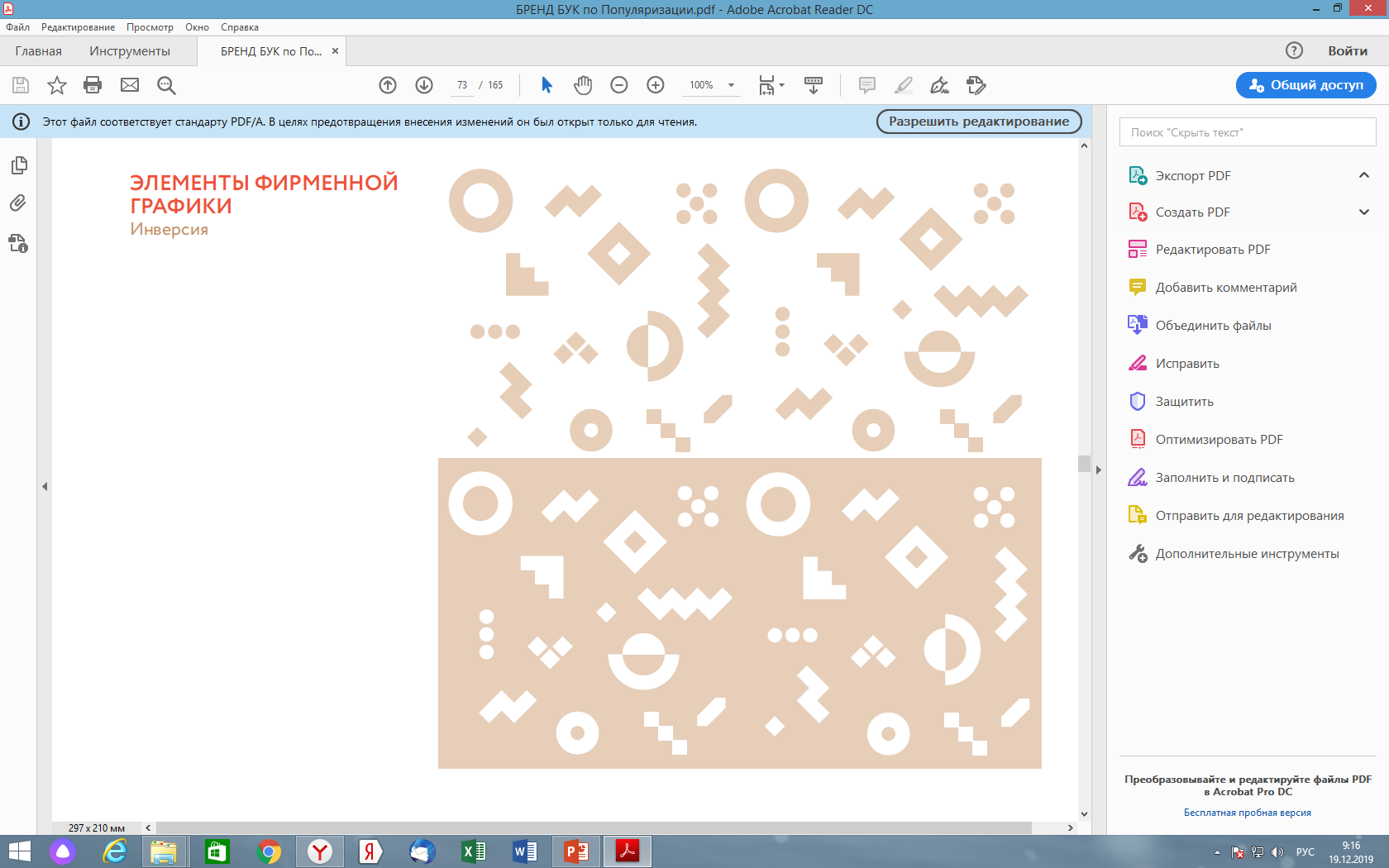 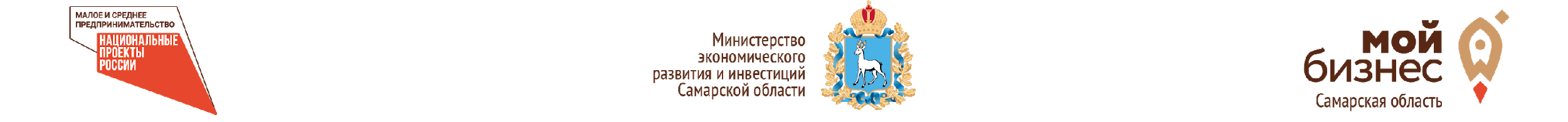 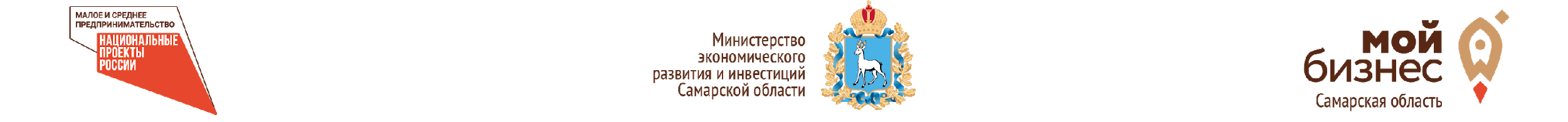 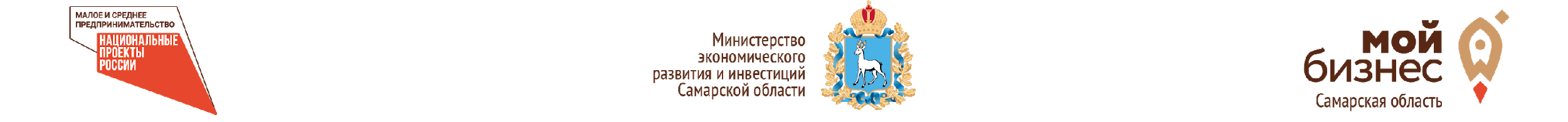 КАКИЕ ДОКУМЕНТЫ НЕОБХОДИМО ПРЕДОСТАВИТЬ ДЛЯ ПОЛУЧЕНИЯ СТАТУСА СОЦИАЛЬНОГО ПРЕДПРИЯТИЯ
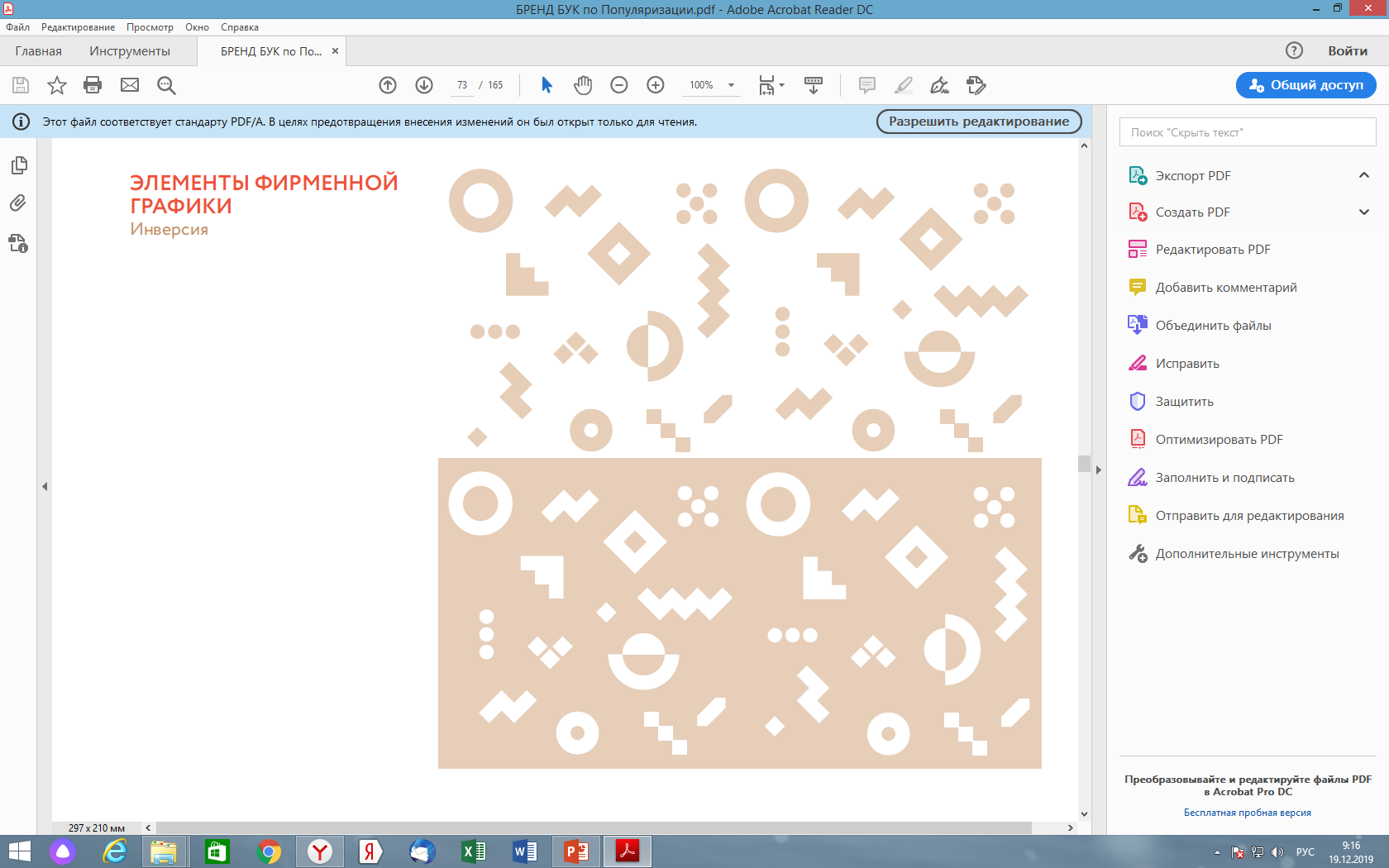 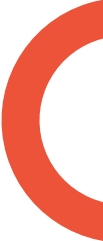 Заявление о признании субъекта малого или среднего предпринимательства социальным предприятием (Приложение 1 к Порядку);

Отчет о социальном воздействии (Приложение 2 к Порядку);

Справка о доле доходов и о доле полученной чистой прибыли (Приложение 6 к Порядку);

Сведения об осуществлении деятельности из числа видов деятельности, направленной на достижение общественно полезных целей, способствующих решению социальных проблем общества (Приложение 8 к Порядку).

Также необходимо предоставить документ, удостоверяющий полномочия представителя заявителя (доверенность).
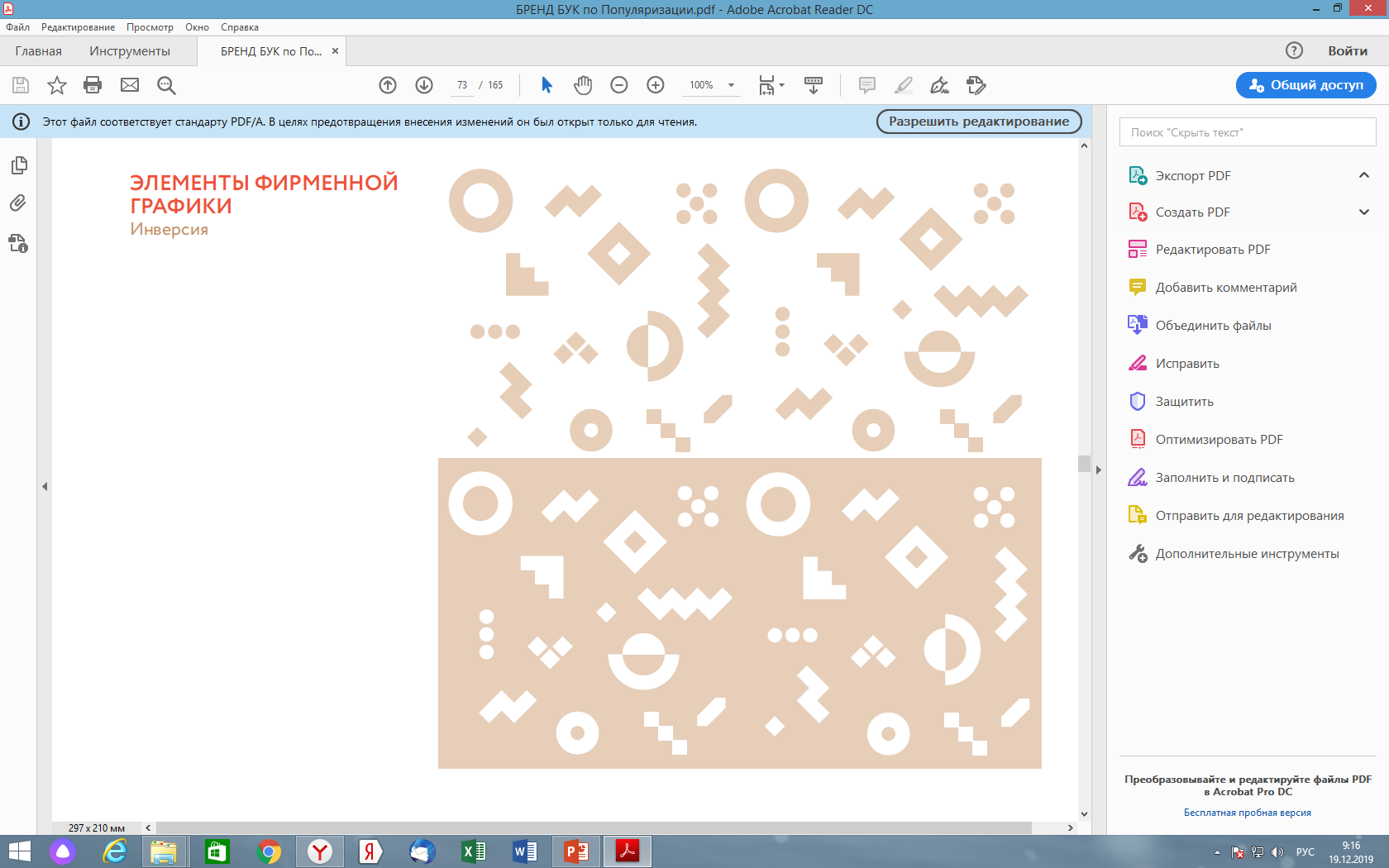 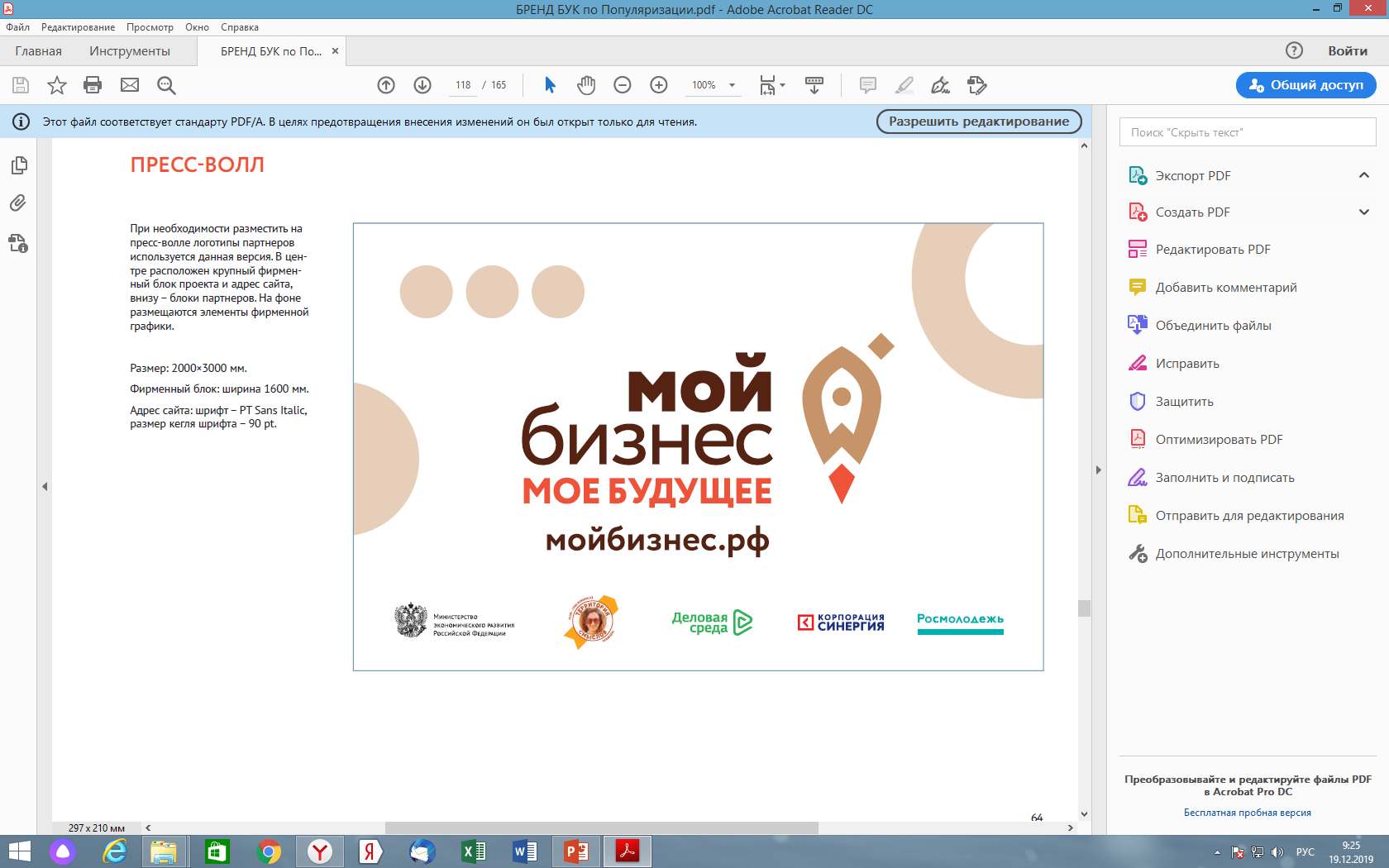 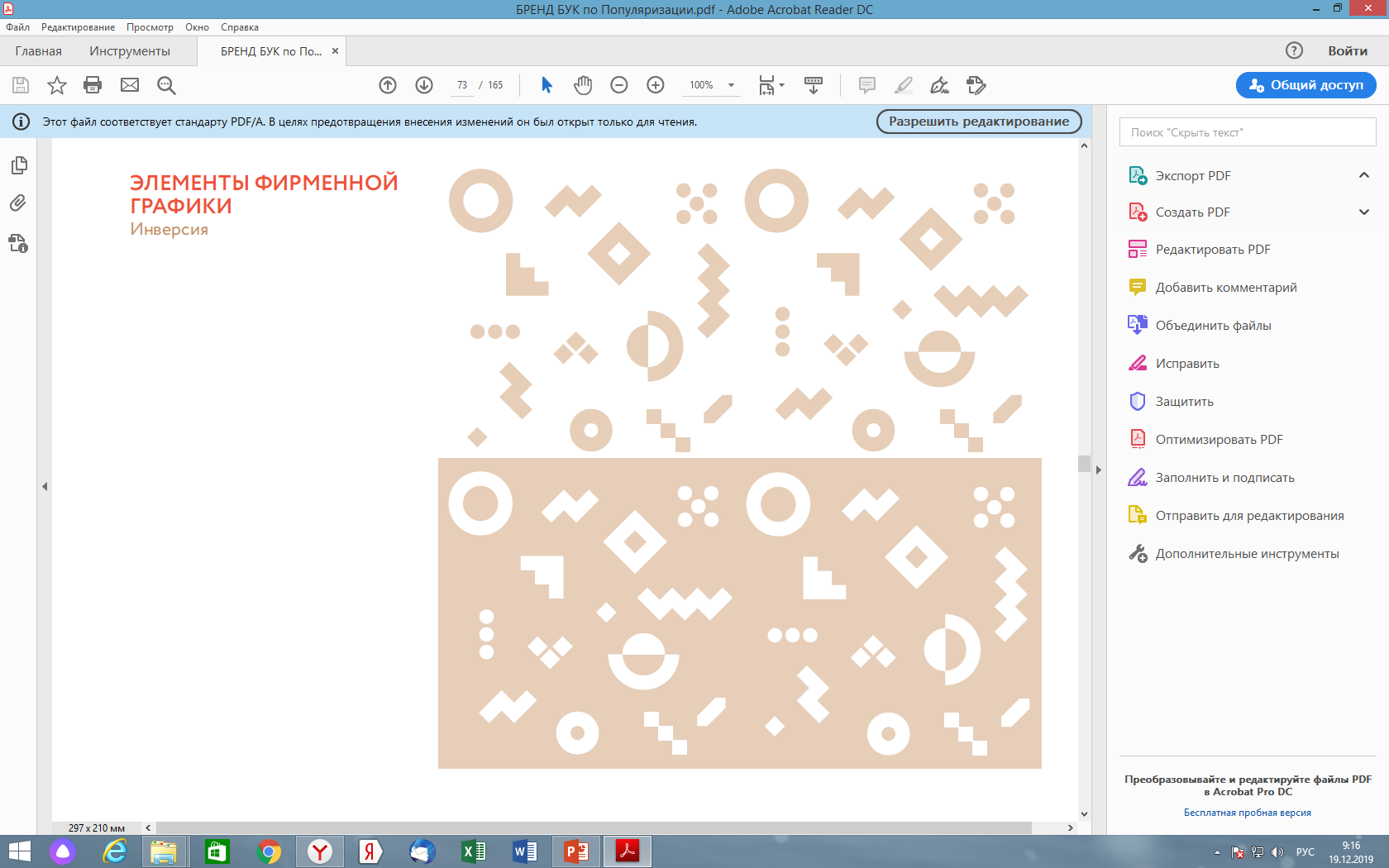 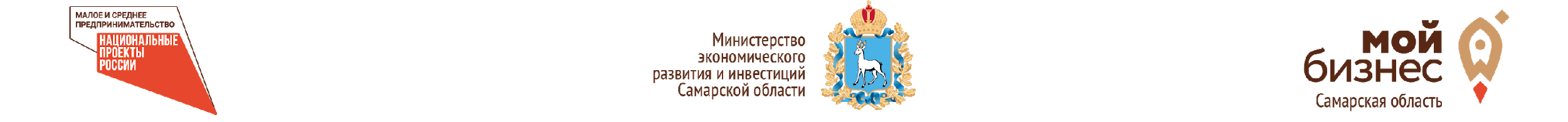 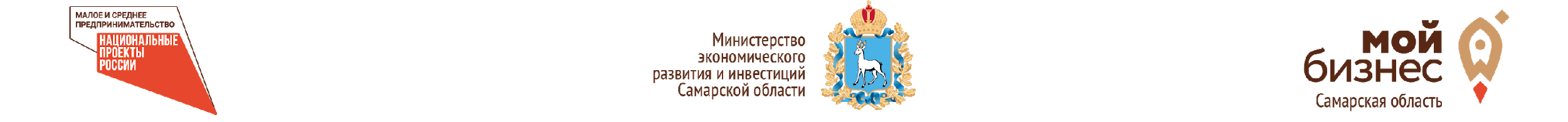 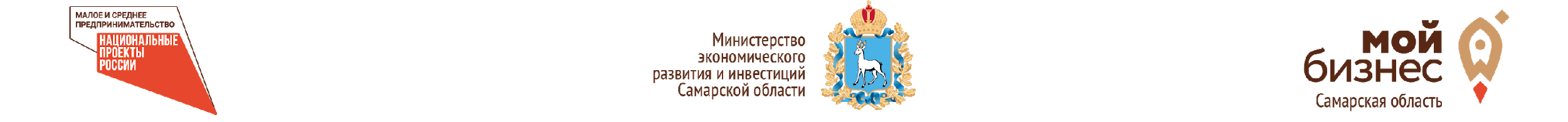 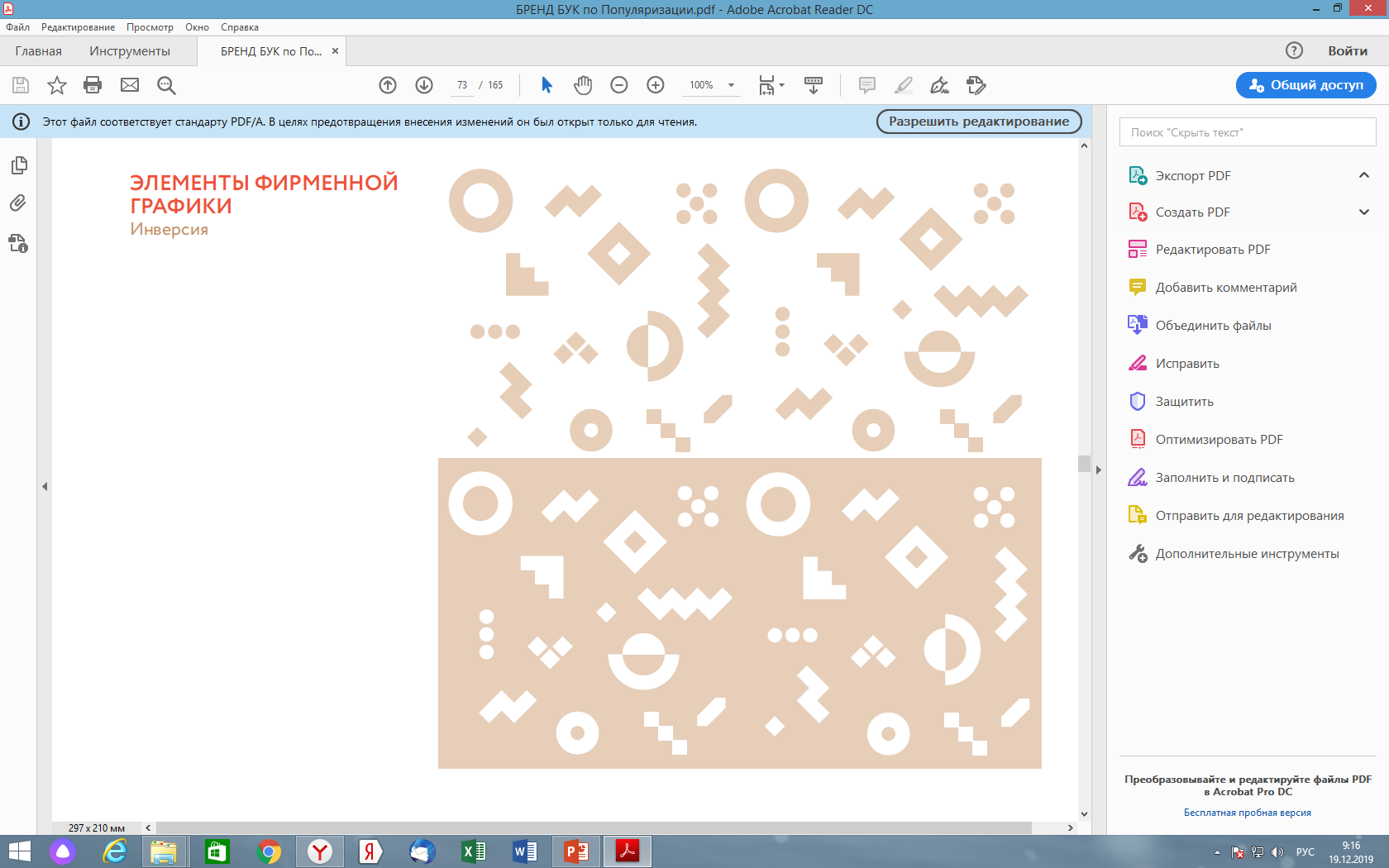 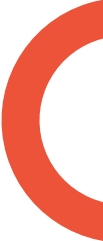 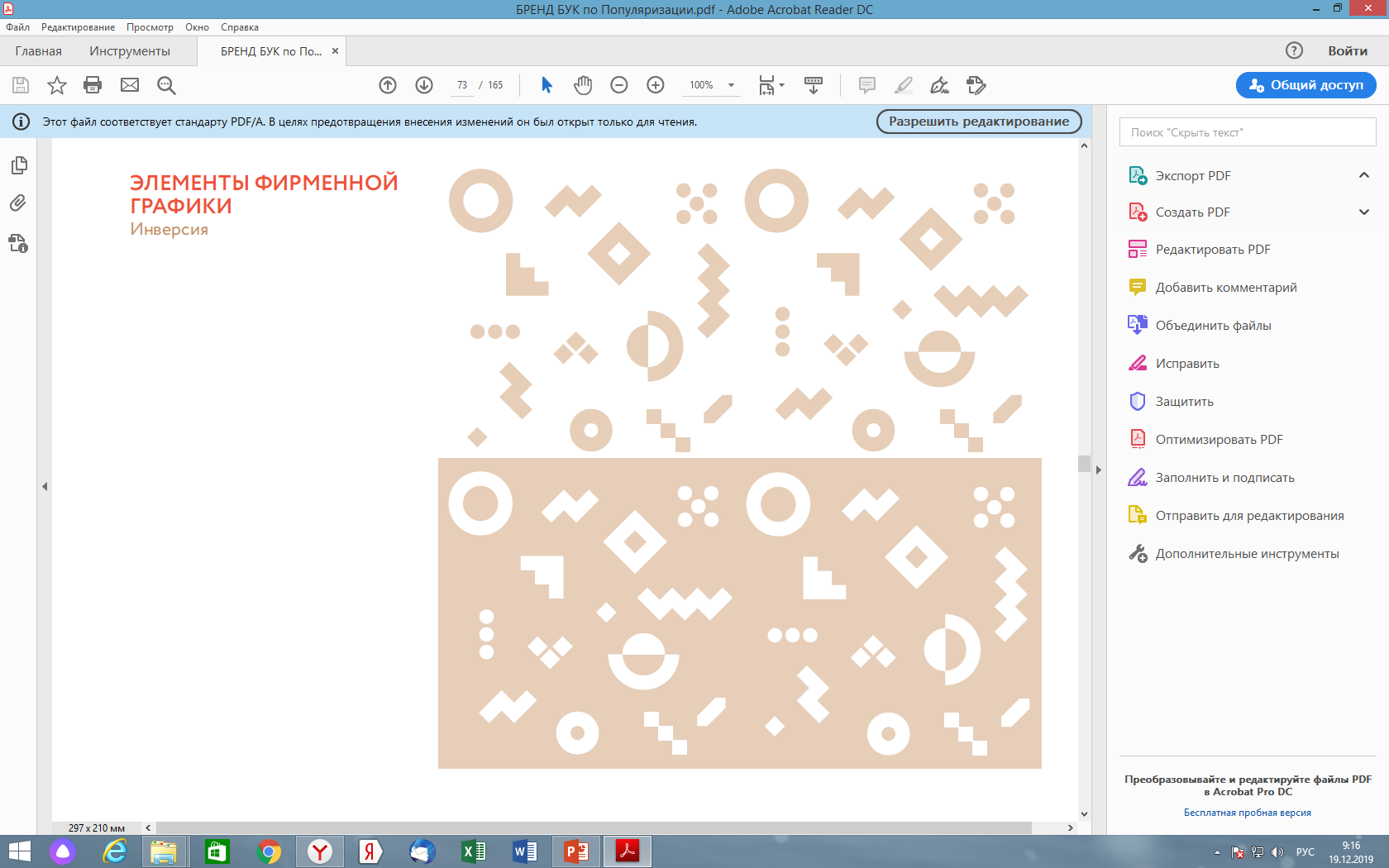 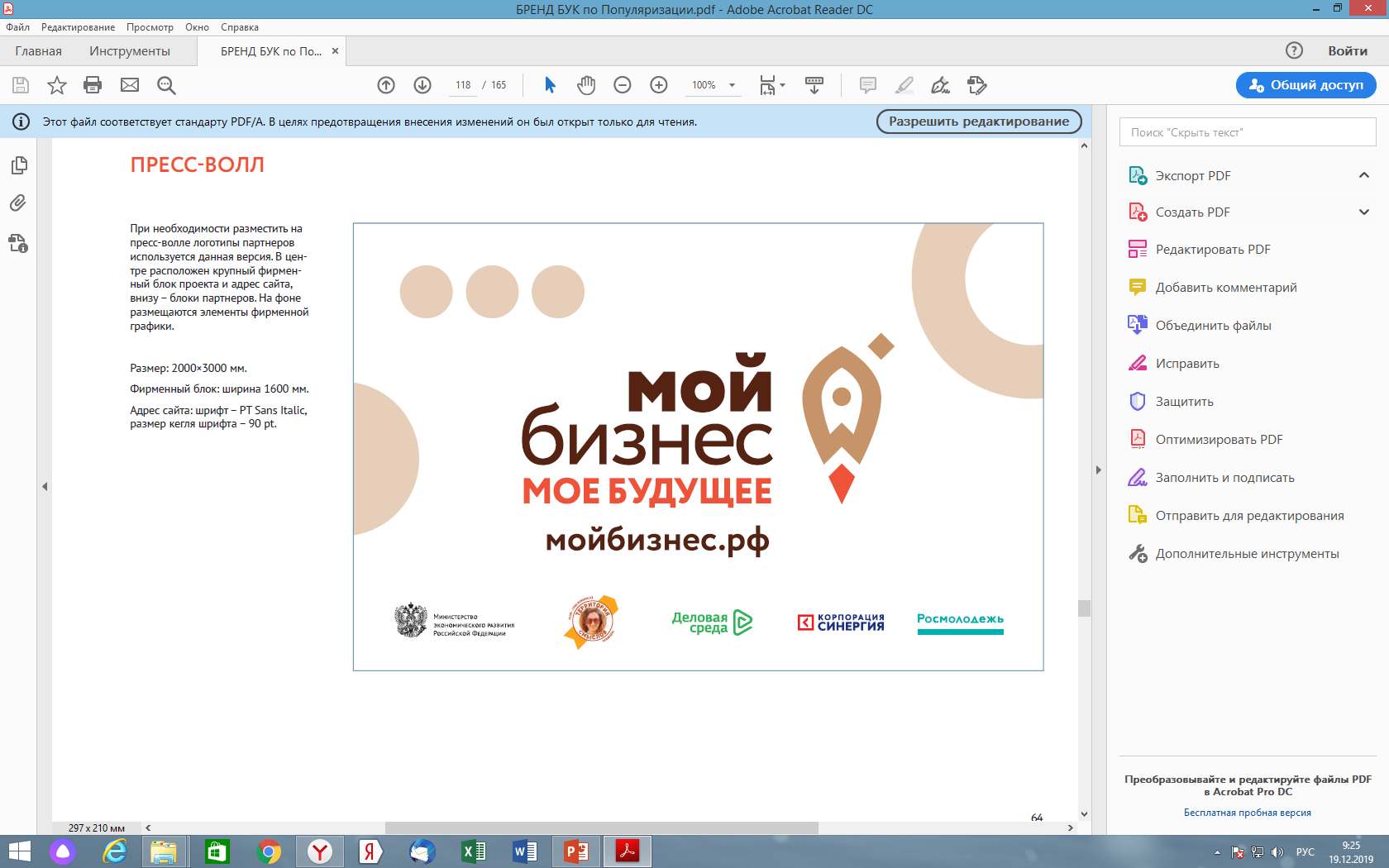 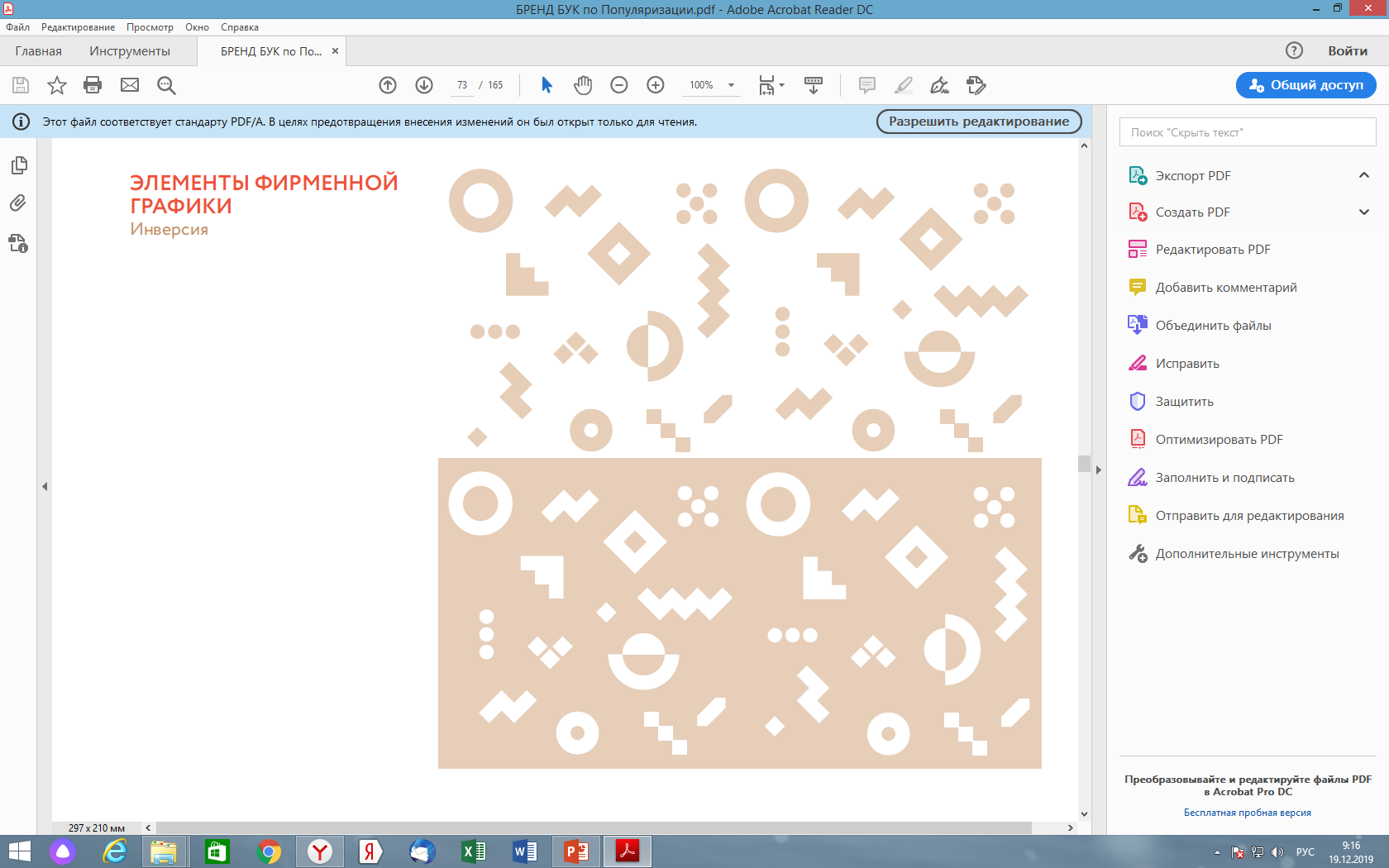 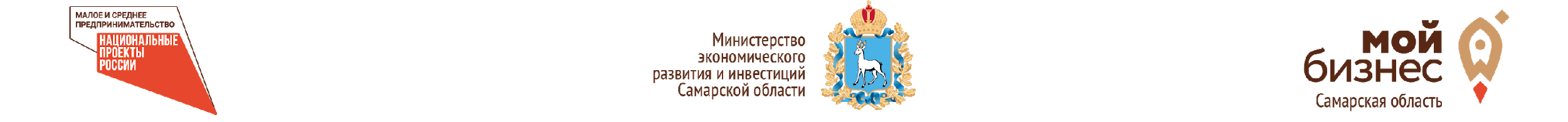 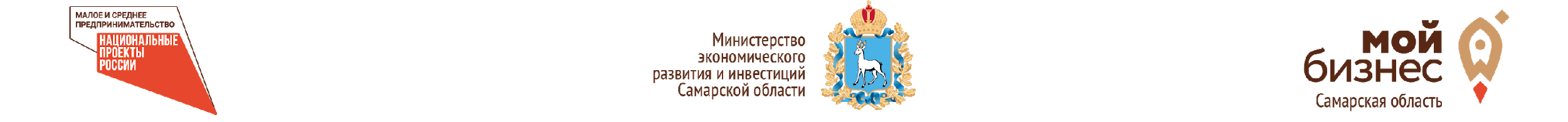 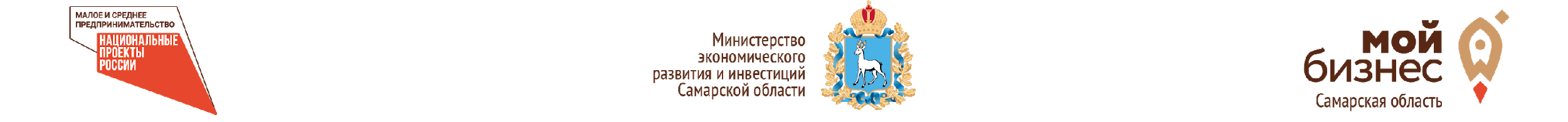 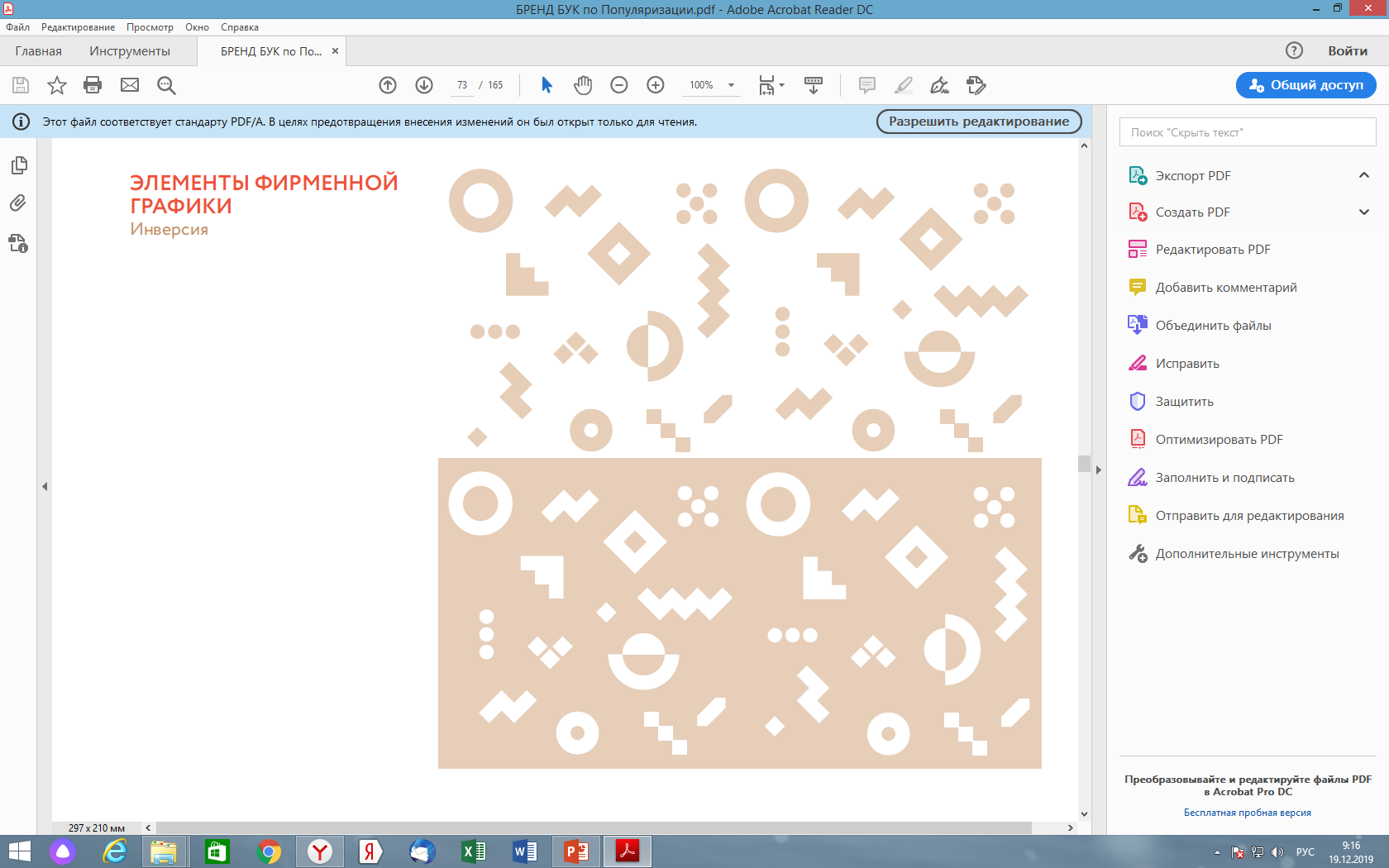 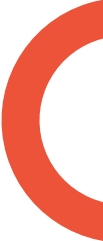 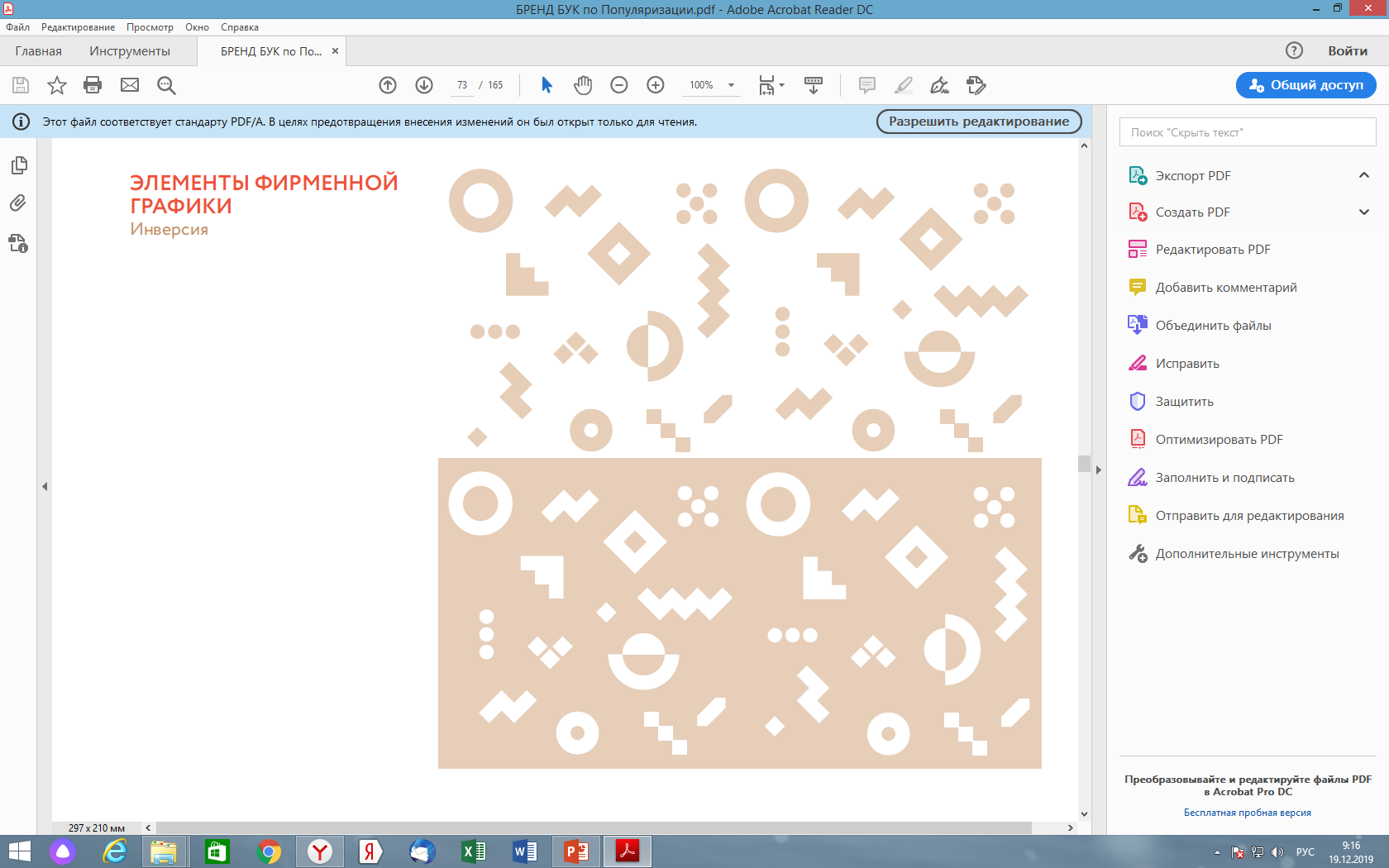 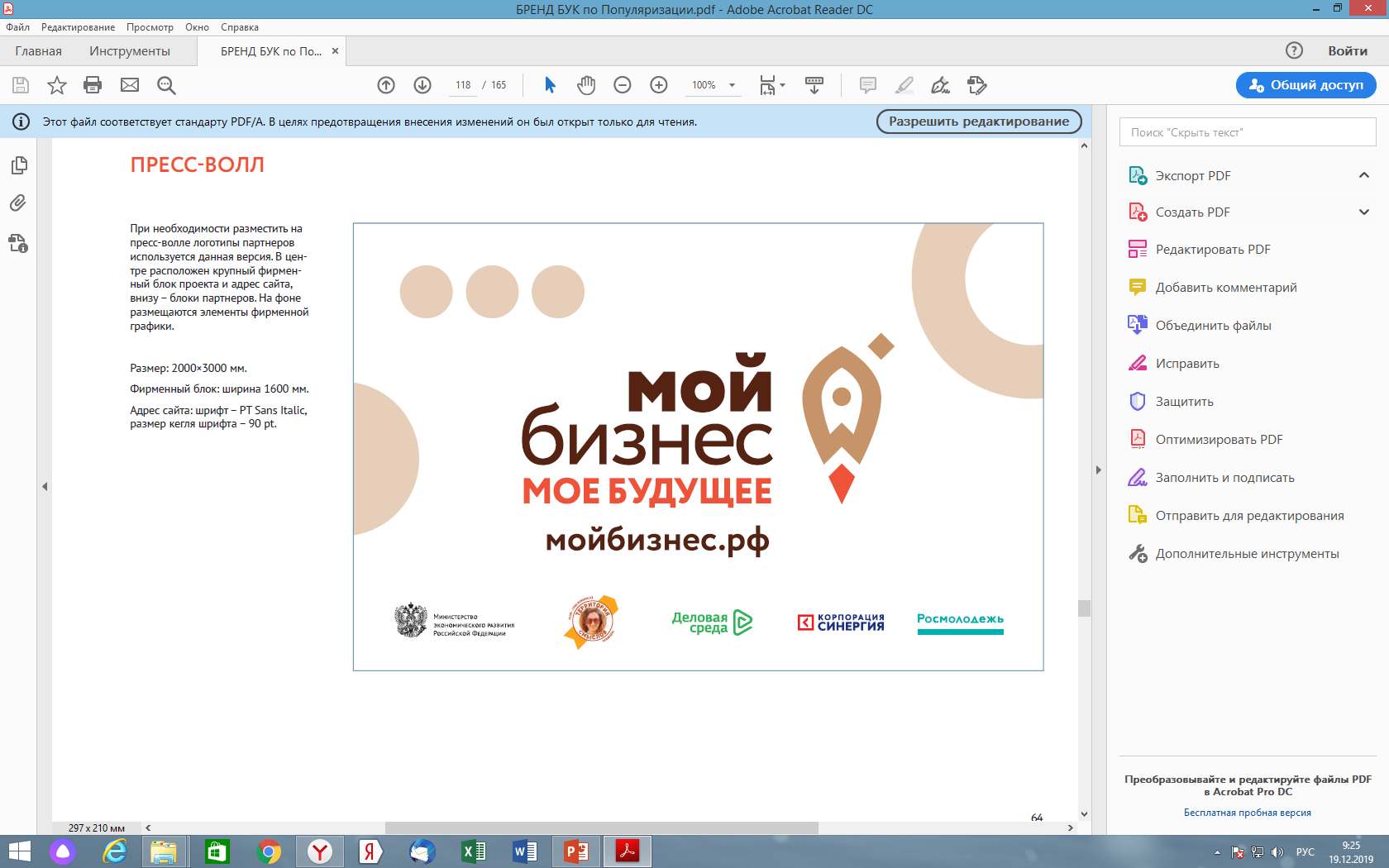 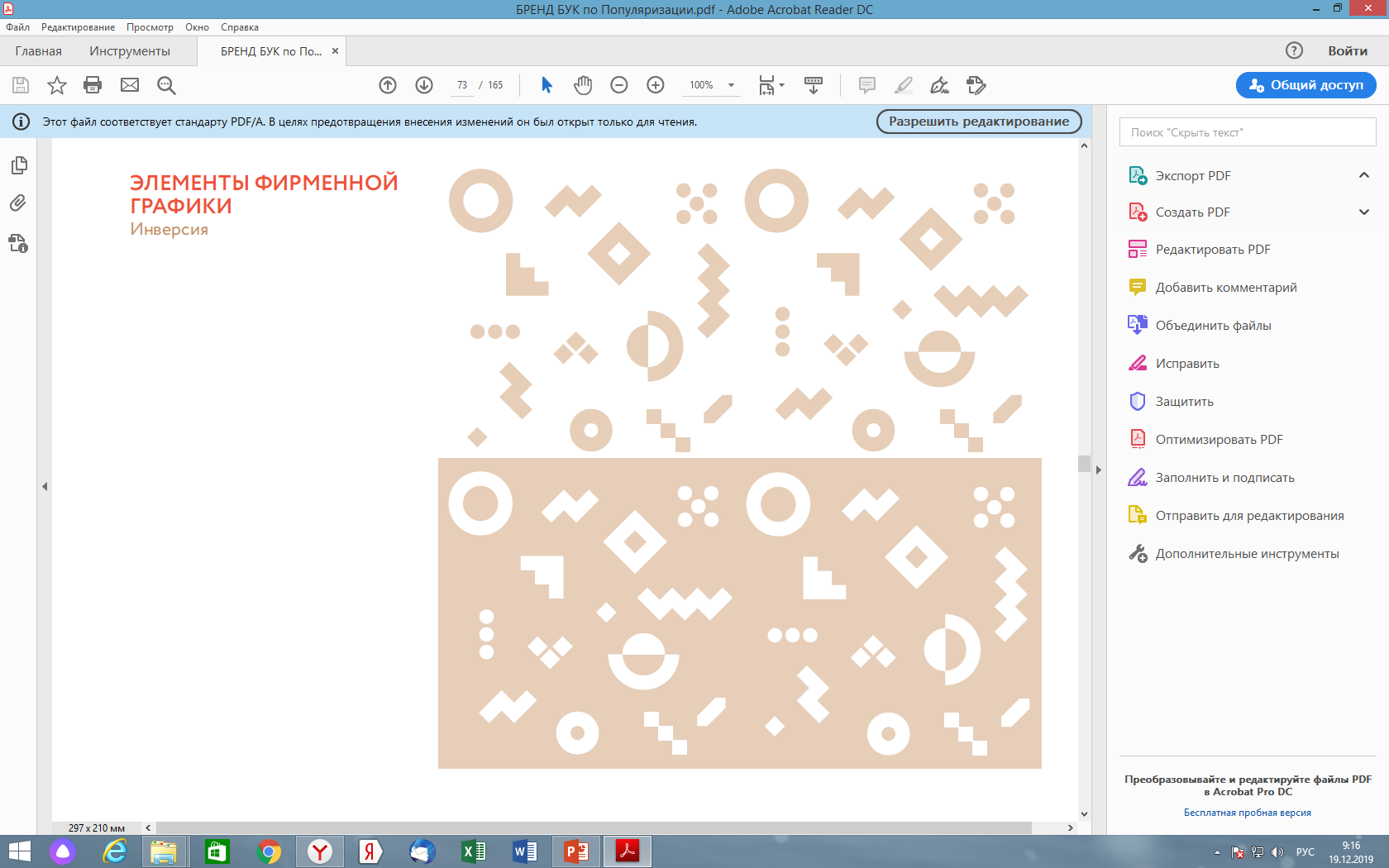 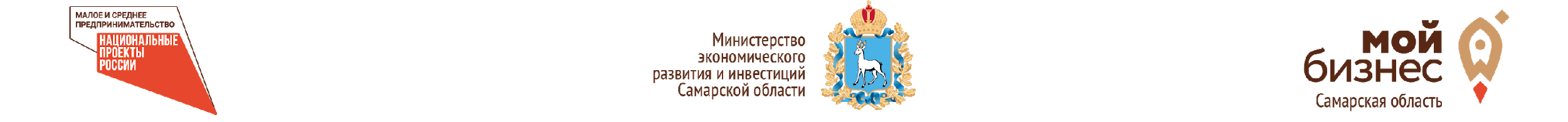 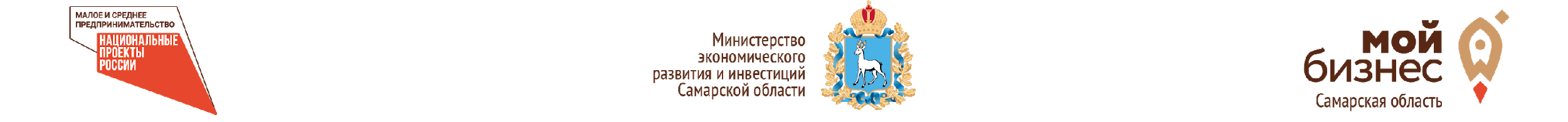 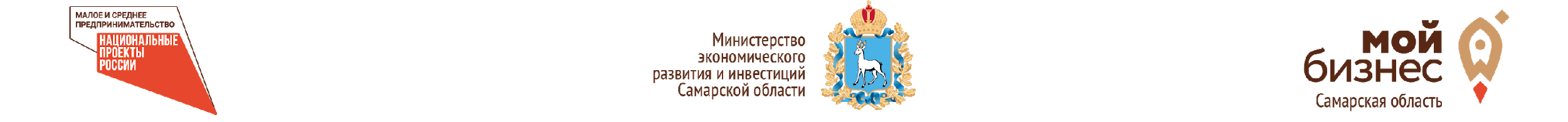 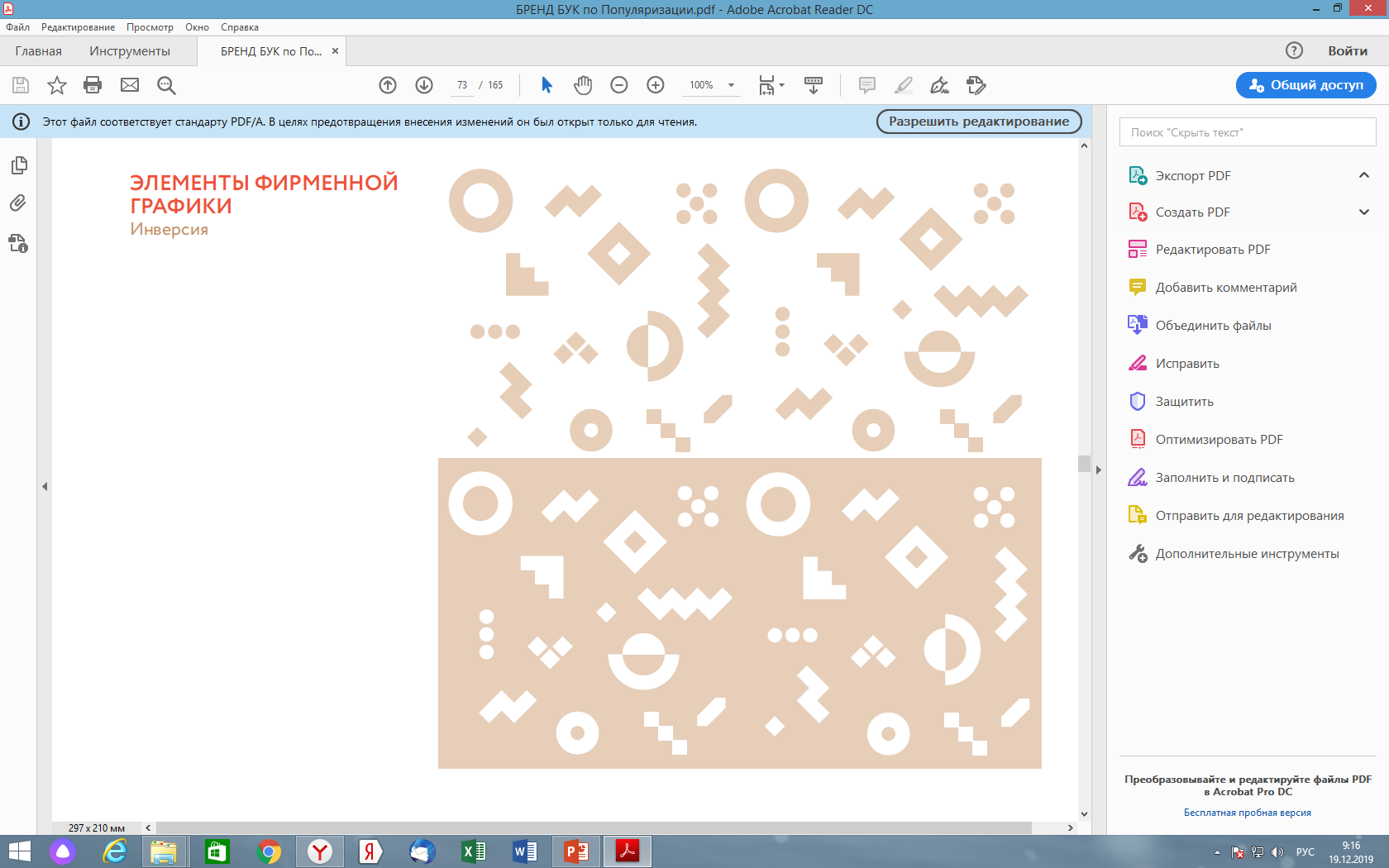 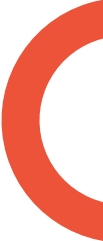 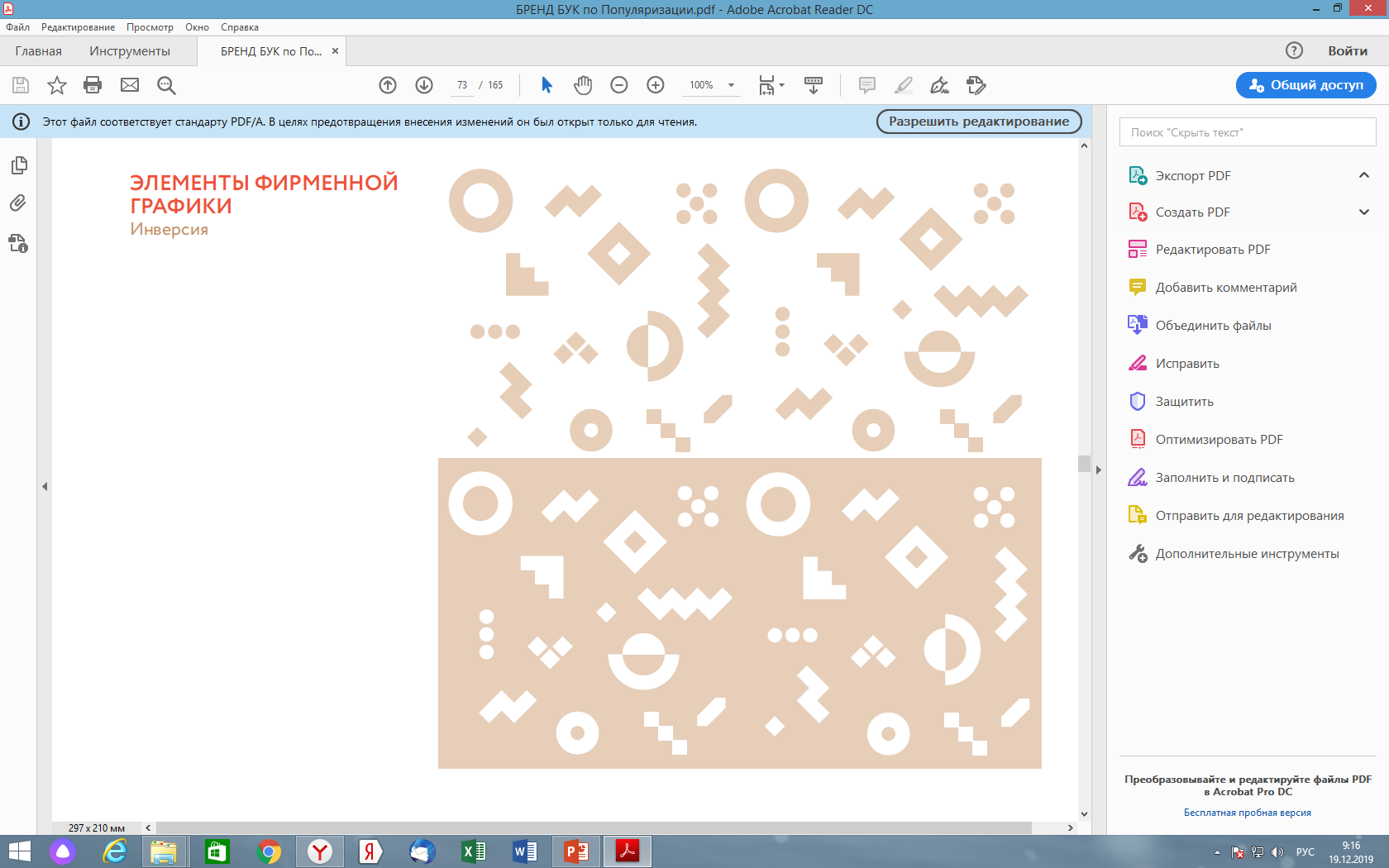 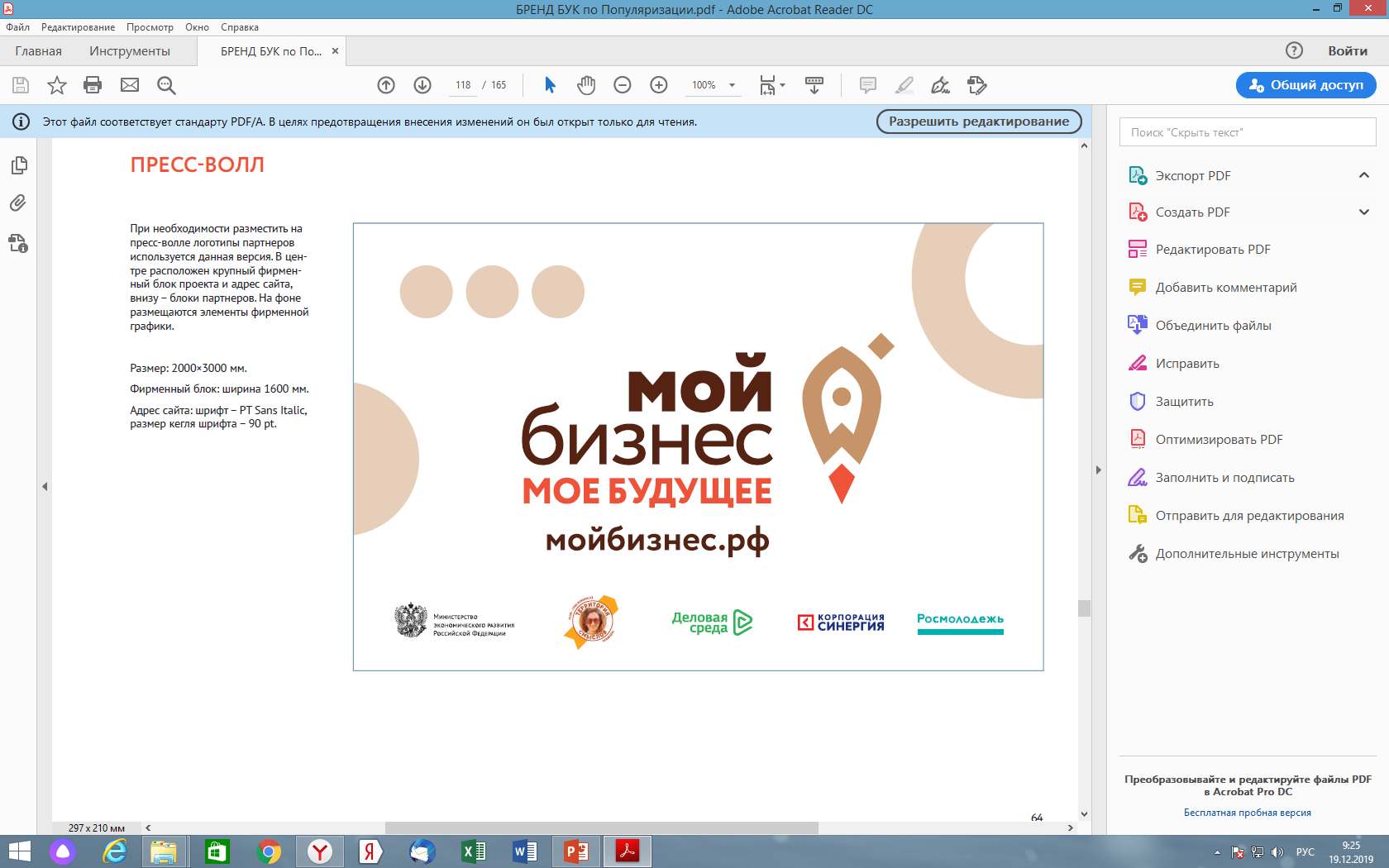 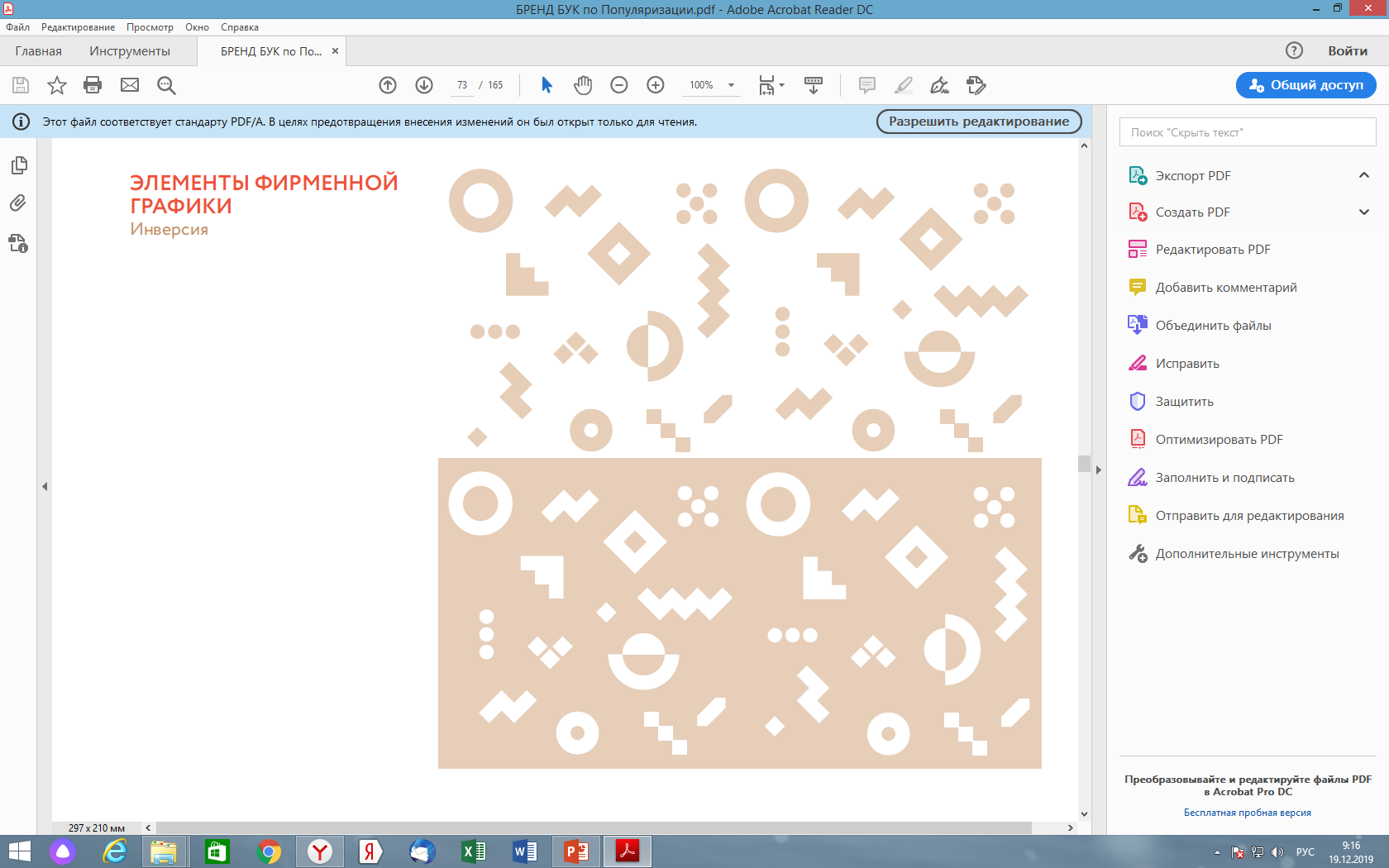 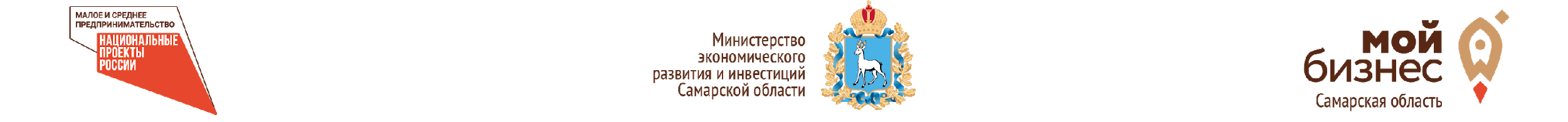 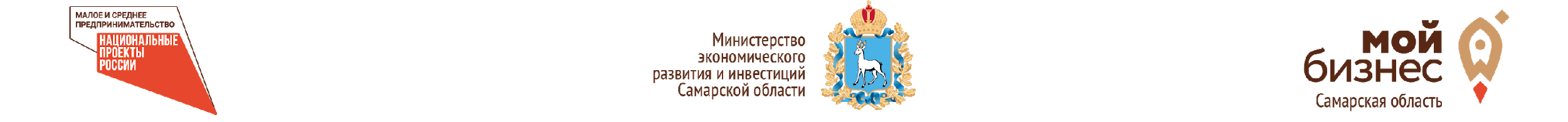 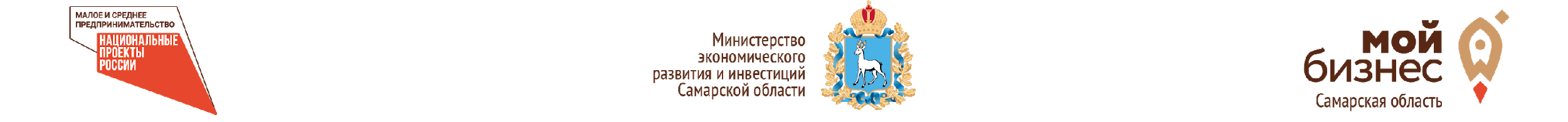 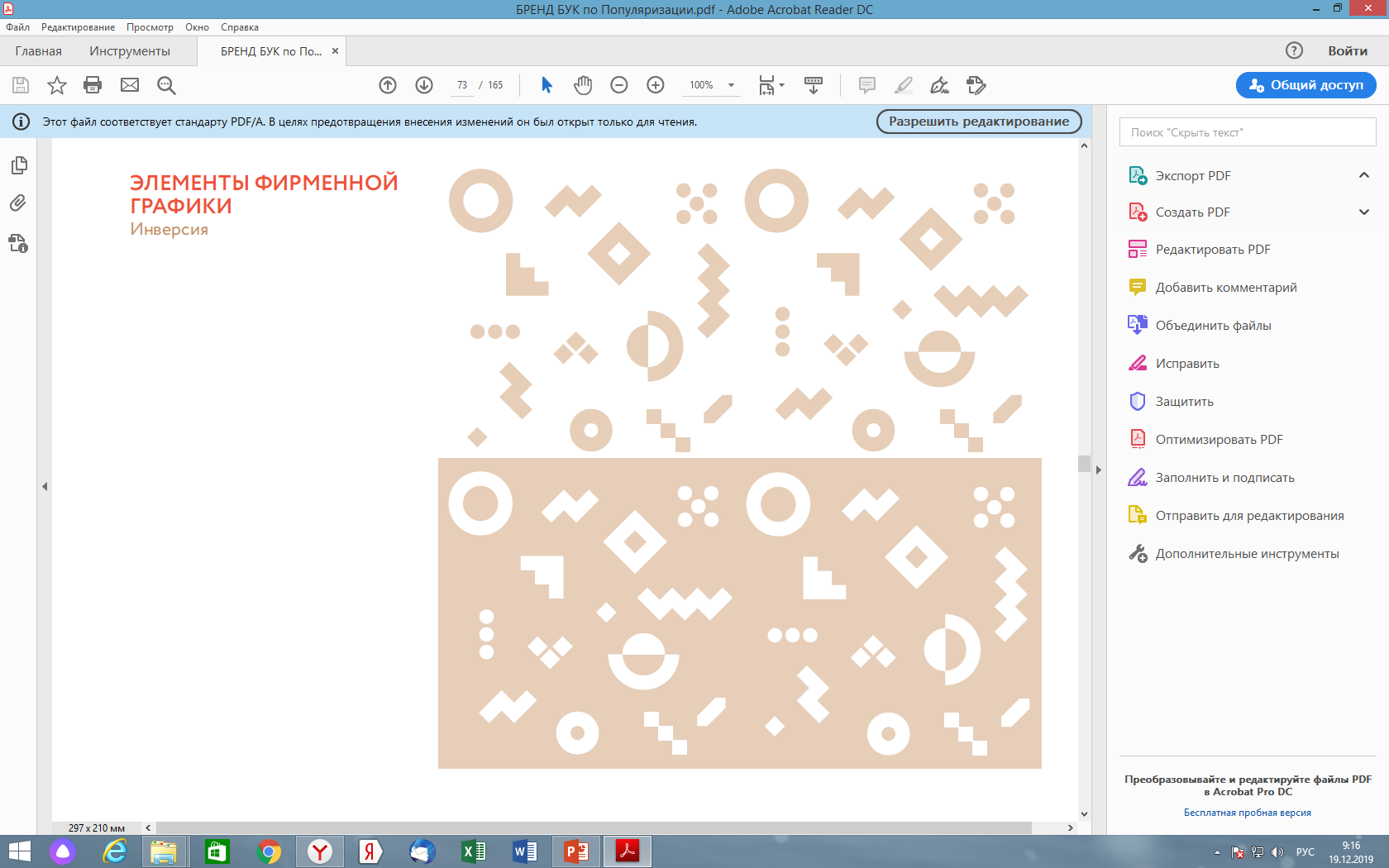 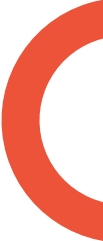 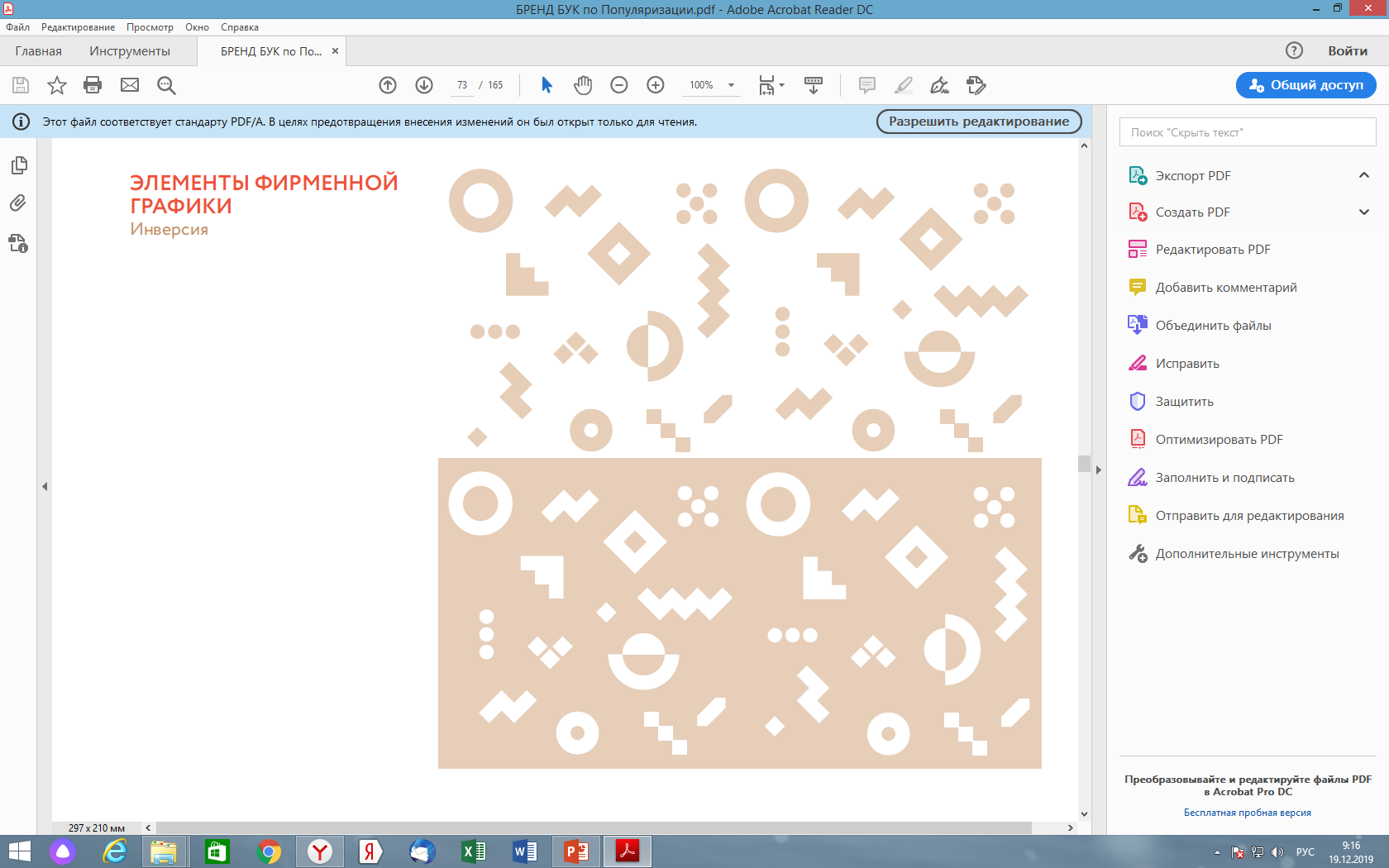 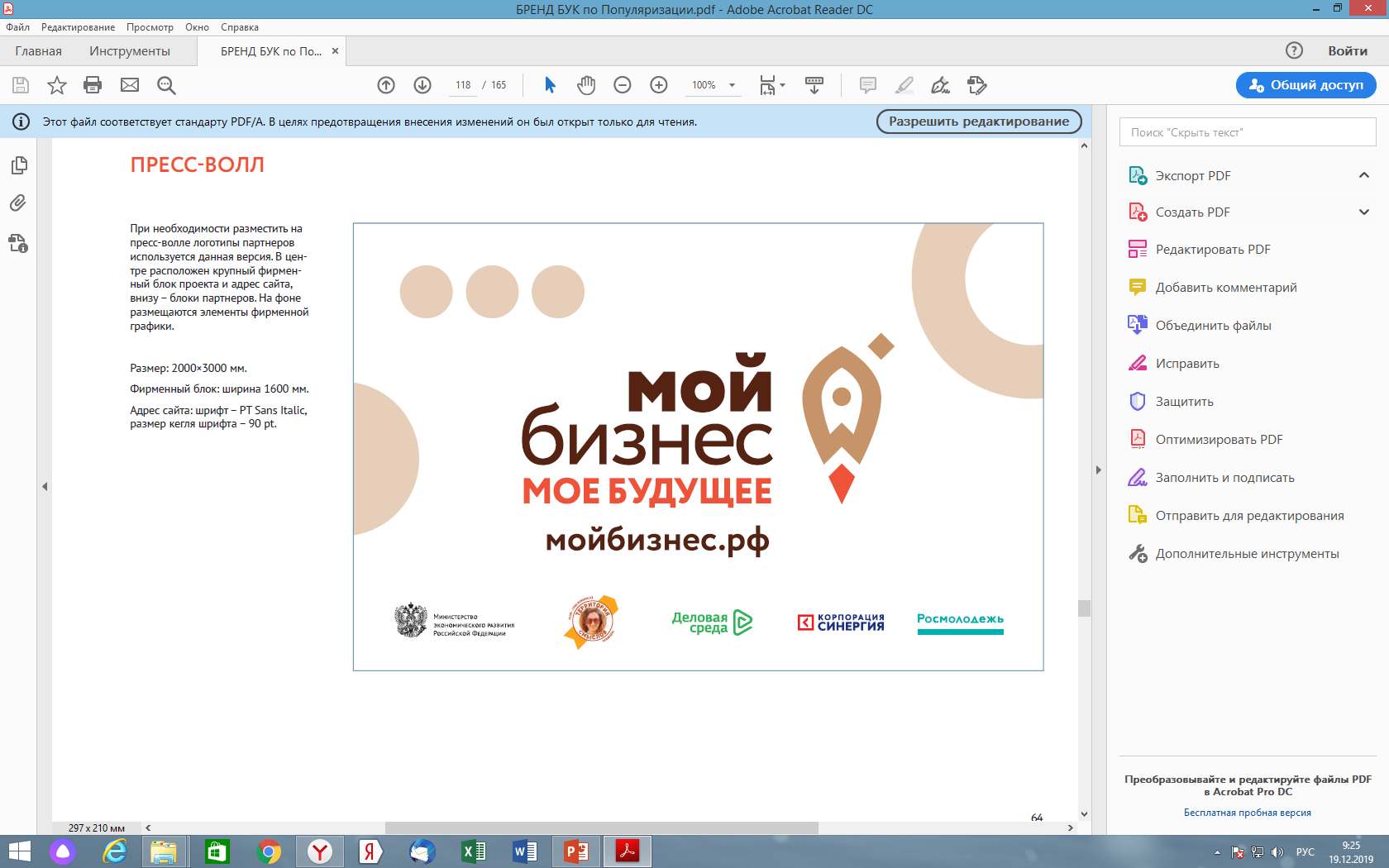 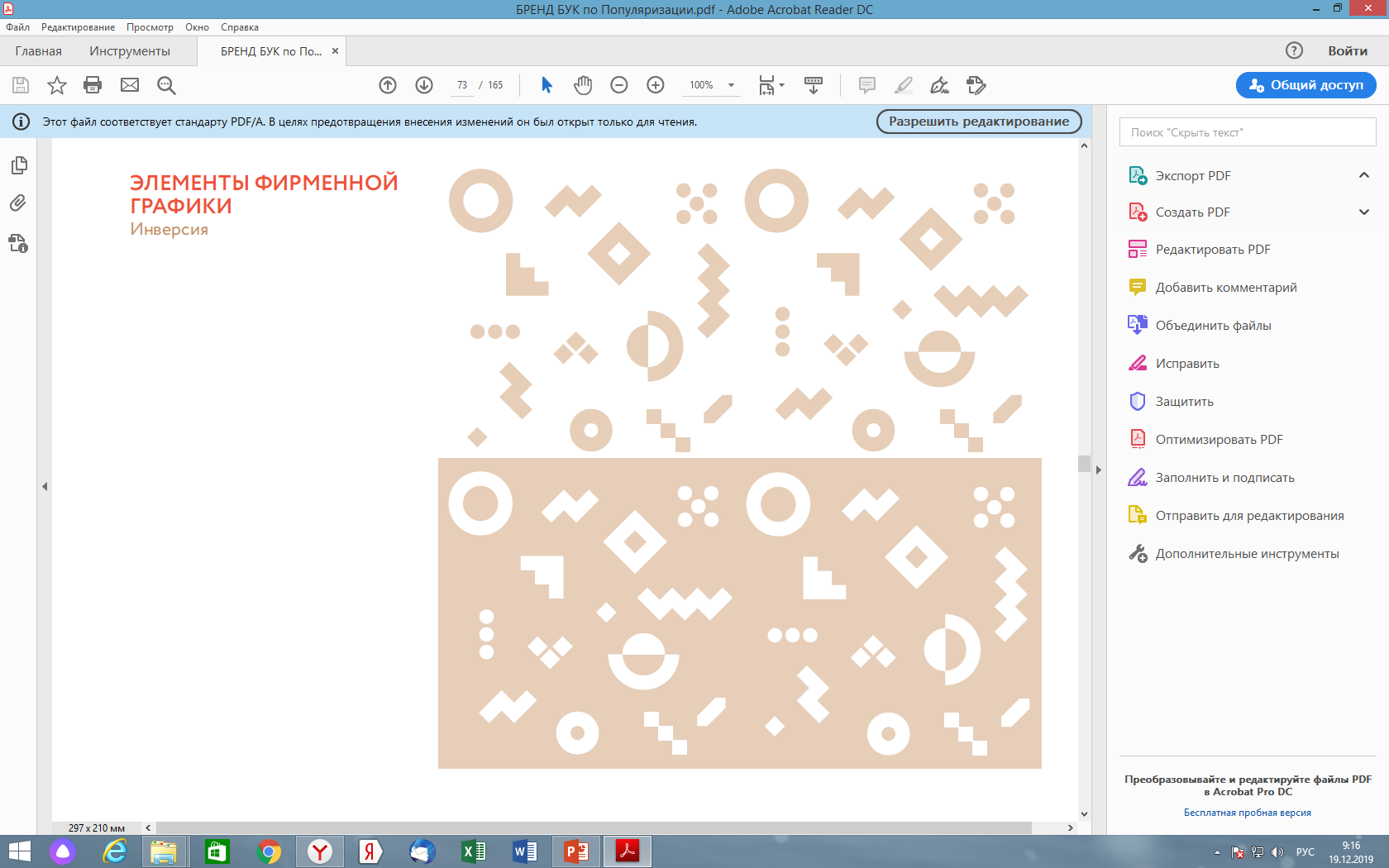 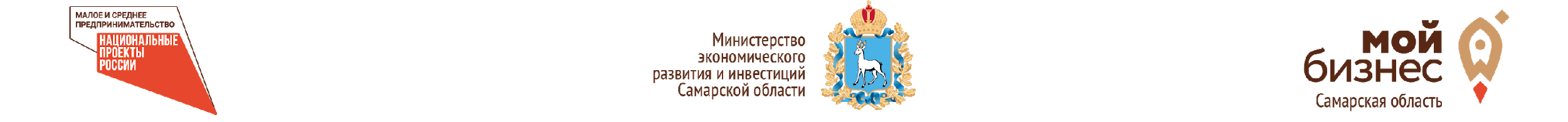 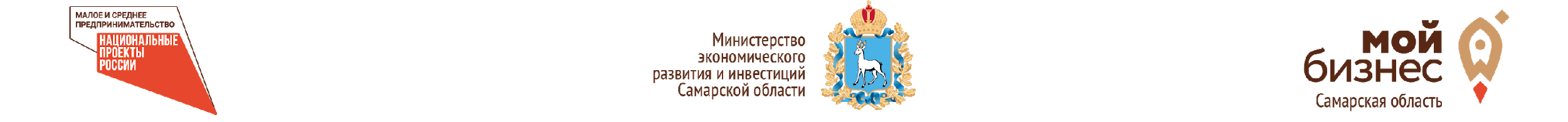 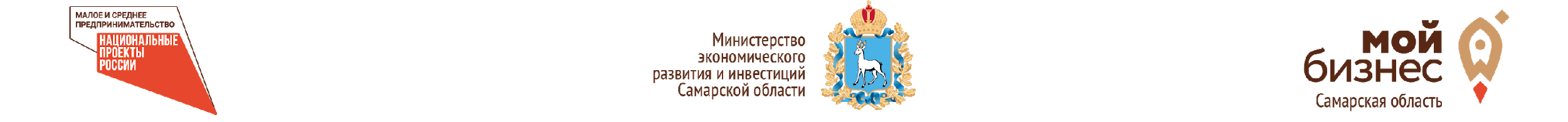 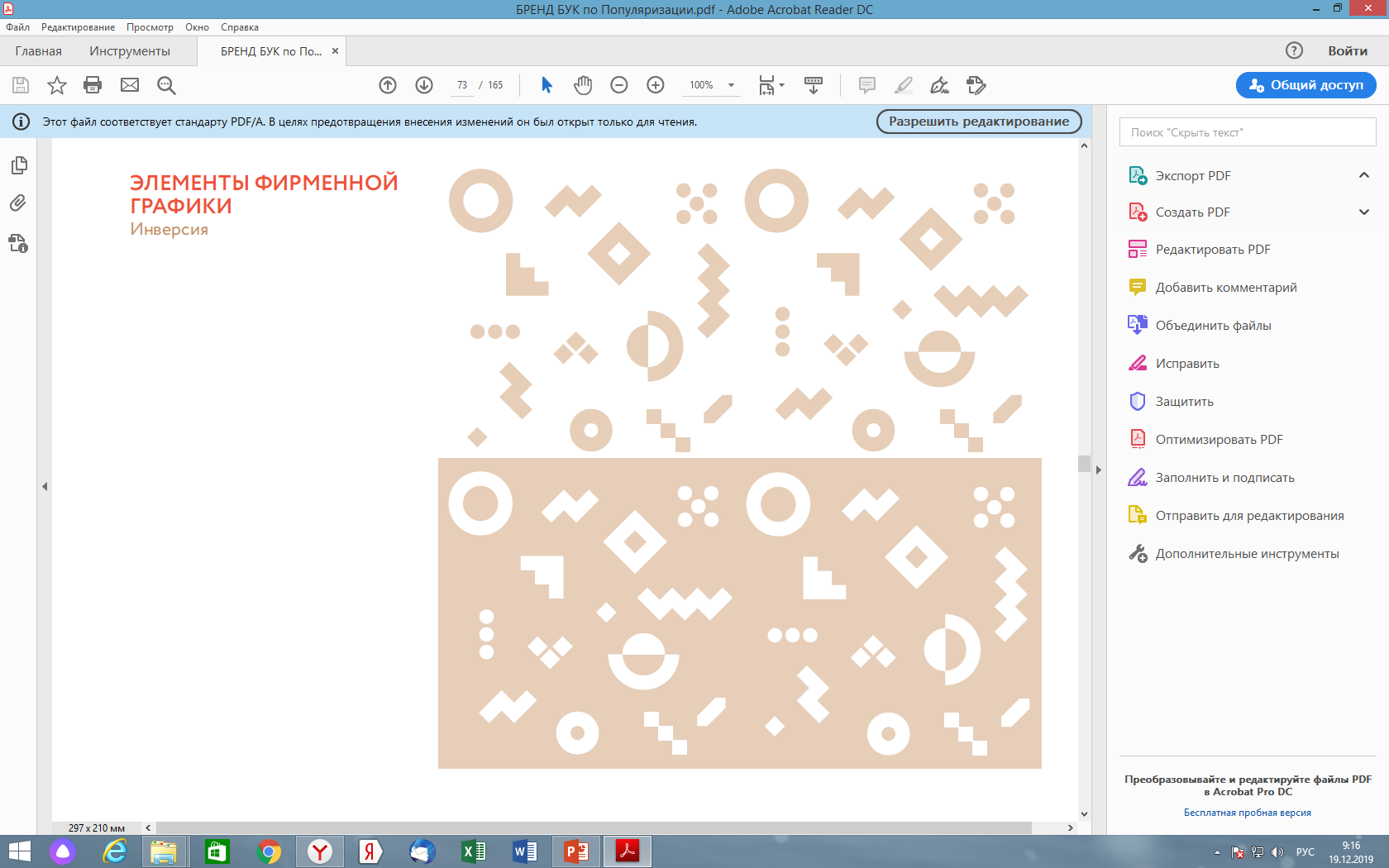 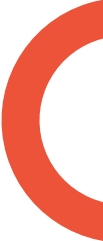 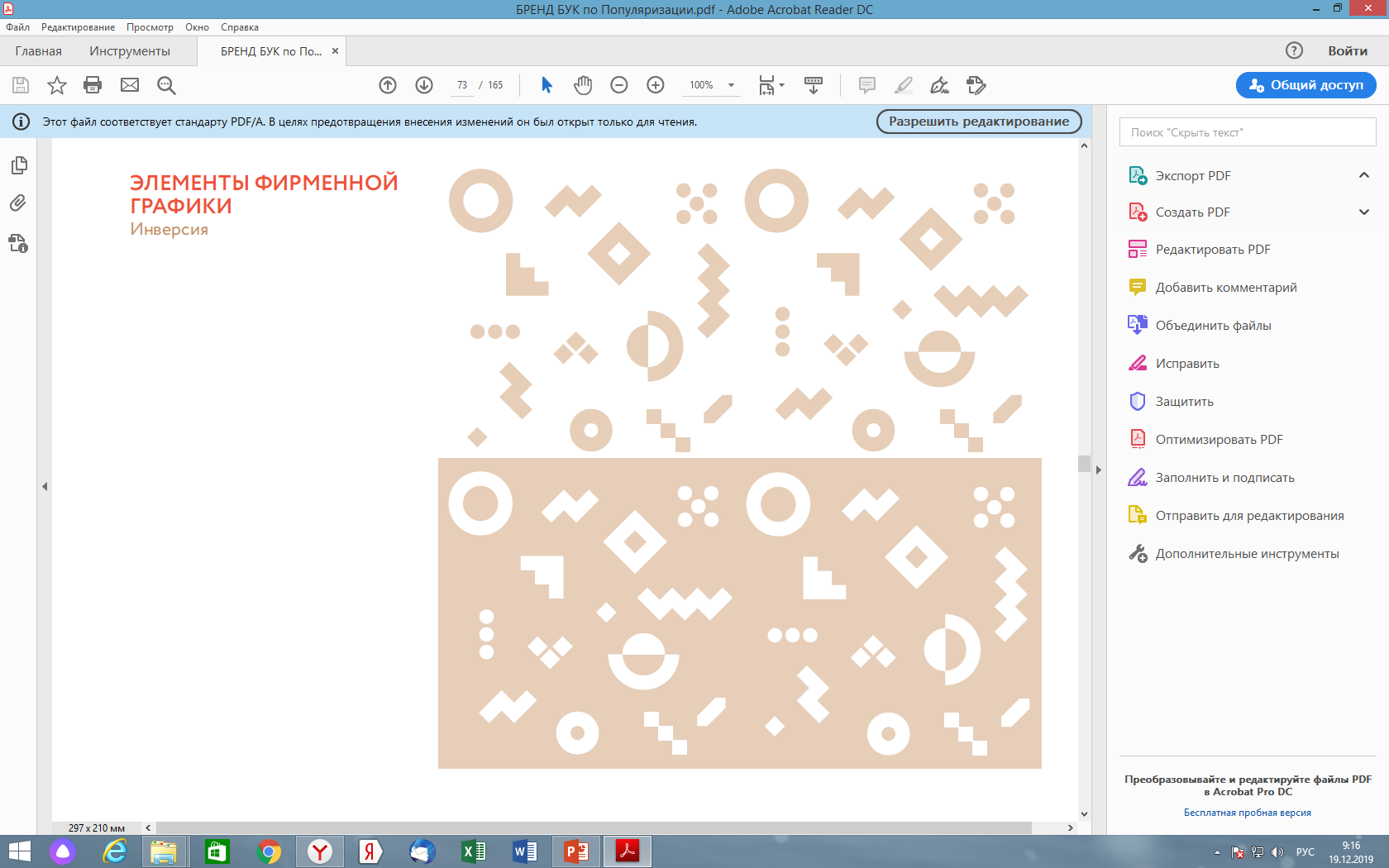 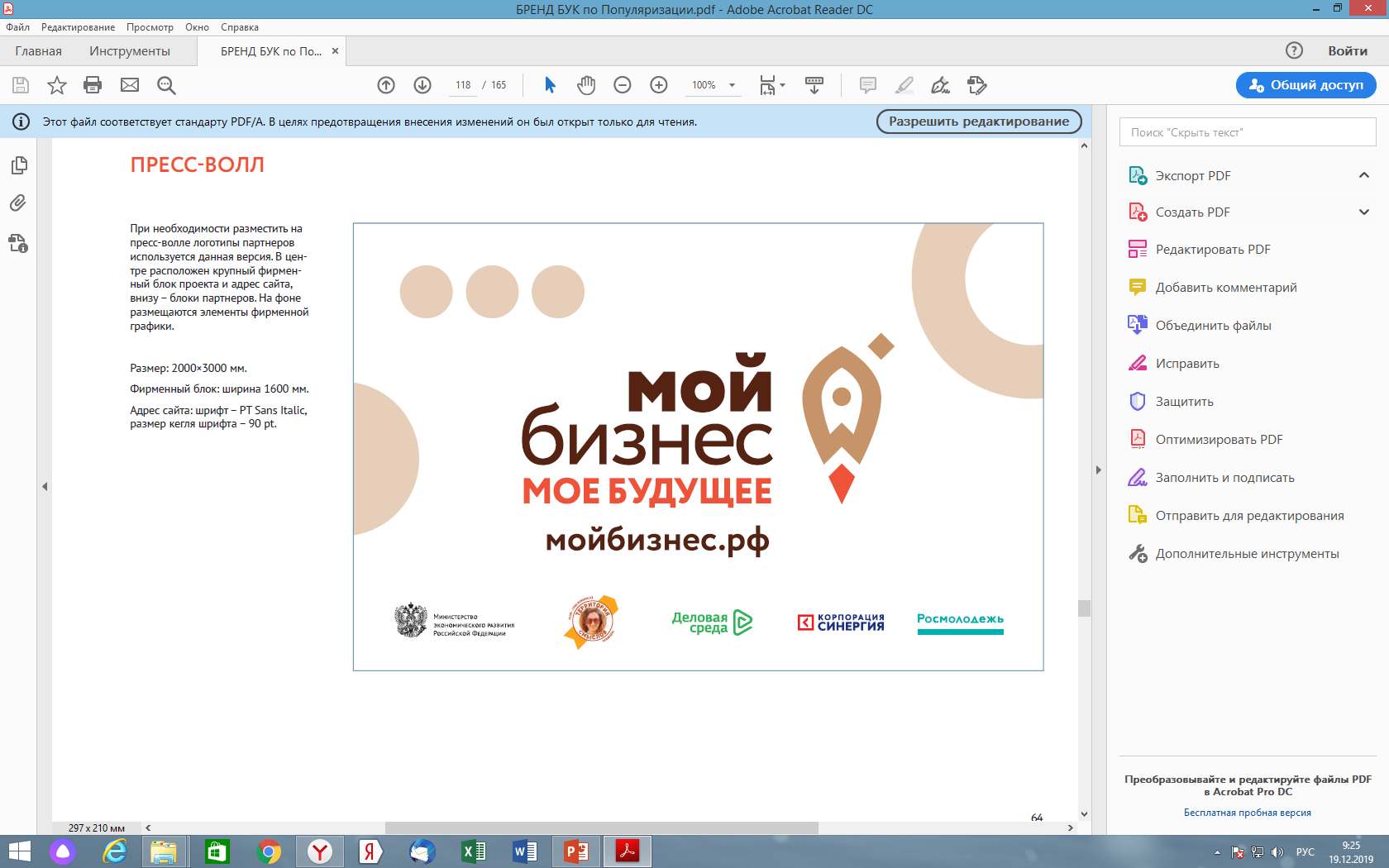 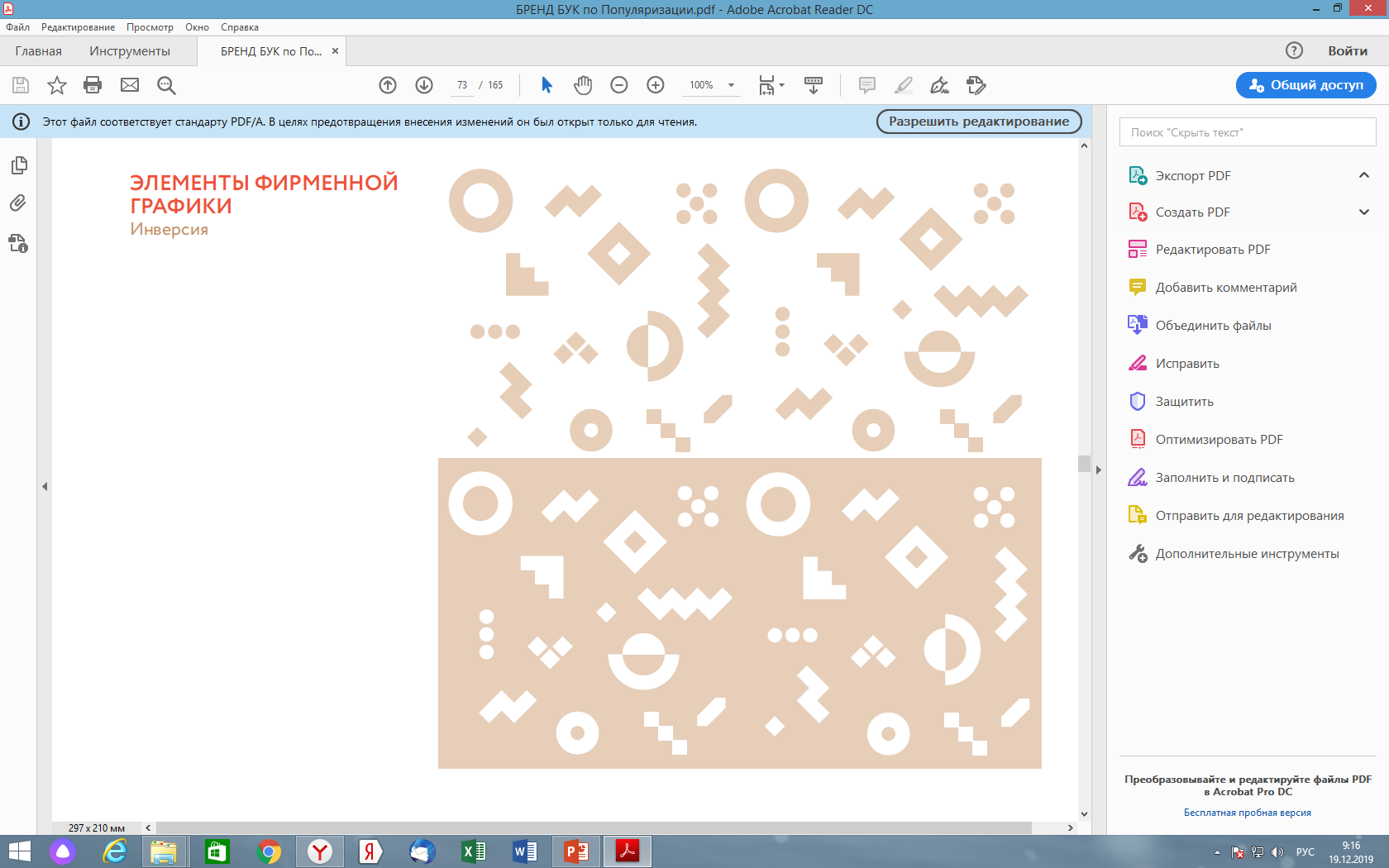 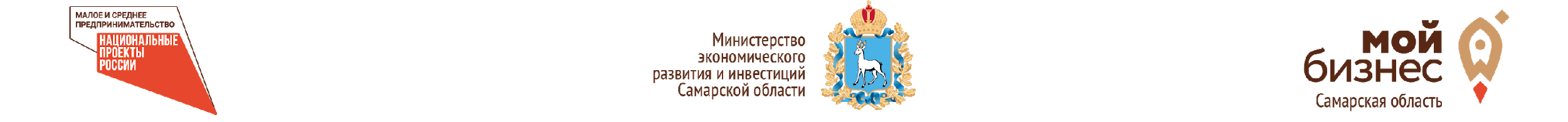 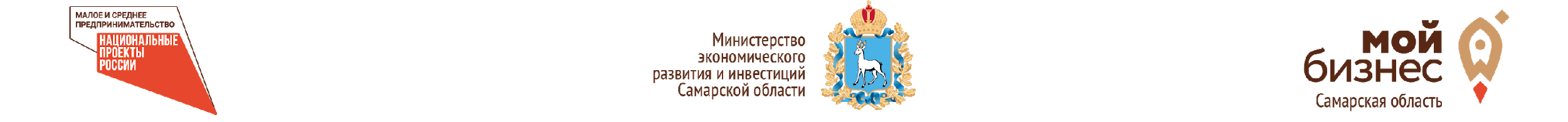 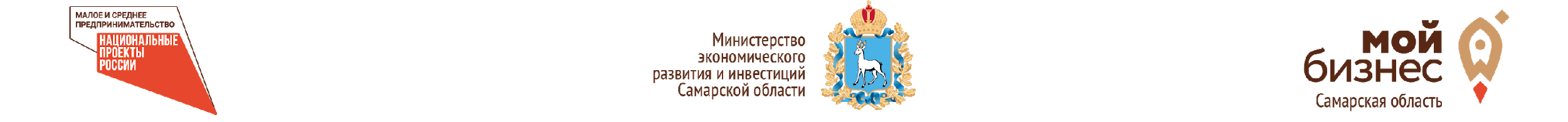 Пример заполнения документа
Согласно разделу I Книги учета доходов и расходов организаций и ИП, применяющих УСН, за 2020г:
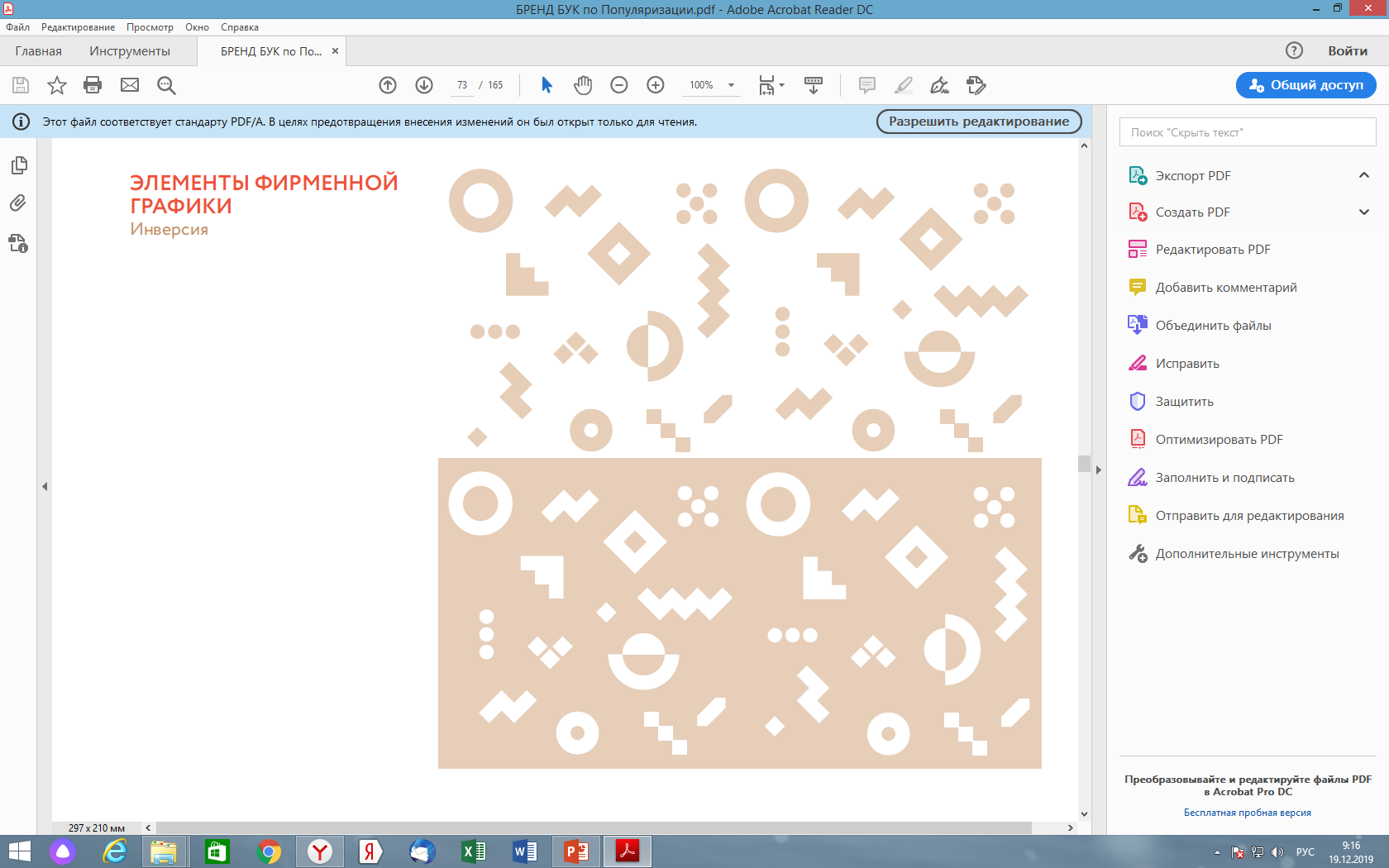 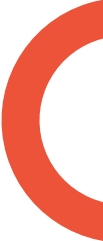 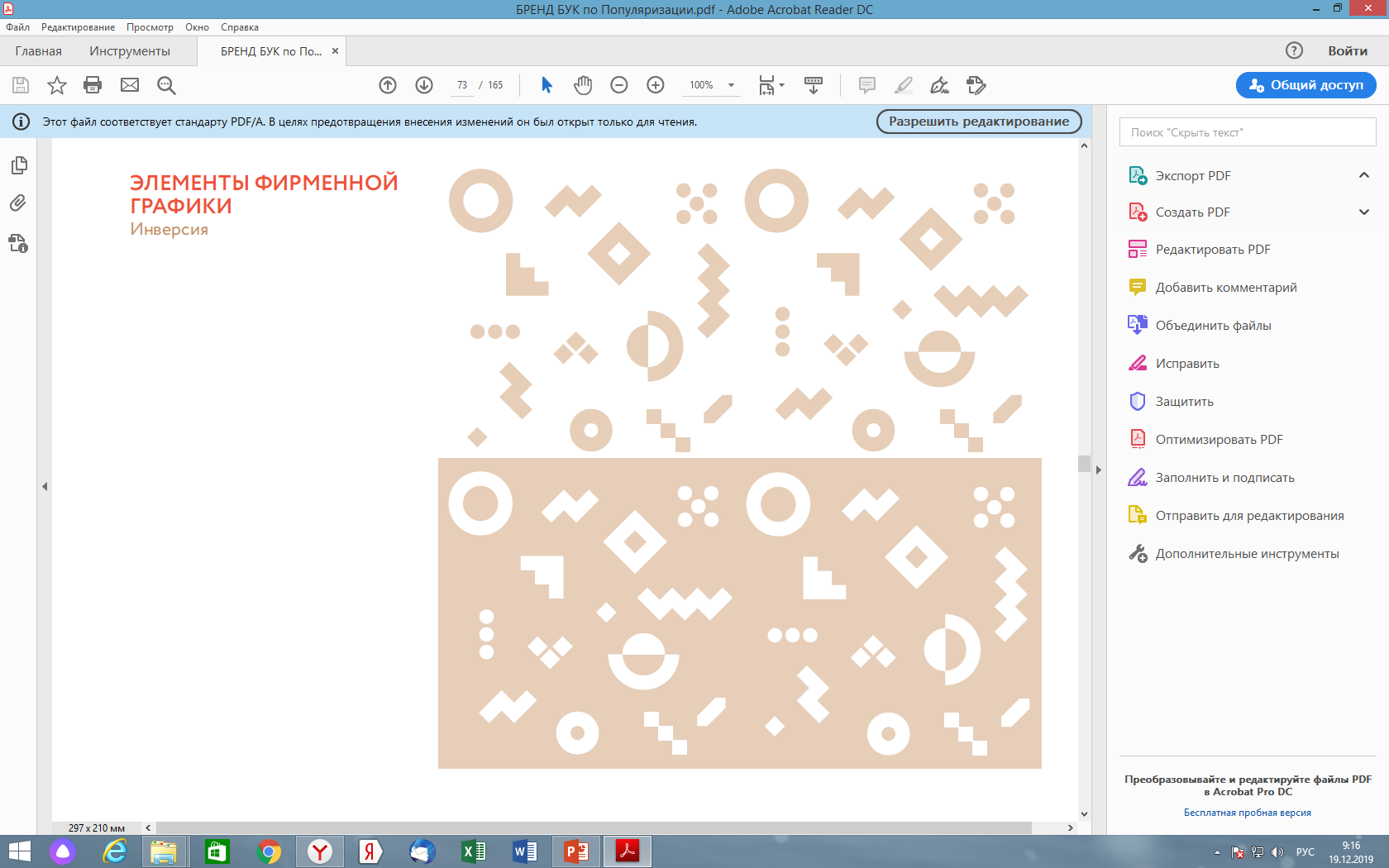 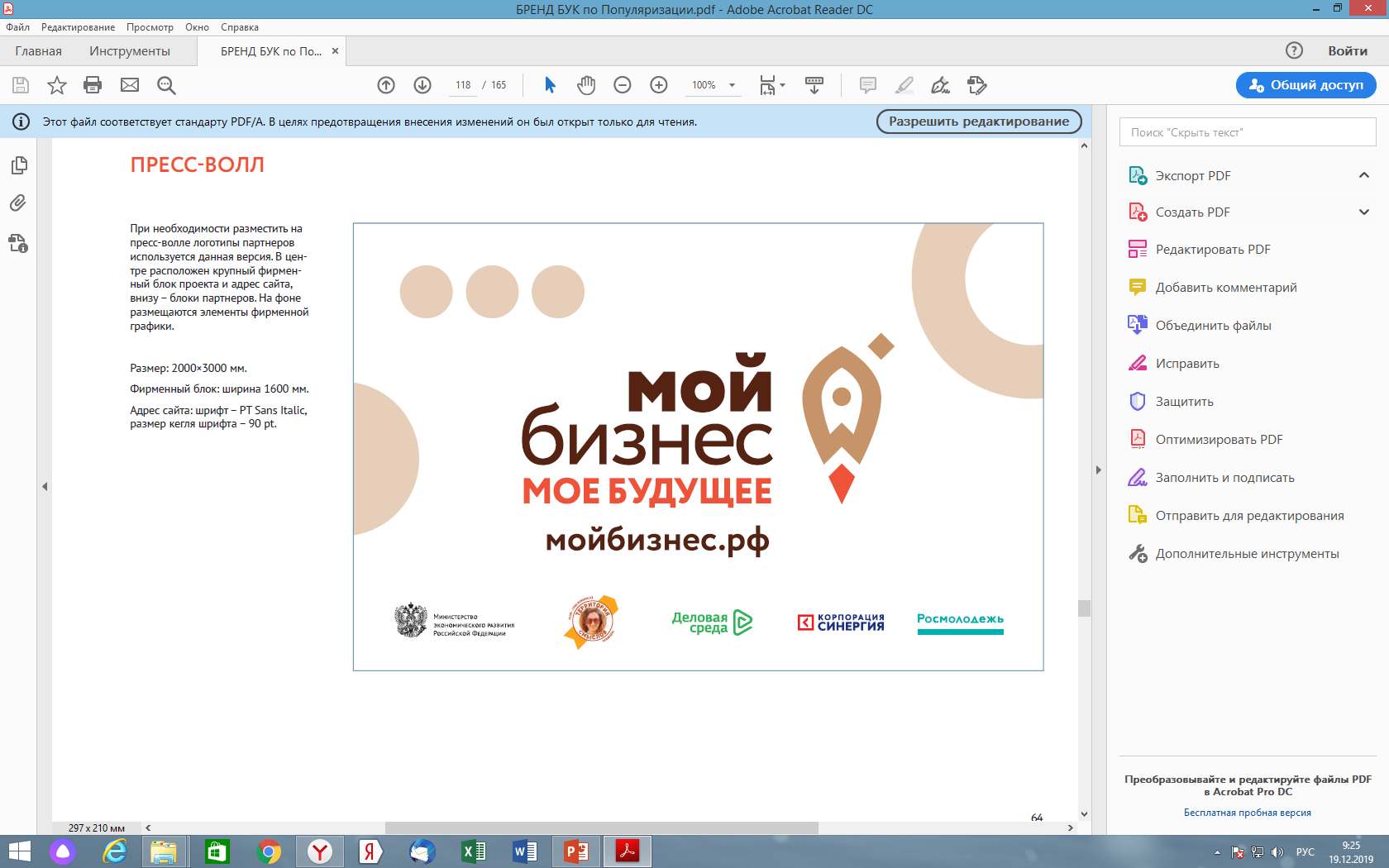 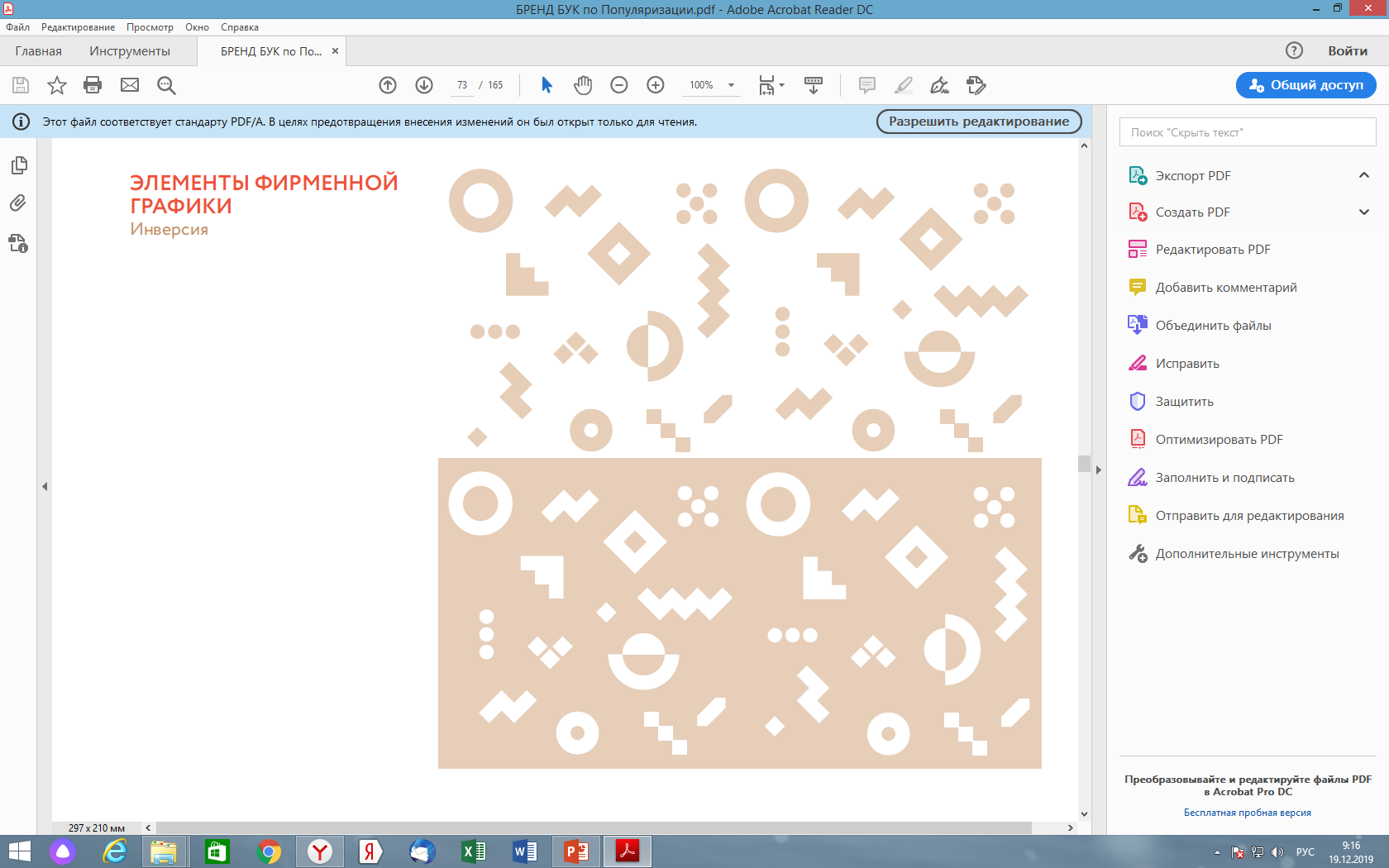 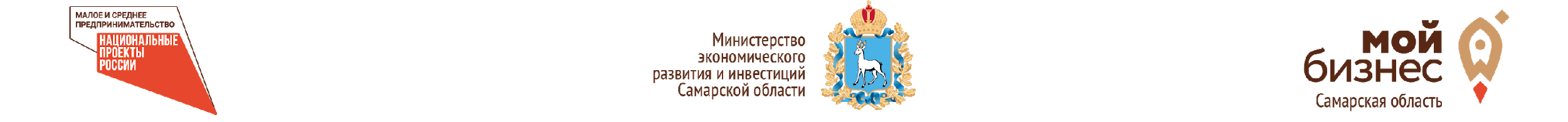 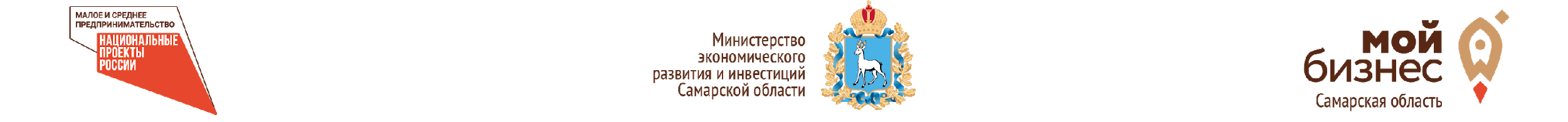 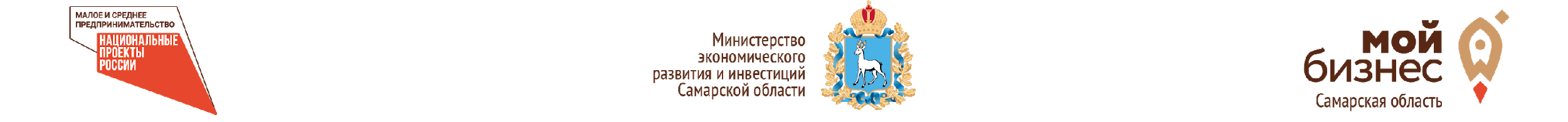 Сведения об осуществлении деятельности из числа видов деятельности,
направленной на достижение общественно полезных целей, способствующих
решению социальных проблем общества (Приложение 8 к Порядку)
Данный документ является обязательный. Его непредоставление – основание для отказа в признании социальным предприятием.

Общая информация об источниках сведений и порядке заполнения документа
1.Выручка от реализации за предшествующий календарный год в зависимости от организационно-правовой формы и применяемого налогового режима указывается из следующих источников:
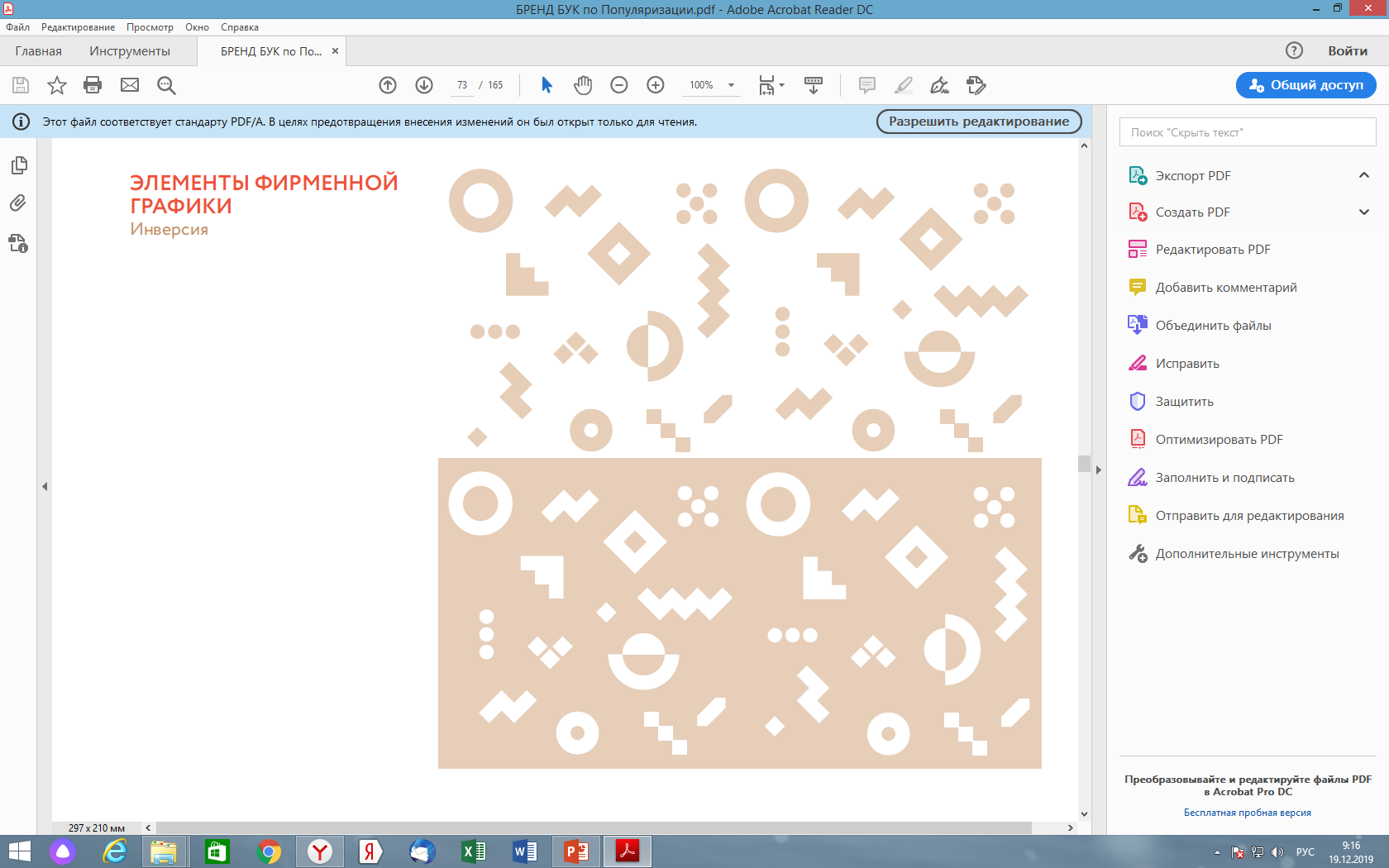 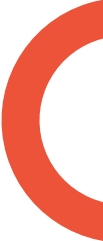 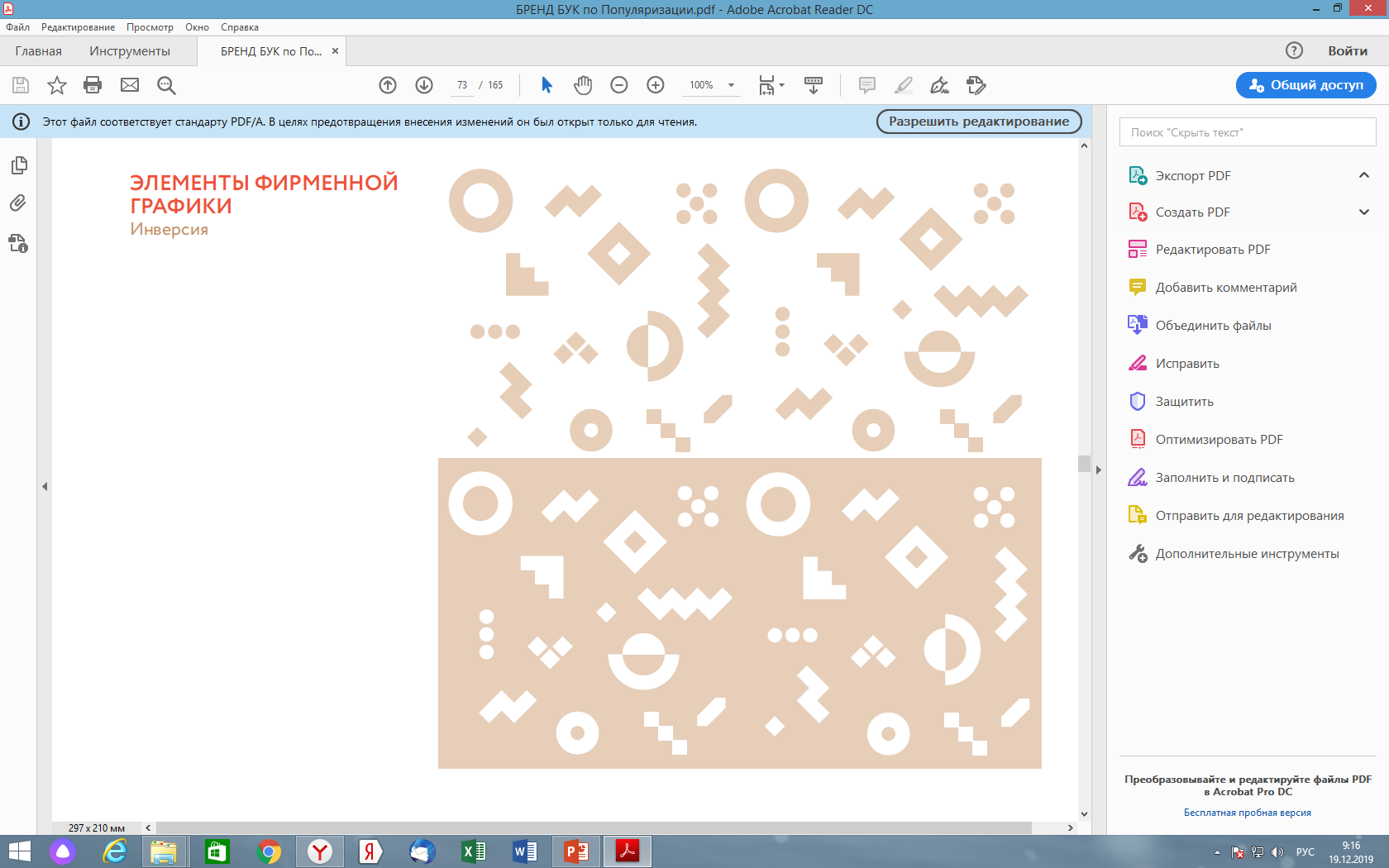 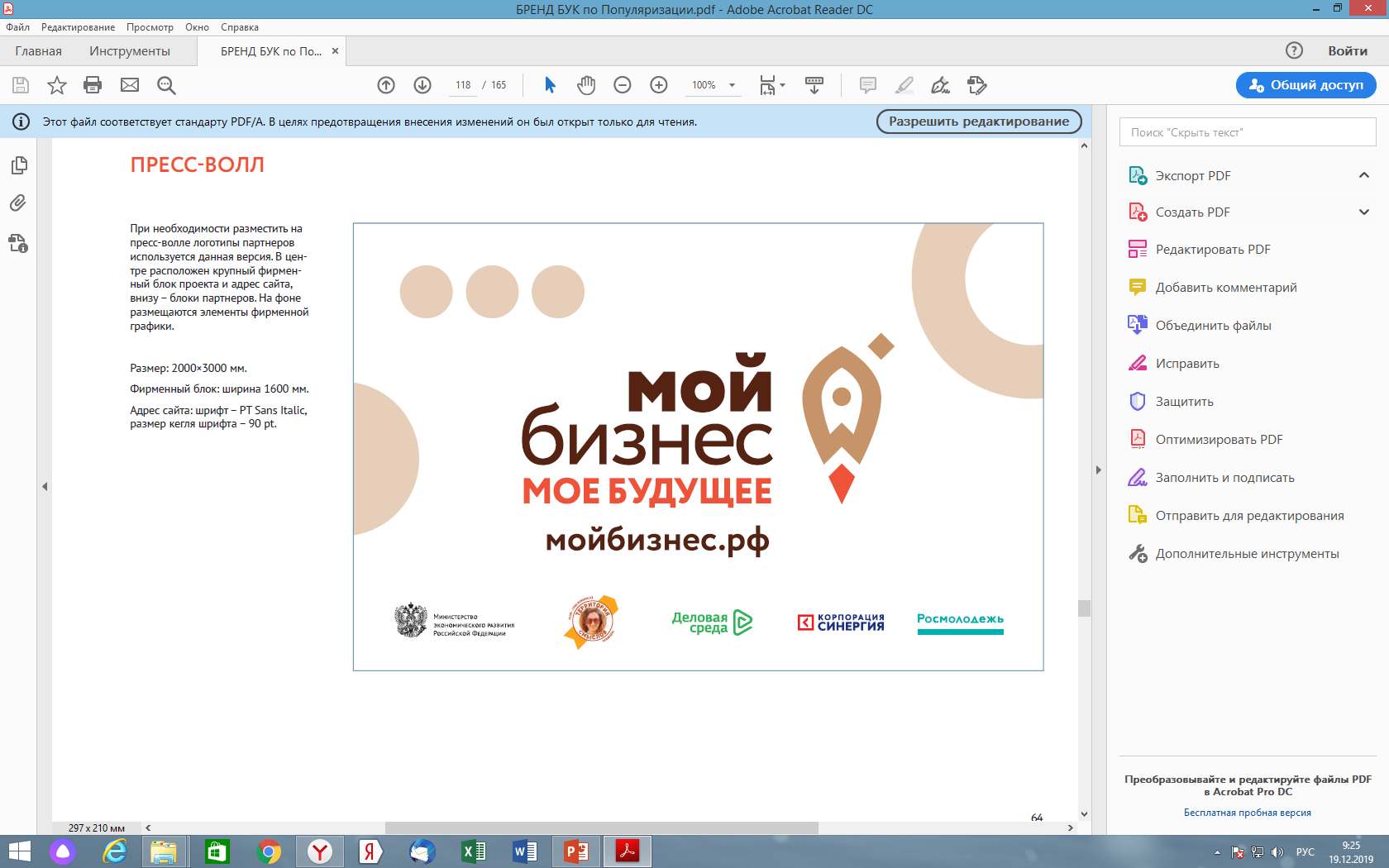 2. Виды деятельности в соответствии с ОКВЭД2 с указанием кодов – указываются ОКВЭД2 в соответствии с ЕГРЮЛ (ЕГРИП) заявителя, соответствующие деятельности, направленной на достижение общественно полезных целей и способствующей решению социальных проблем общества.
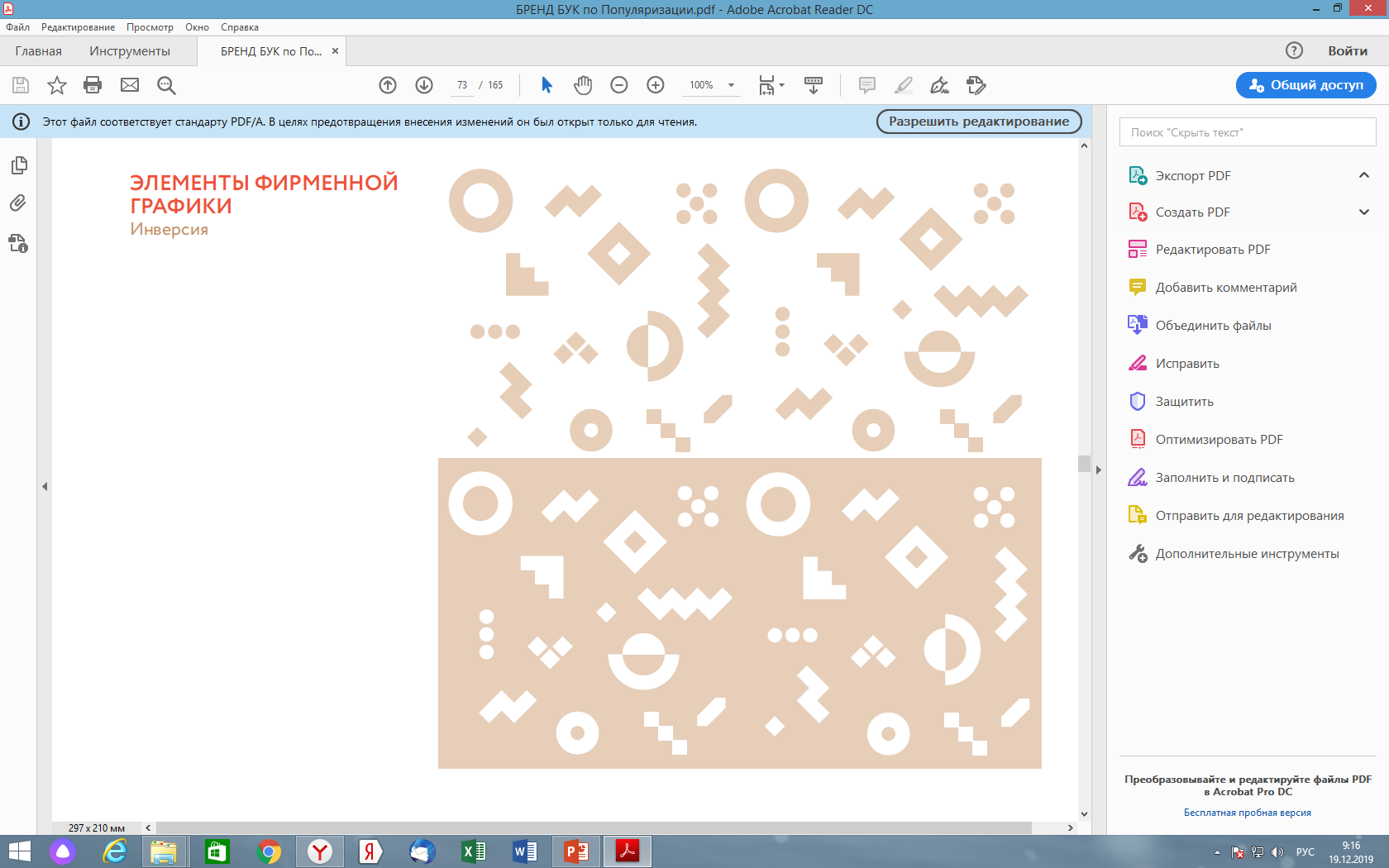 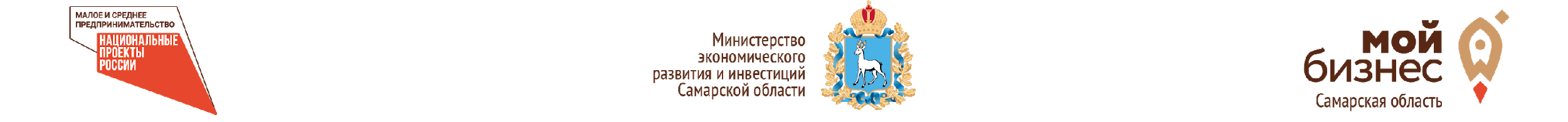 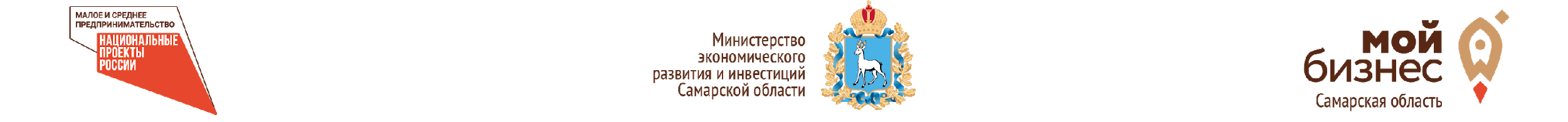 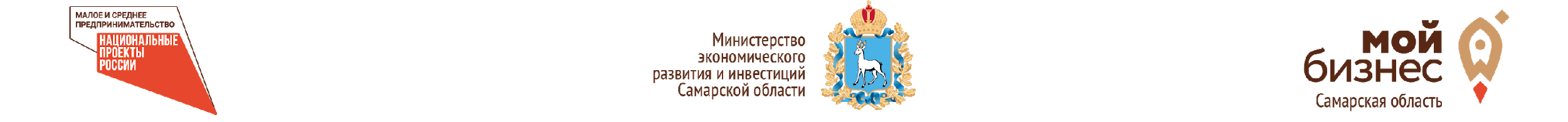 Описание деятельности: ИП проводит экскурсии (в том числе виртуальные) по интерактивному музею
(ОКВЭД2 91 Деятельность библиотек, архивов, музеев и прочих объектов культуры). Согласно разделу I
Книги учета доходов и расходов, совокупная выручка от экскурсий за предыдущий год составила 200 000
рублей.
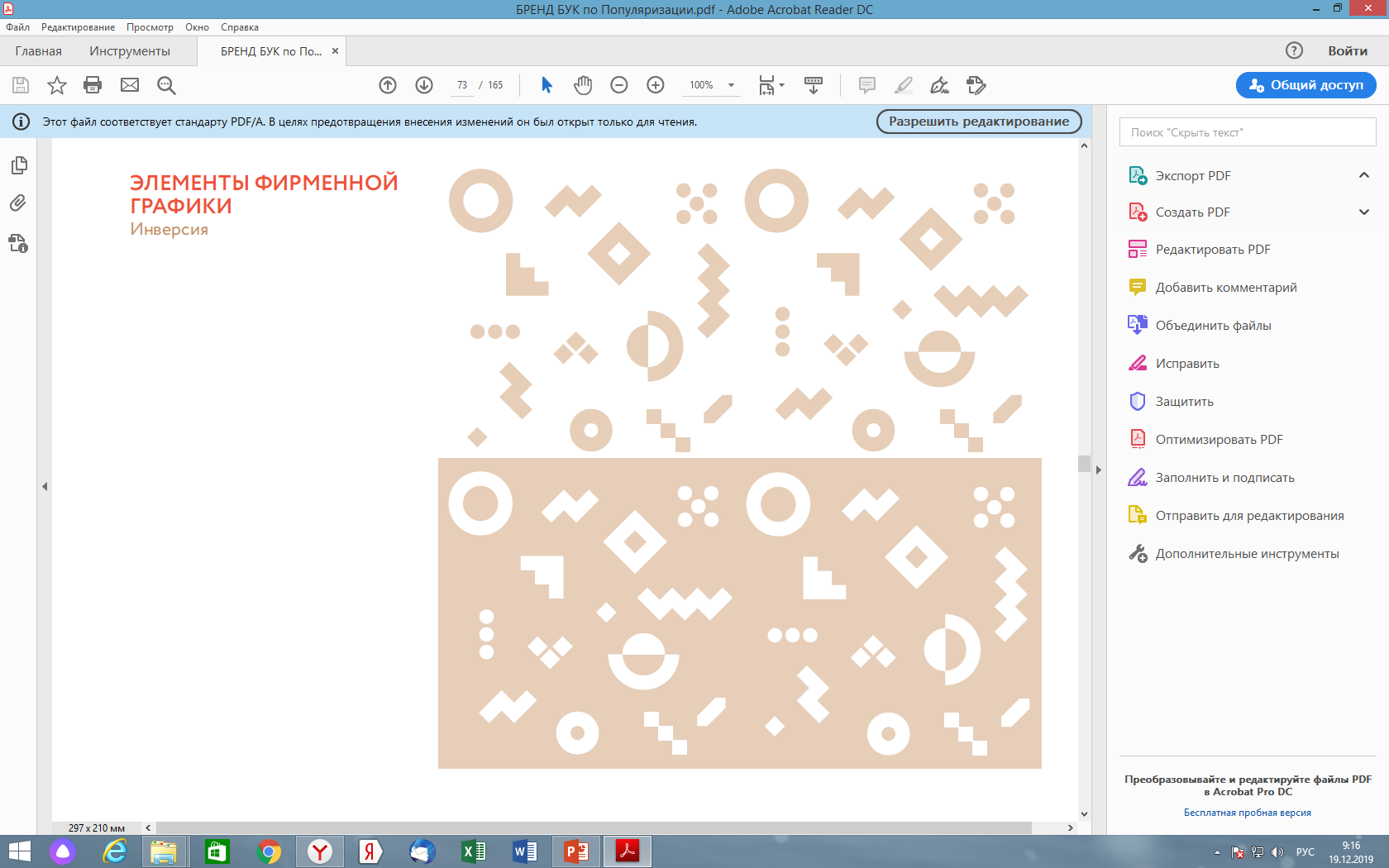 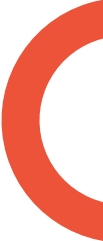 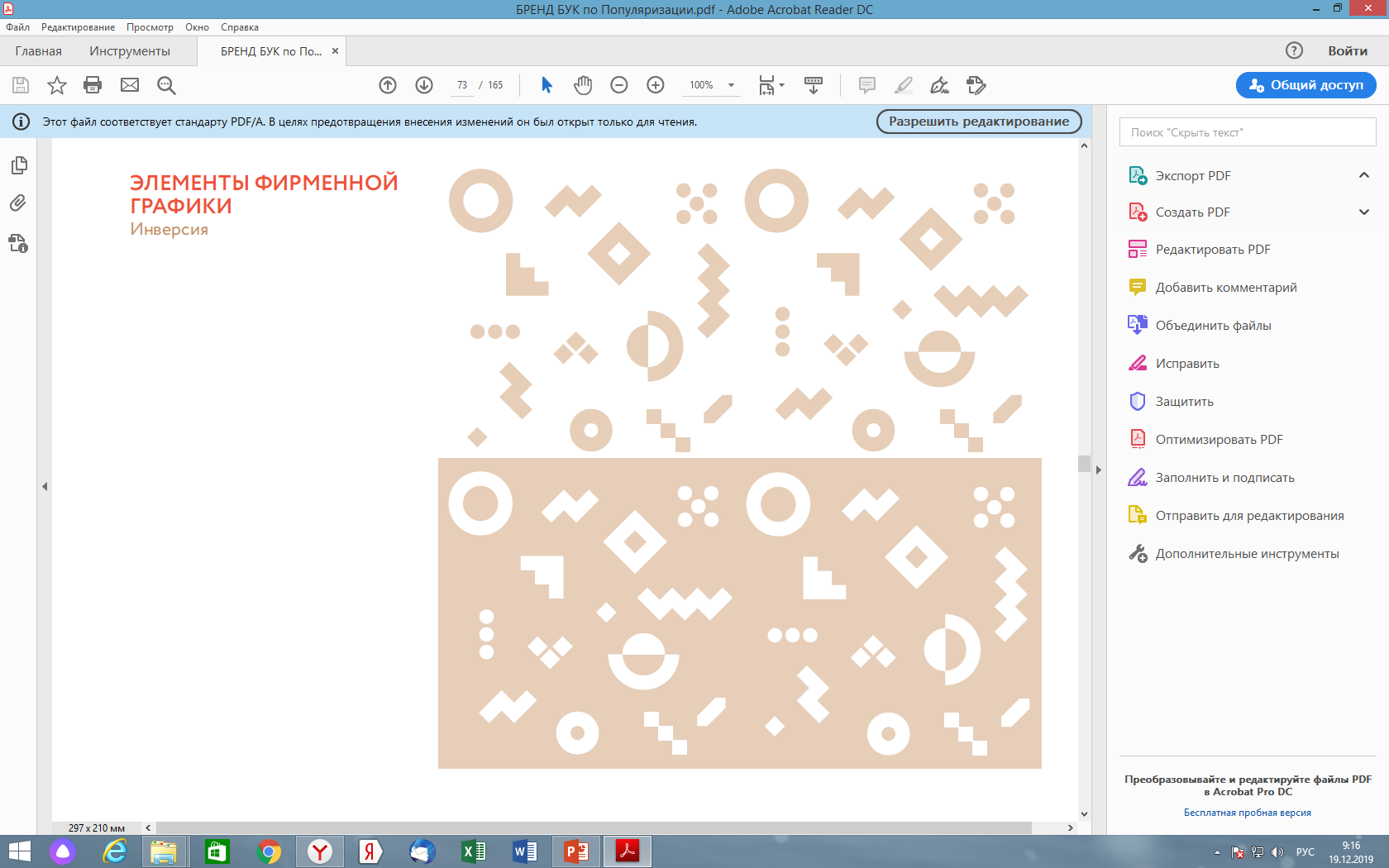 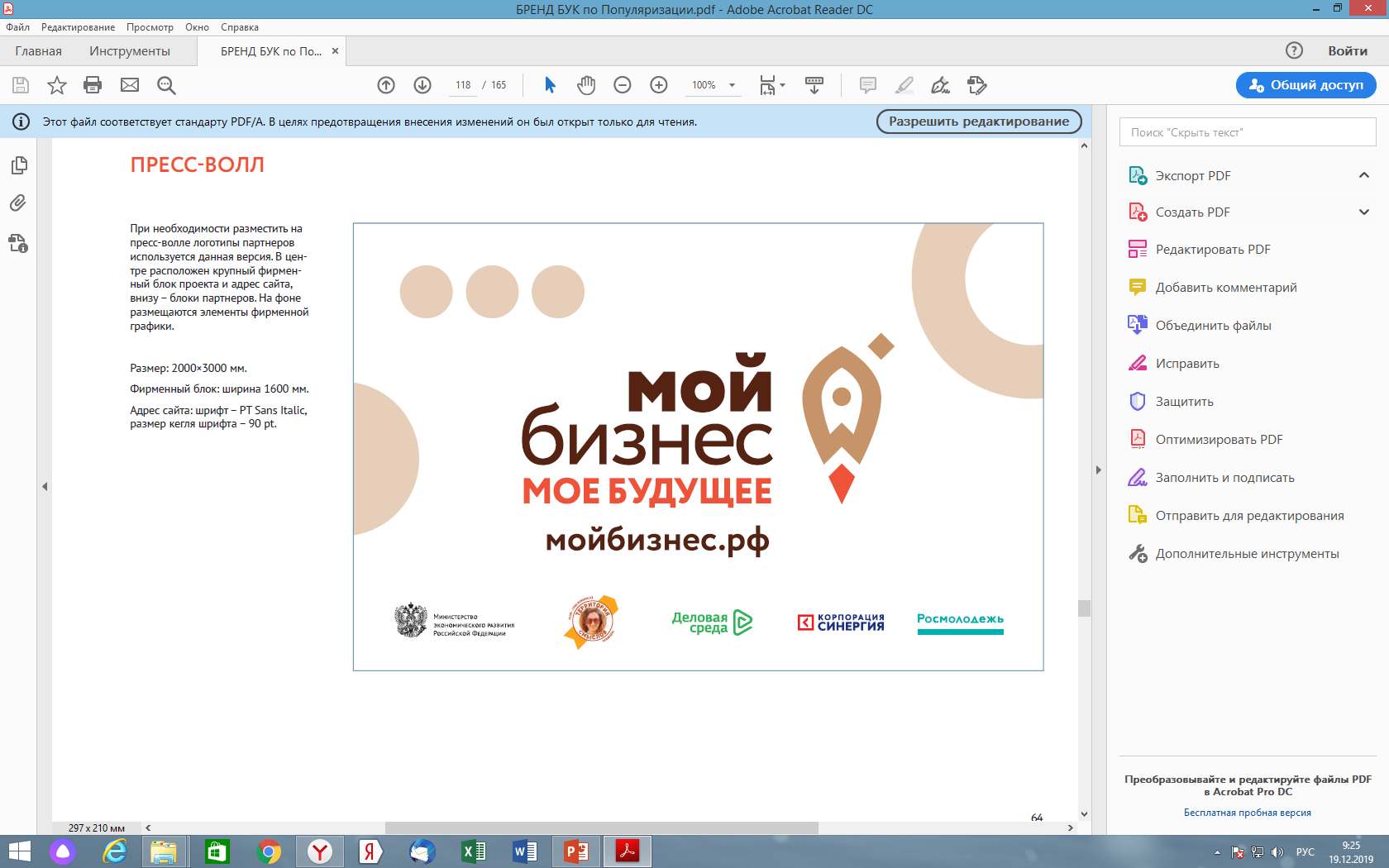 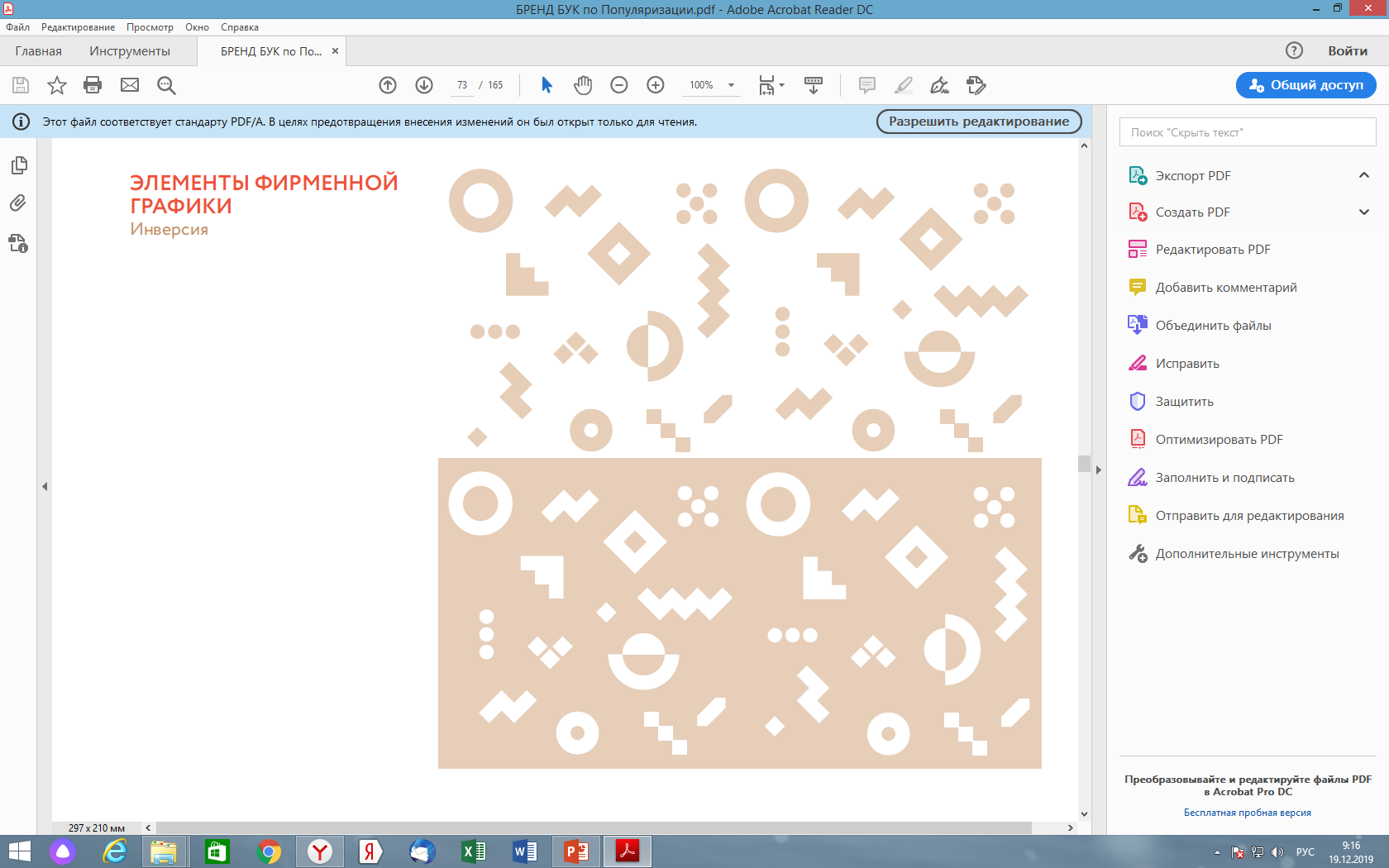 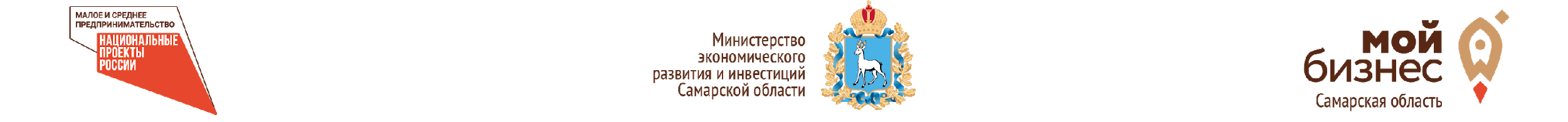 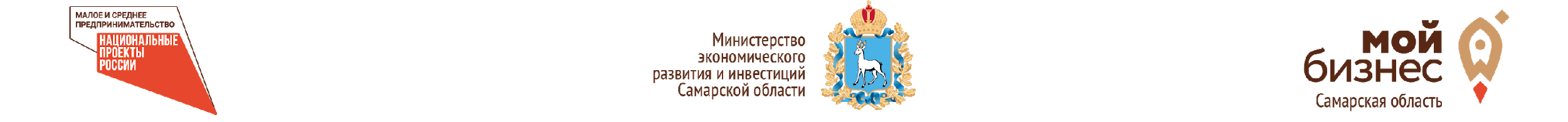 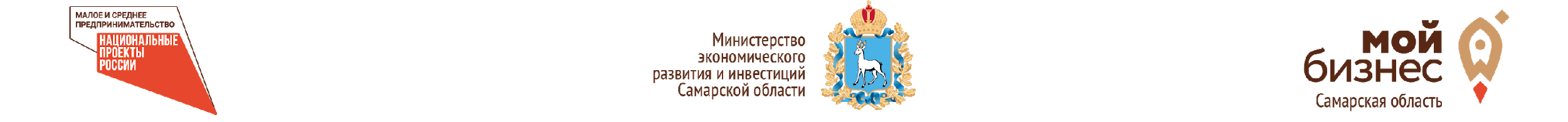 Социальные предприниматели могут воспользоваться следующей государственной поддержкой:
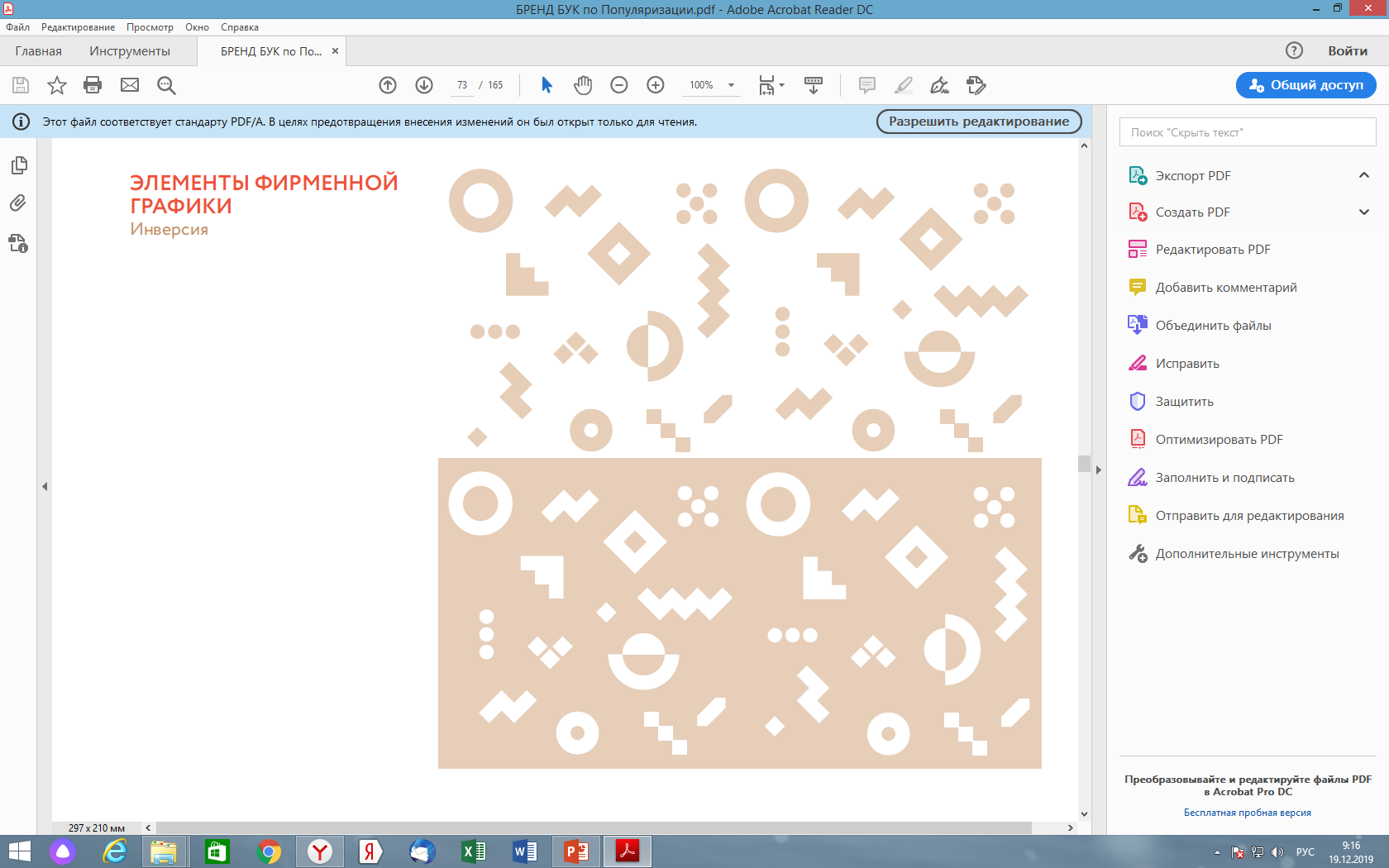 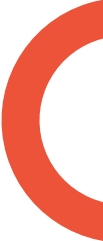 Финансовая поддержка социальным предприятиям (гранты*)
    *Обязательное условие при получение гранта прохождение обучения в Центре       
     «Мой бизнес» акселерационной программы по социальному предпринимательству

Комплексом услуг социальным предприятиям в Центре «Мой бизнес»

Льготная налоговая ставка по УСН

Льготным микрозаймом (предоставляется АО МКК «Гарантийный фонд Самарской области» www.gfso.ru)  - ставка 1% годовых

Консультационная и методическая помощь социальным предпринимателям для получения статуса «социальное предприятие»
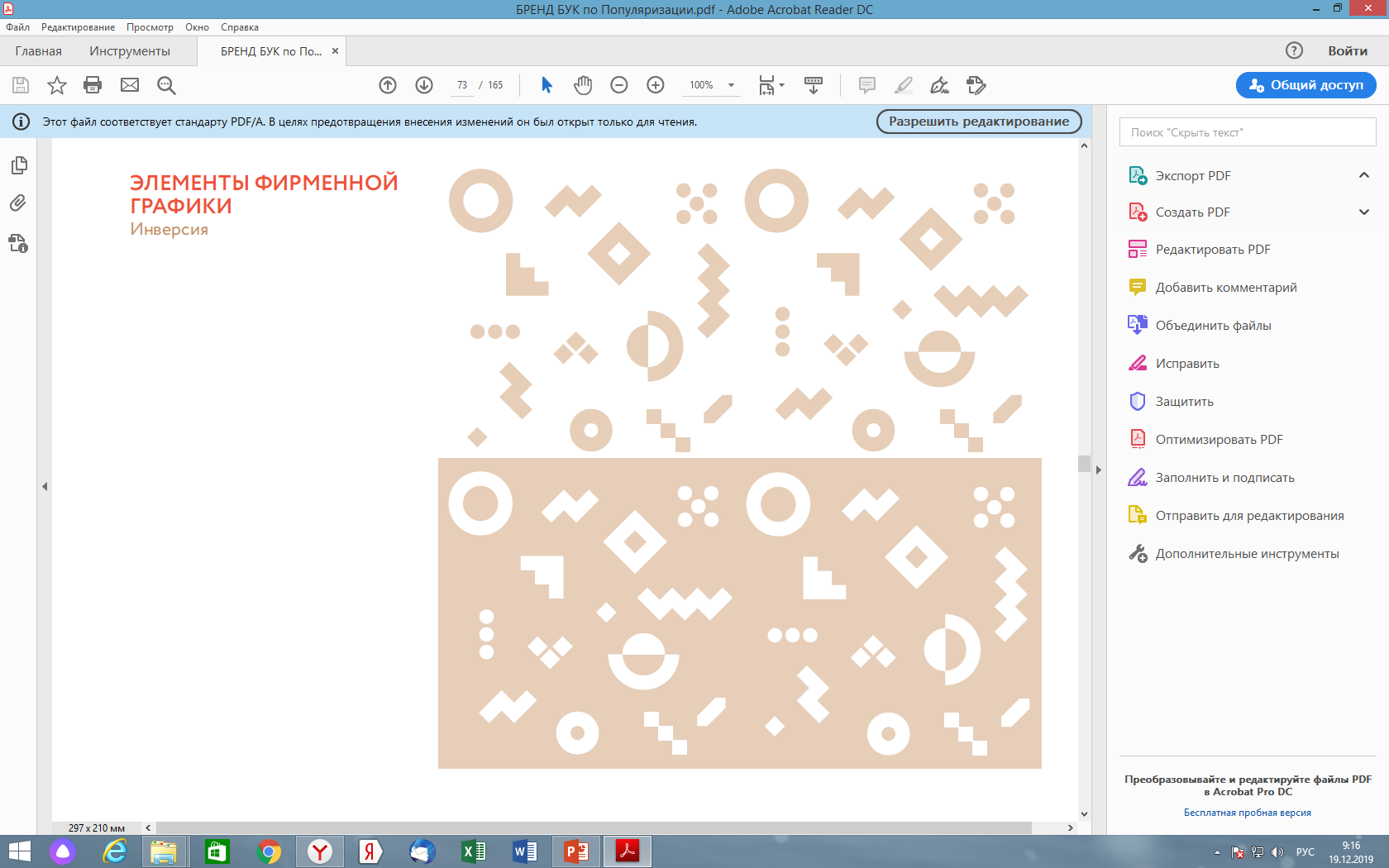 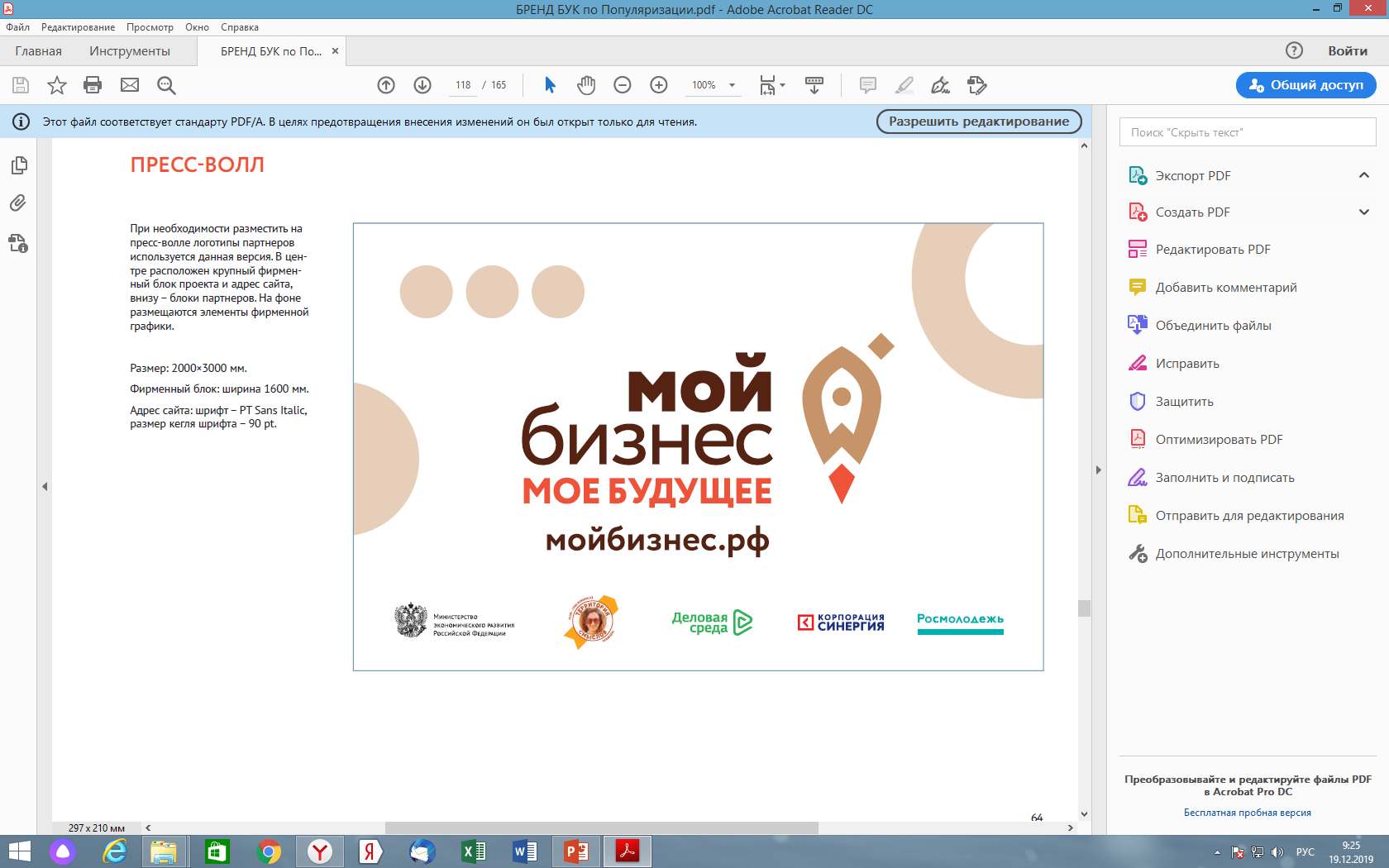 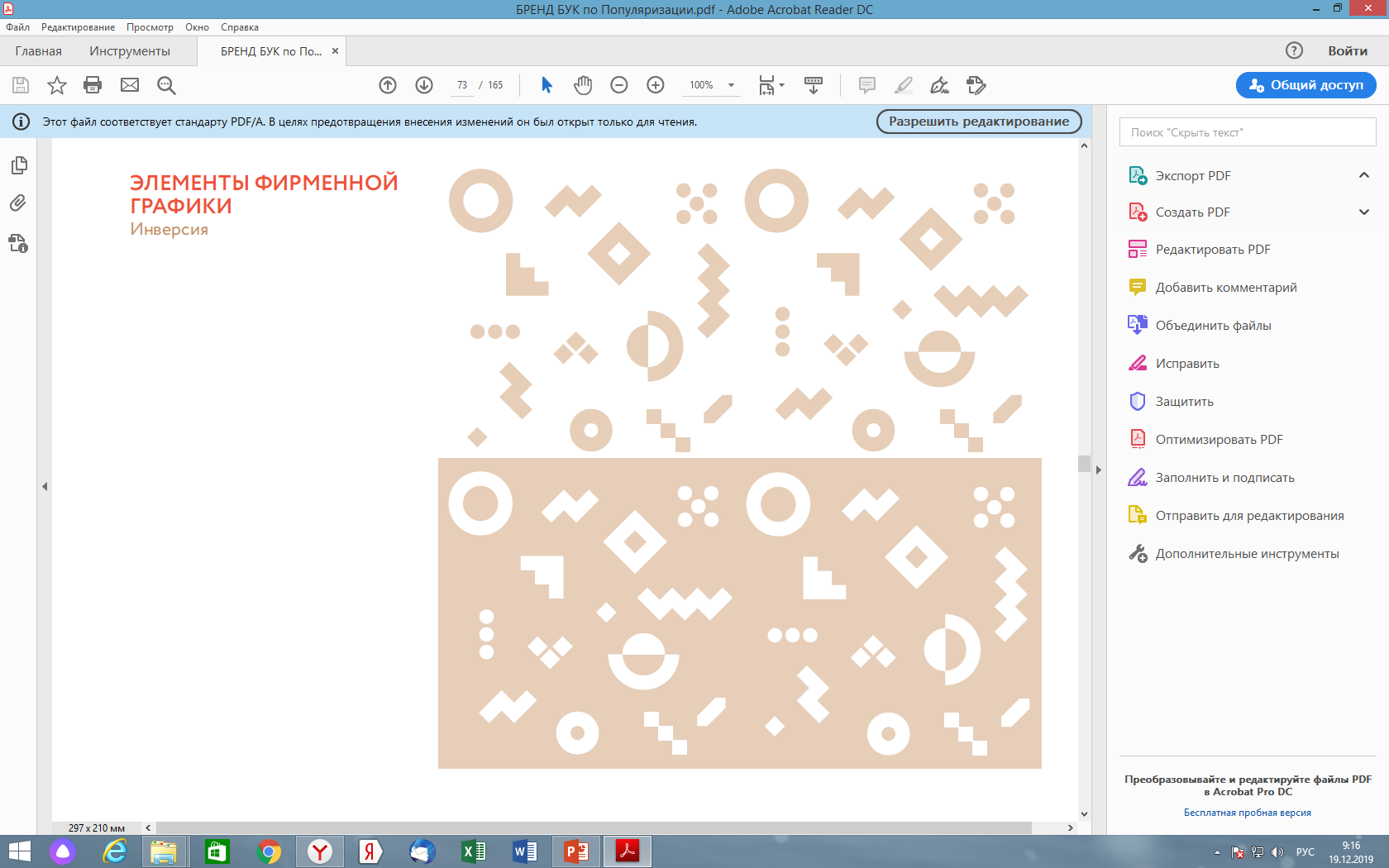 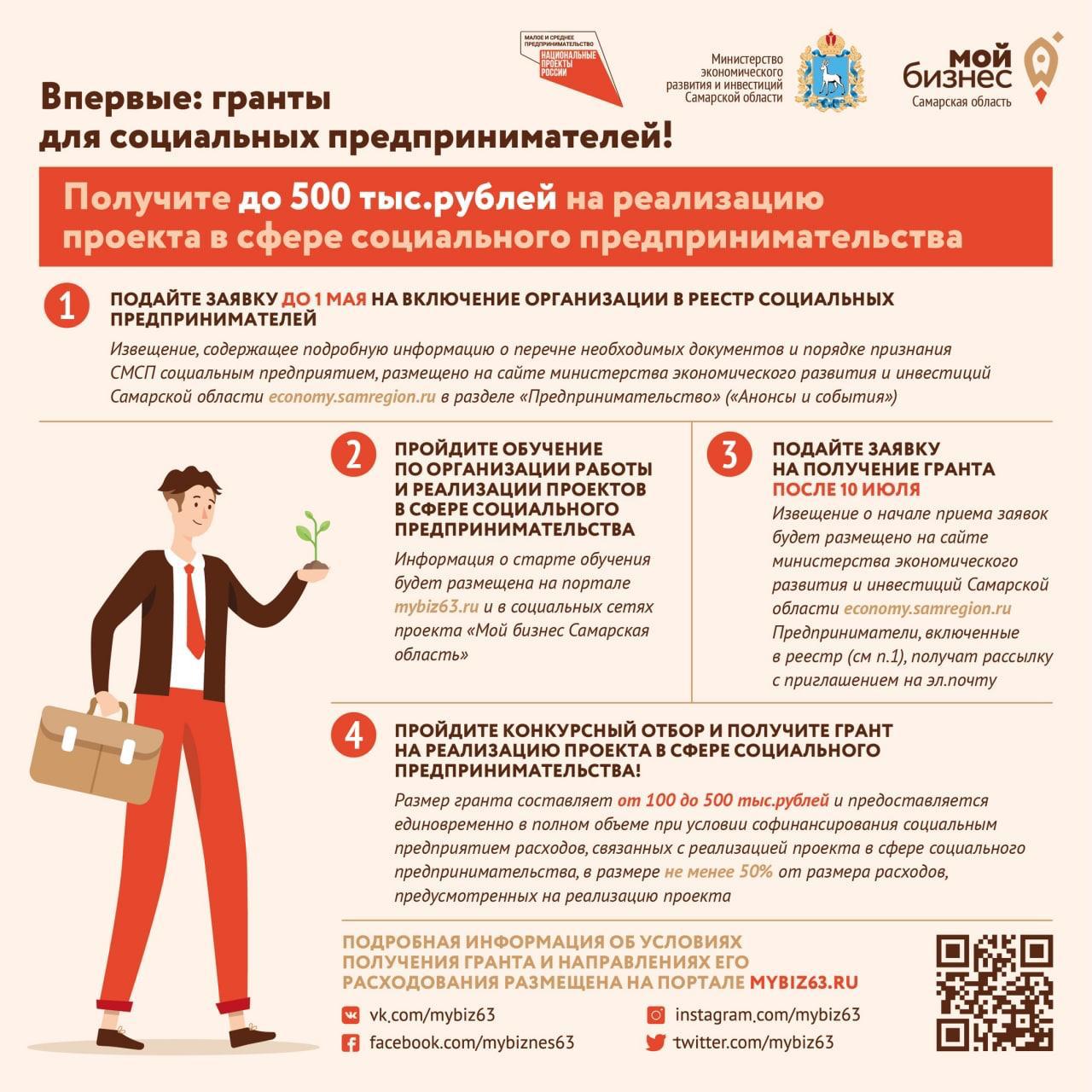 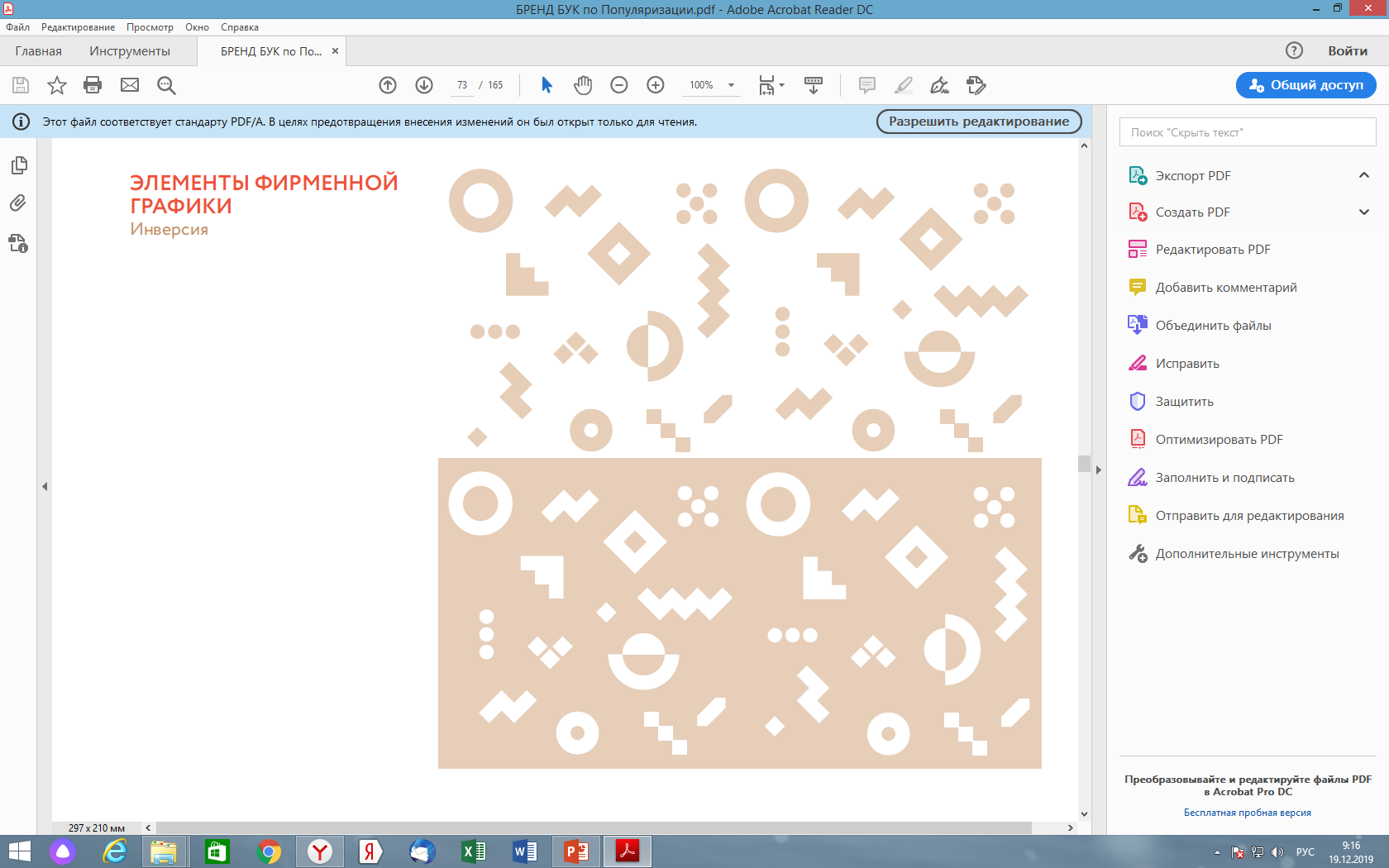 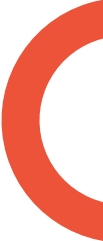 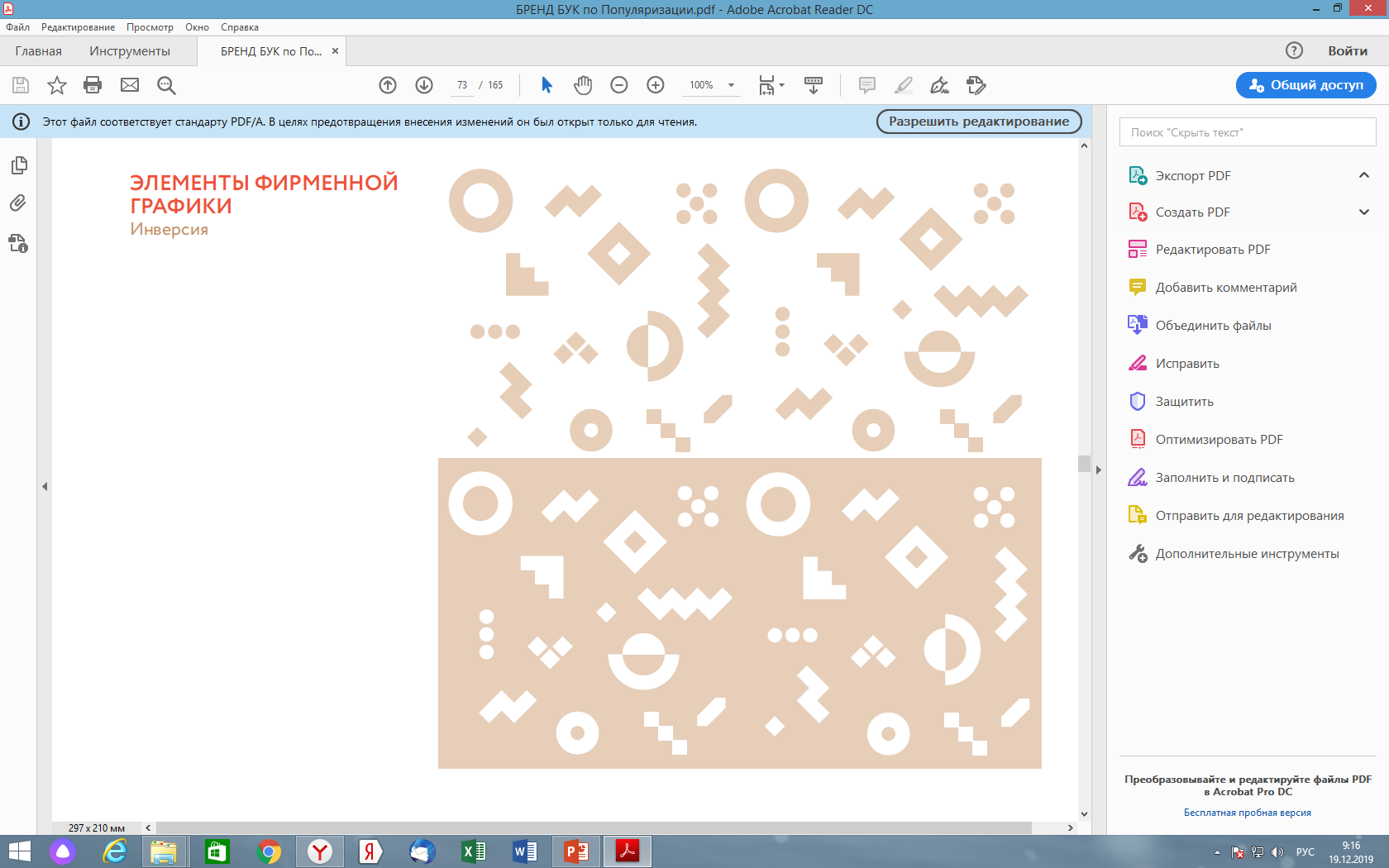 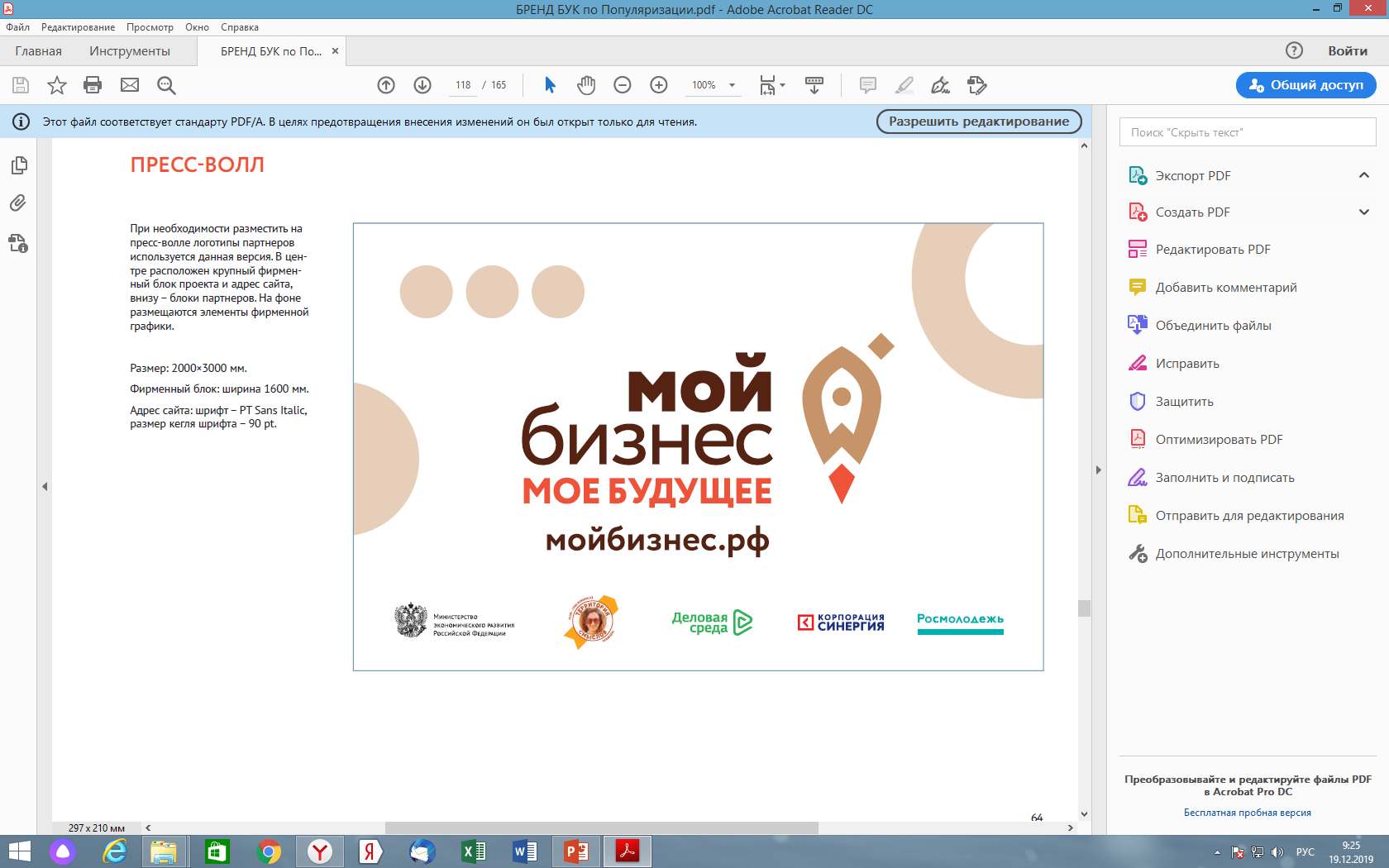 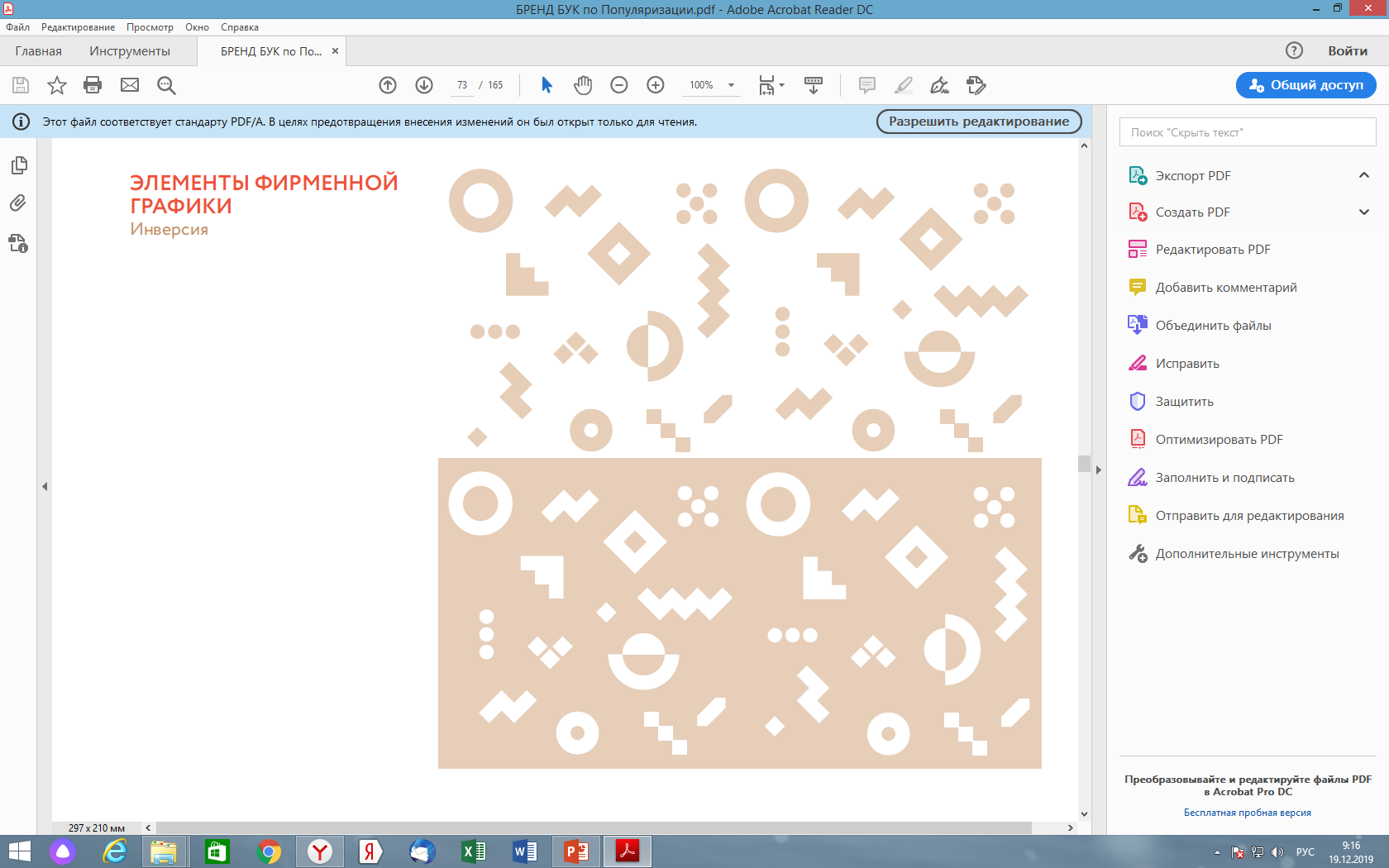 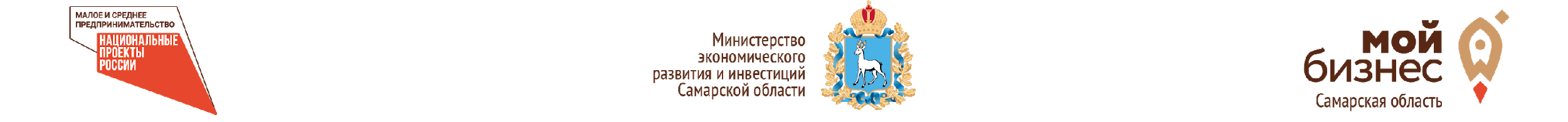 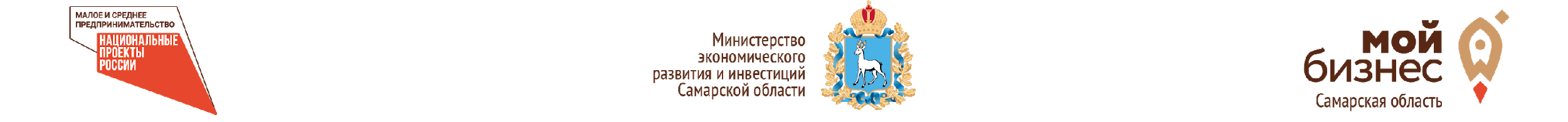 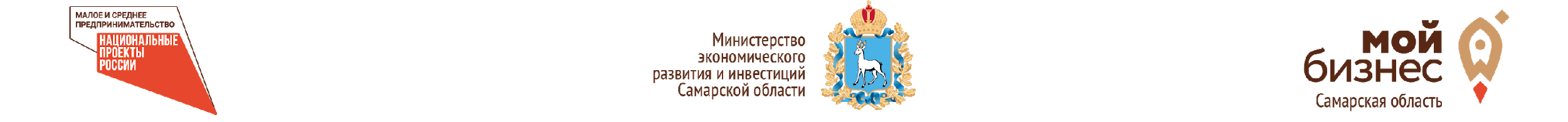 Не допускается направление гранта 
на финансирование затрат, связанных с уплатой налогов, сборов и иных обязательных платежей 
в бюджеты бюджетной системы Российской Федерации и бюджеты государственных внебюджетных фондов, уплатой процентов 
по займам, предоставленным микрофинансовыми организациями, а также по кредитам, привлеченным 
в кредитных организациях.
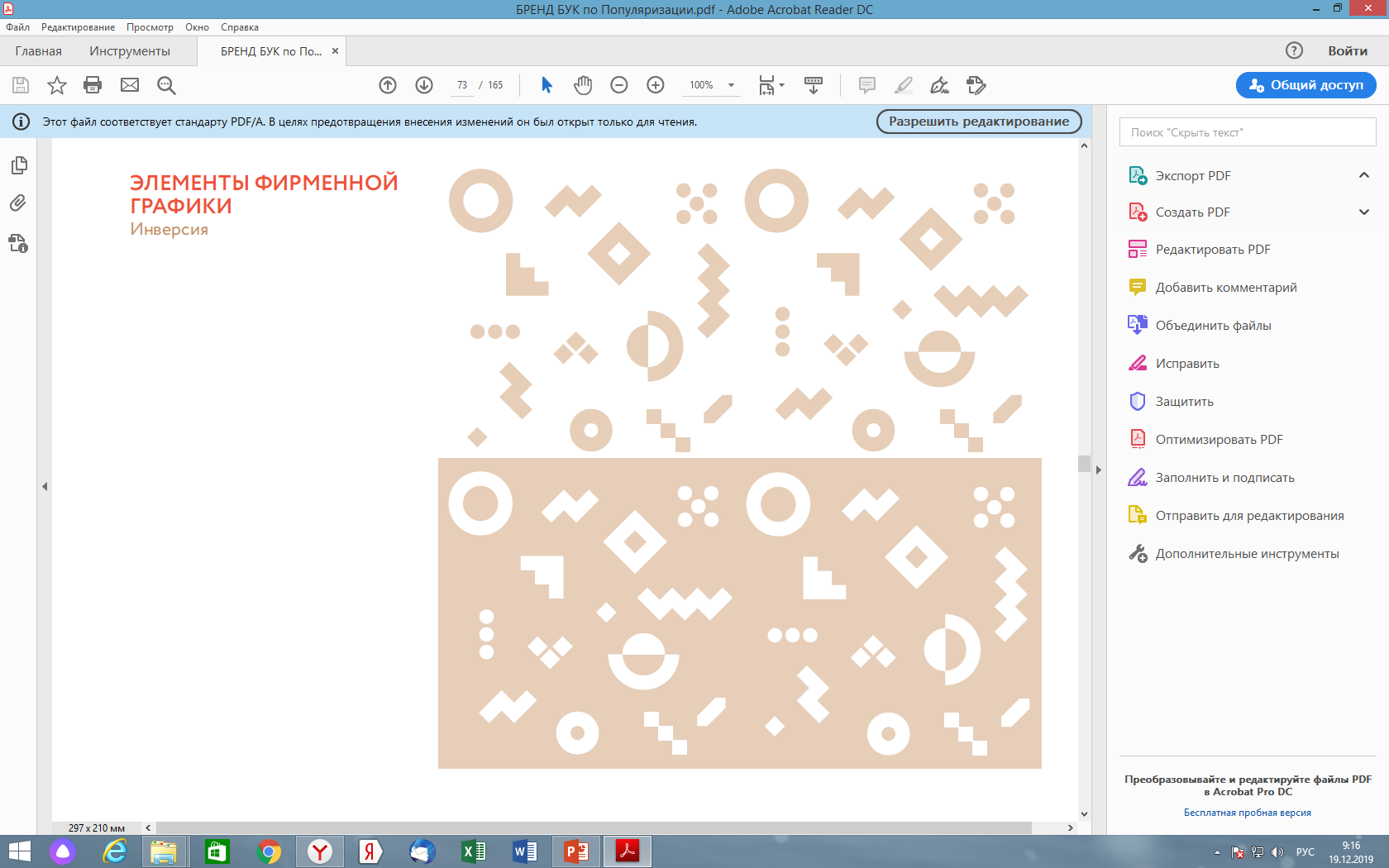 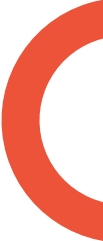 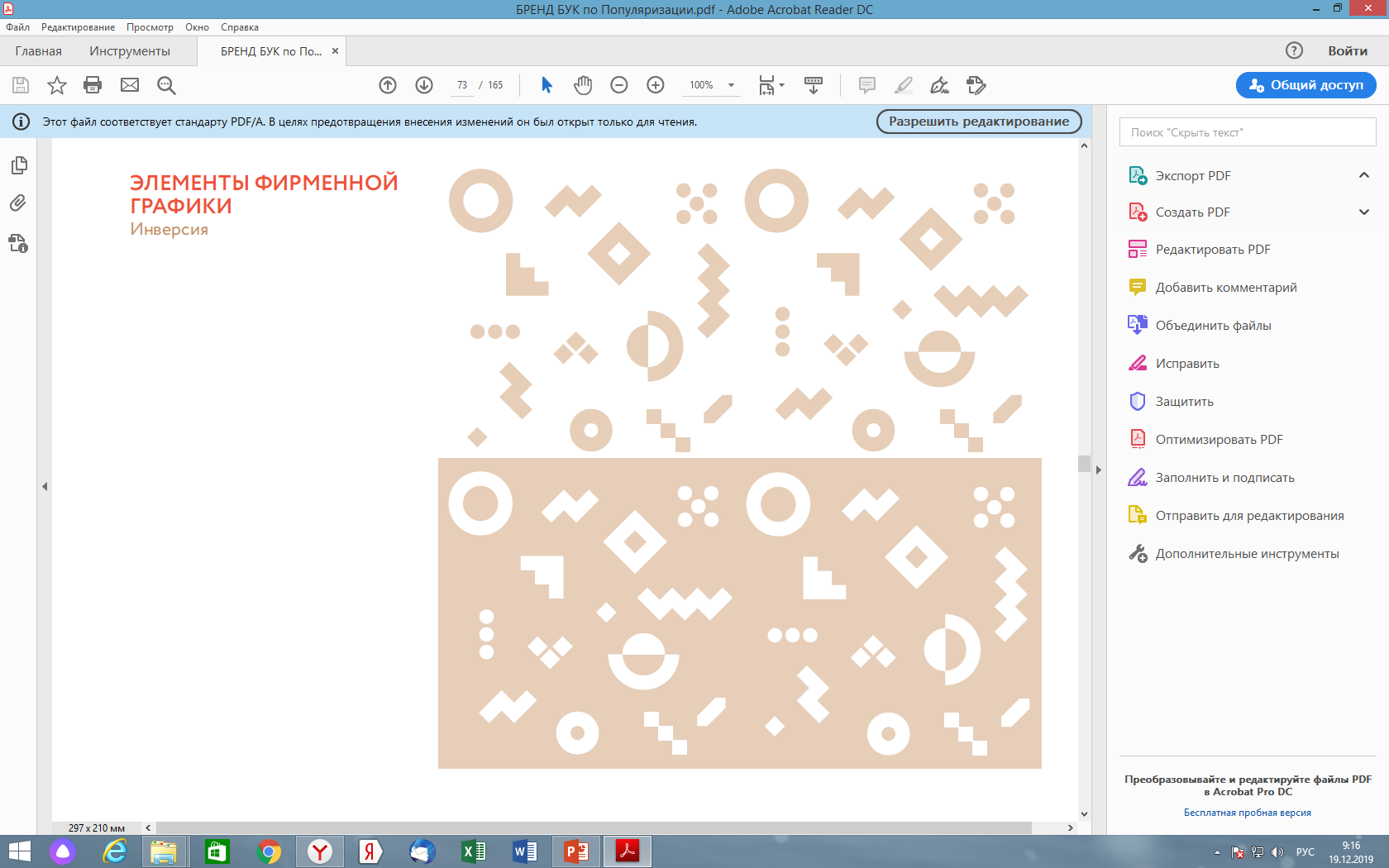 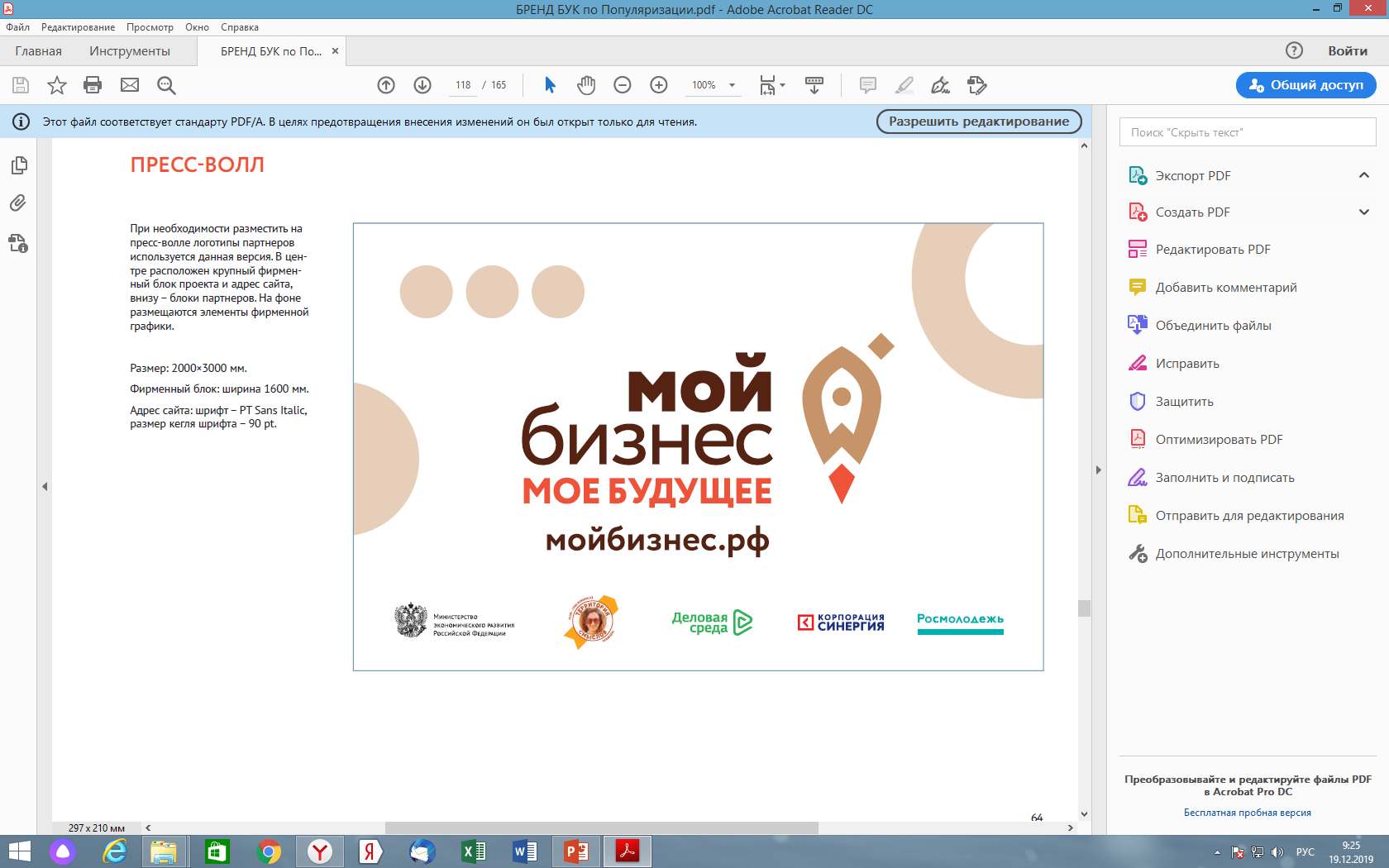 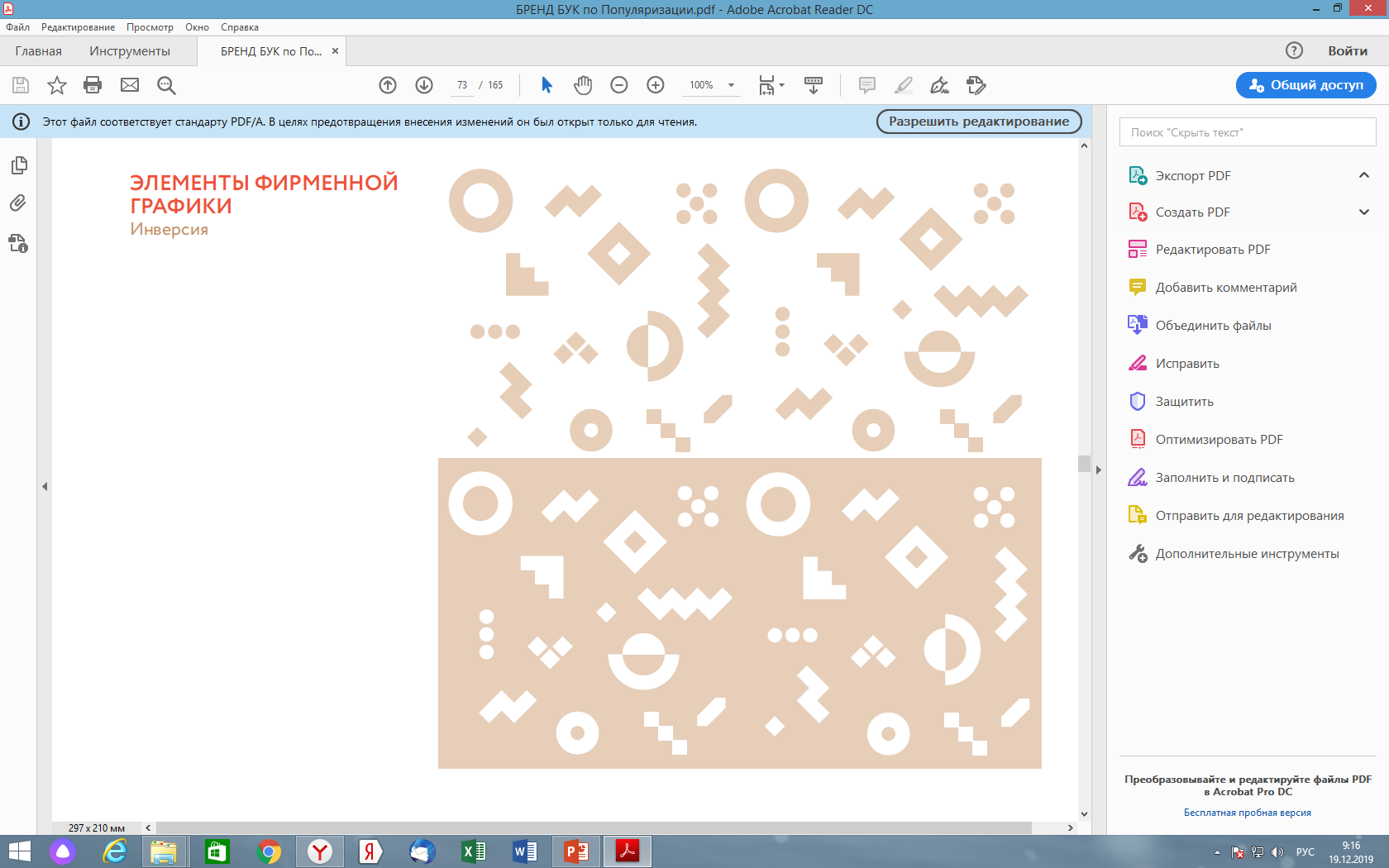 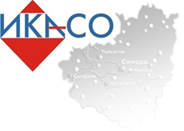 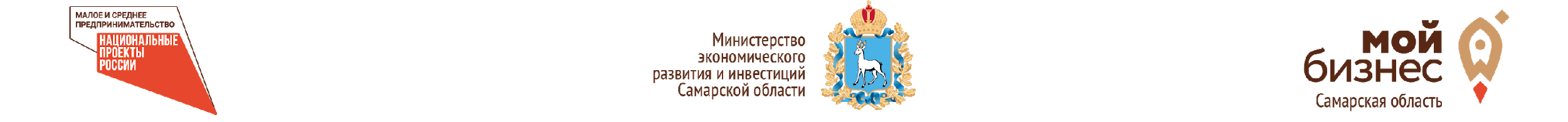 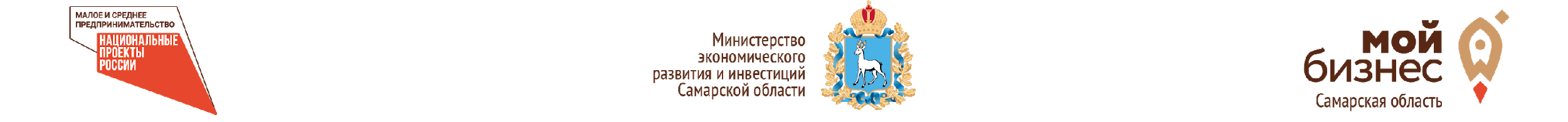 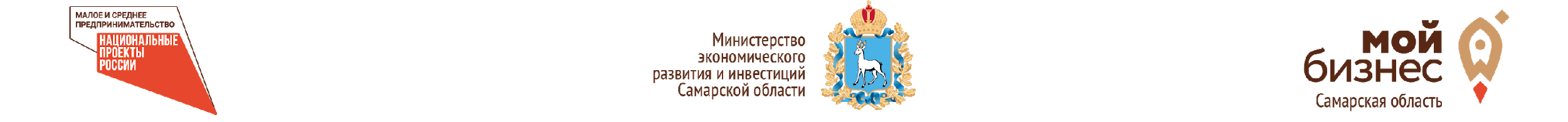 «Горячая линия»Государственного казенного учреждения Самарской области «Информационно-консалтинговое агентство Самарской области»Юридическая поддержка - 89279004065Экономическая поддержка -89279004066
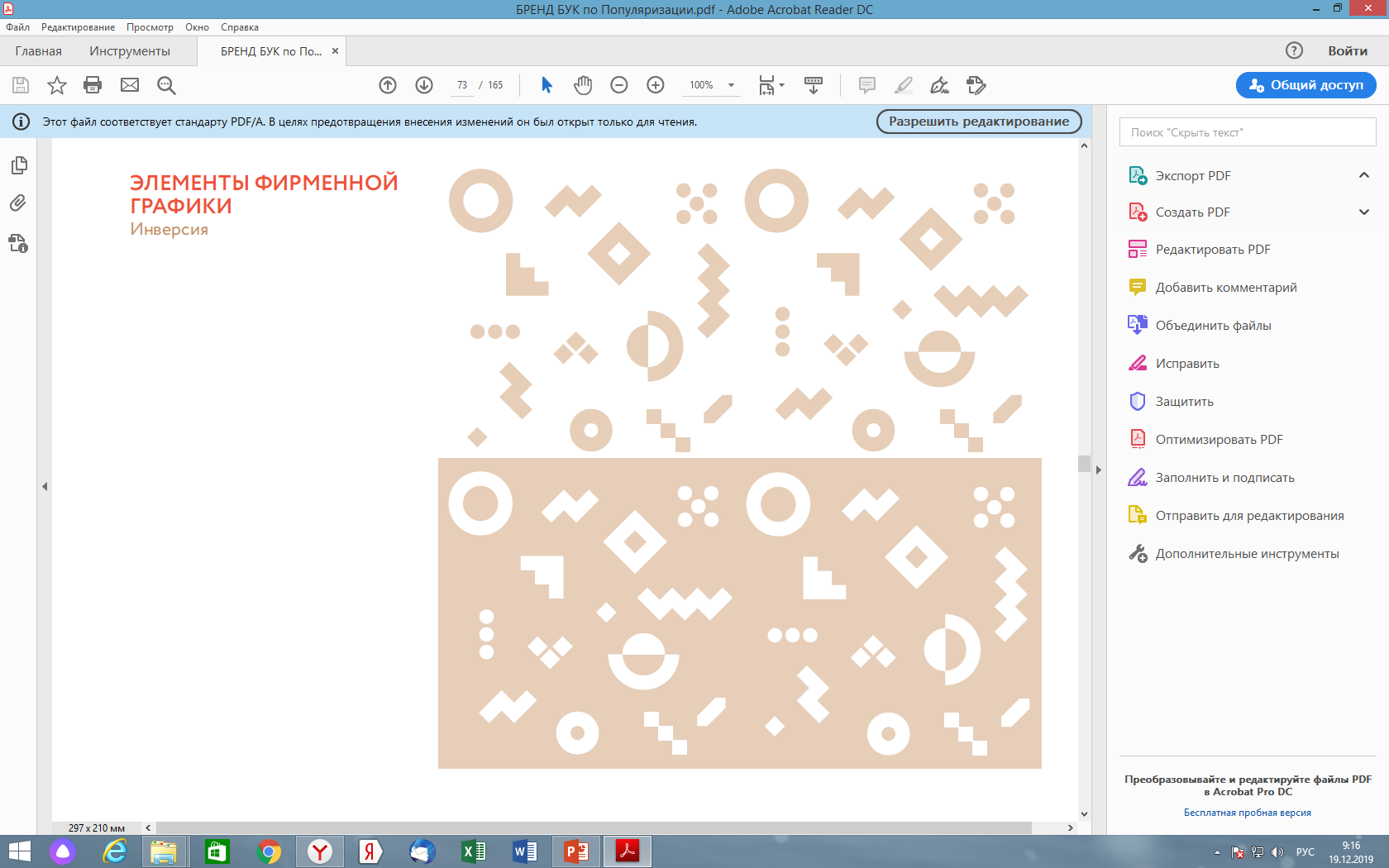 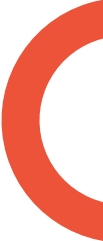 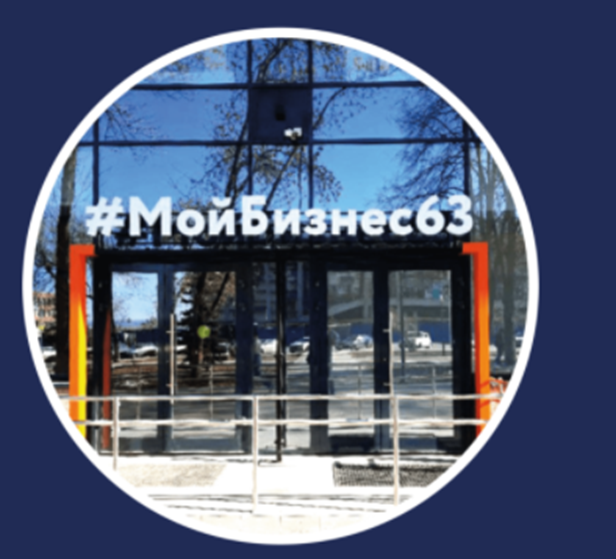 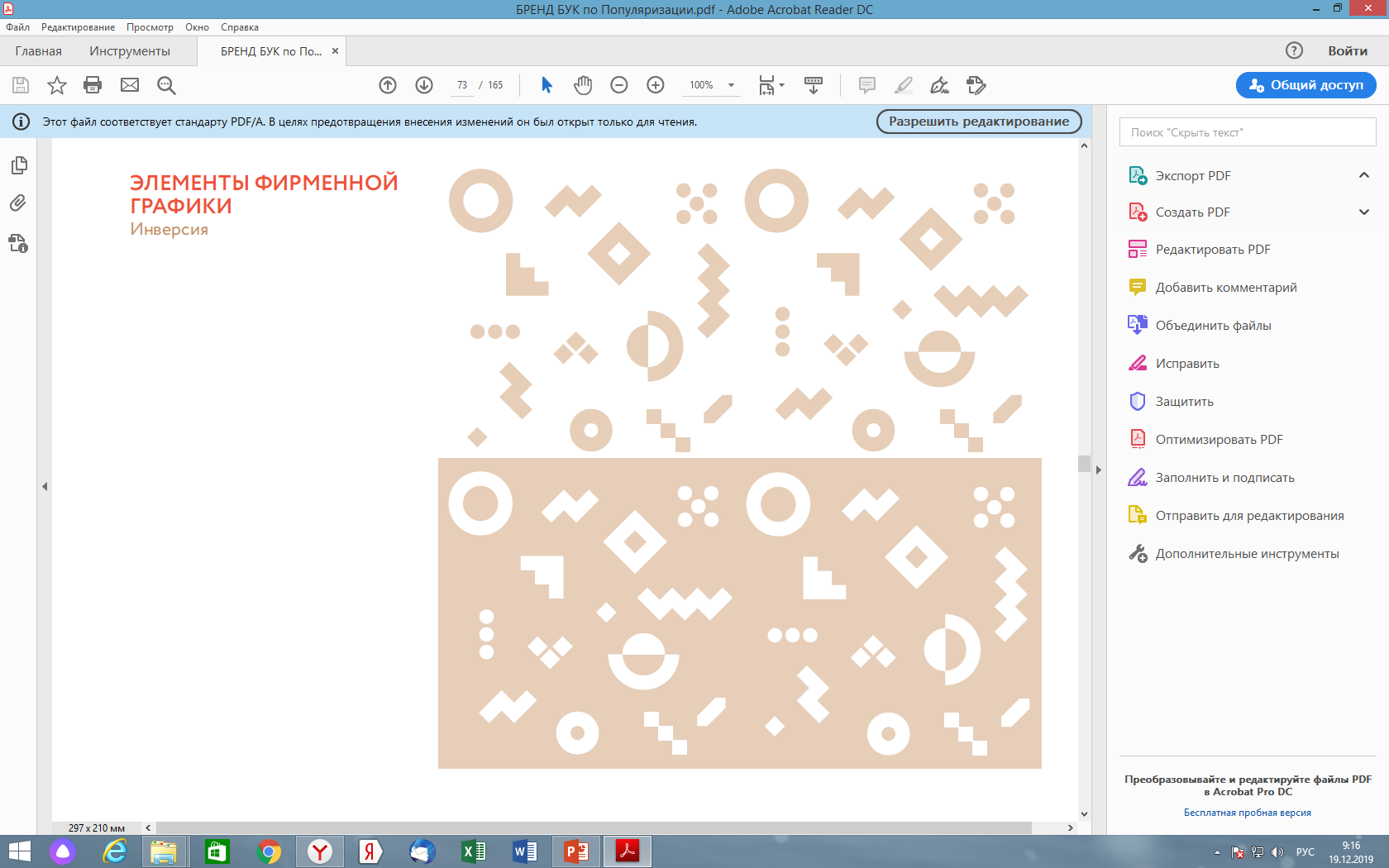 Самарская область, г. Самара, Ленинский район, ул. Молодогвардейская, 211

Электронная почта: info@ikaso63.ru
Телефон: 8(846)254-09-71 
Сайт: http://www.ikaso63.ru/
​
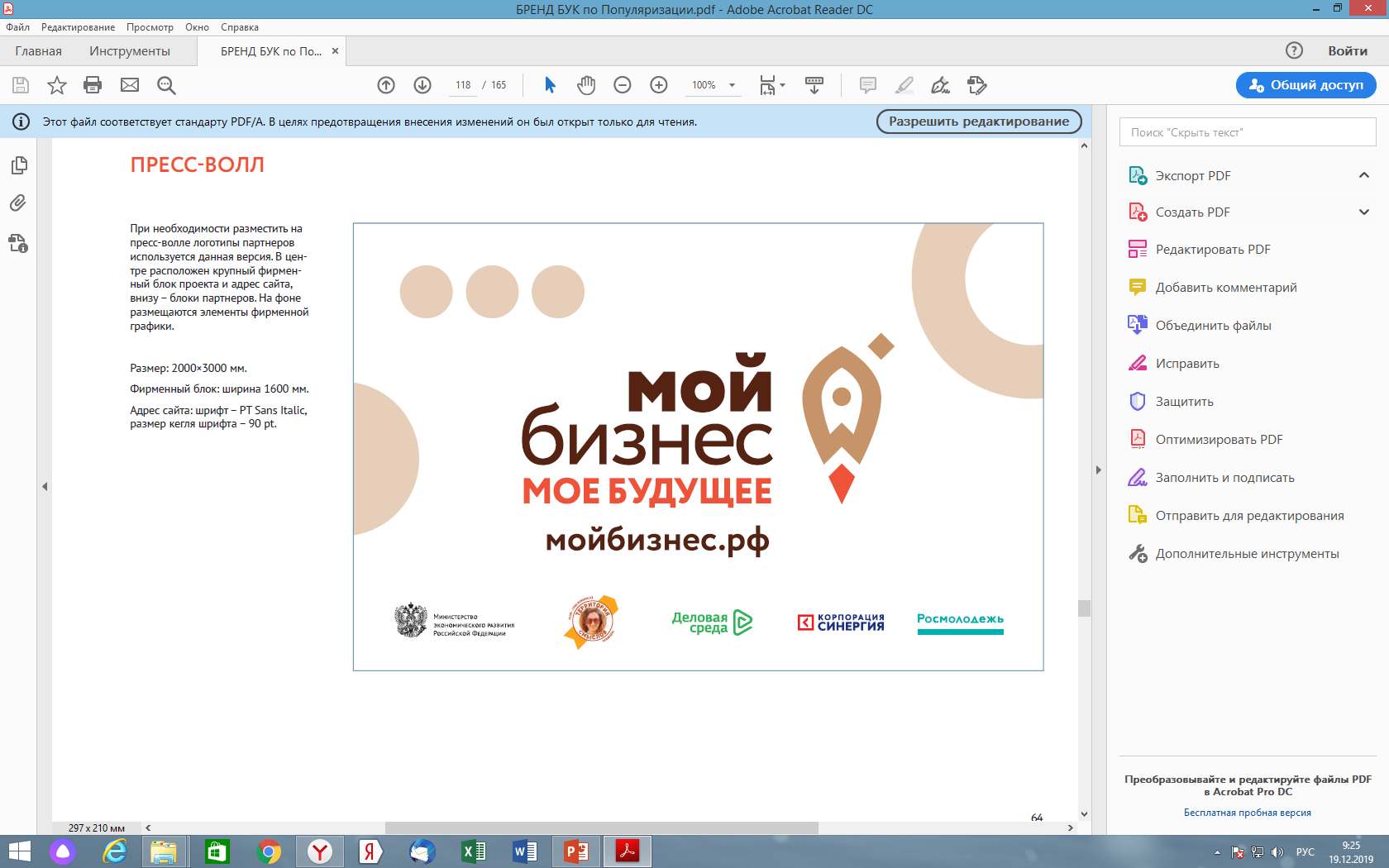 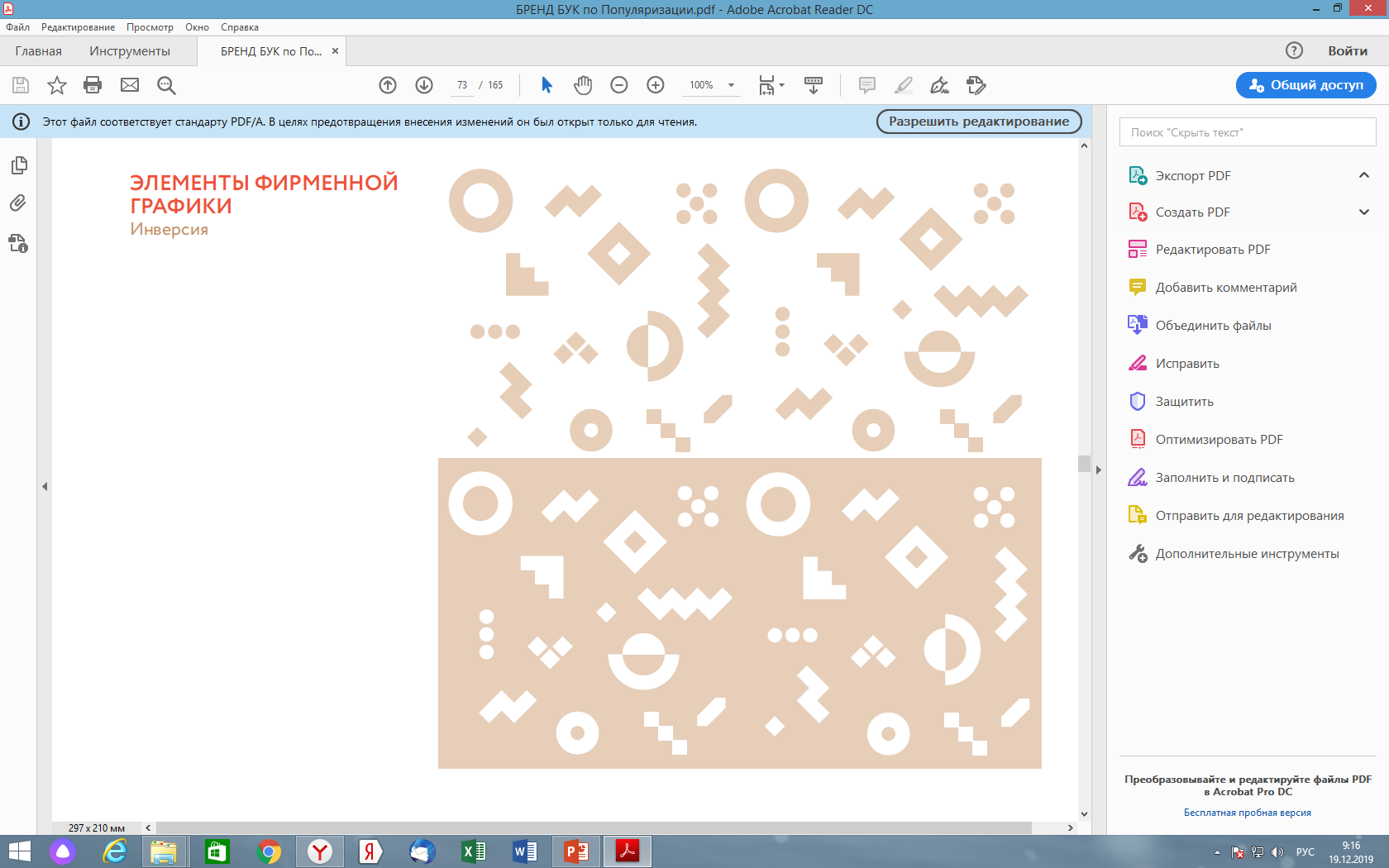 «Горячая линия» поддержки  предпринимателей - 8 800 300-63-63
Единый портал государственной поддержки бизнеса в Самарской области
MYBIZ63.RU

Аккаунты в социальных сетях 

https://vk.com/mybiz63

Telegram-чат
МойБизнес_63 чат

Telegram-канал
МойБизнес_63